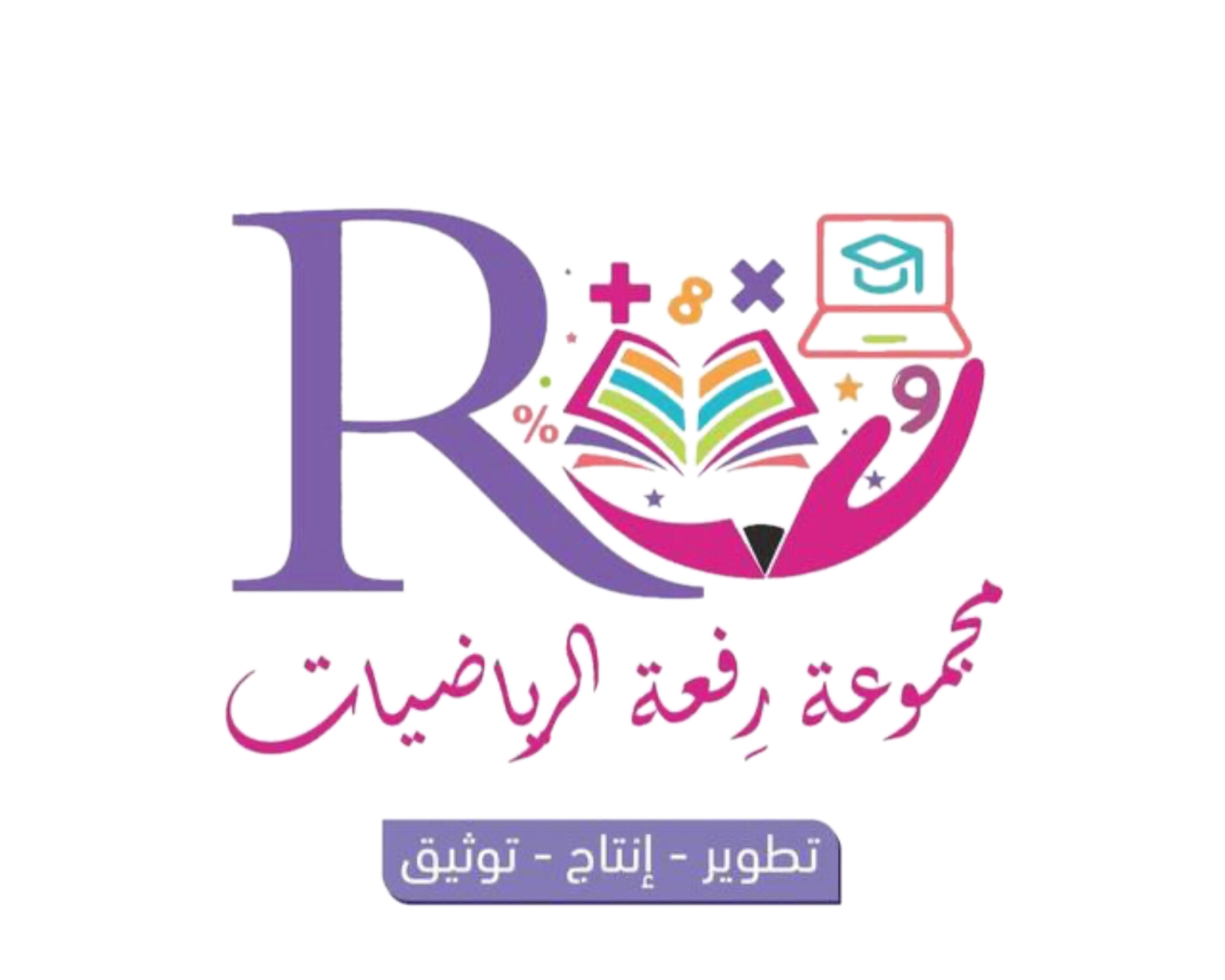 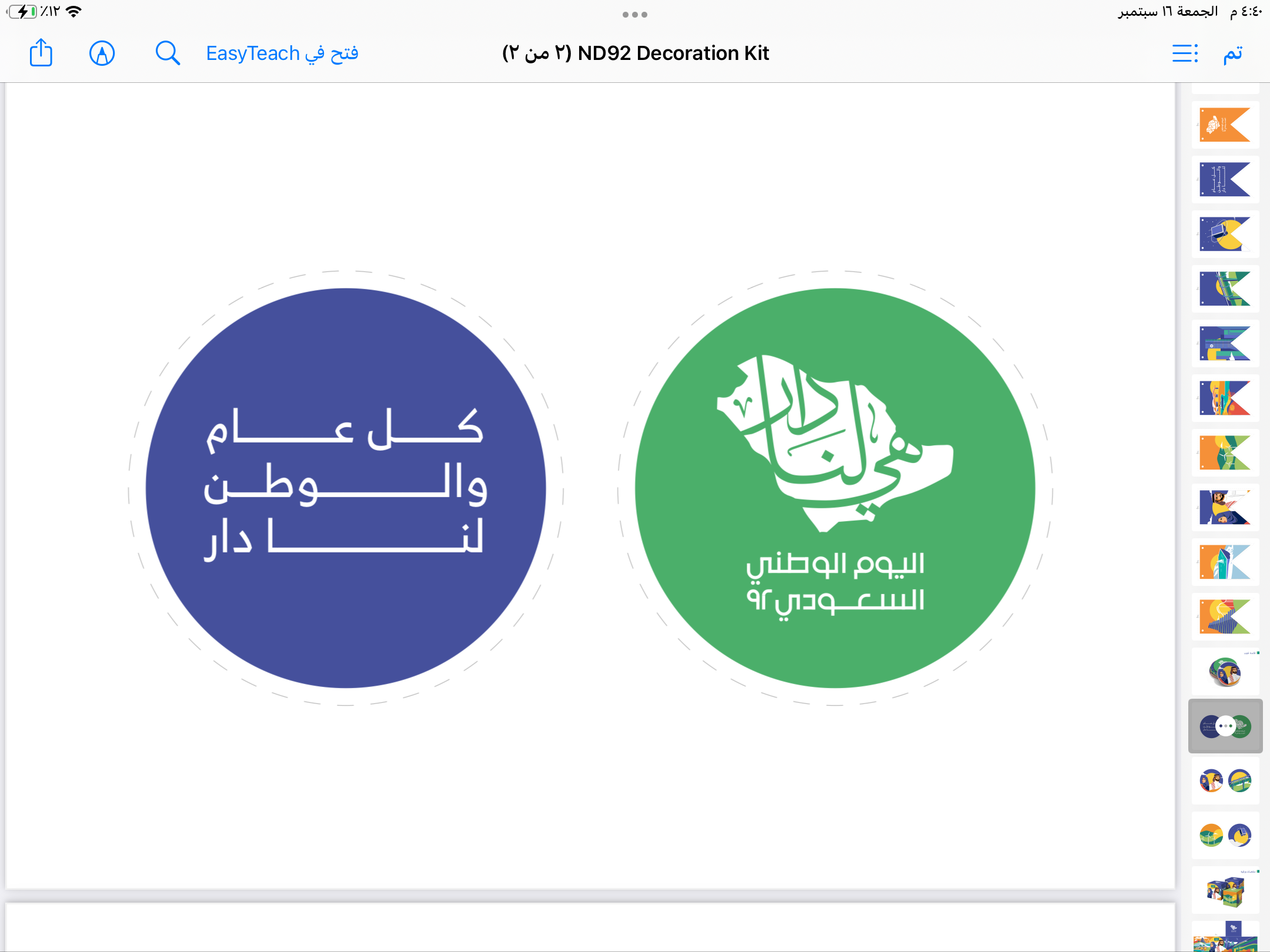 ٤- ٢

حل المتباينات بالضرب او القسمة
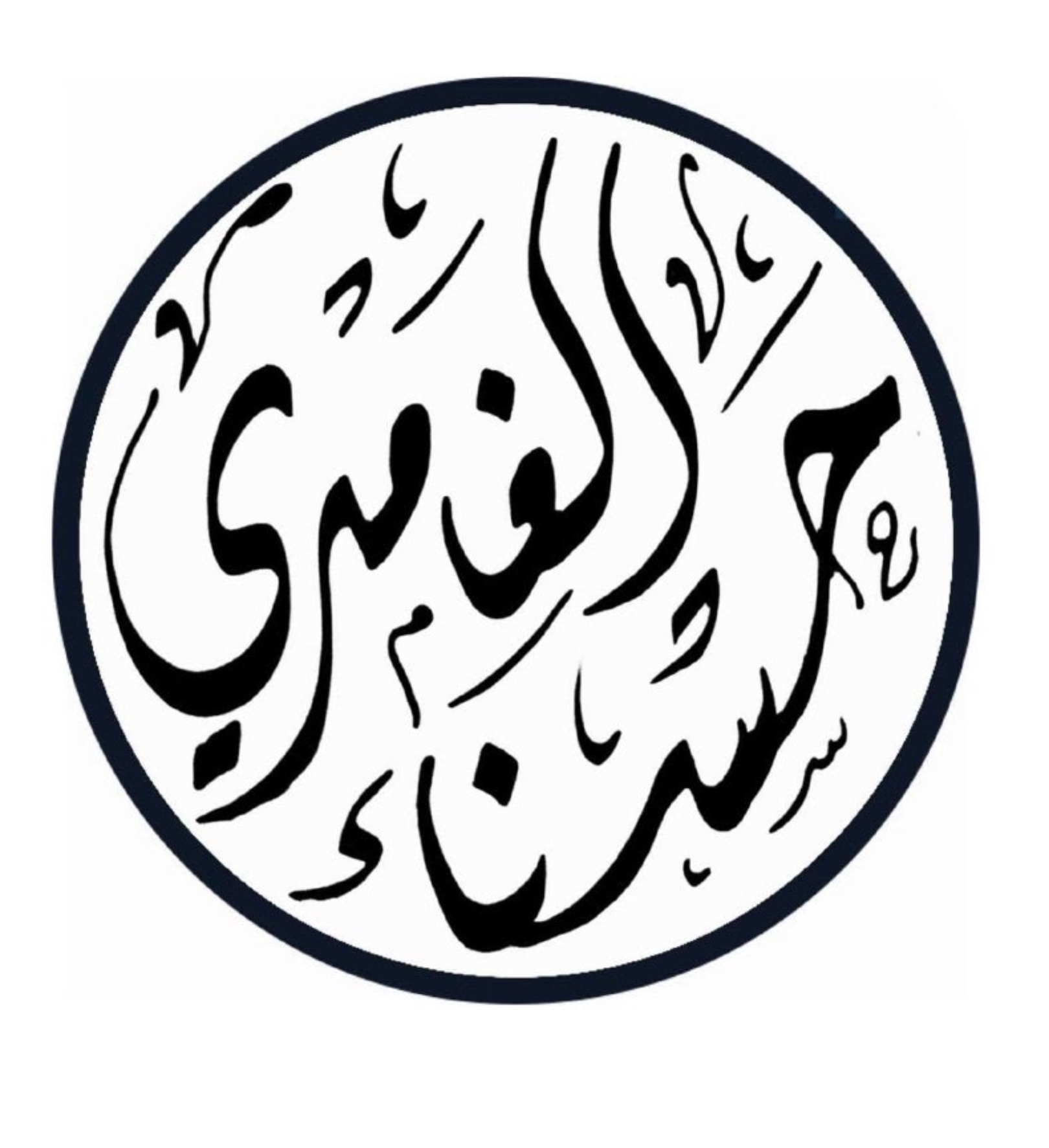 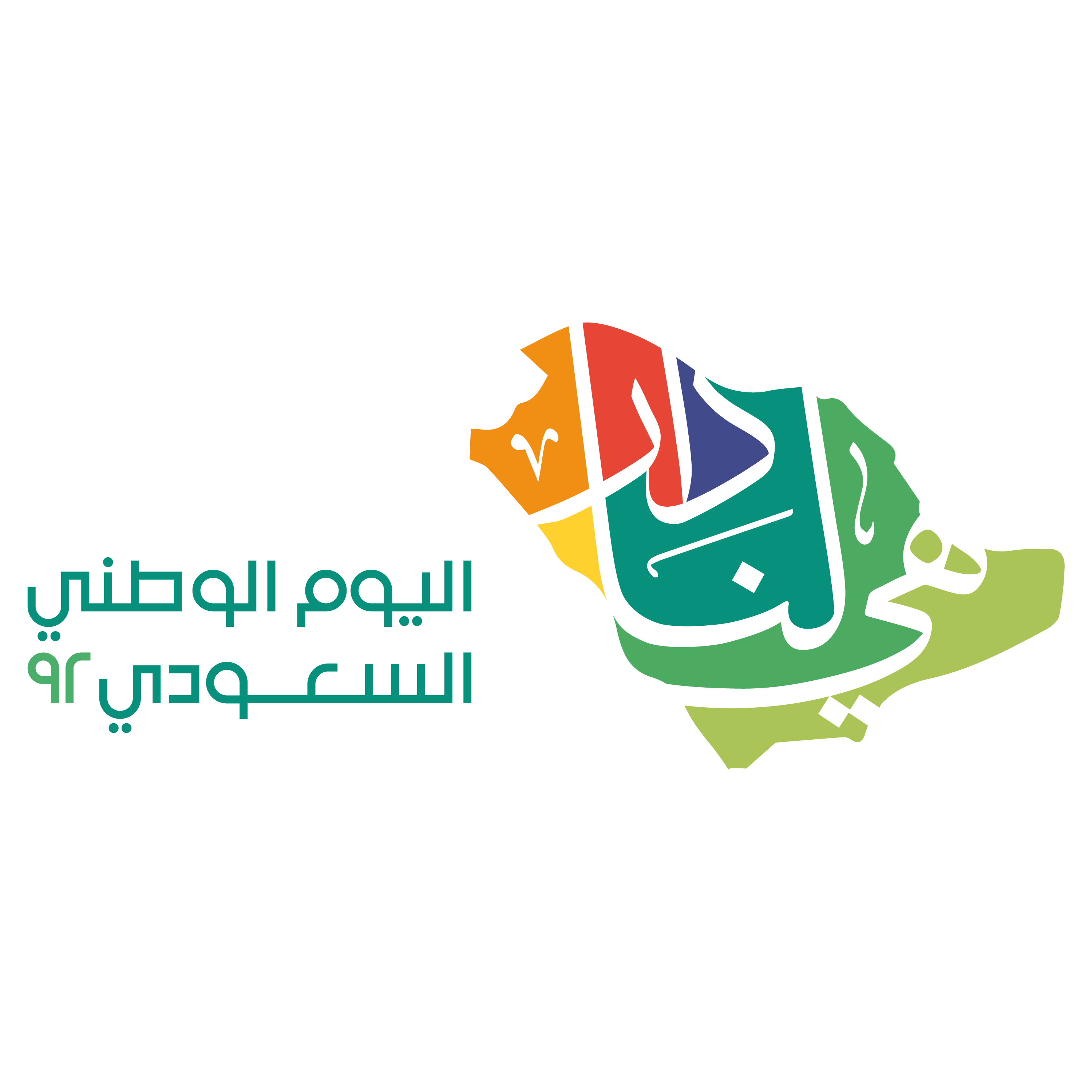 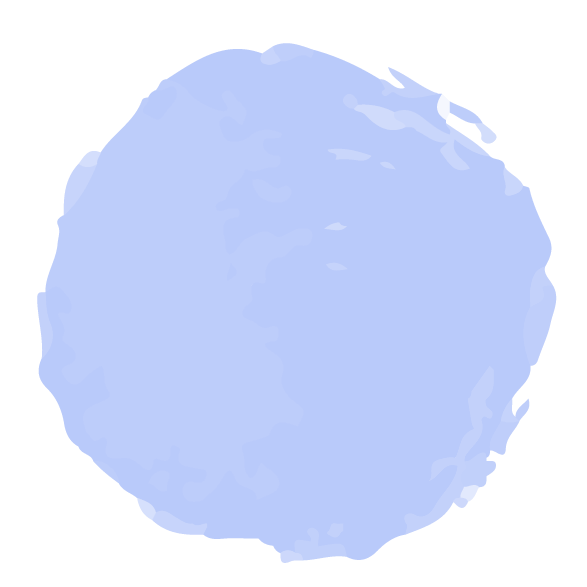 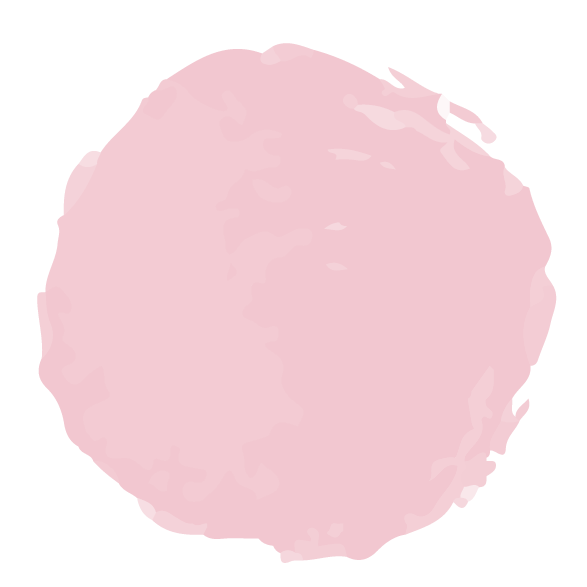 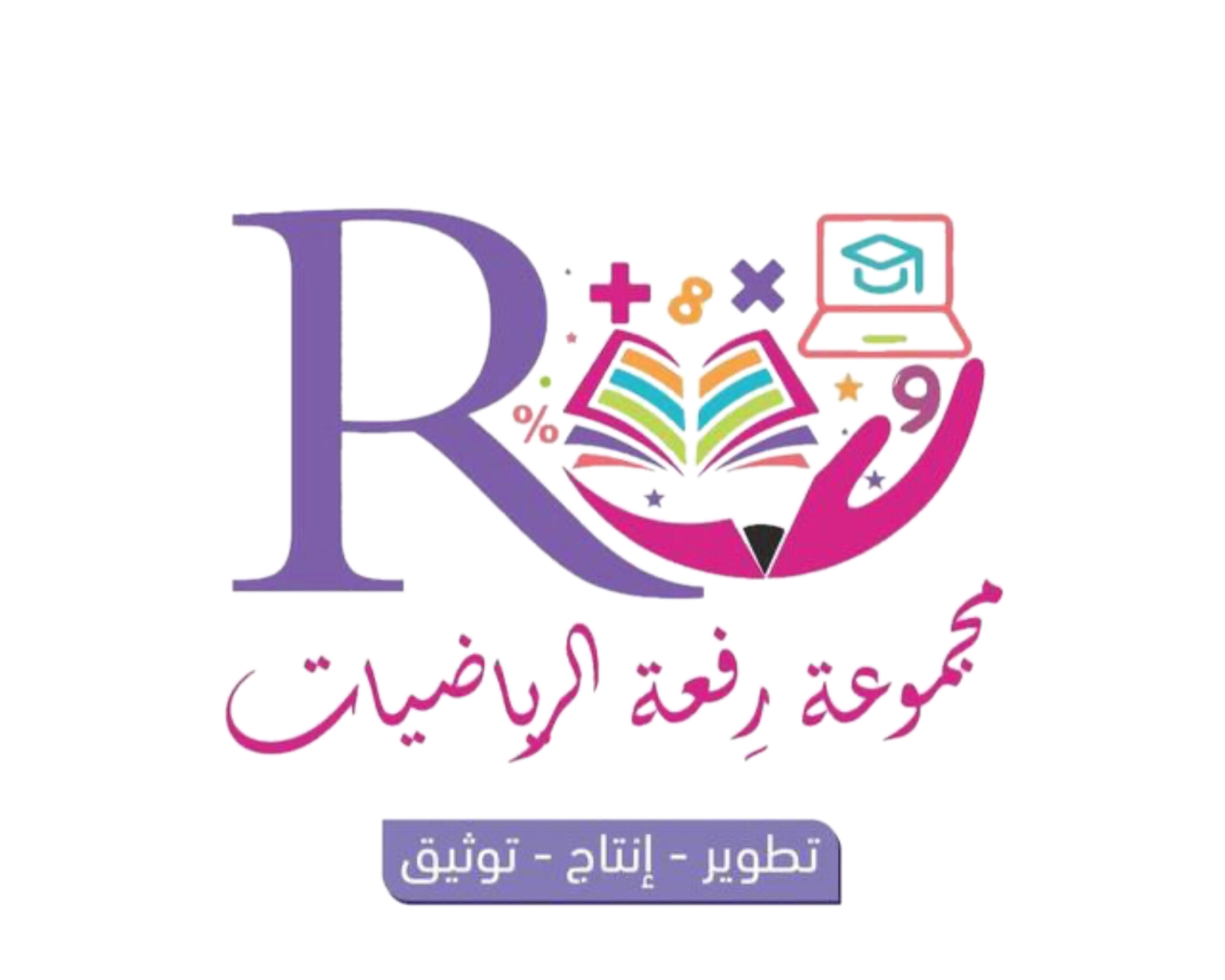 صباح الخير ياوطني 
صباح المجد والعلياء
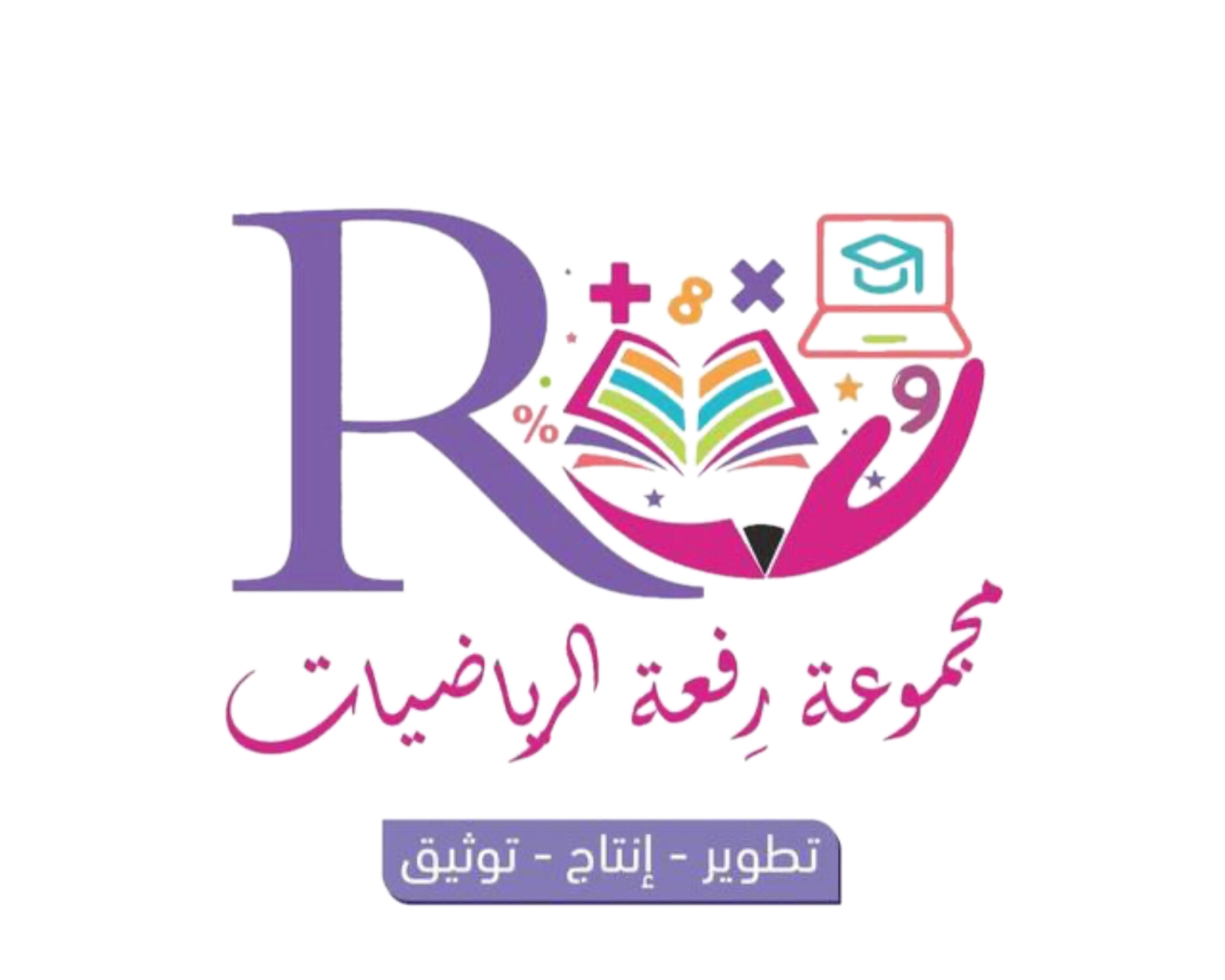 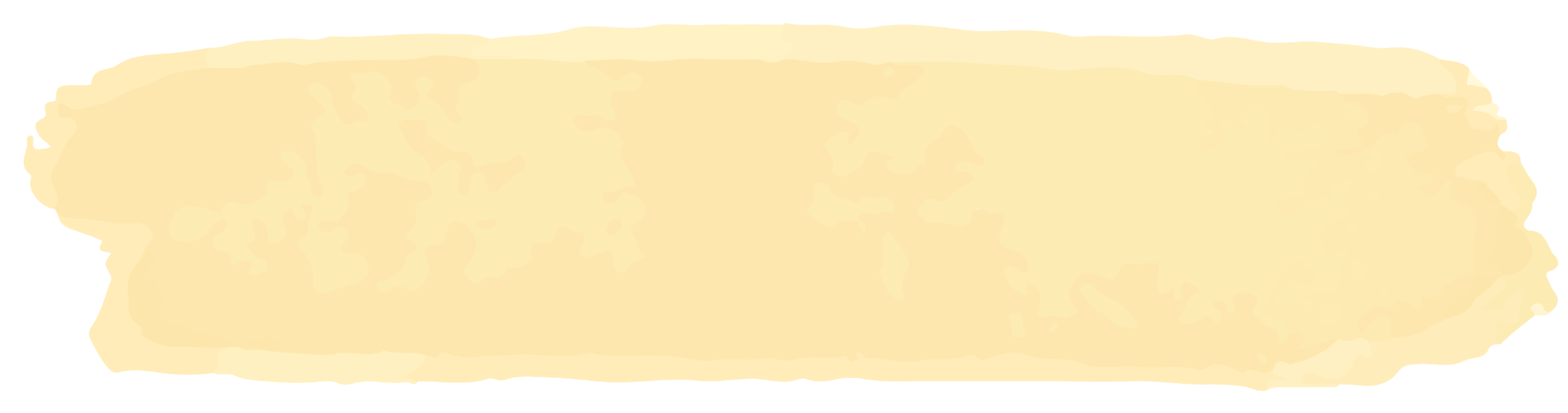 الحضور والغياب
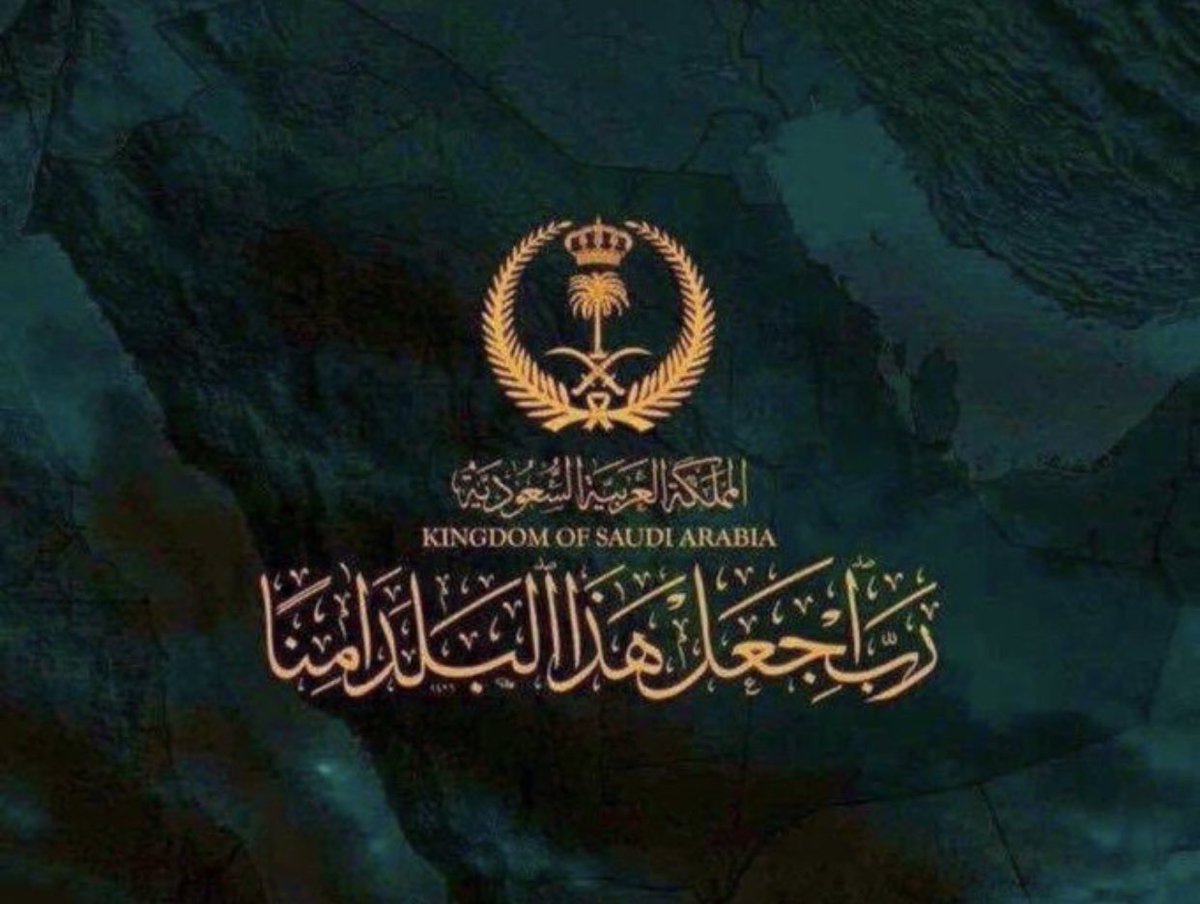 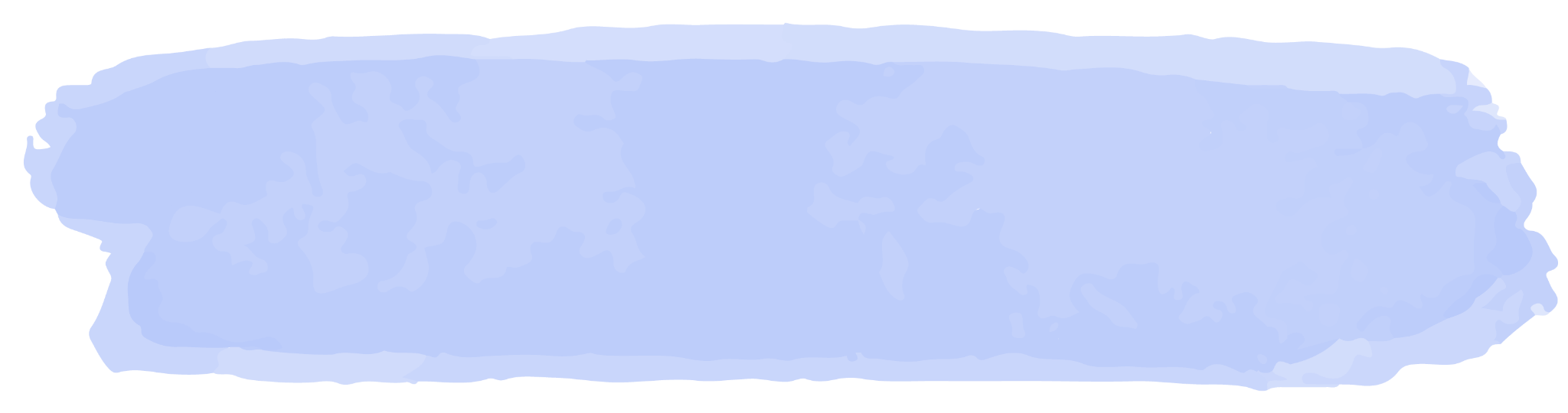 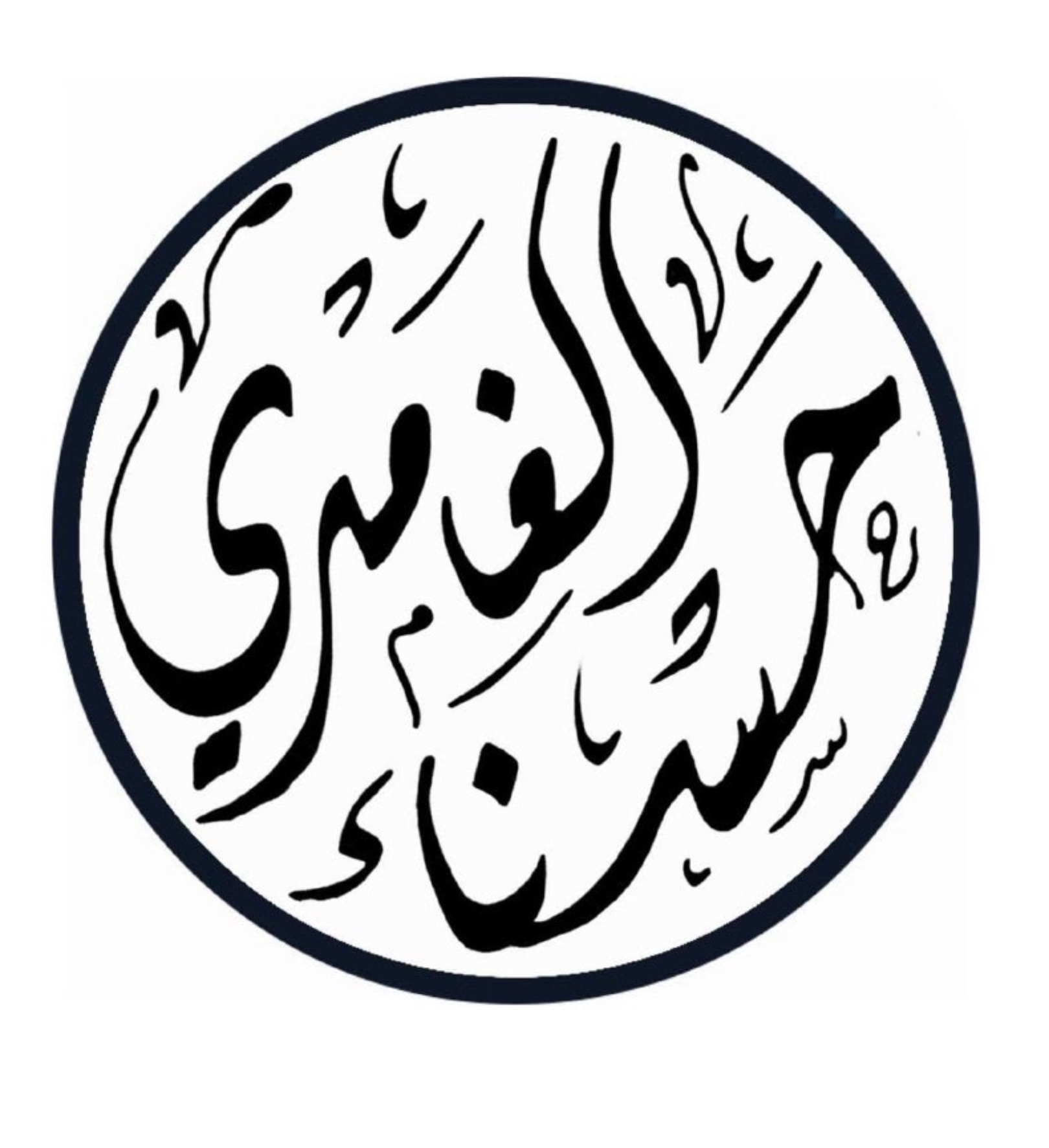 حل الواجب
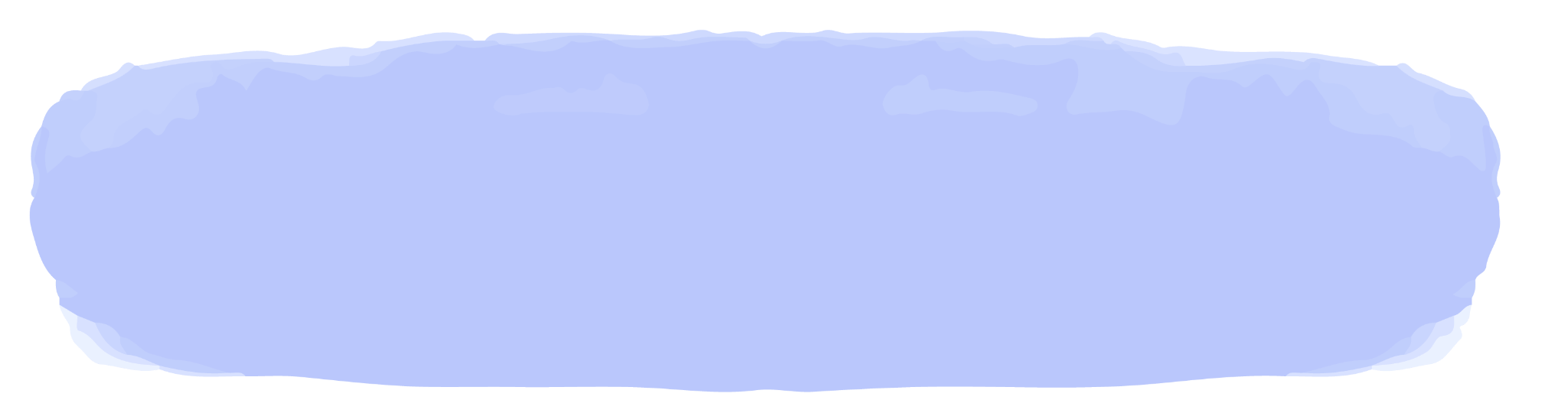 .
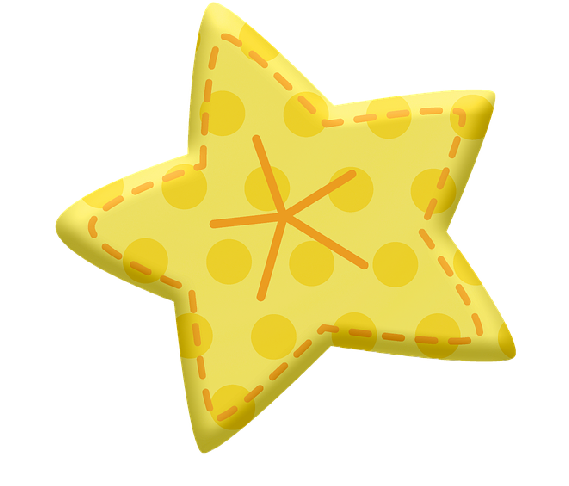 حل المتباينات بالجمع او الطرح
شريط الذكريات
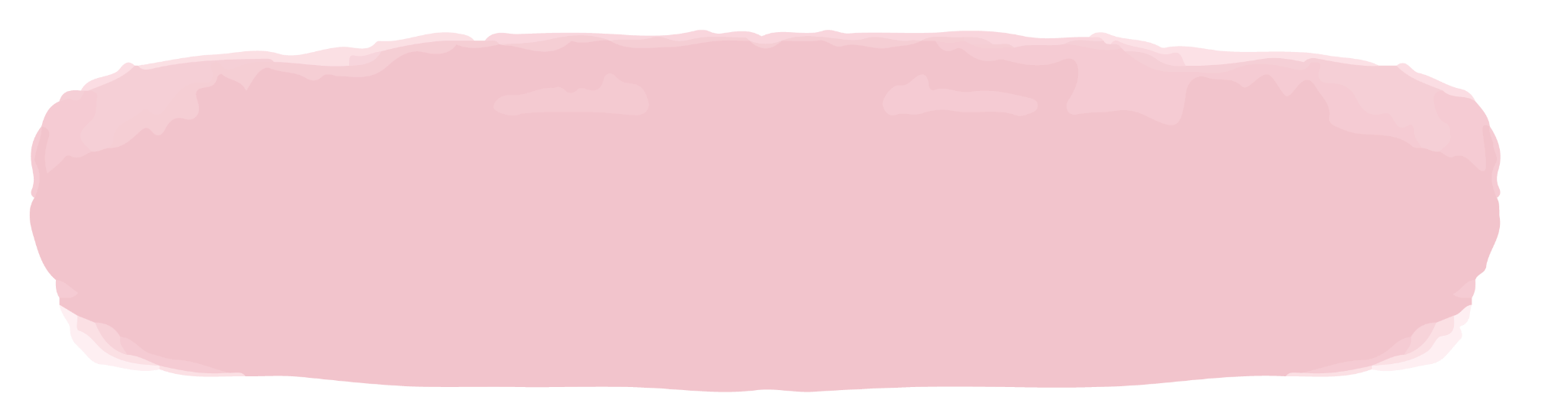 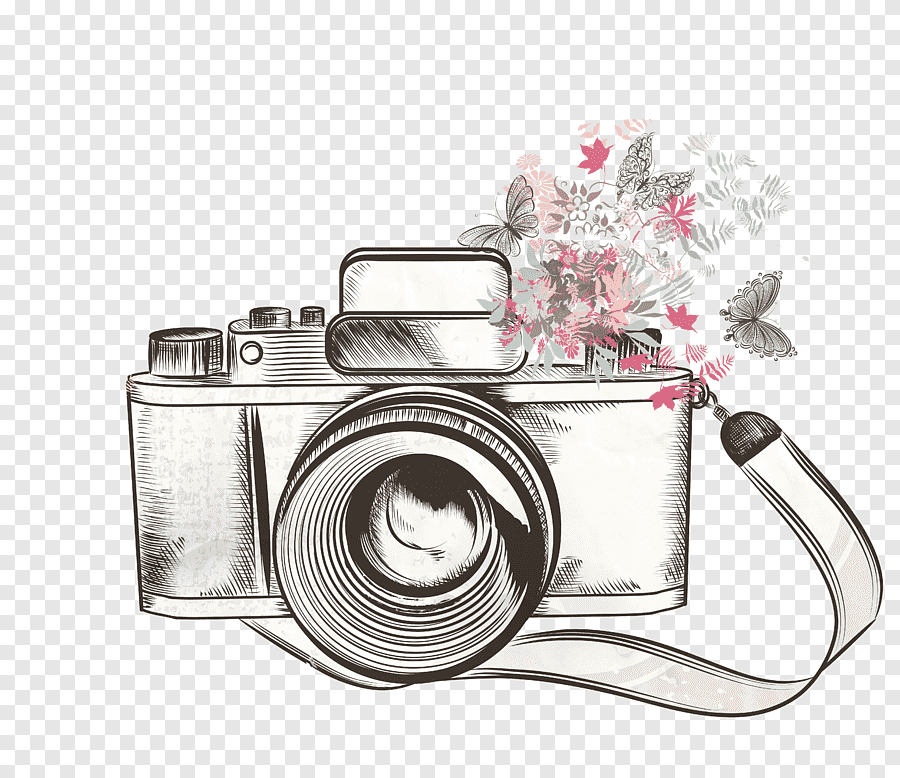 .
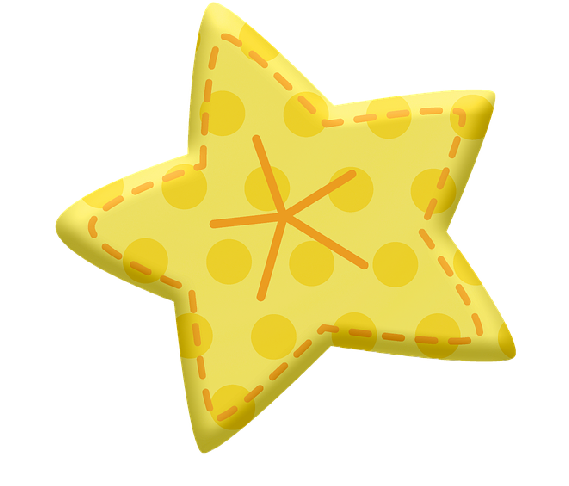 حل المتباينة.                               و <    ١٢
تكتب العبارة التالية.                           على الصورة س-٨> ٢١
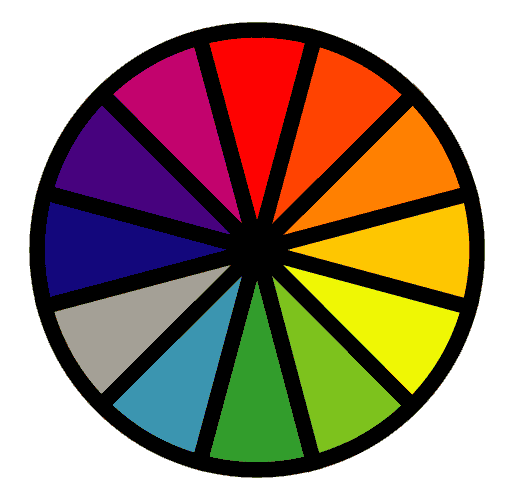 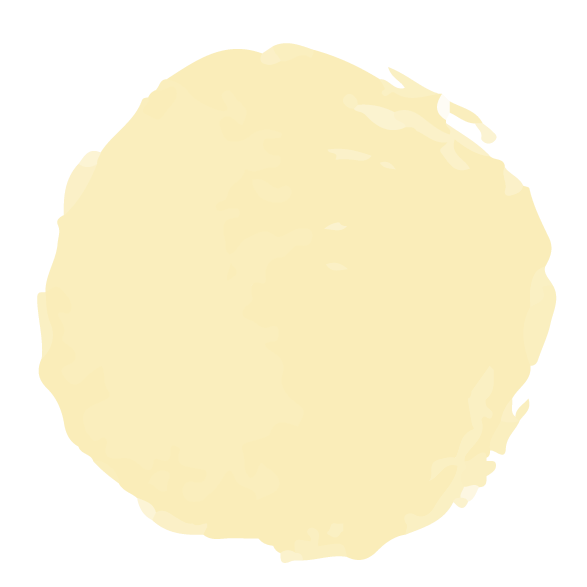 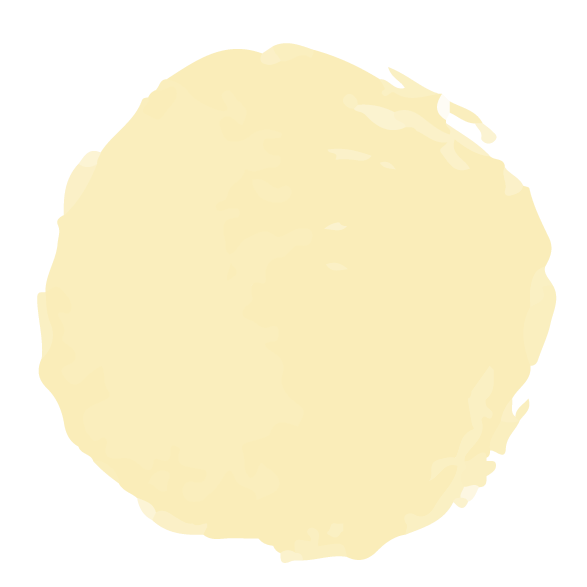 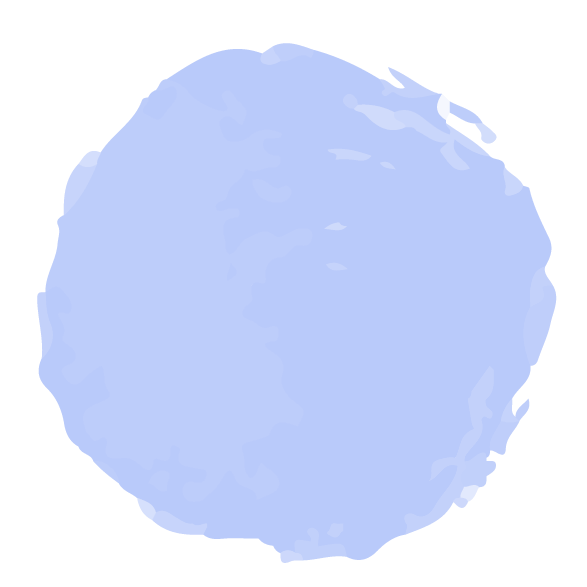 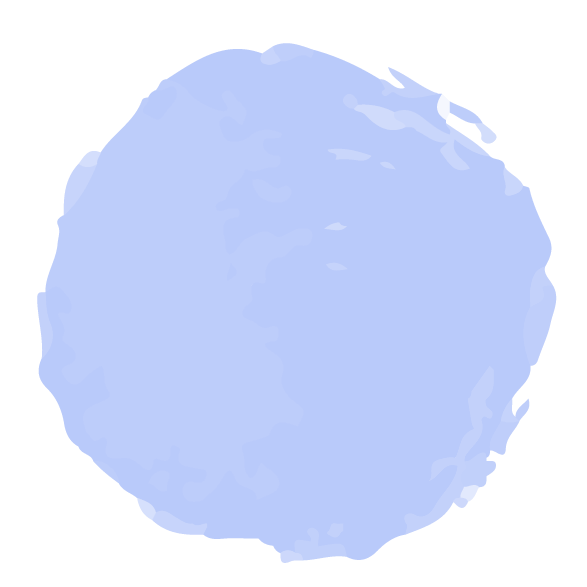 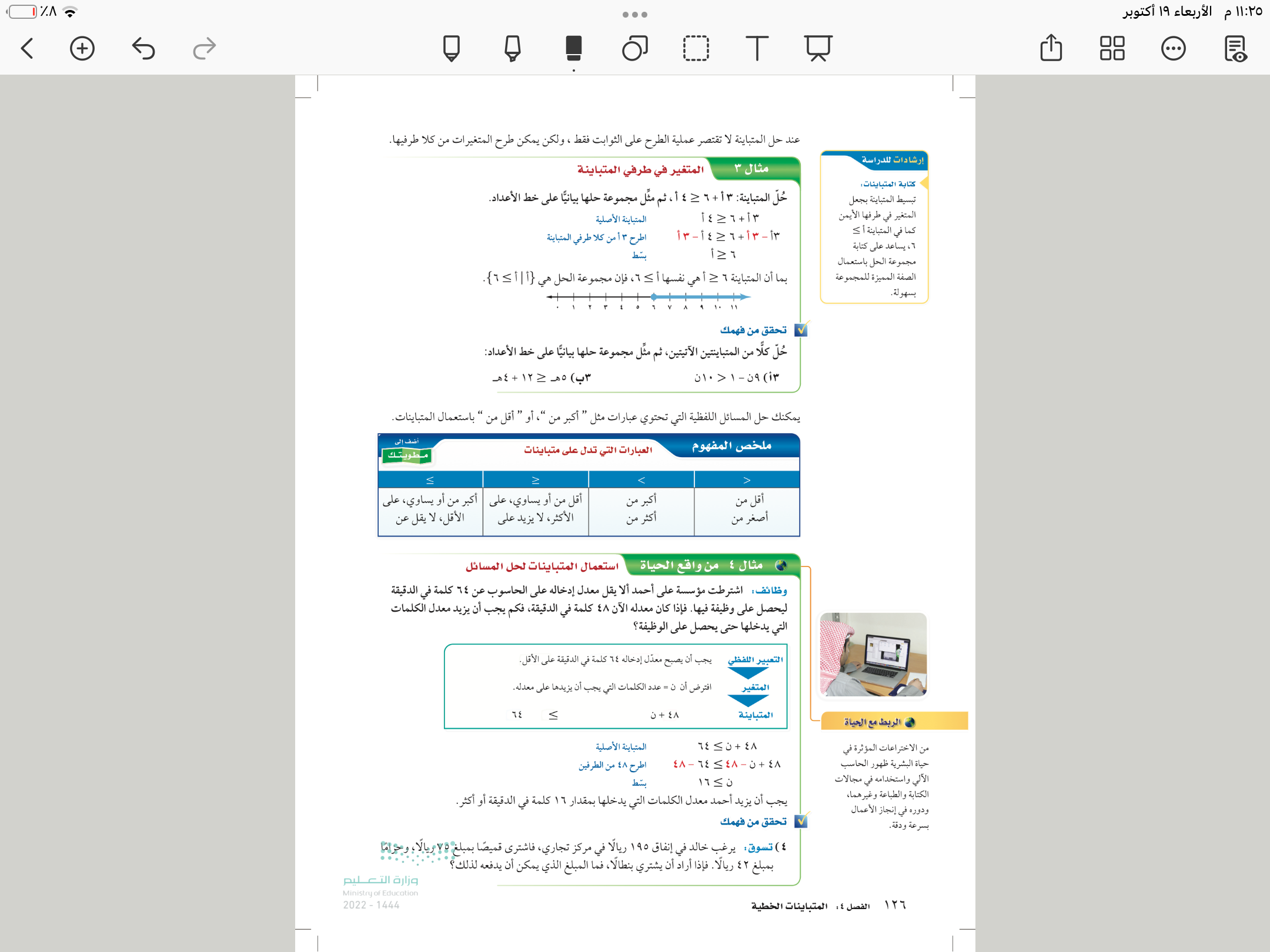 الاختيار العشوائي
⭐️
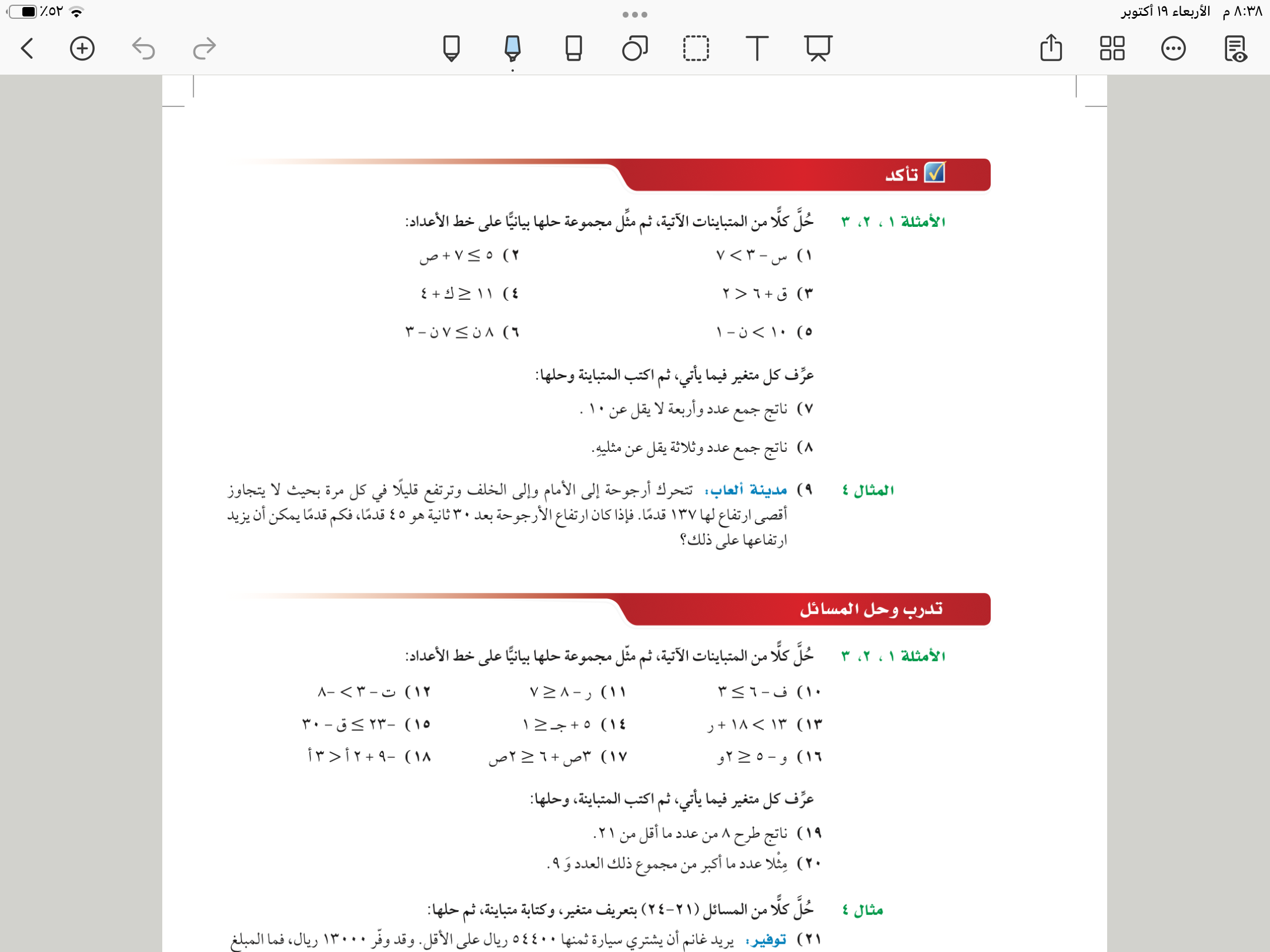 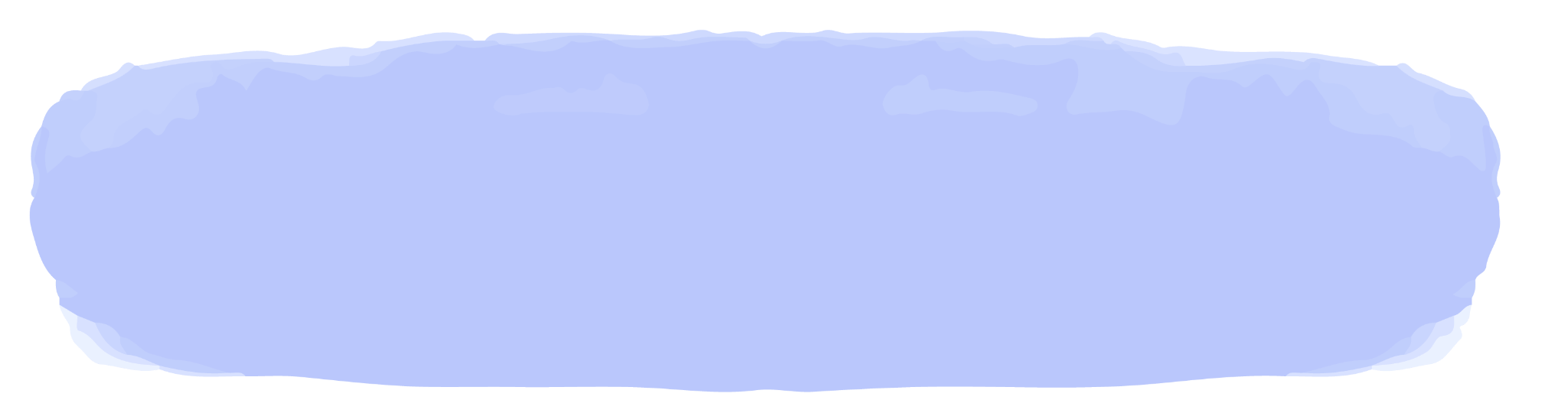 ضع علامة صح او خطا
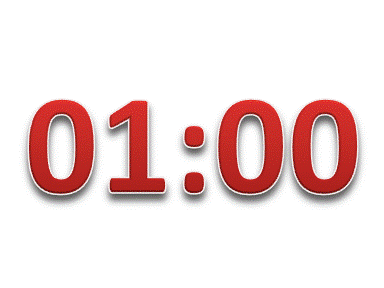 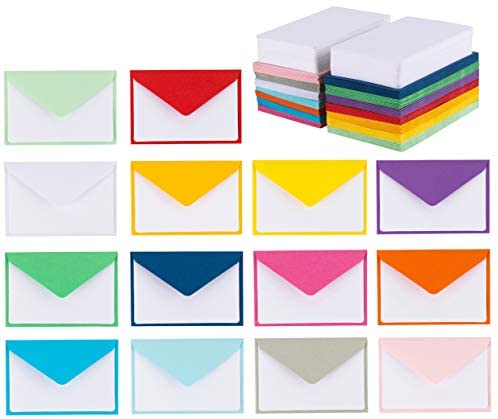 ١
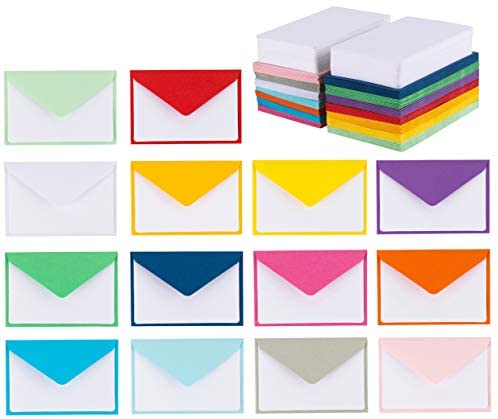 المعادلة الخطية بالصورة القياسية  أس + ب ص = ج
٢
تحصلين على ⭐️درجة ⭐️ يانجمة الرياضيات
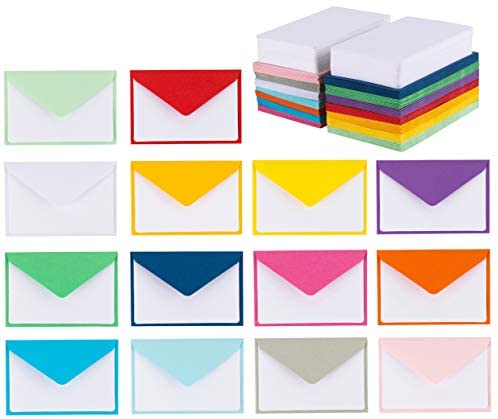 ٣
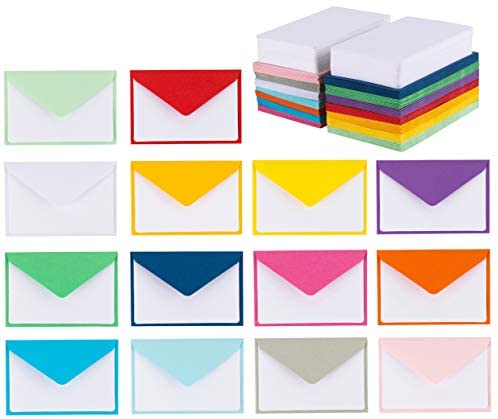 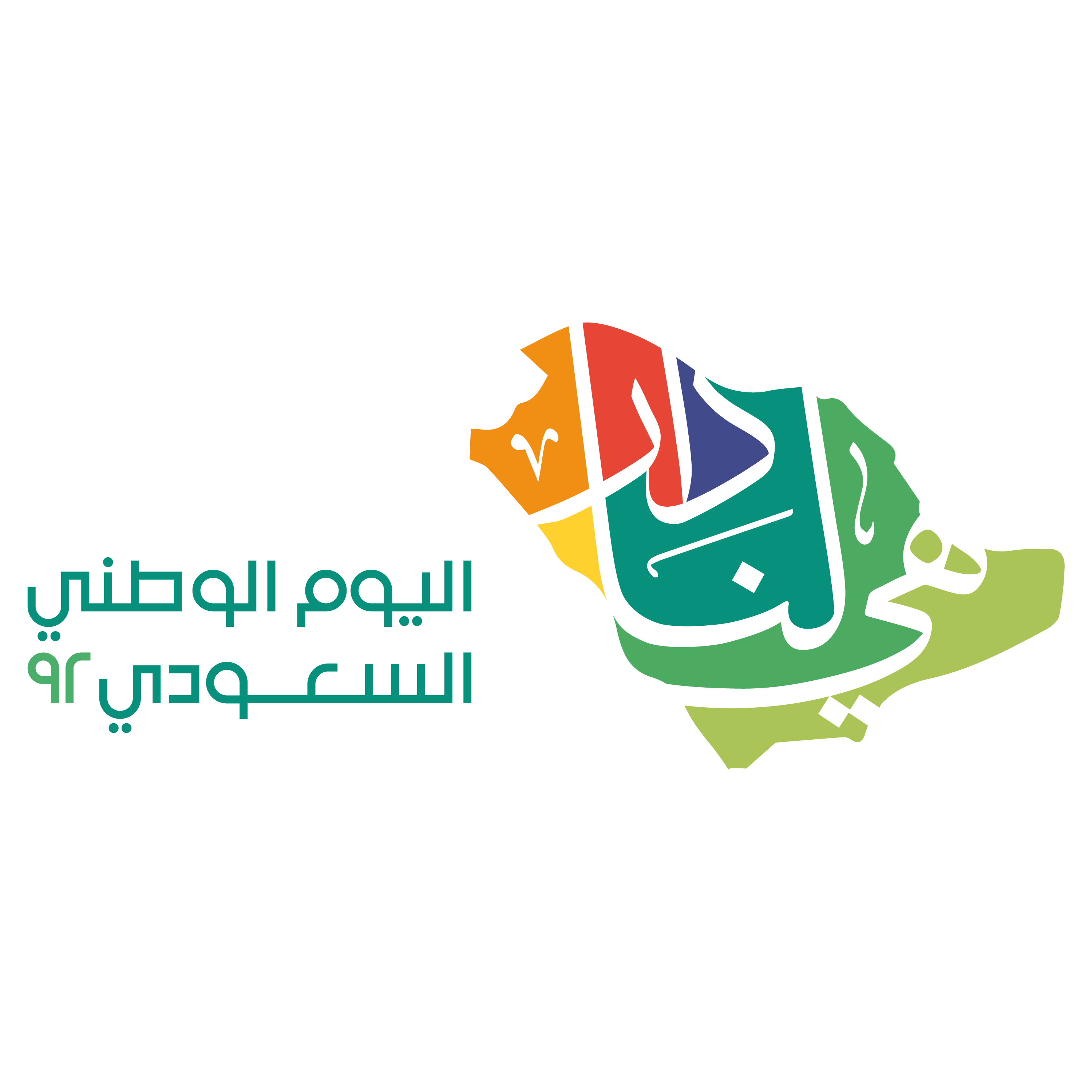 ٤
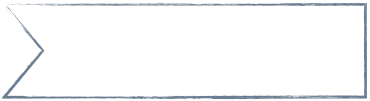 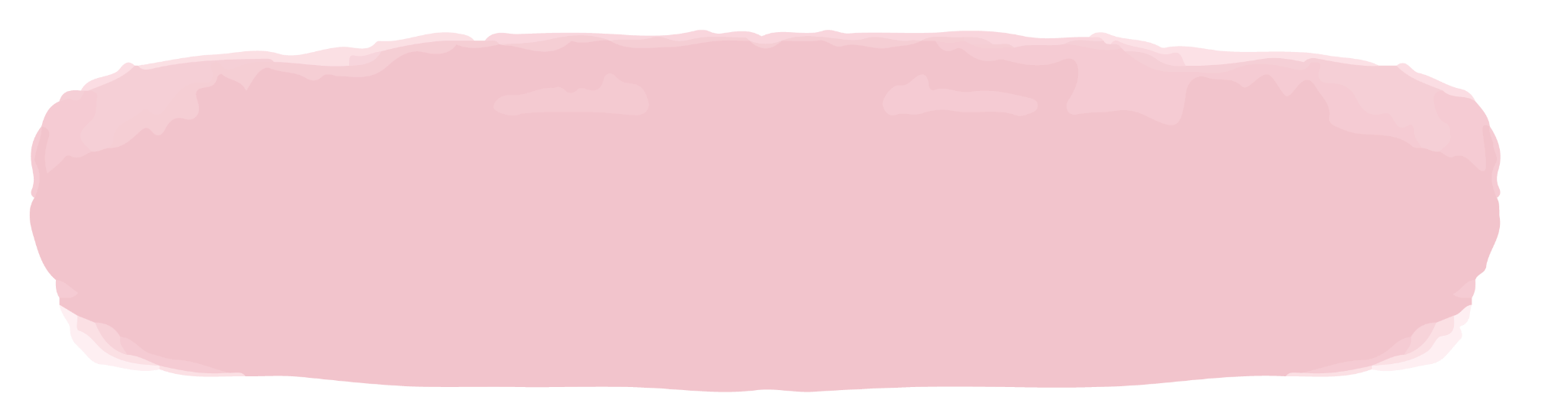 اليوم
علمتني الرياضيات  
ان لكل متغير قيمة تؤدي الى نتيجة فاختر متغيراتك جيدا
لتصل الى نتيجة ترضيك
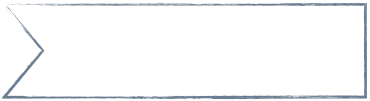 التاريخ
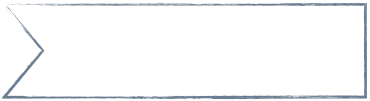 مهارات سابقة
الحصة
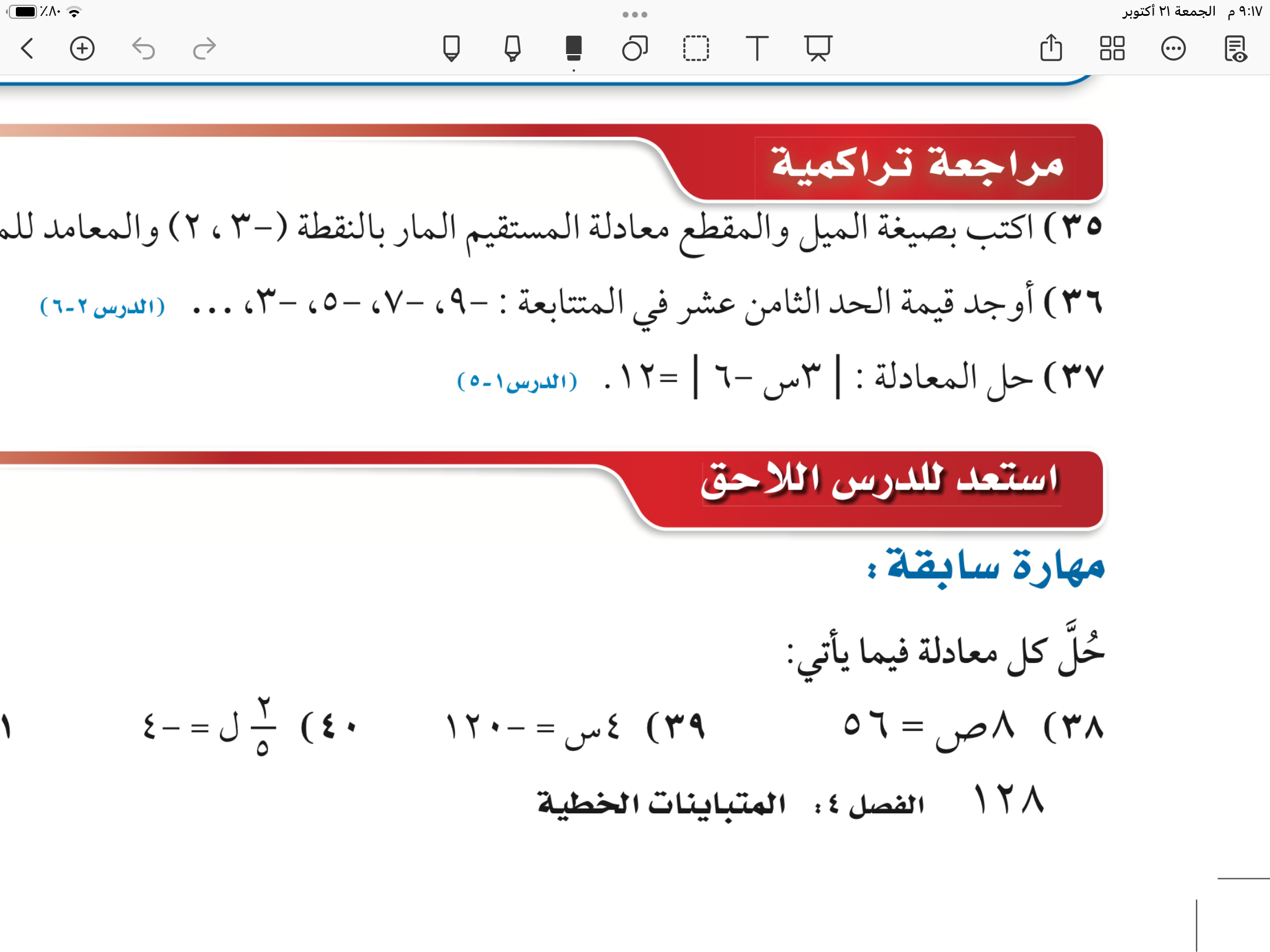 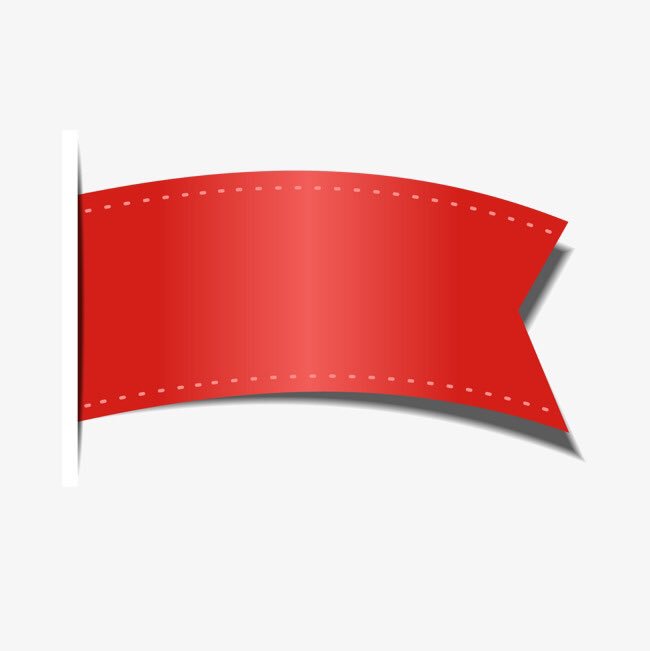 صفحة
١٣٠
استراتيجية التصفح
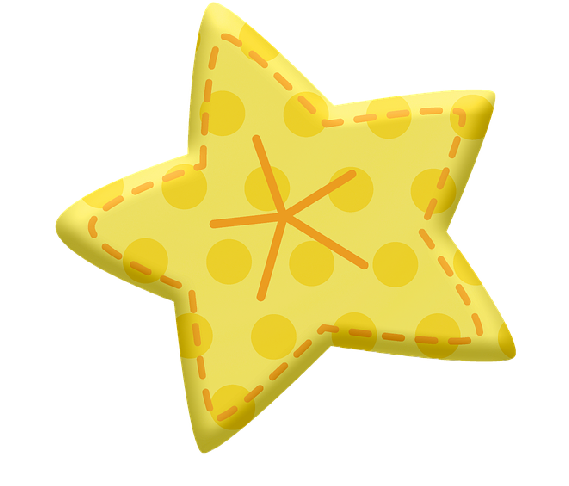 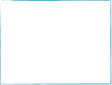 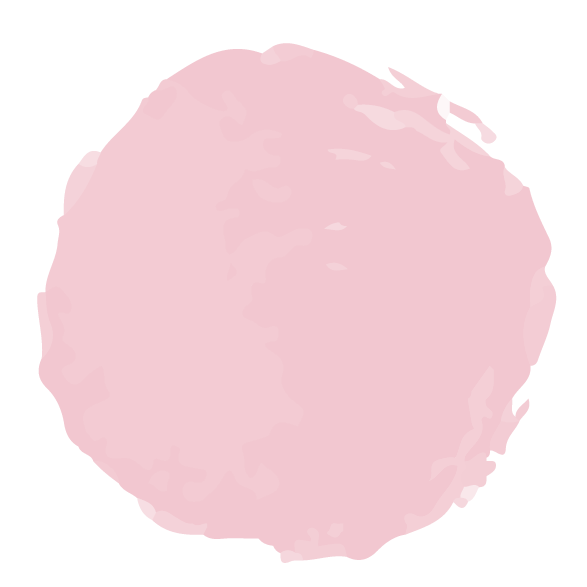 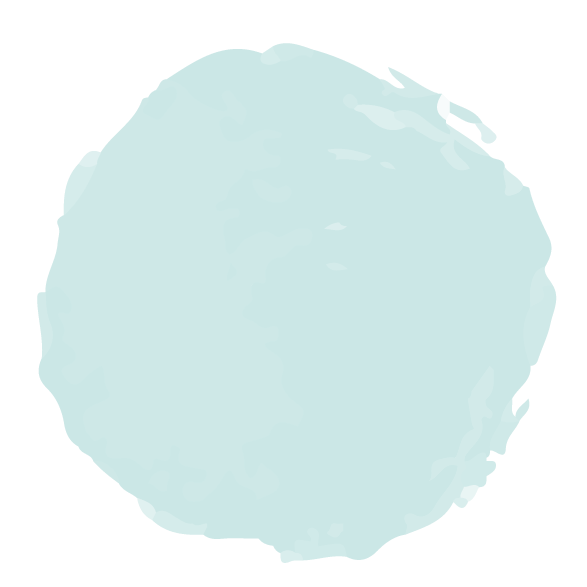 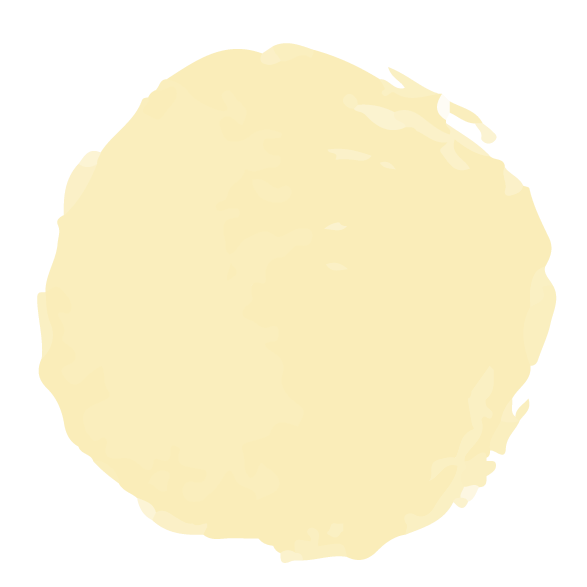 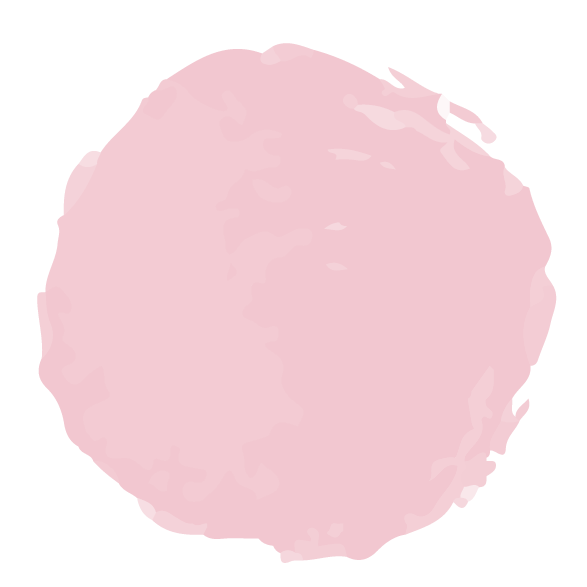 🎯حل متباينات خطية باستعمال الضرب
🎯حل متباينات خطية باستعمال القسمة
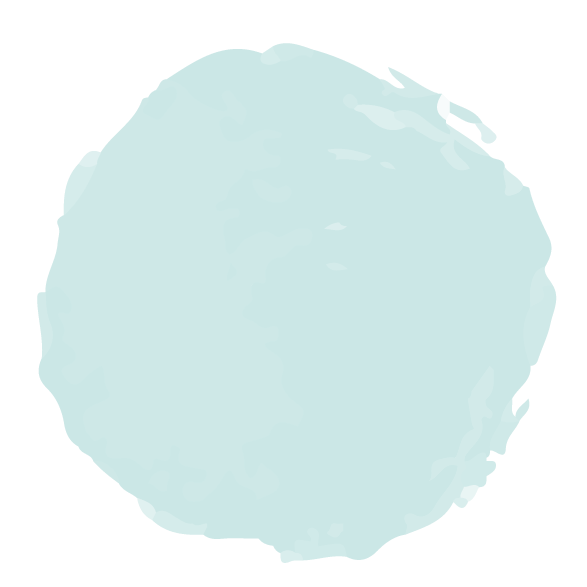 مرادف كلمة
مختلفه ،متفاوته     ،…
متباينة:
حل المعادلات الخطية بالضرب والقسمة
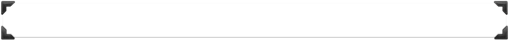 المتباينات في حياتنا
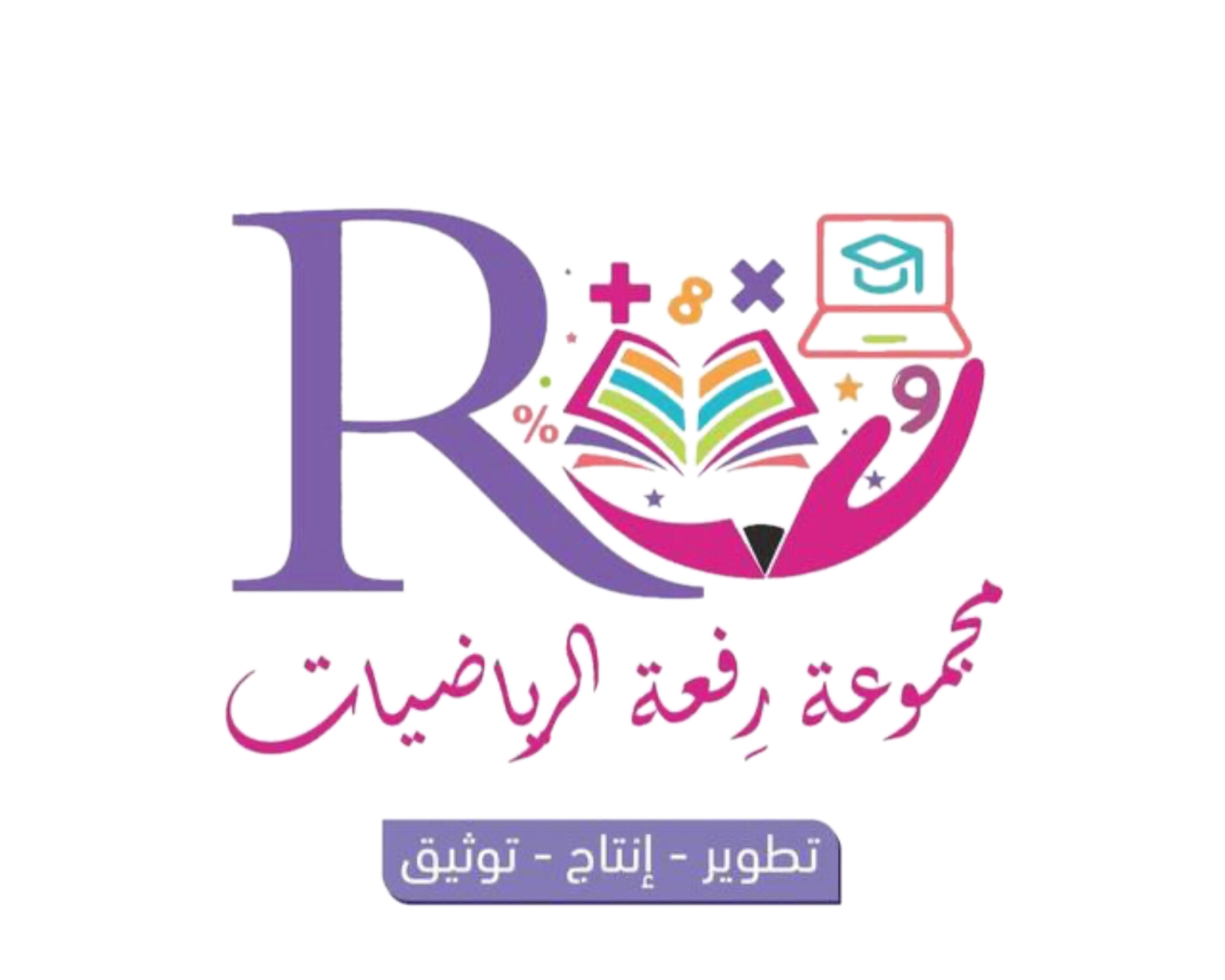 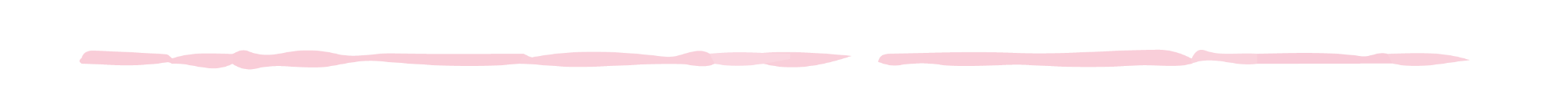 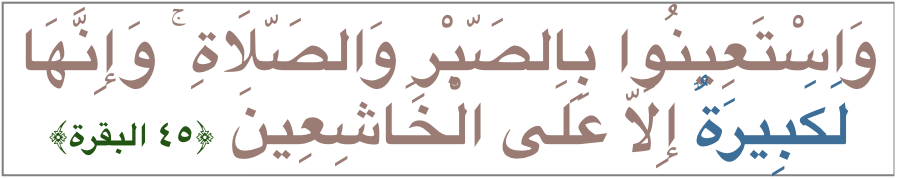 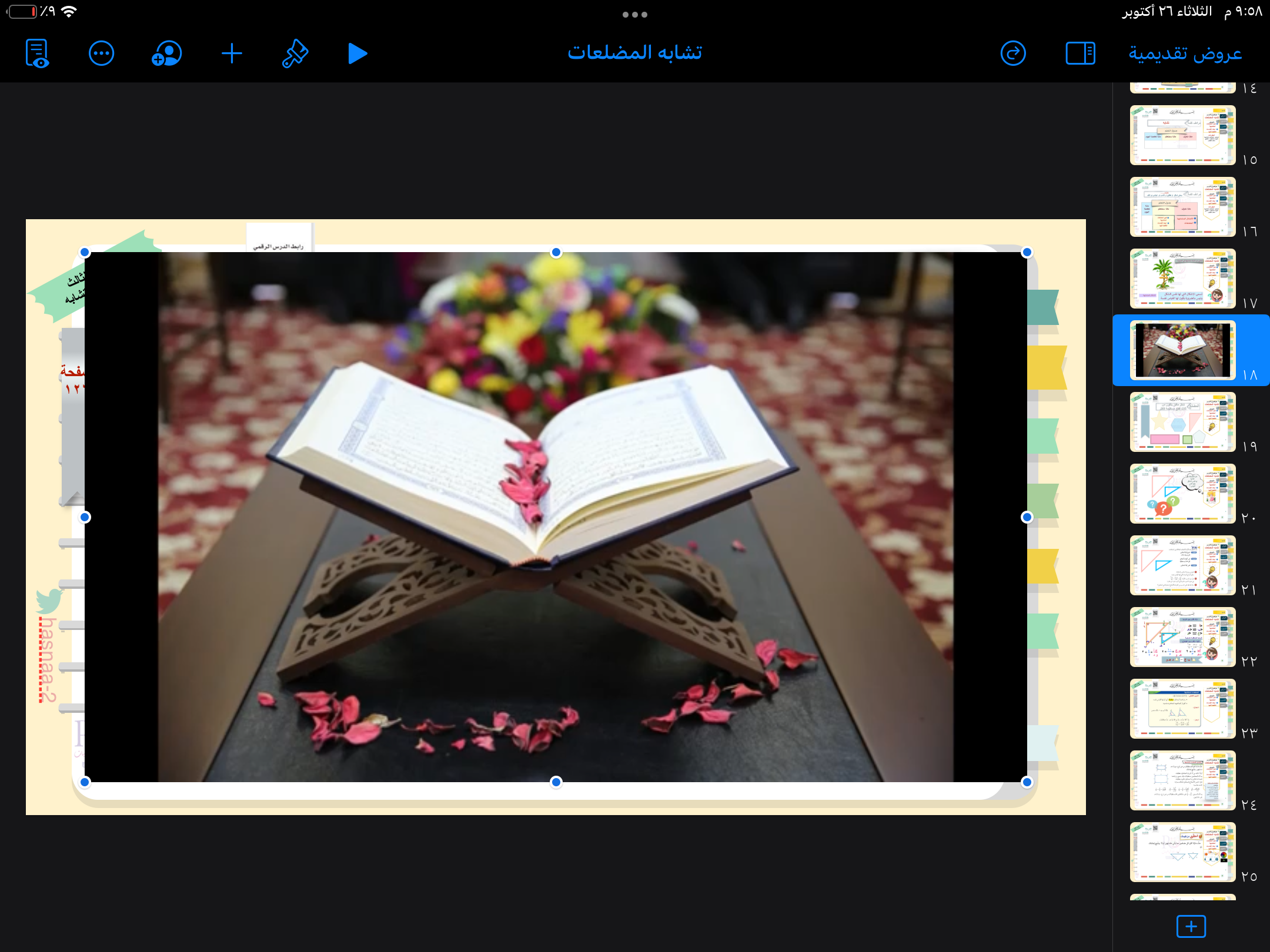 وطني انت أكبر من الأشعار وأقلامها
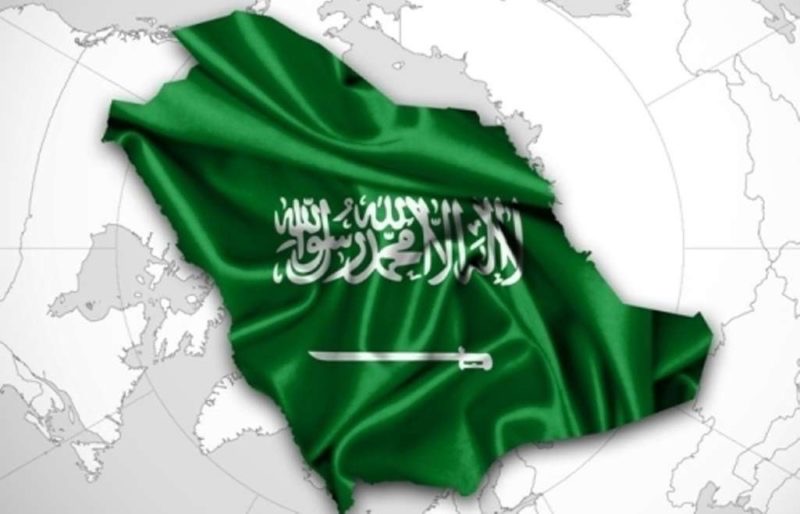 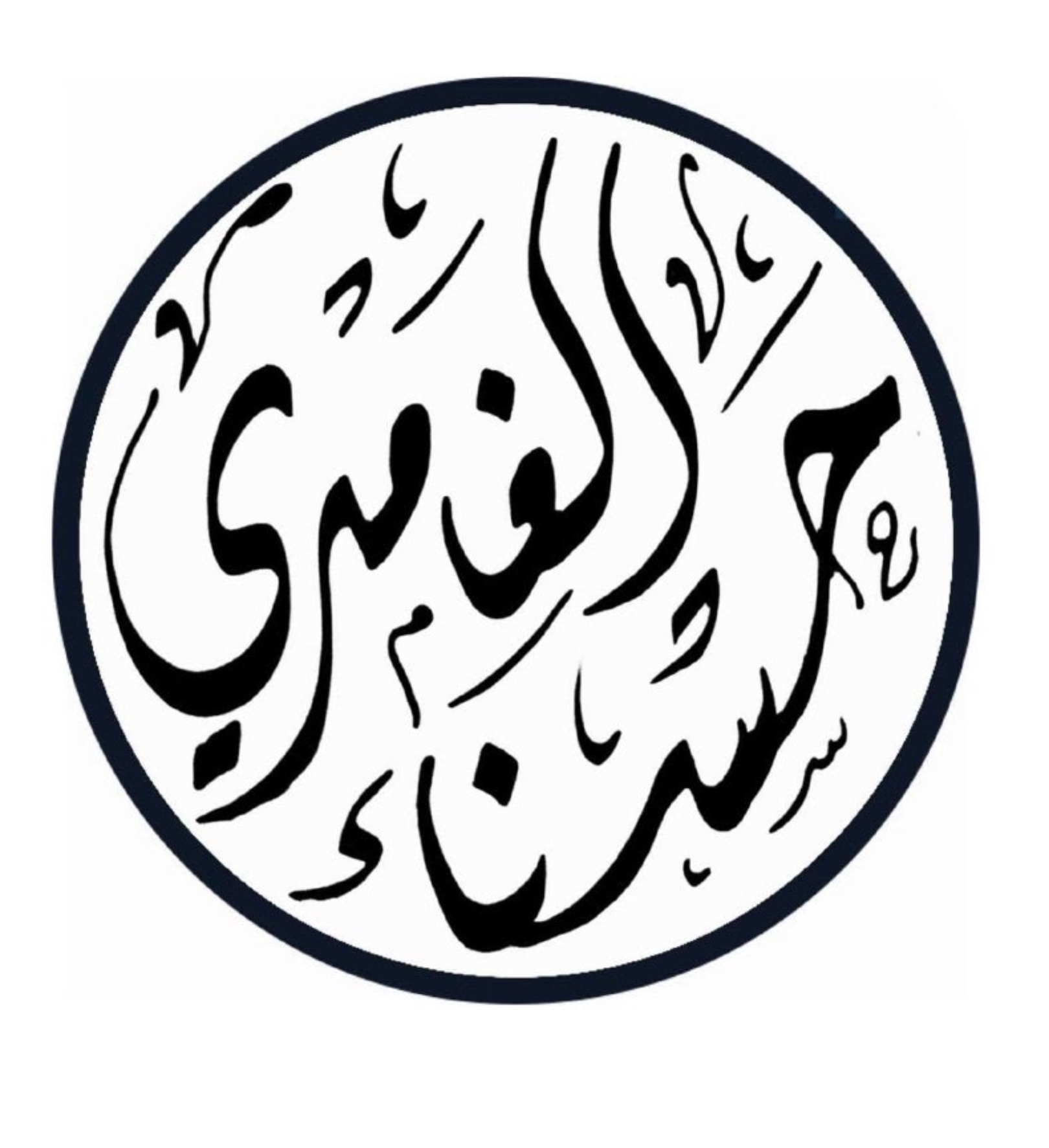 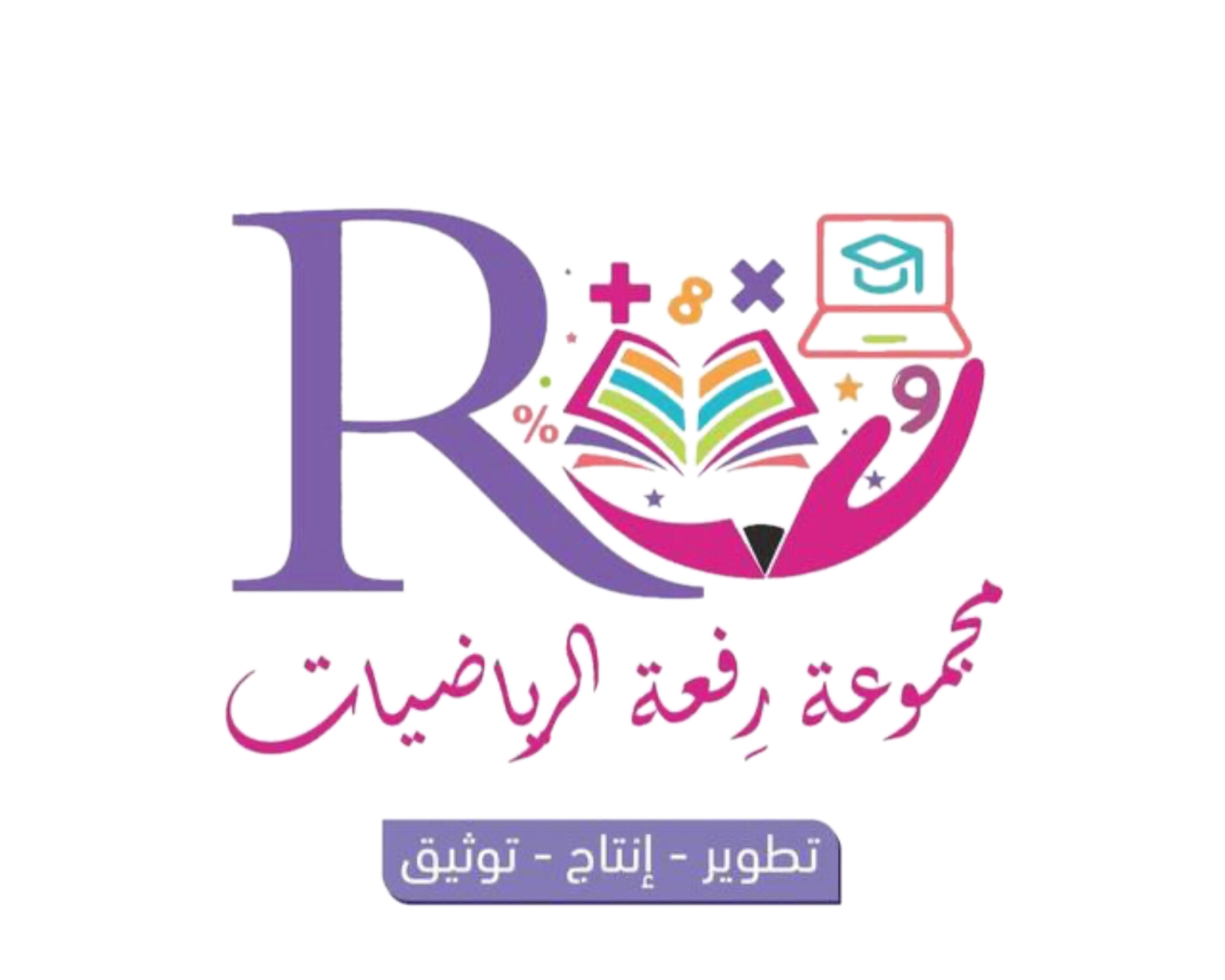 ١٣٠
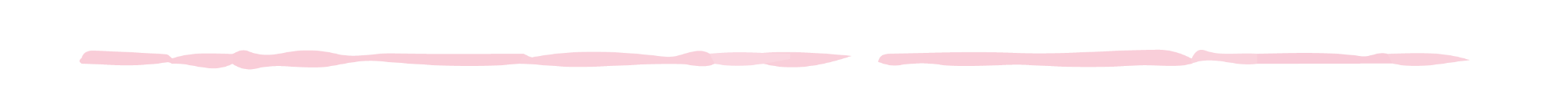 لماذا ؟
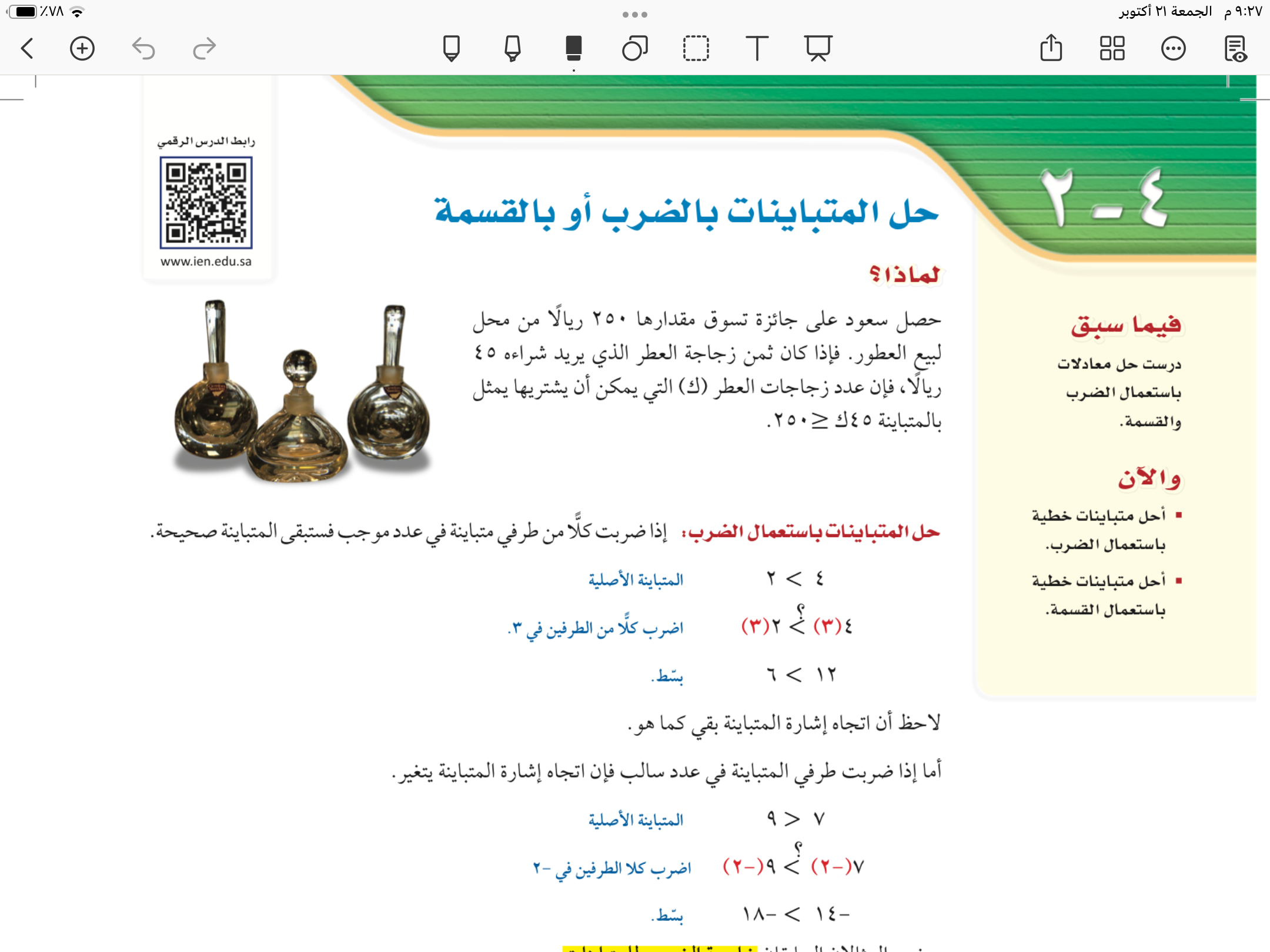 ما العلمية التي يمكن ان تجريها لجعل المتغير في احد طرفي المتباينة ؟
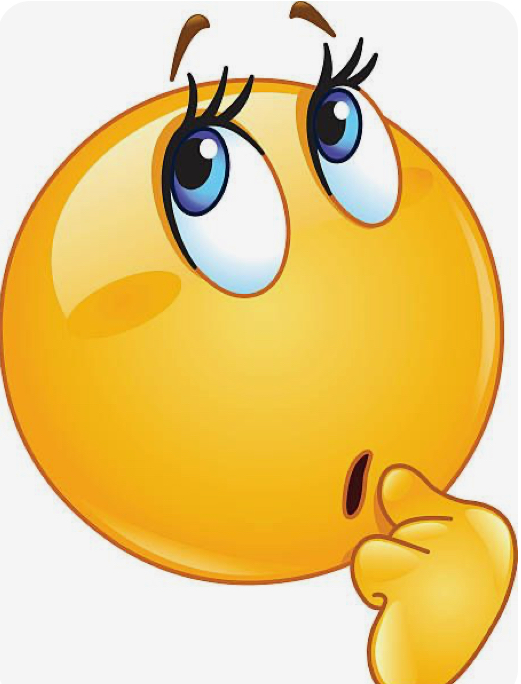 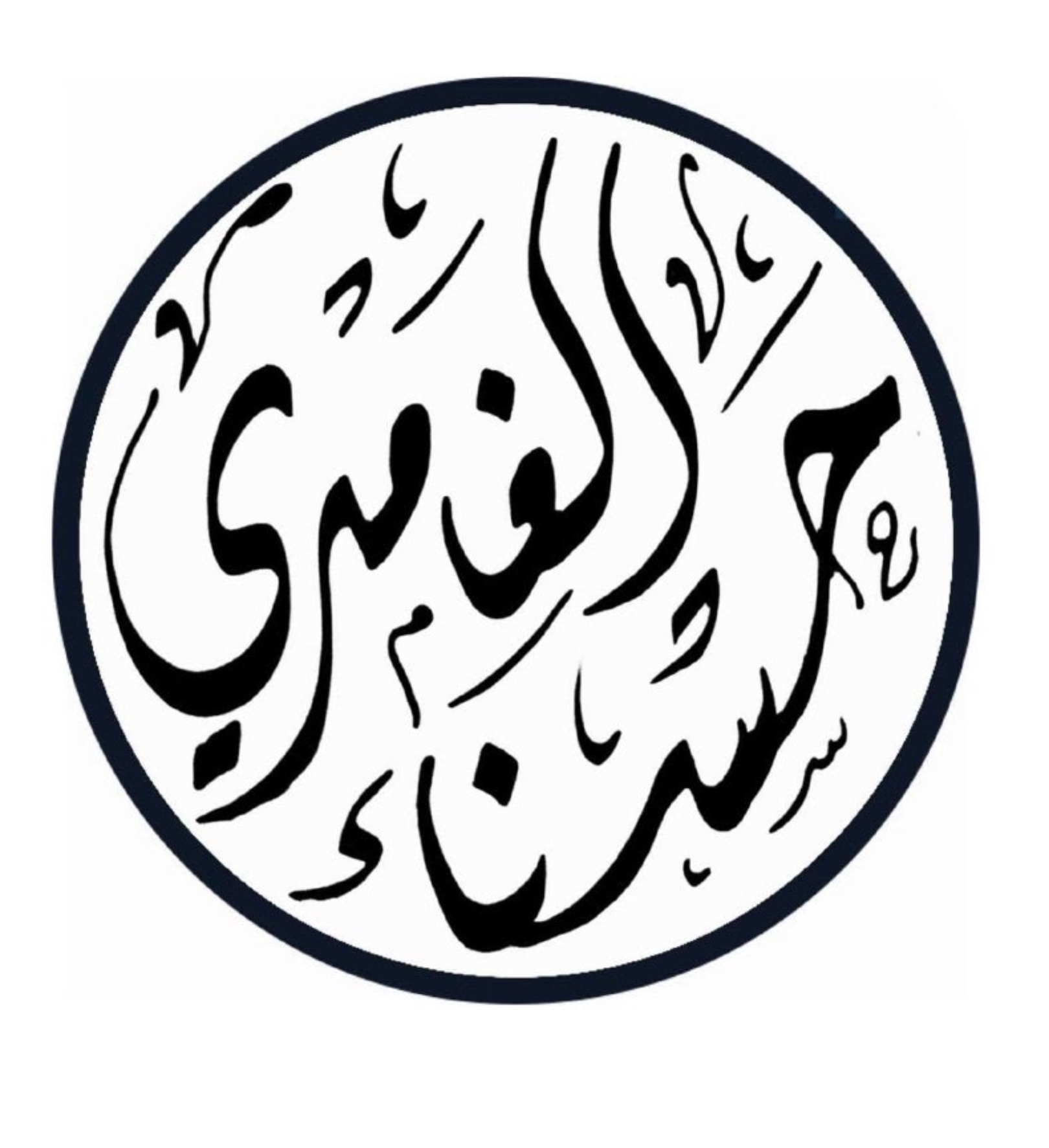 <
<
>
>
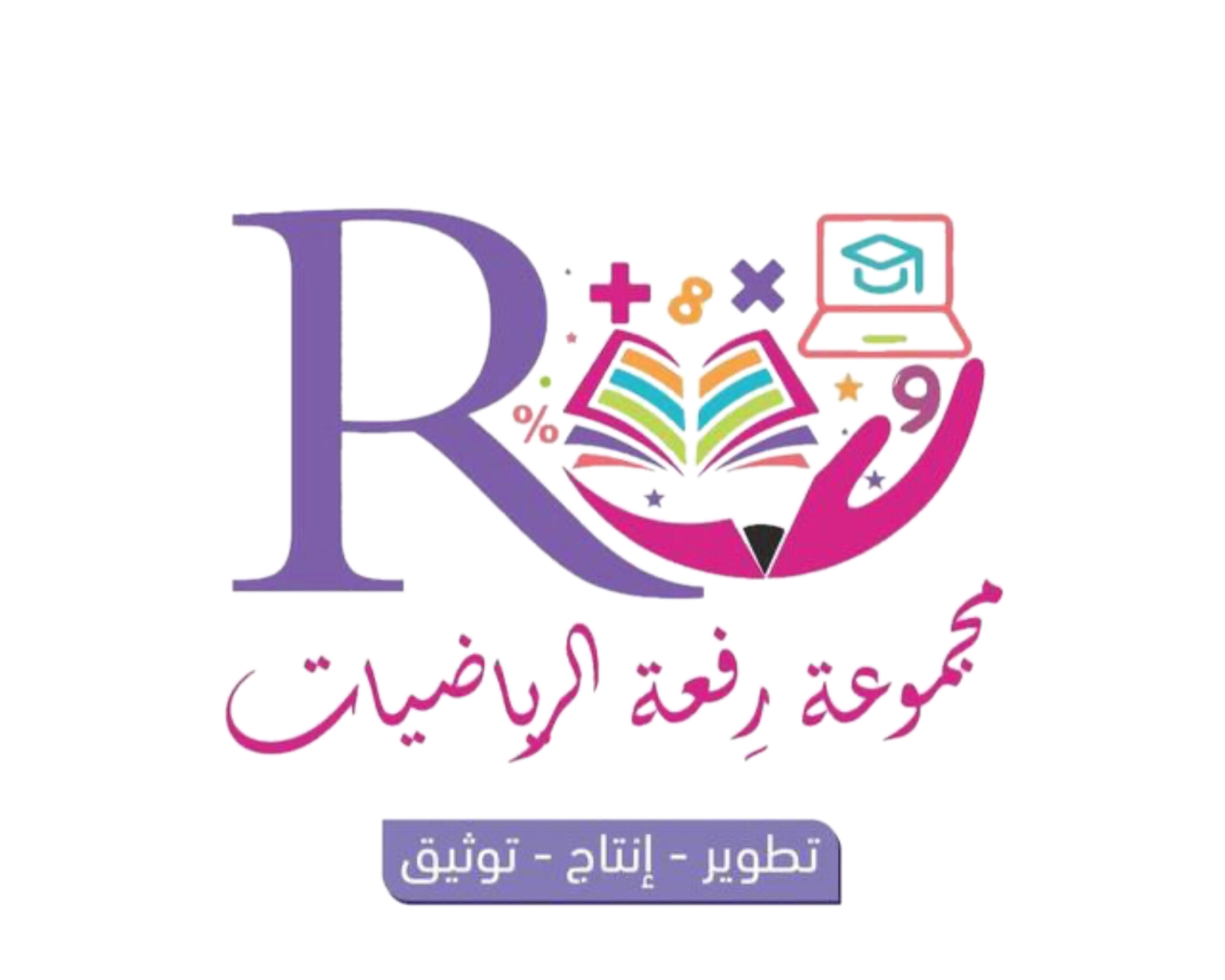 ١٣٠
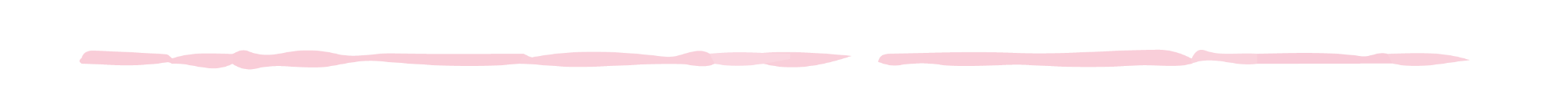 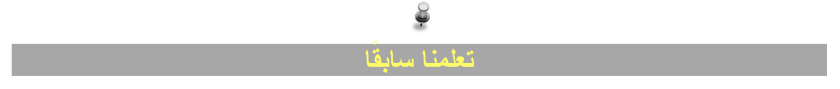 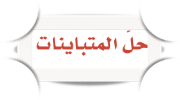 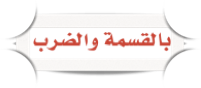 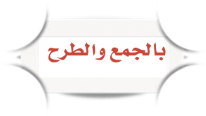 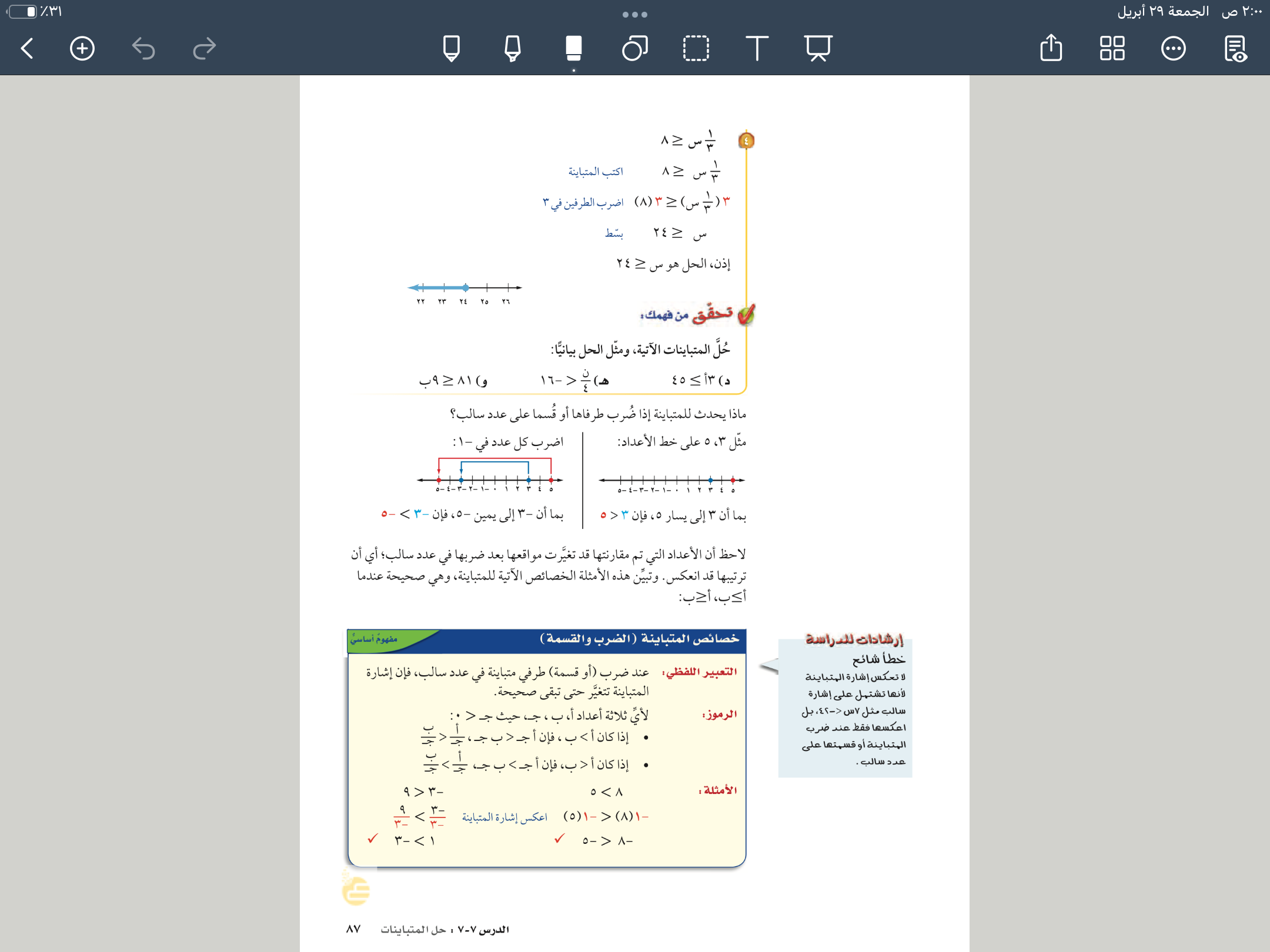 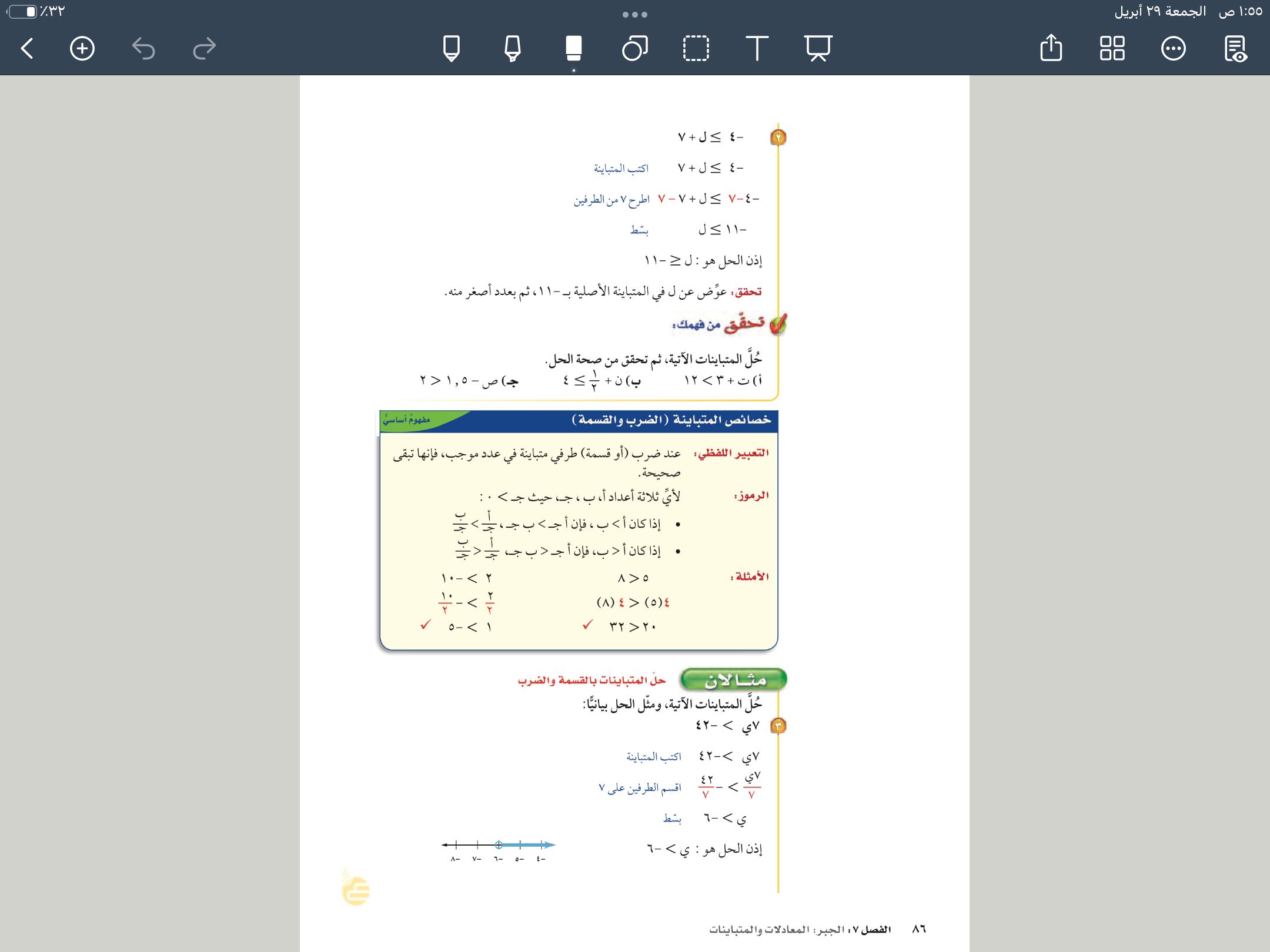 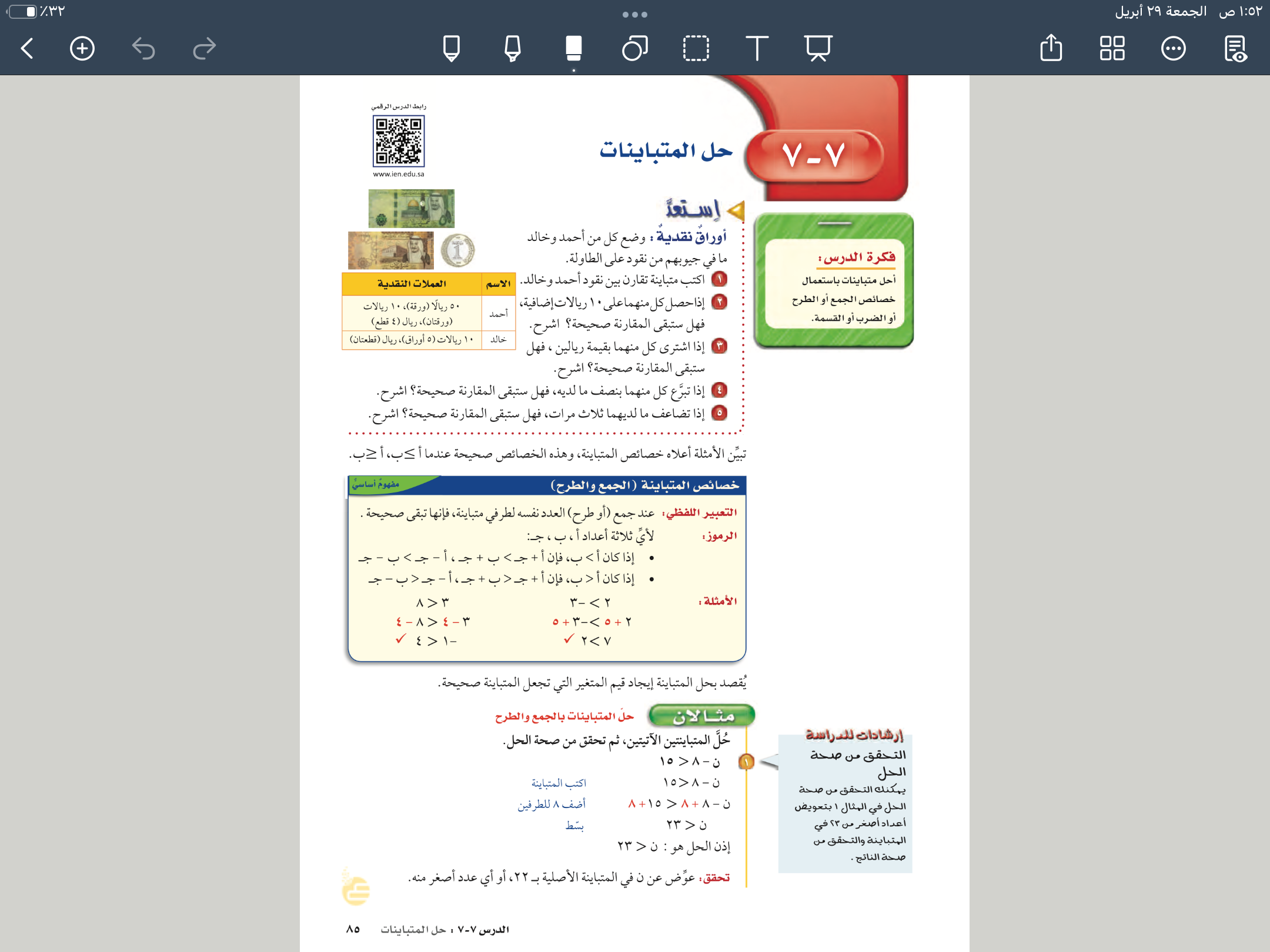 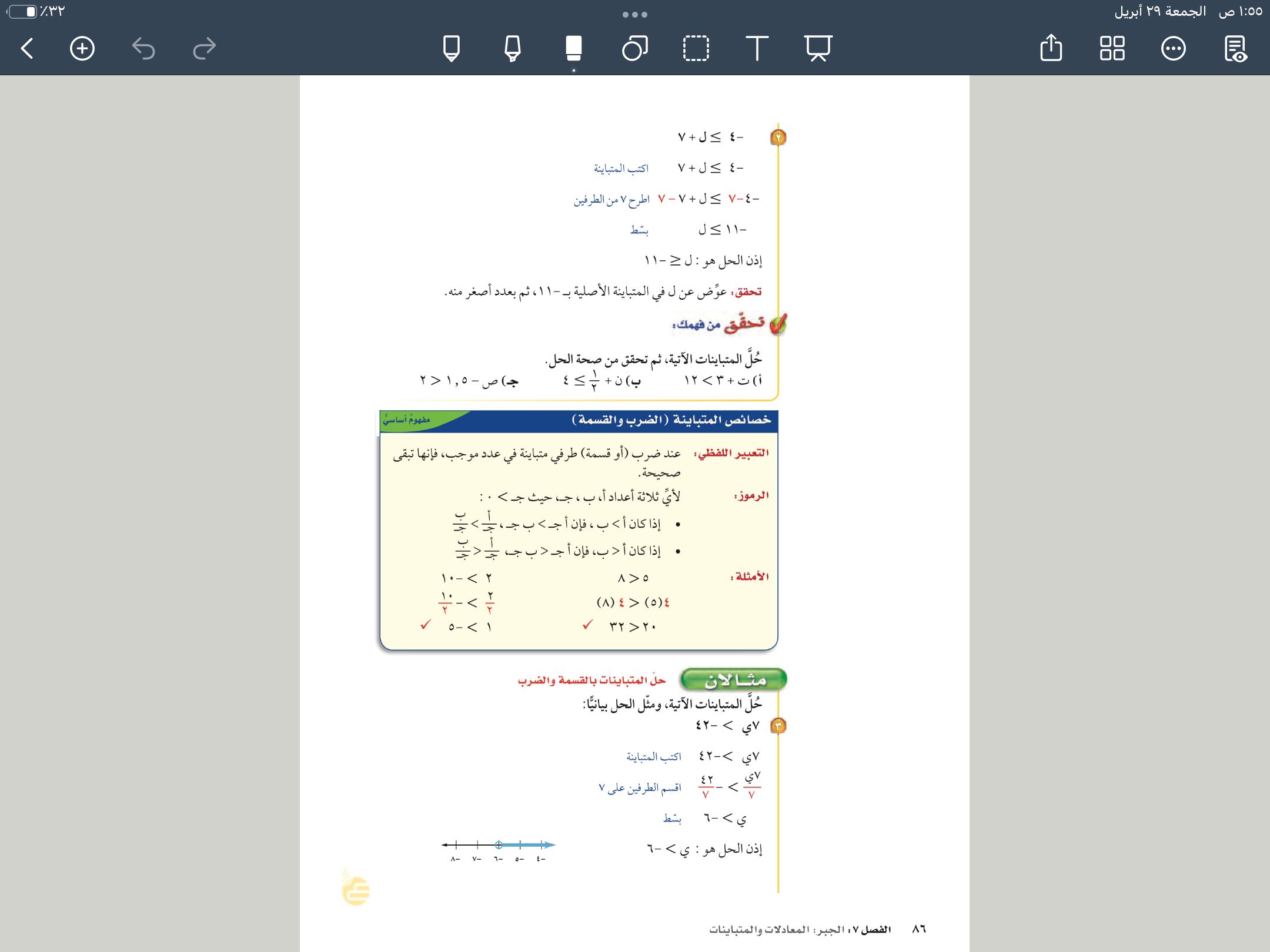 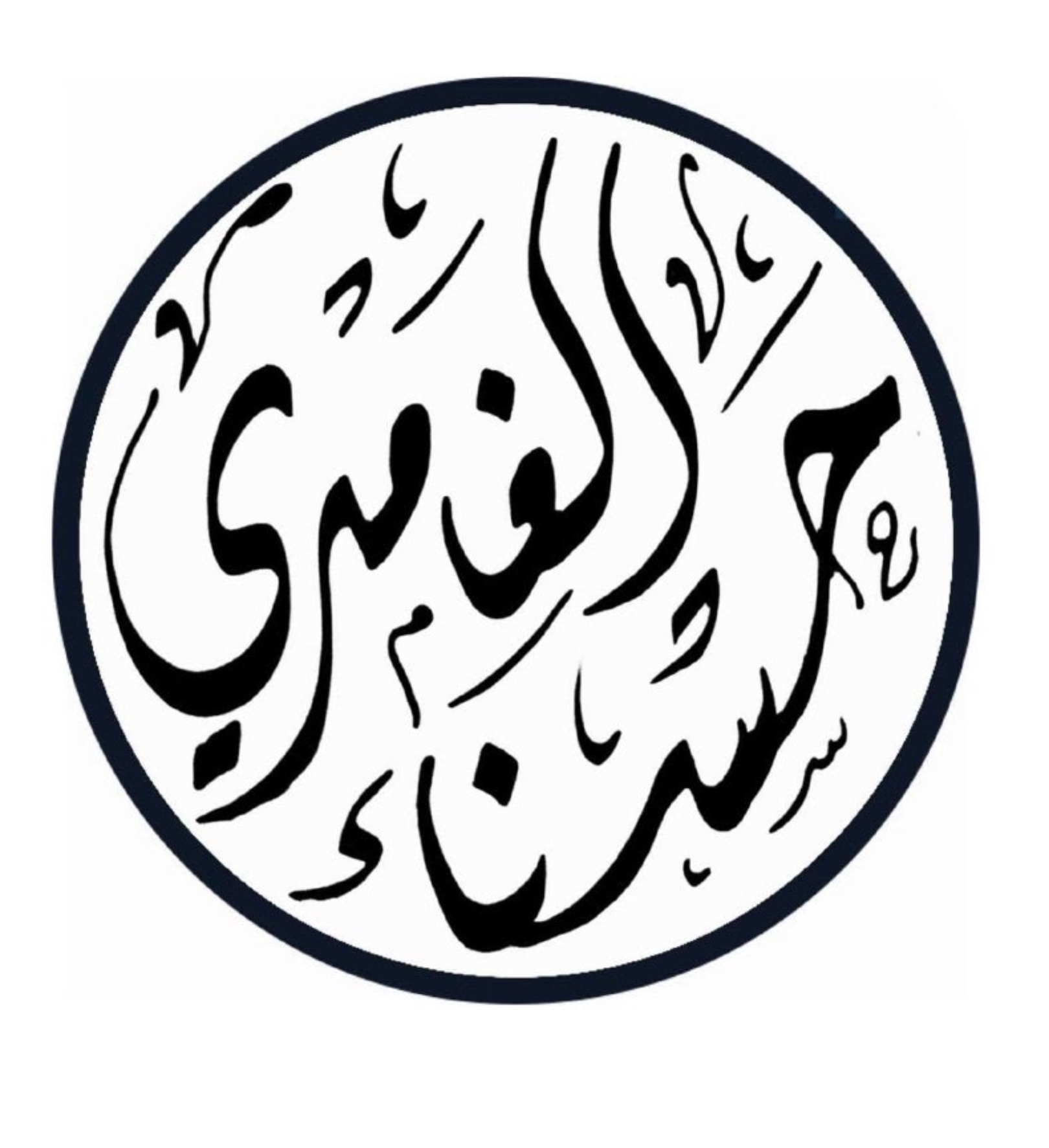 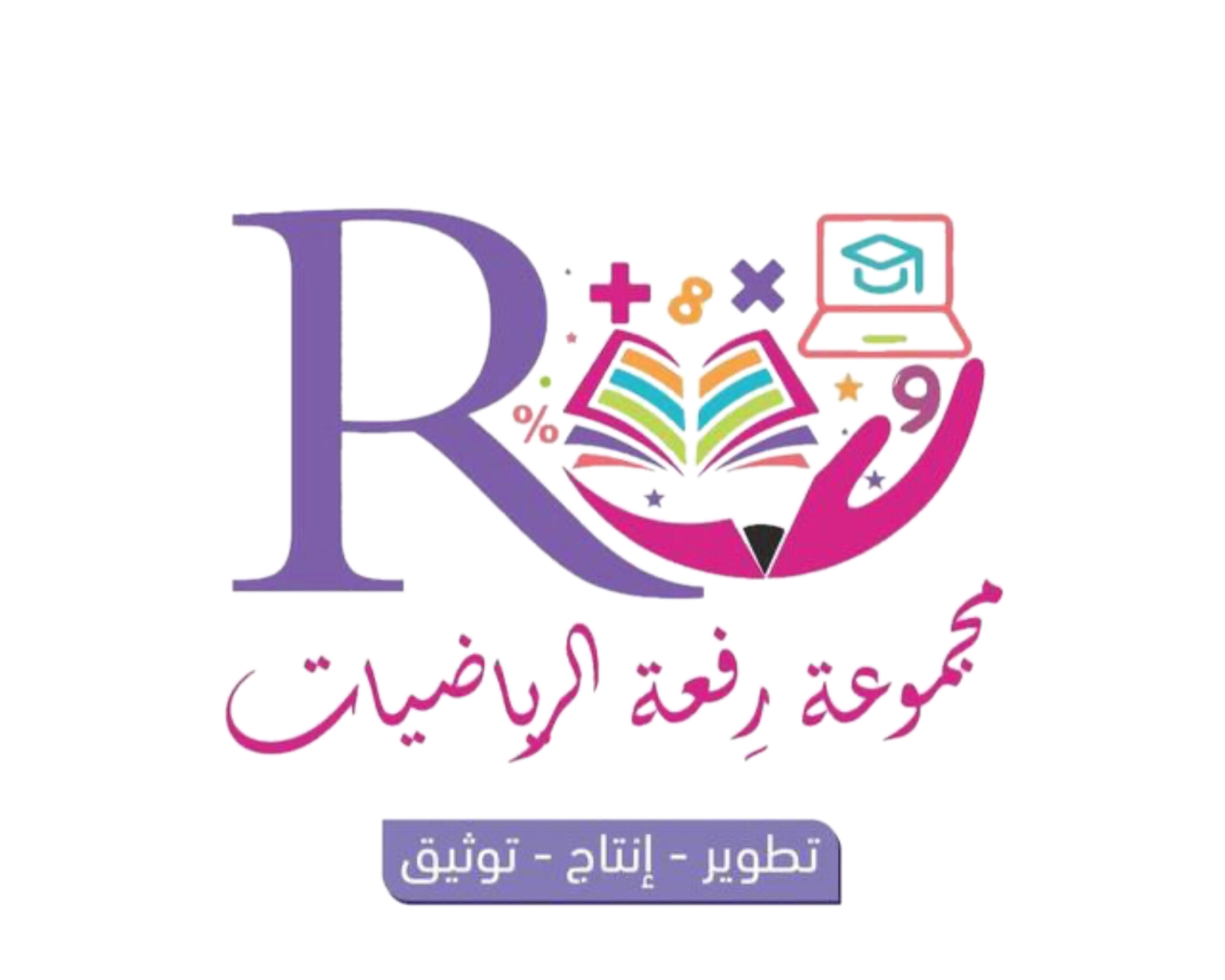 ١٣٠
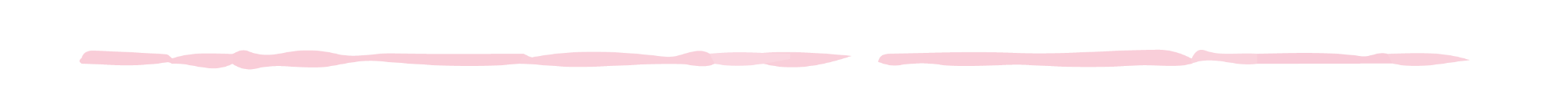 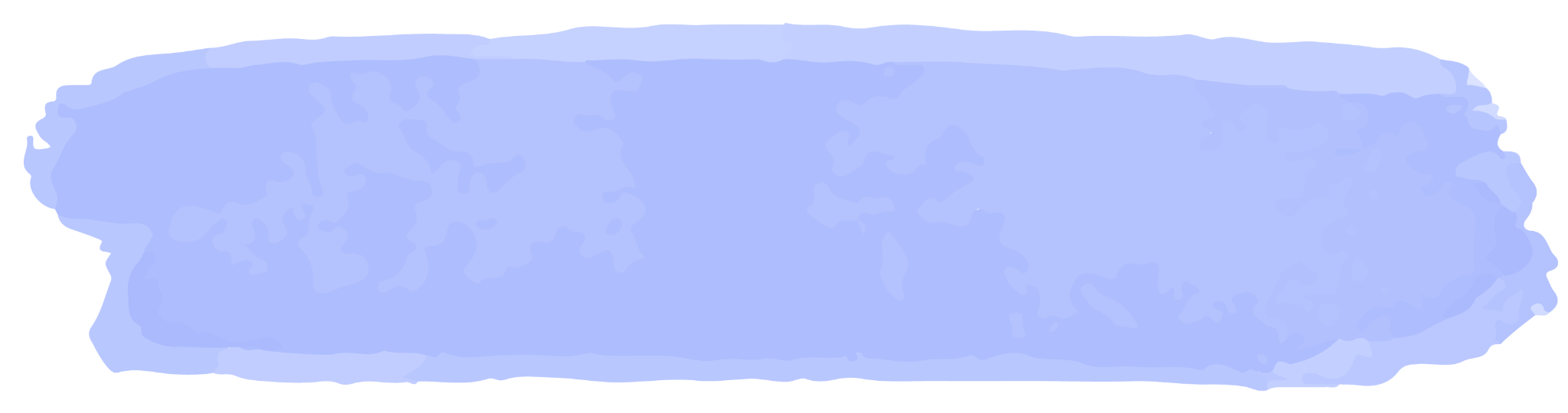 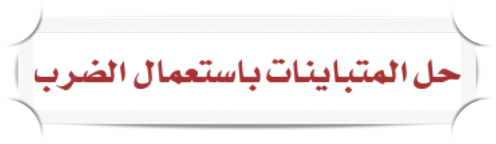 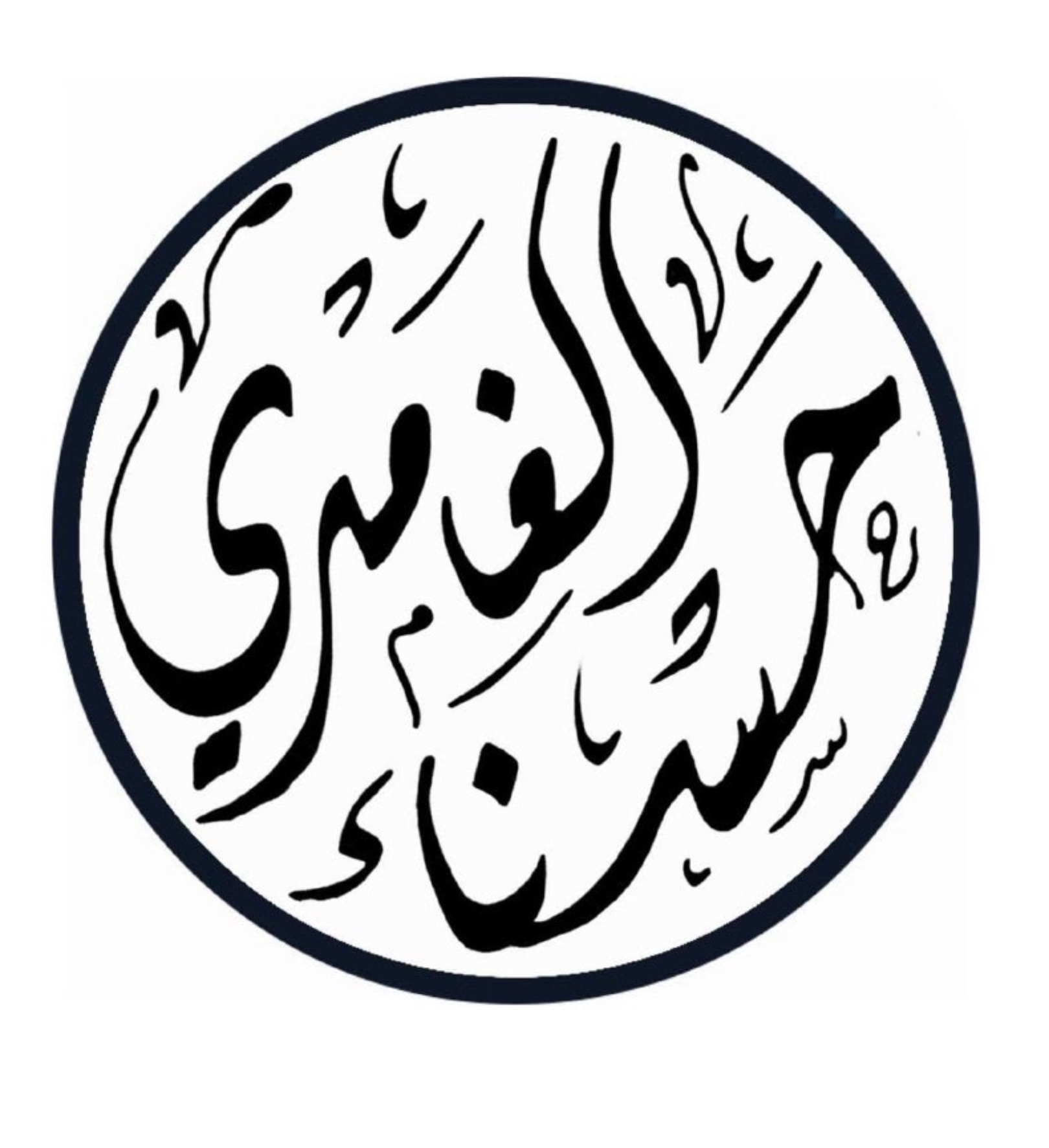 ١٣٠
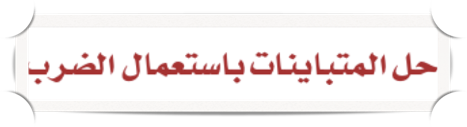 ماذا تلاحظين في الامثلة التالية
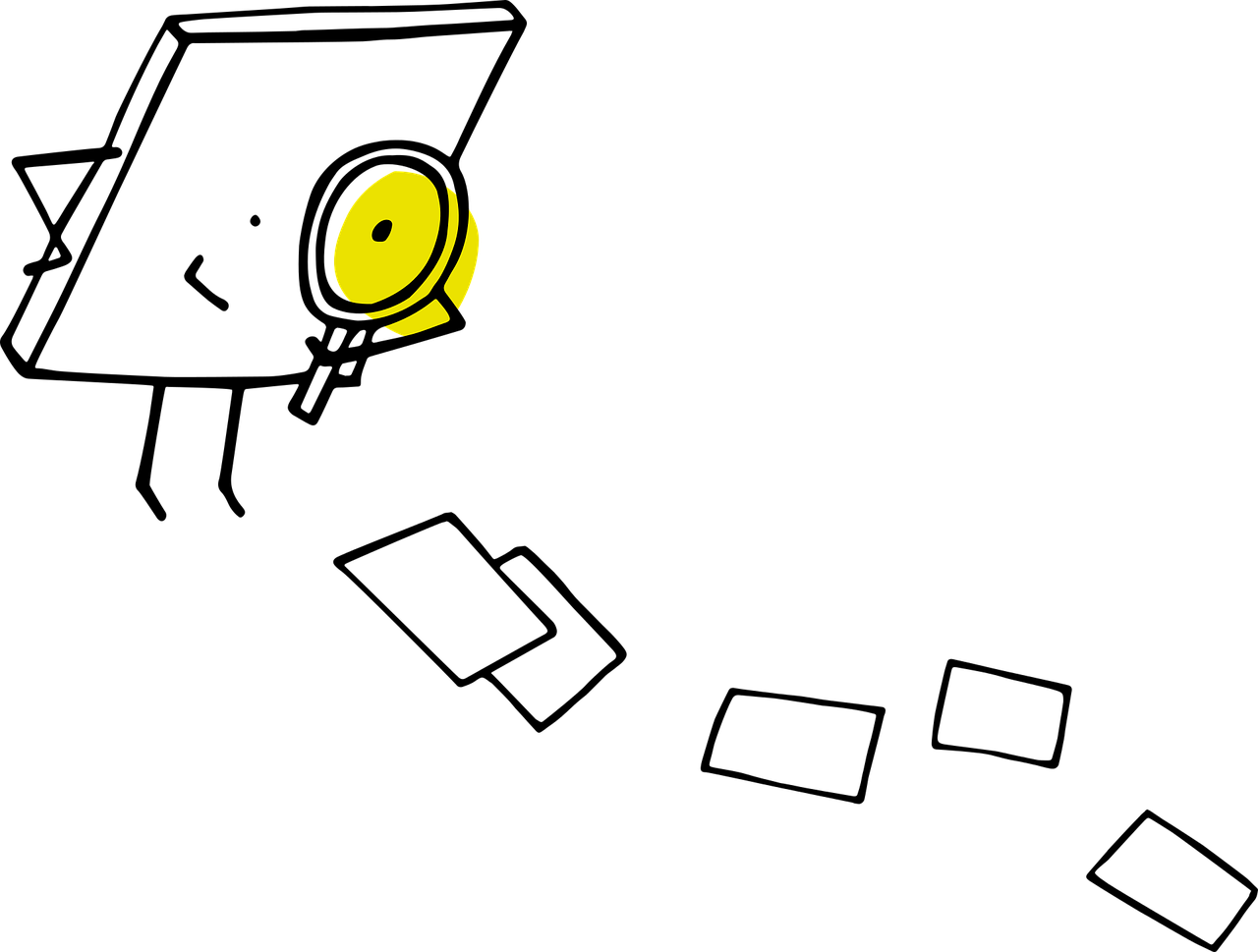 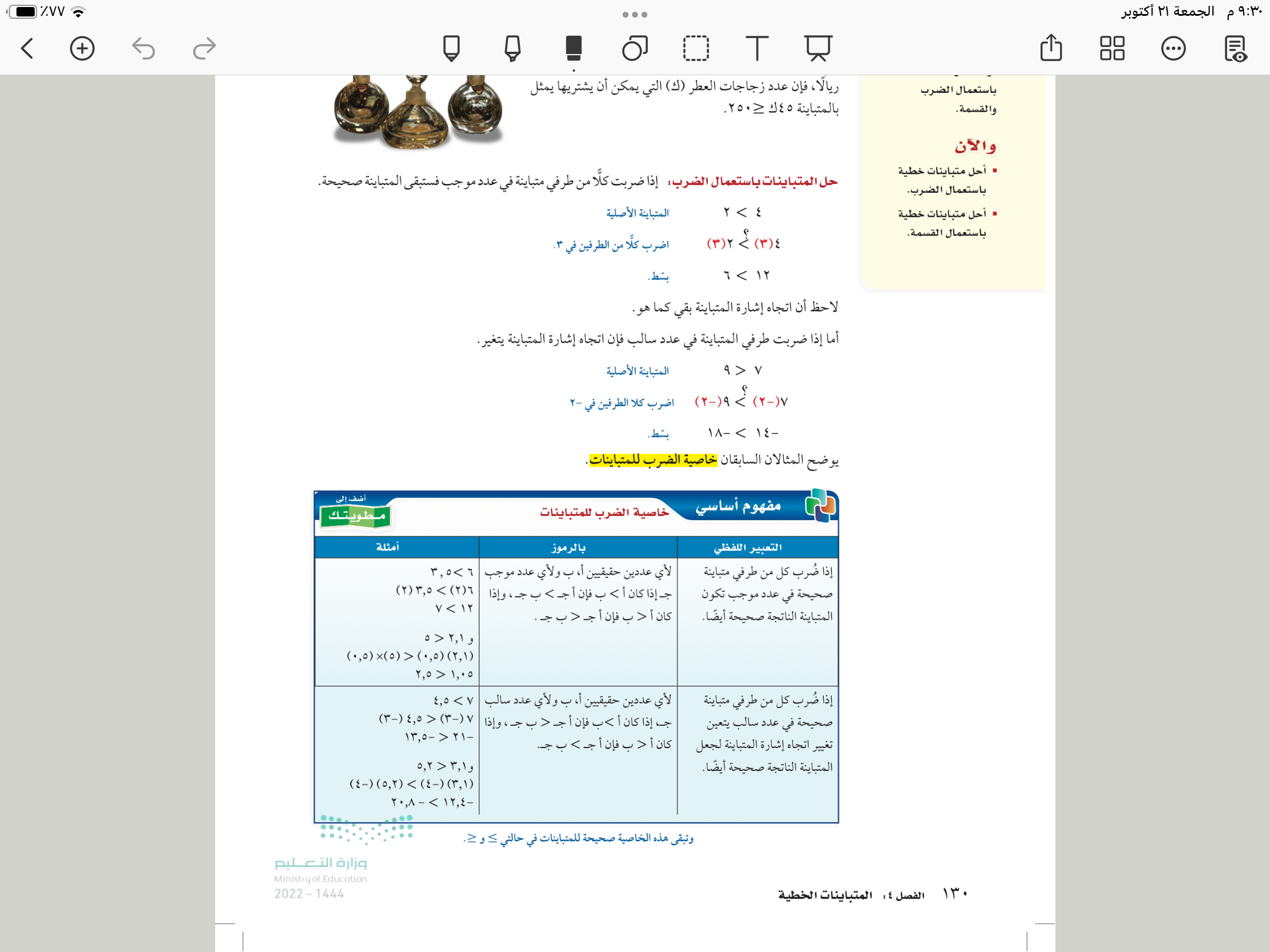 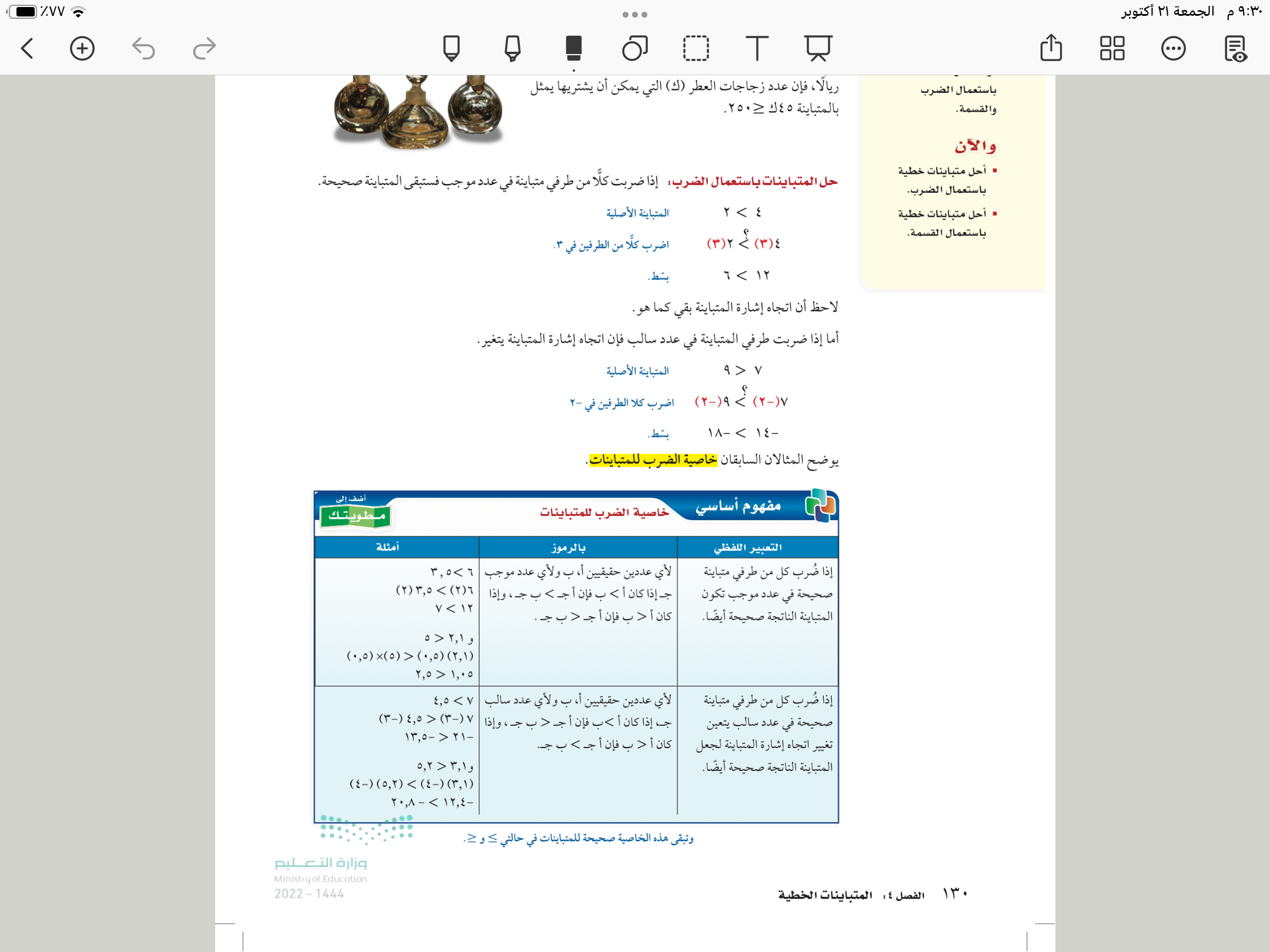 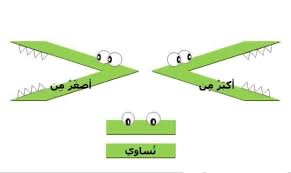 ان اتجاه اشارة المتباينة تغير عند الضرب في عدد سالب
ان اتجاه اشارة المتباينة بقي كما هو عند الضرب في عدد موجب
١٣٠
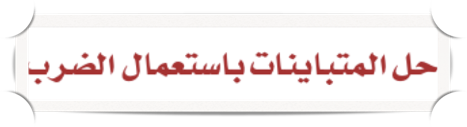 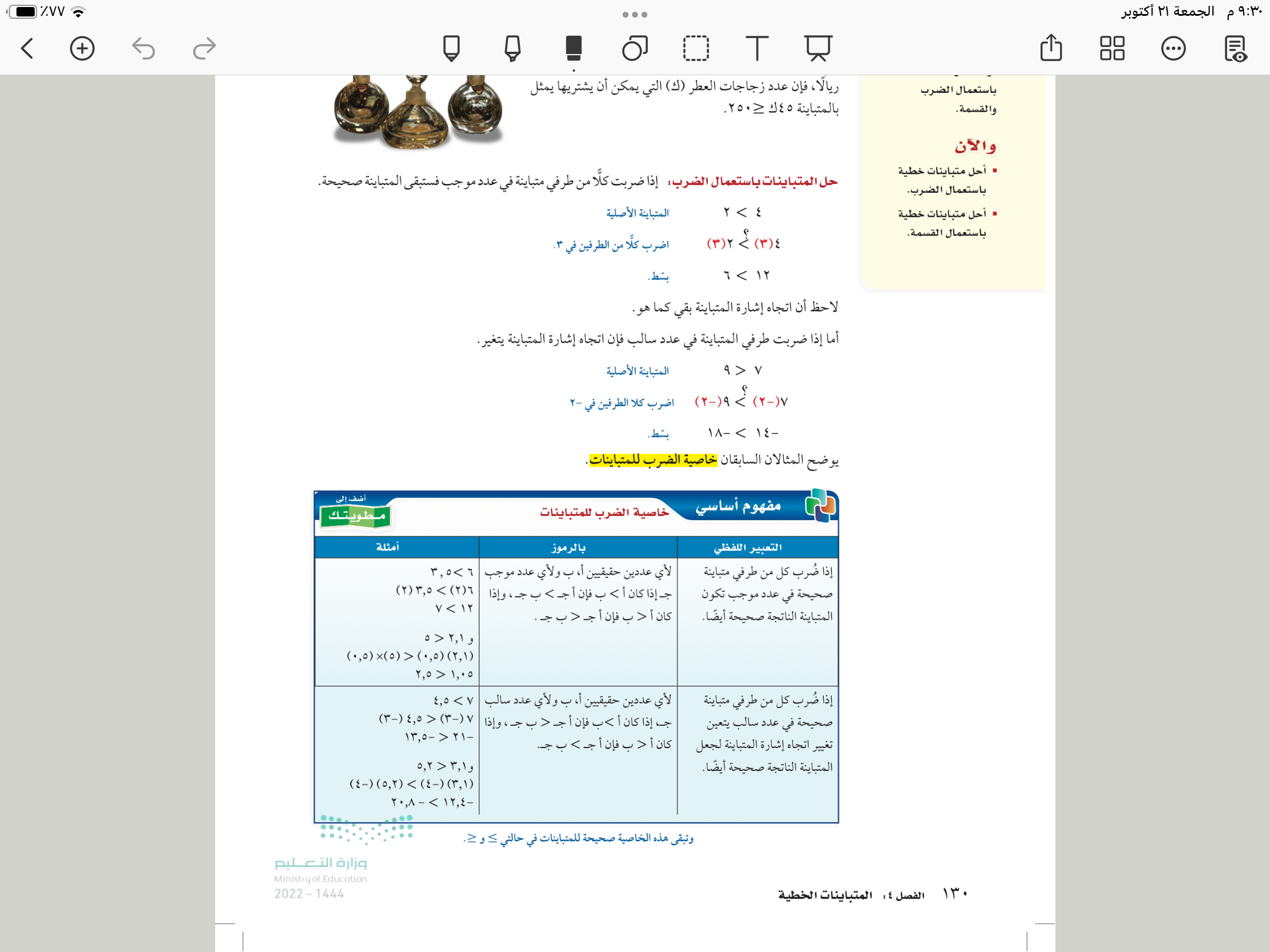 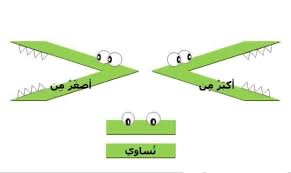 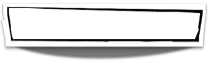 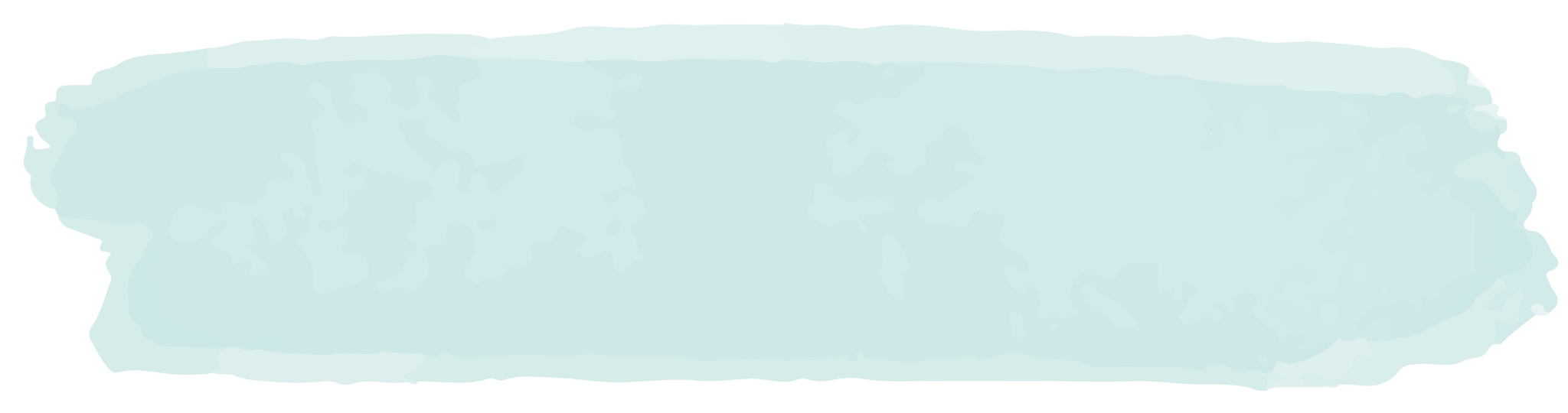 مثال من واقع الحياة
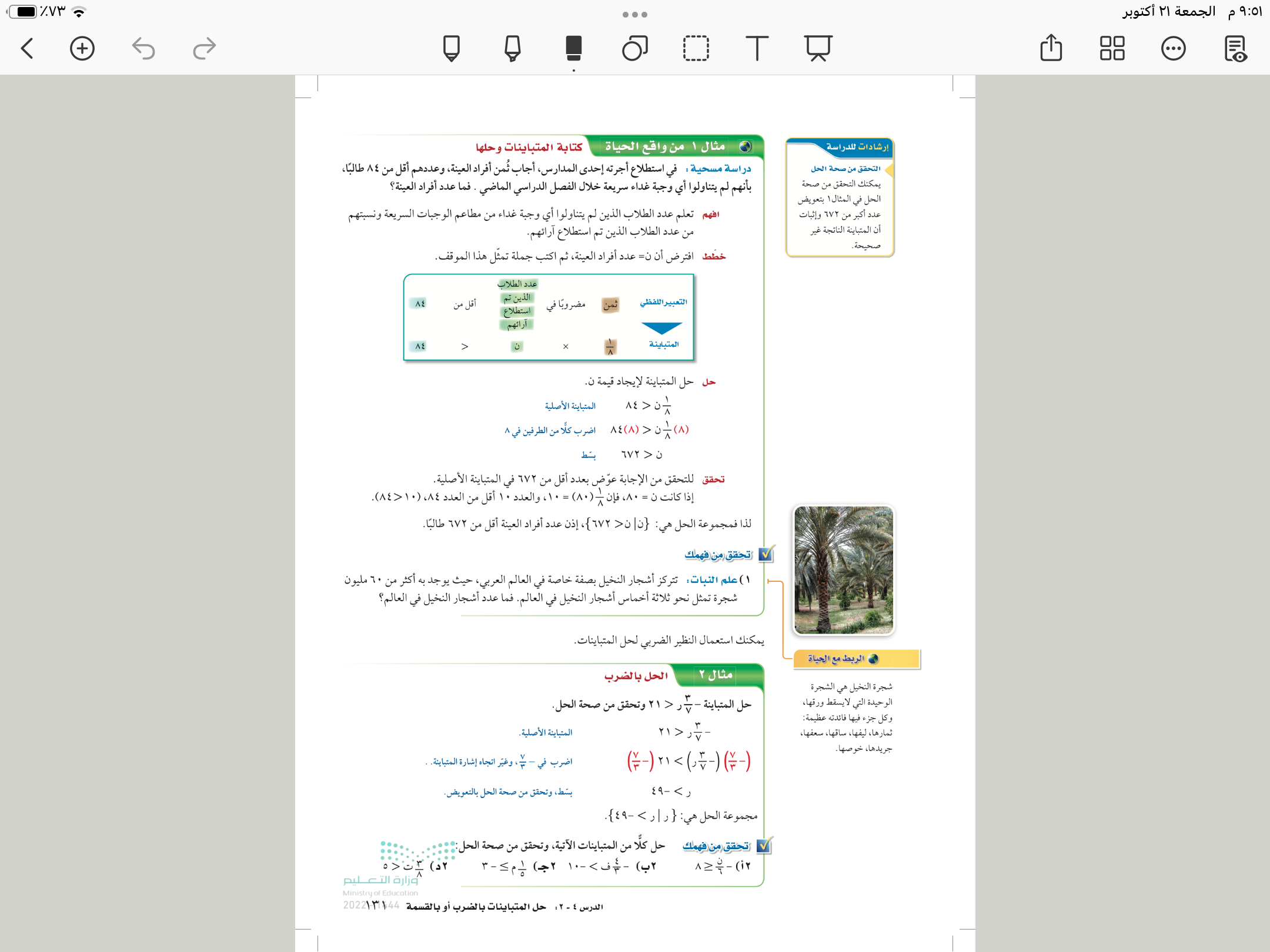 ١٣١
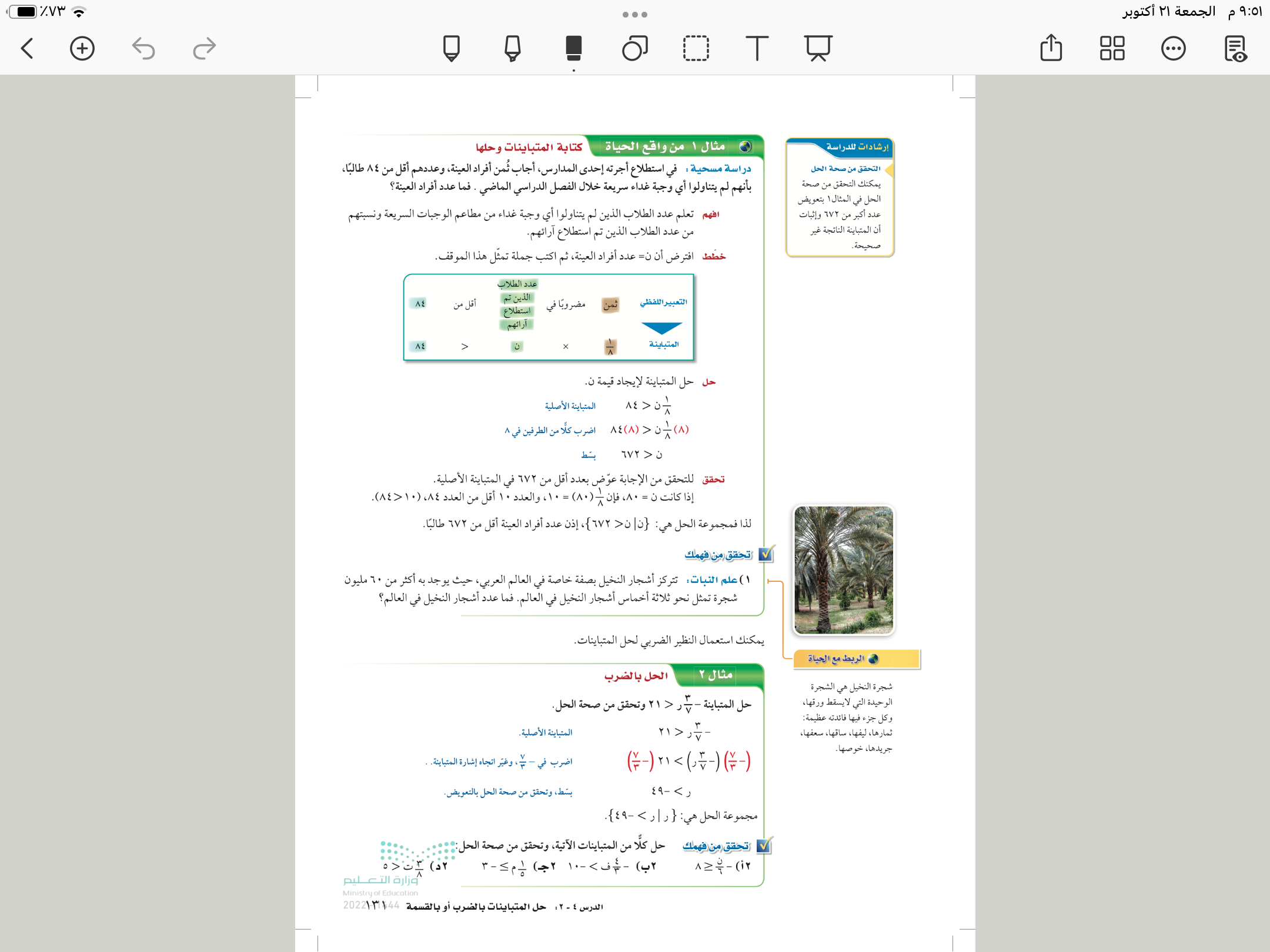 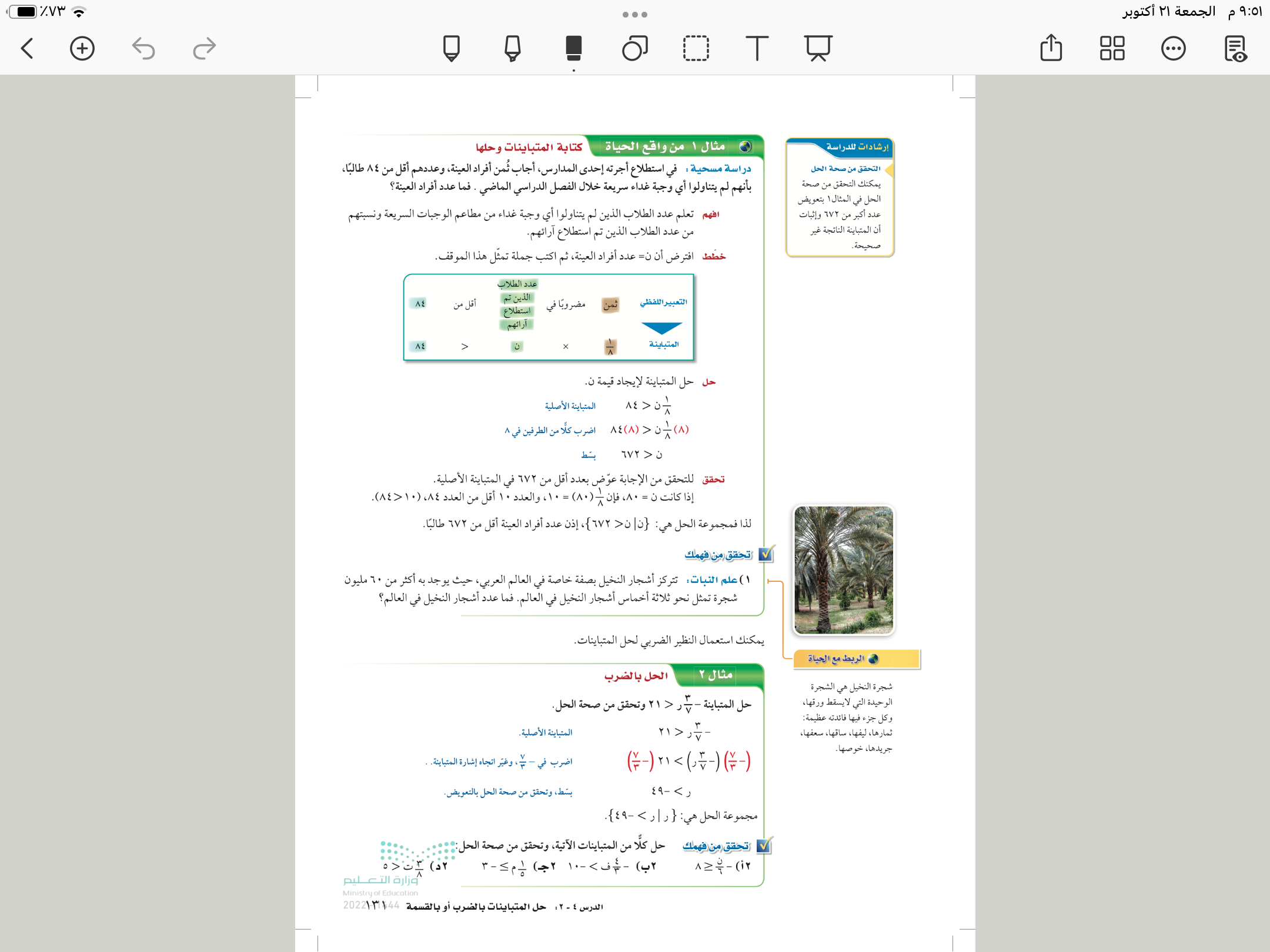 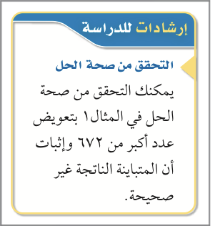 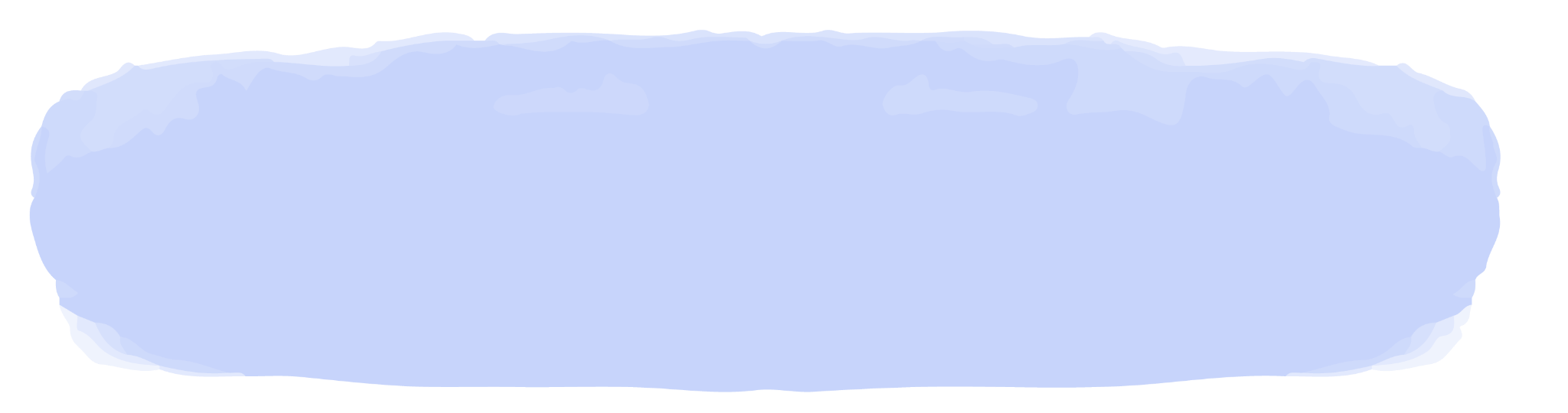 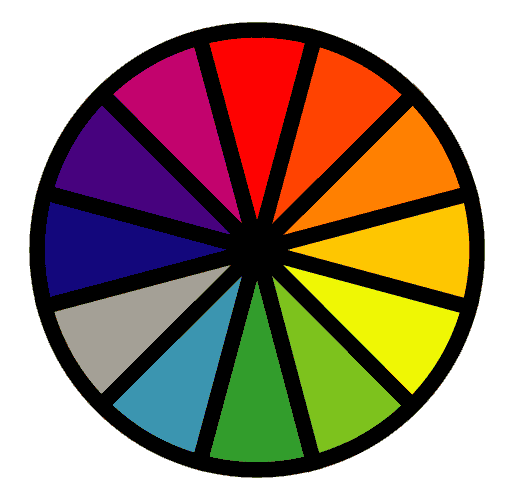 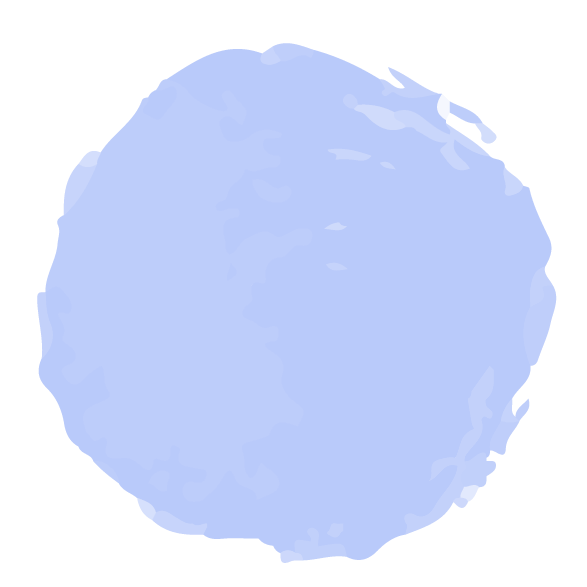 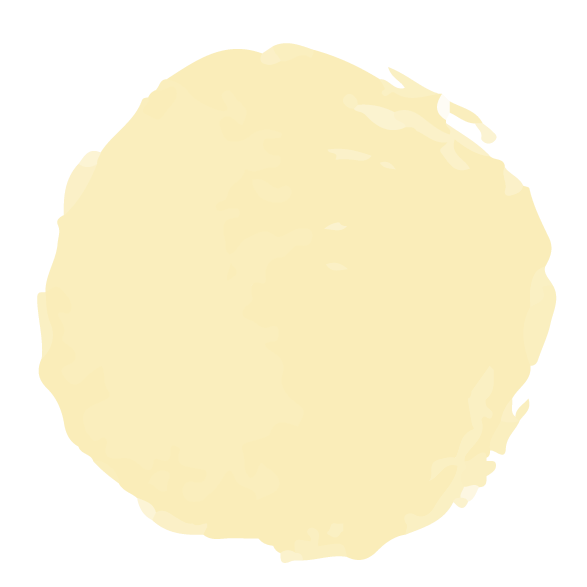 ١
فكر 
زاوج 
شارك
الاختيار العشوائي
تحقق من فهمك
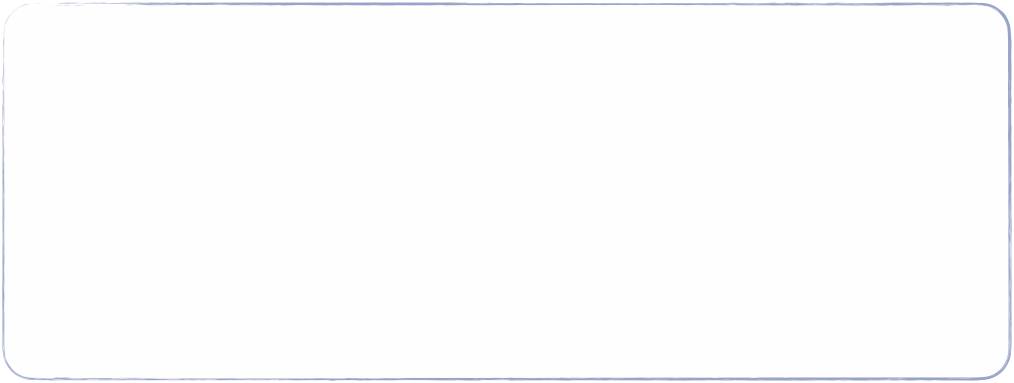 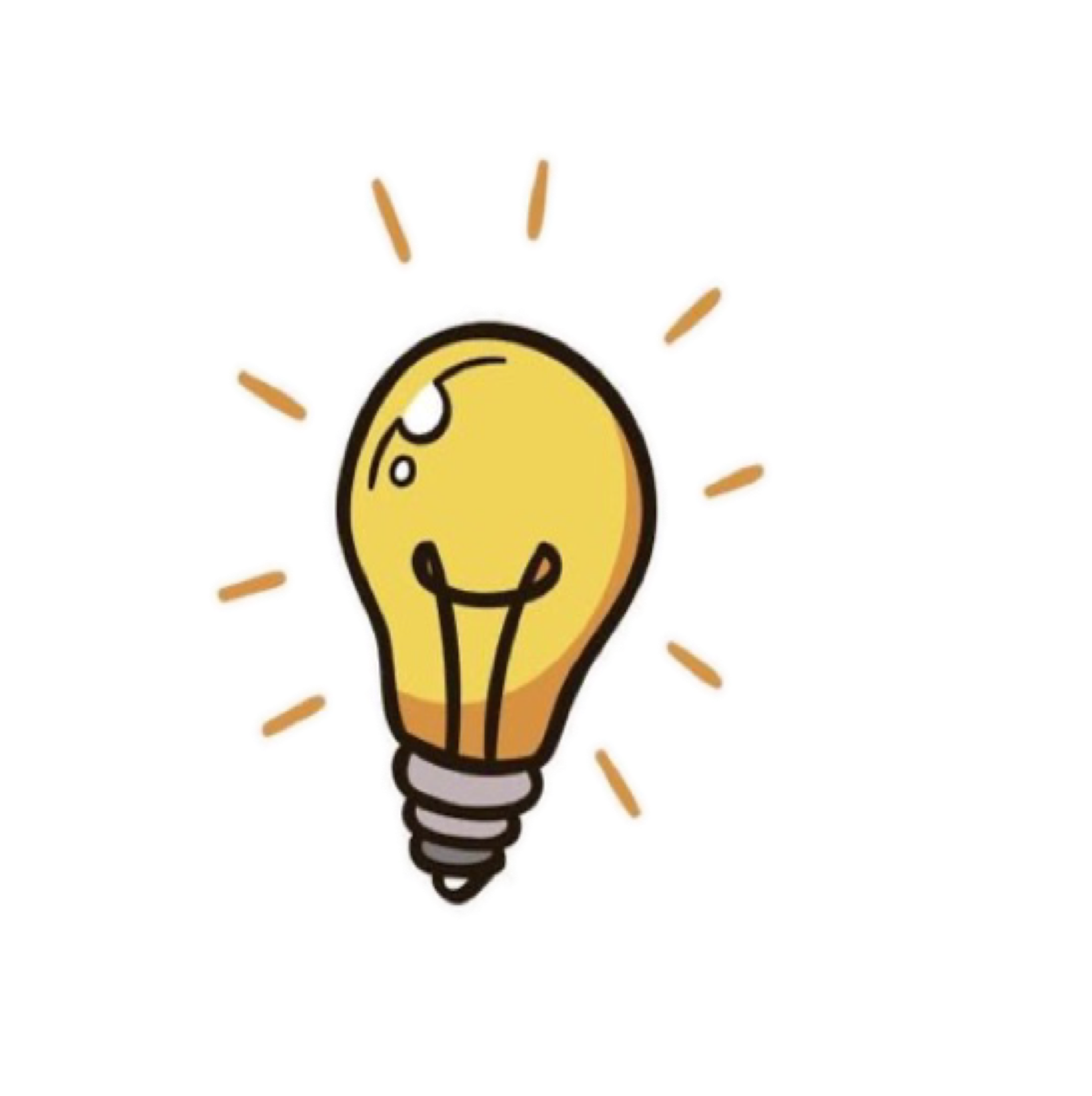 ١٣١
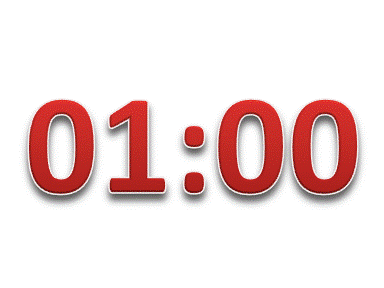 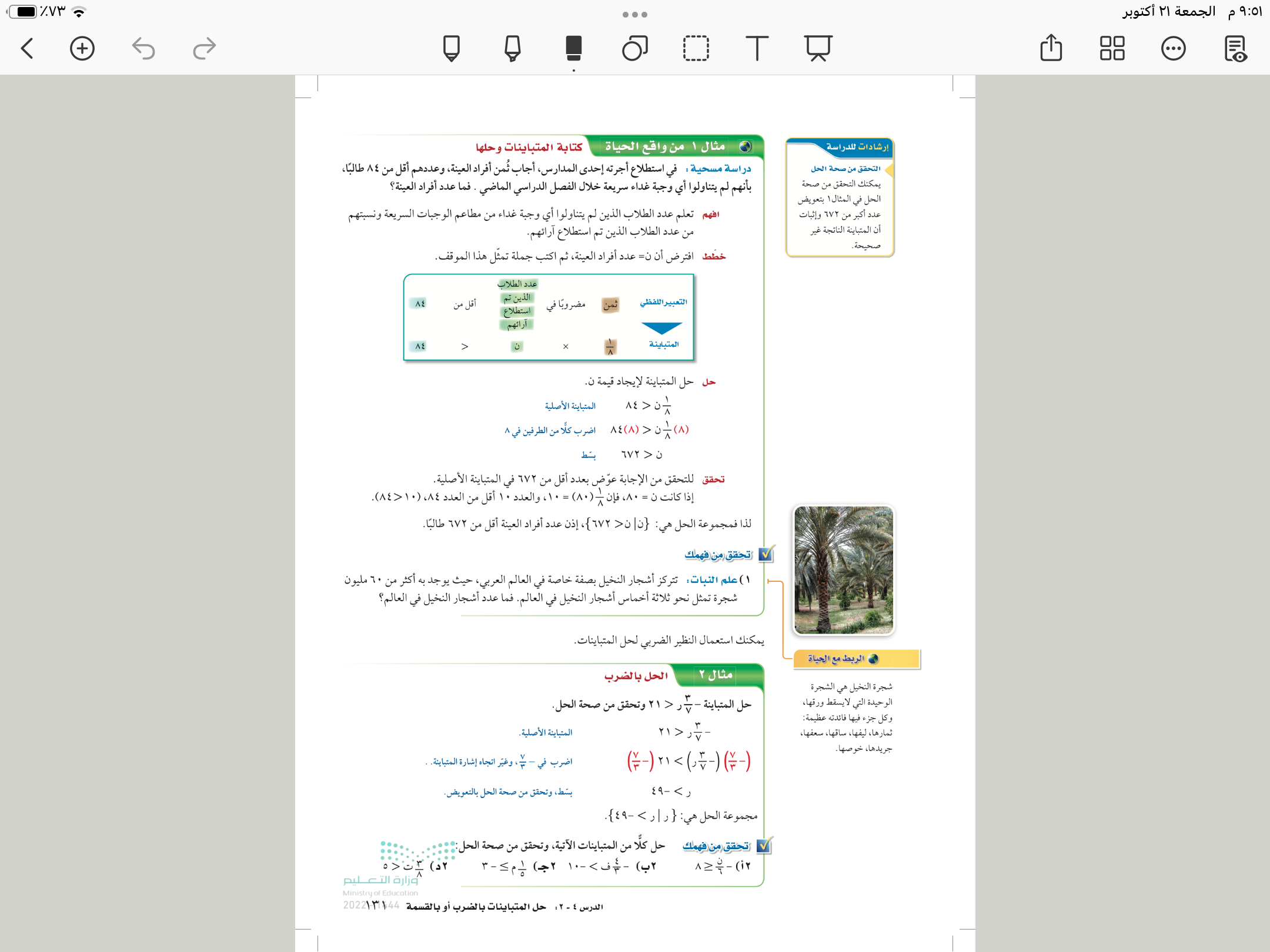 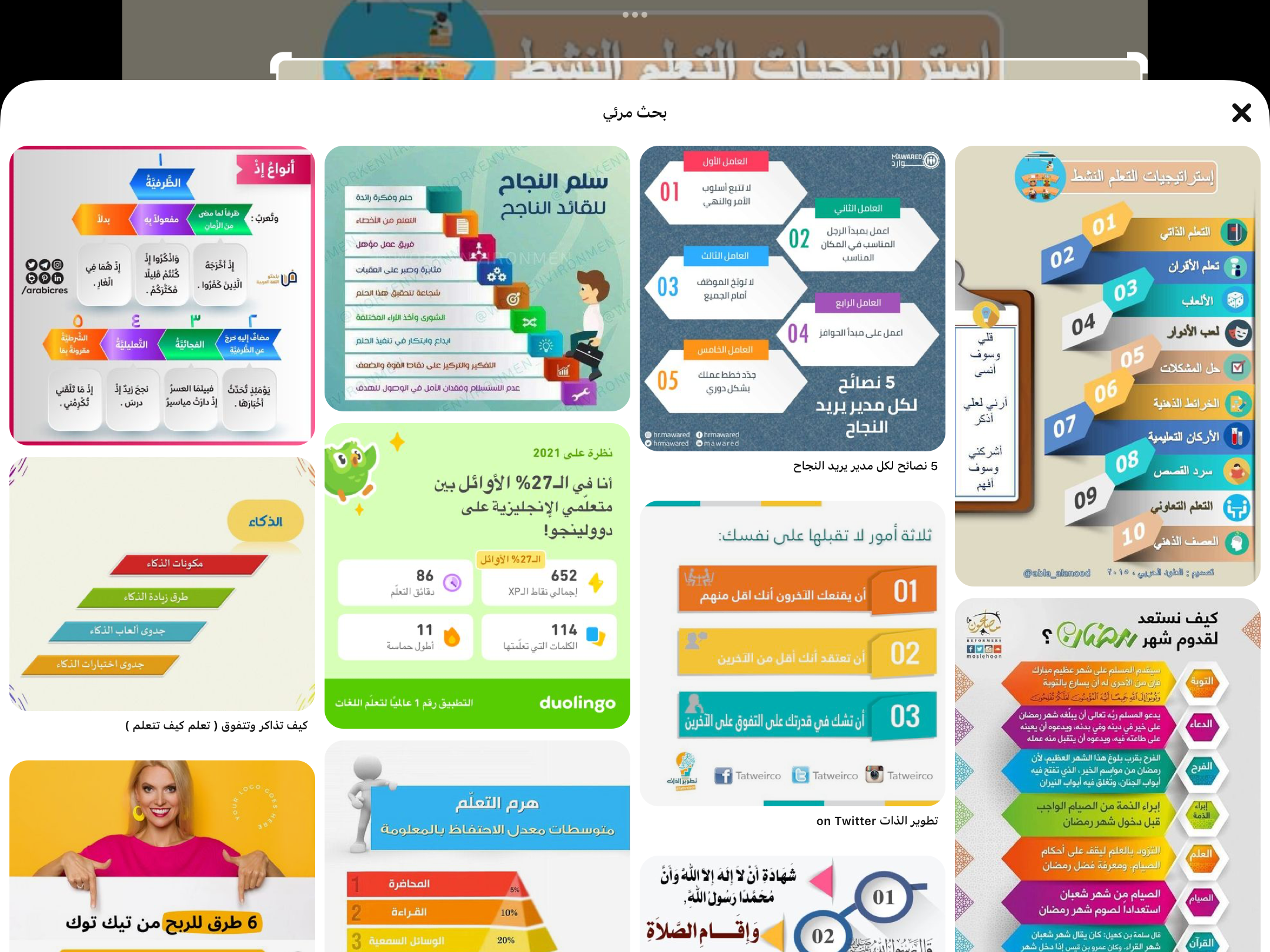 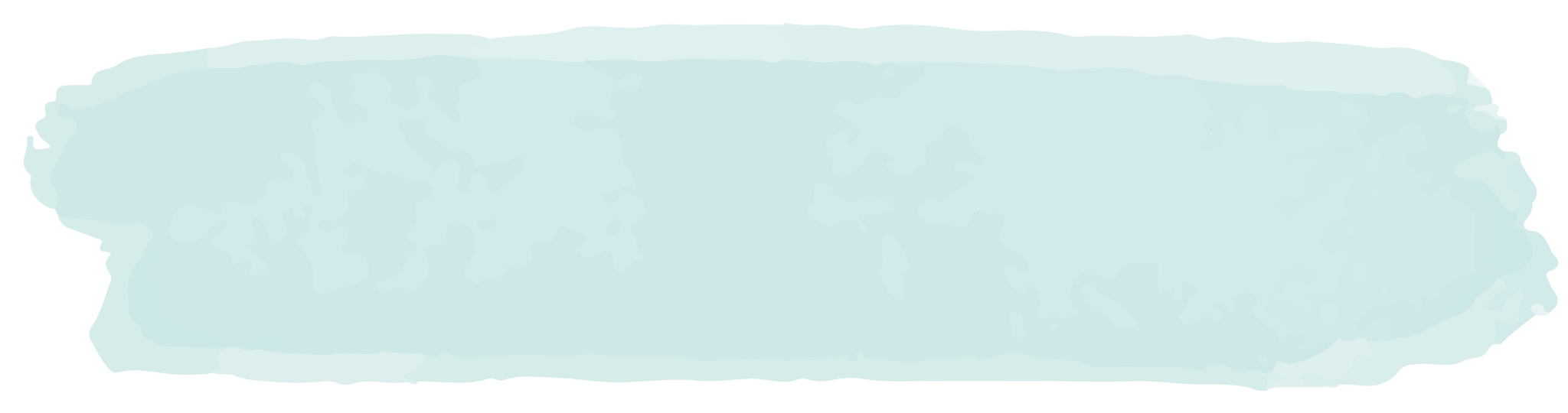 مثال
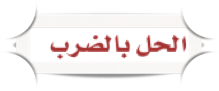 ١٣١
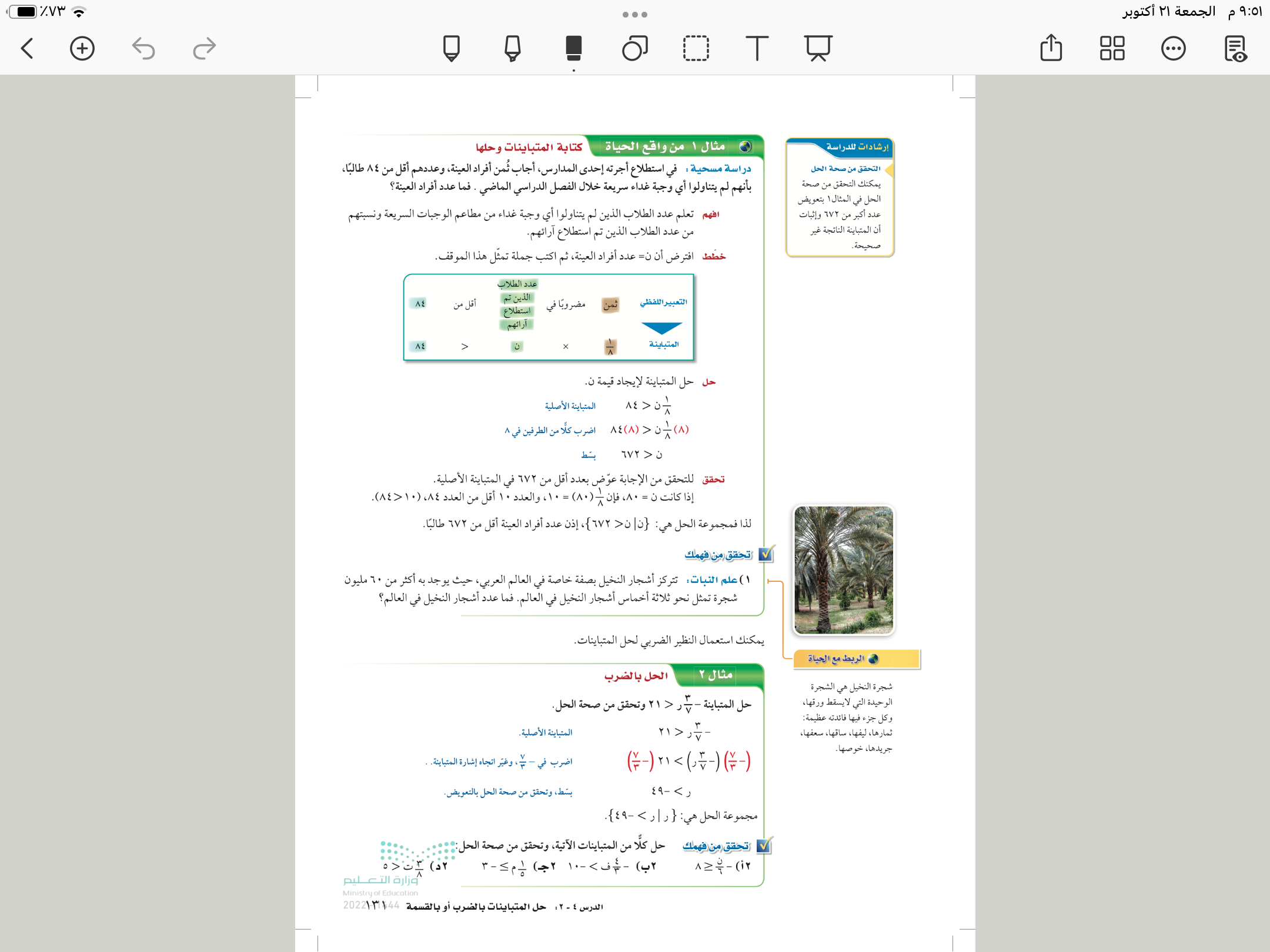 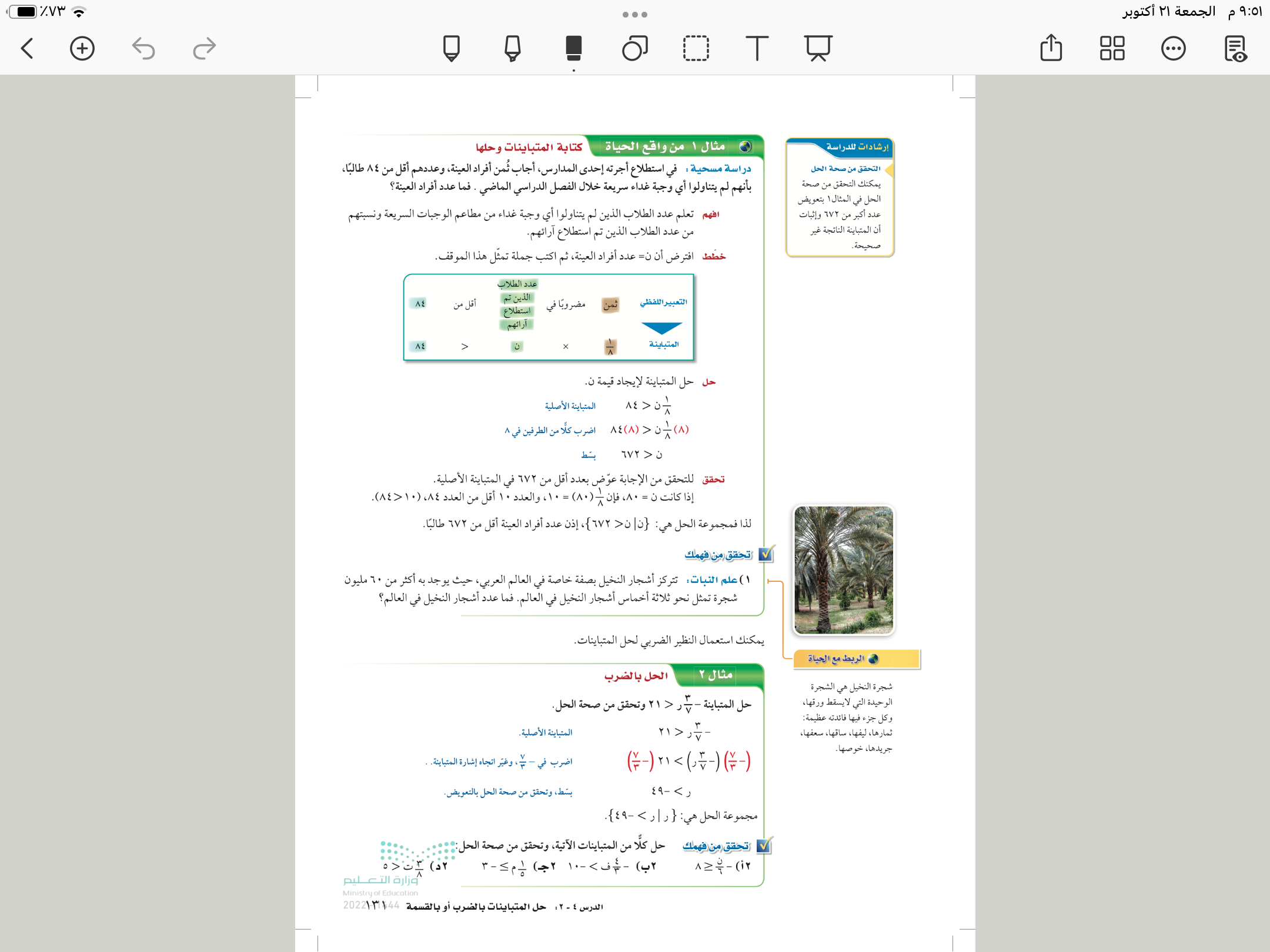 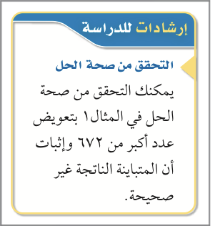 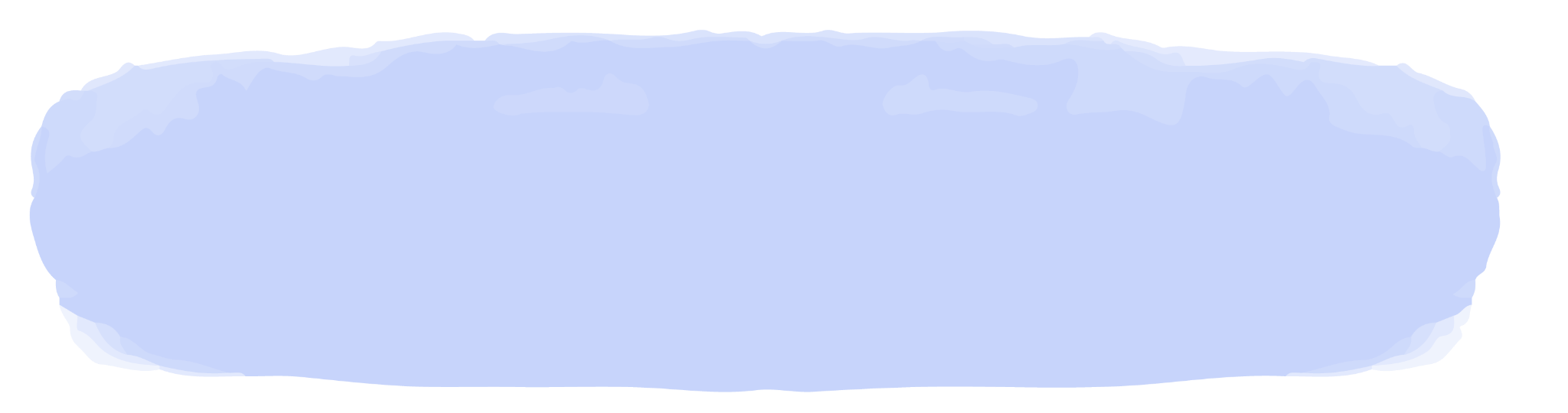 >
<
>
>
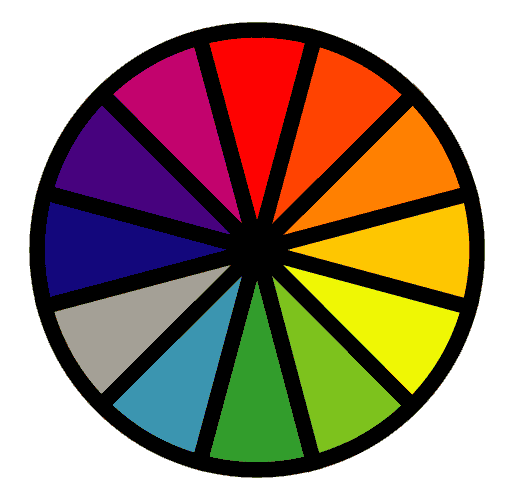 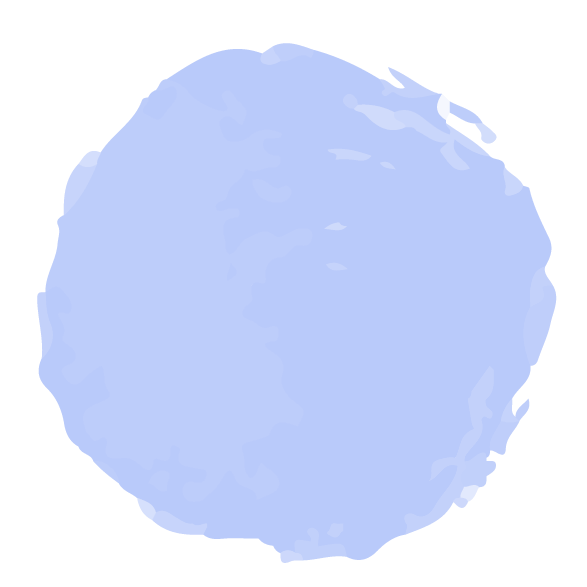 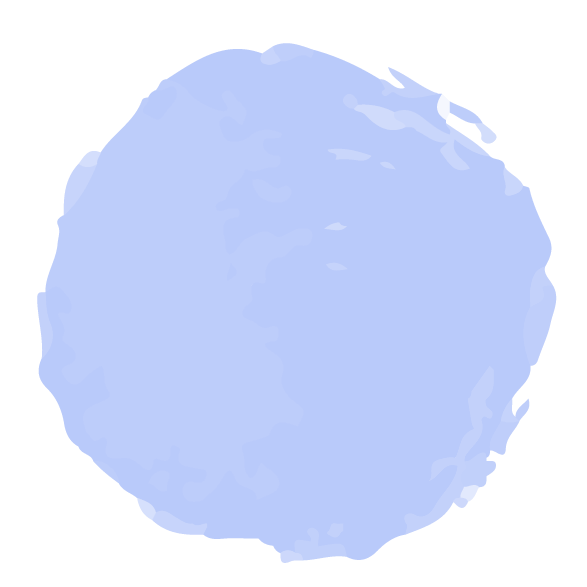 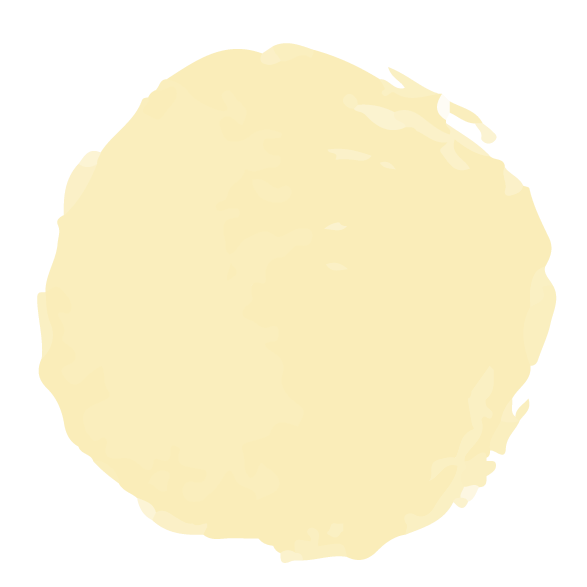 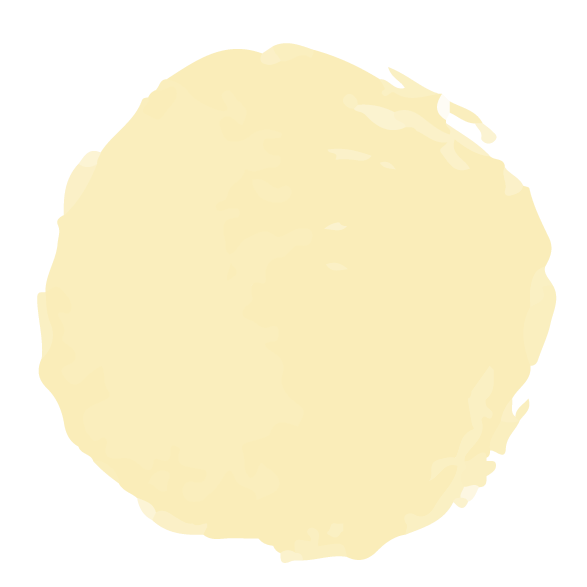 فكر 
زاوج 
شارك
٢ب
١ ب
الاختيار العشوائي
تحقق من فهمك
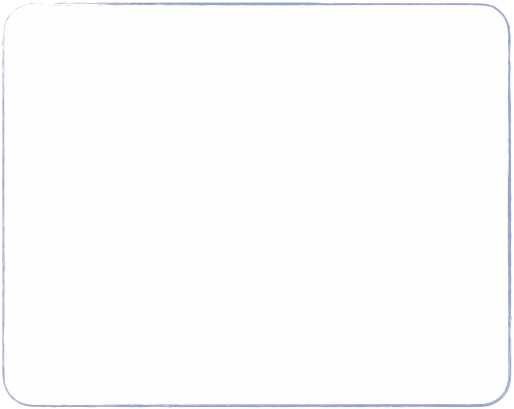 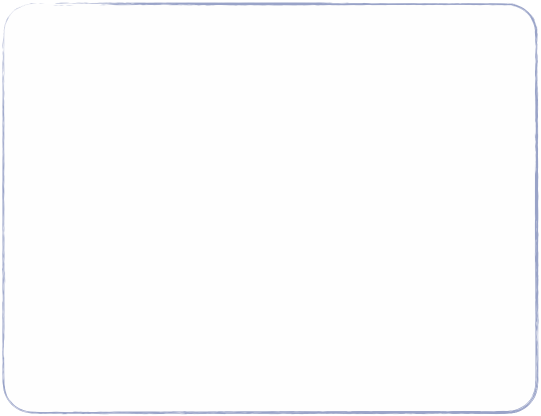 ح = { ن | ن    -٤٨ }
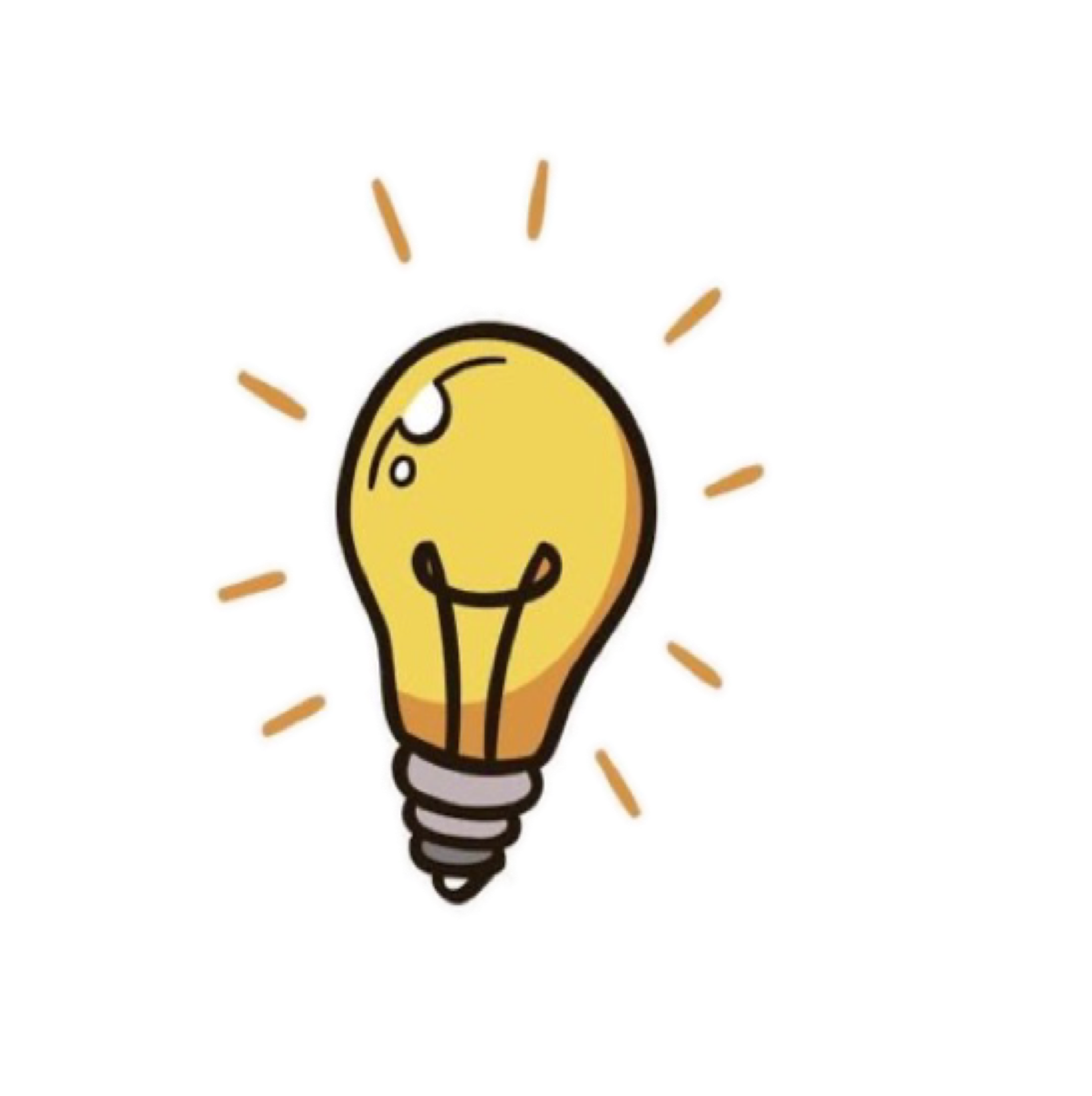 ١٣١
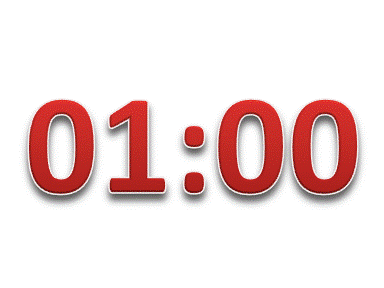 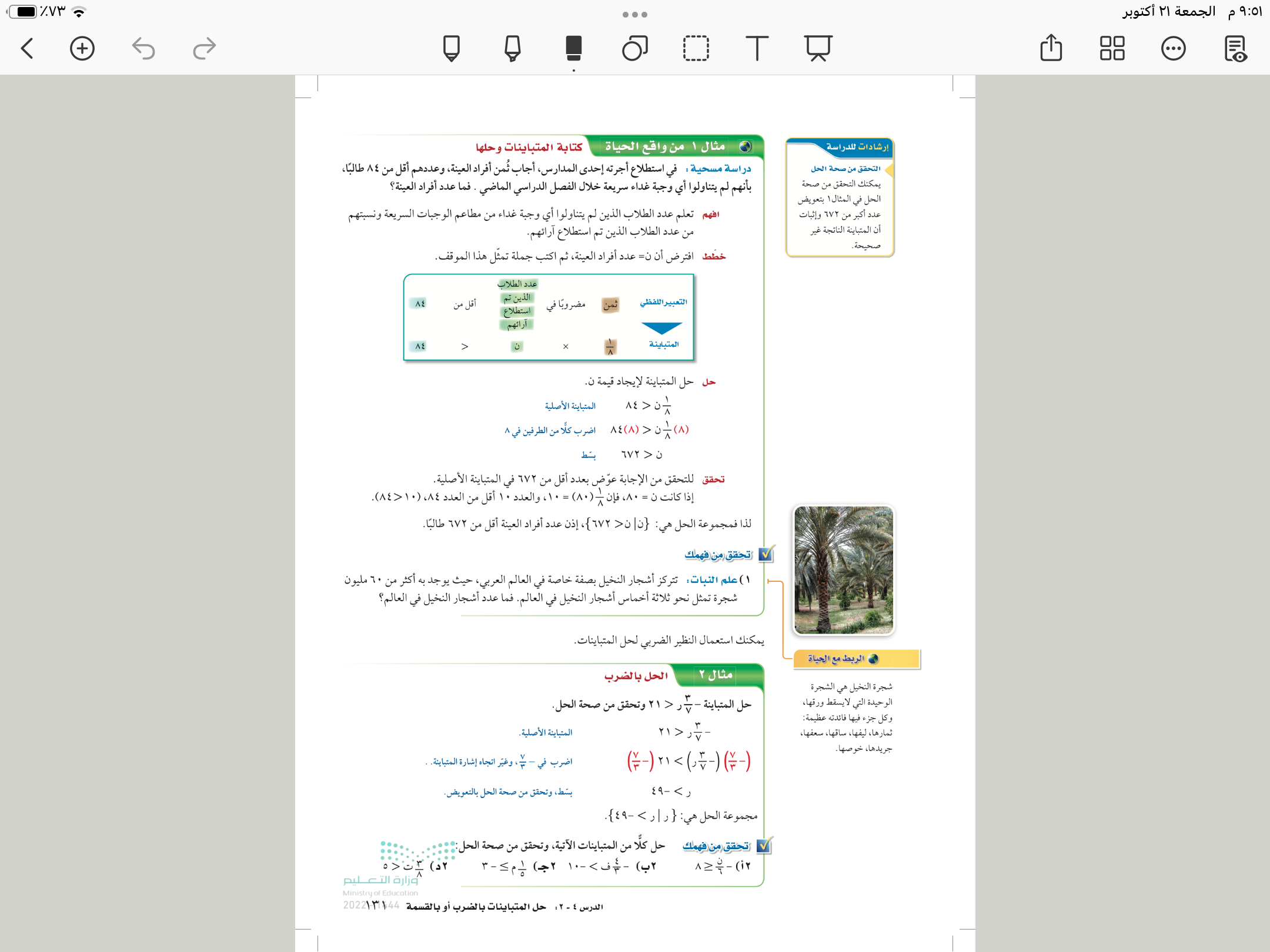 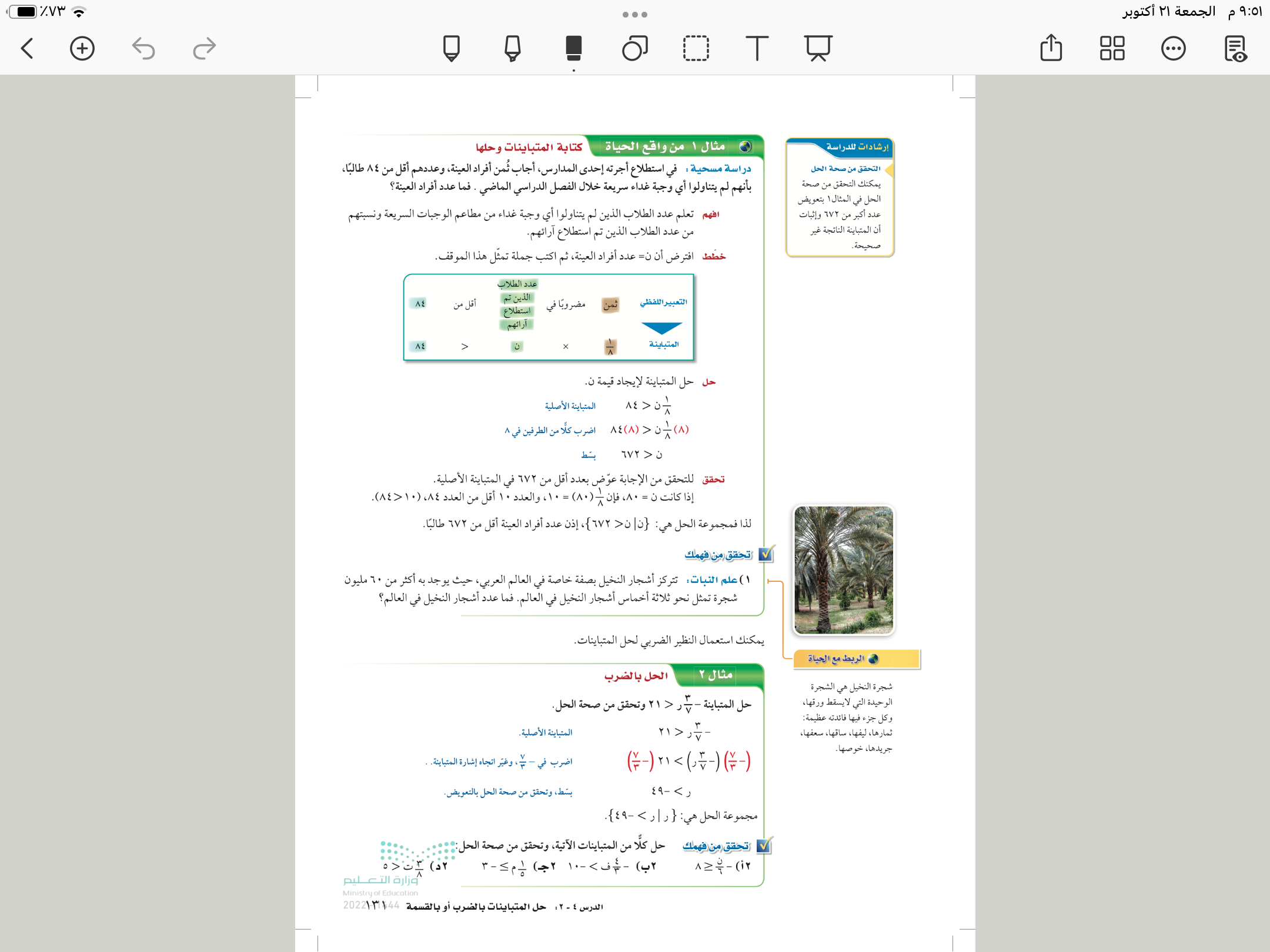 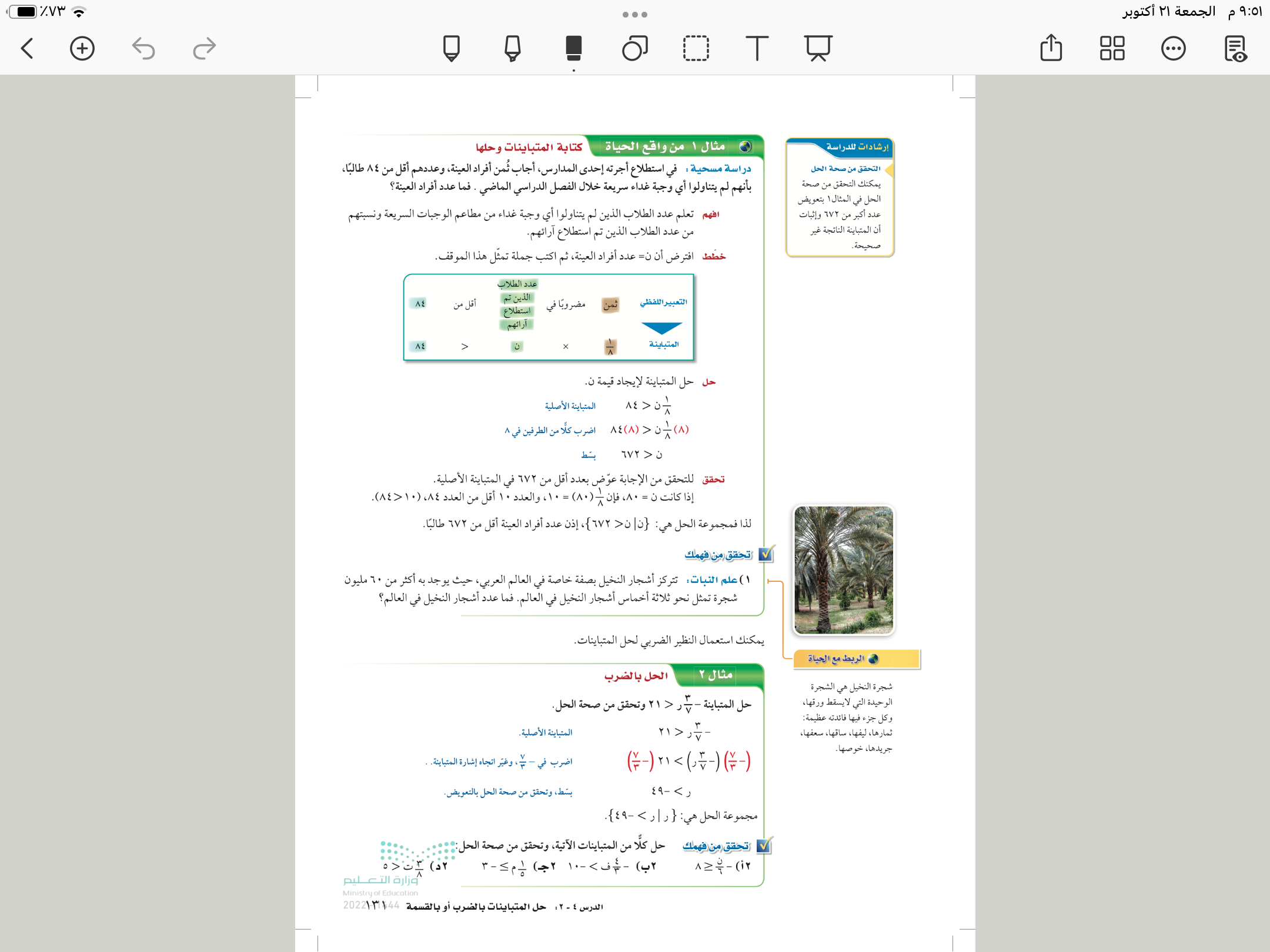 -٤
٣
-ن
٦
-١٠
>
ف
٨
-٣
٤
✖️
<
-١٠
✖️
-٦
ن
٨
ف
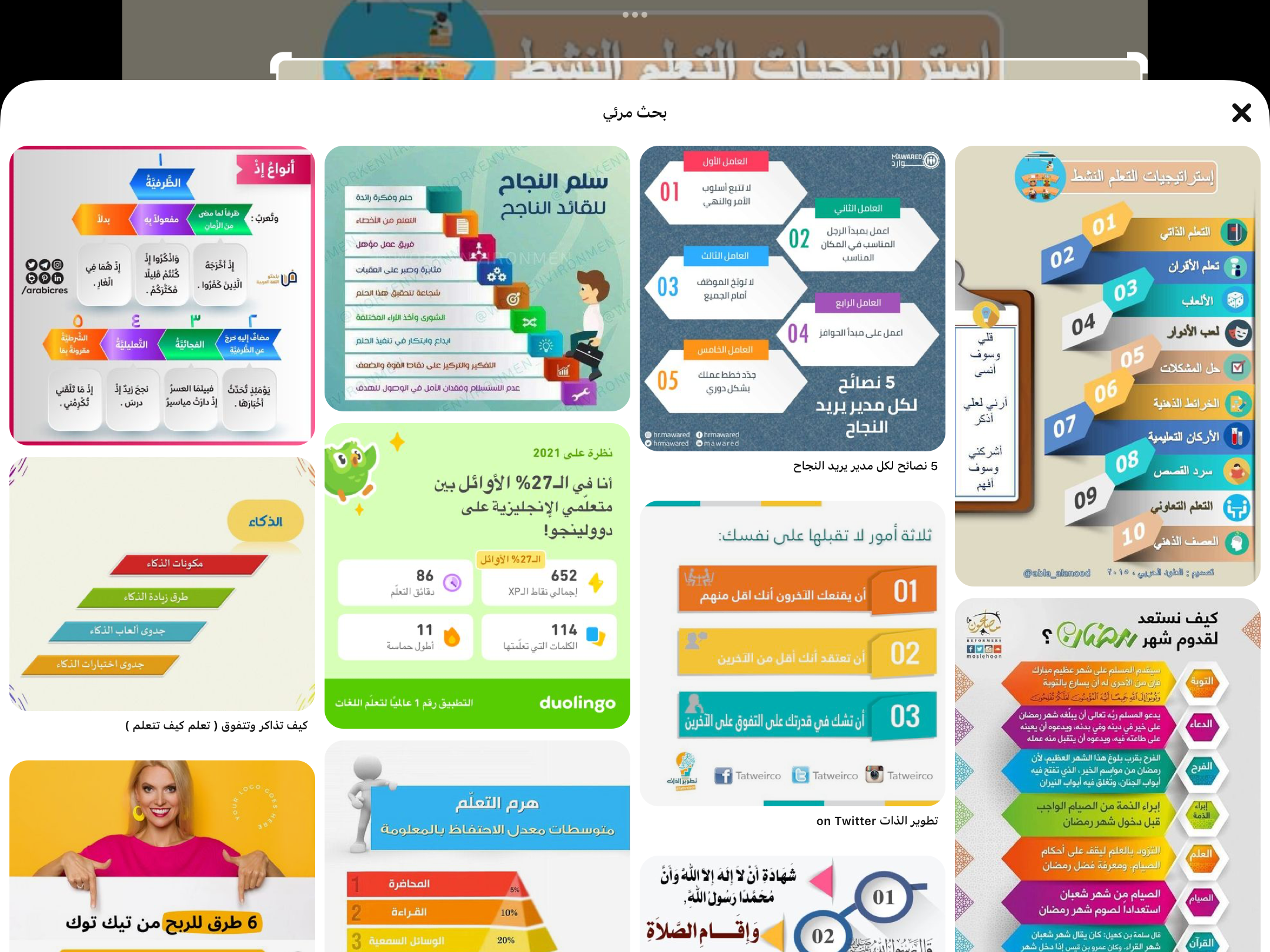 <
٧٫٥
ف
ن
-٤٨
ح = { ف | ف <٧٫٥ }
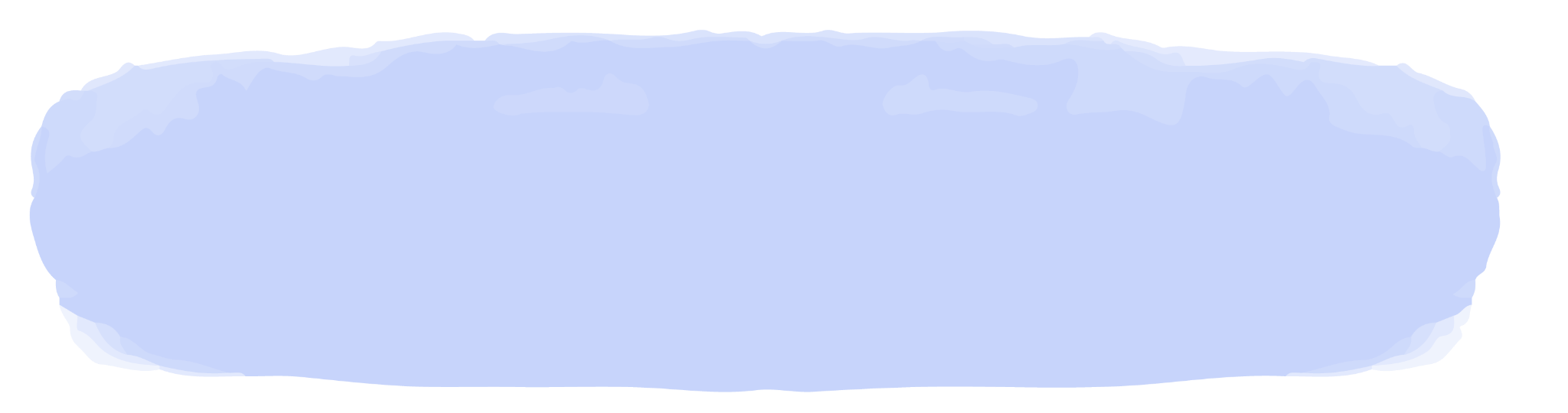 >
>
>
>
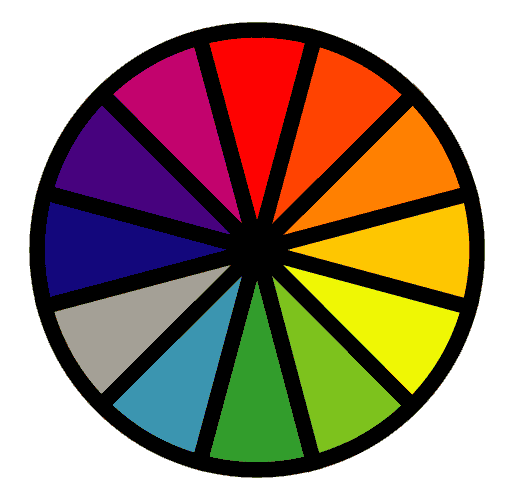 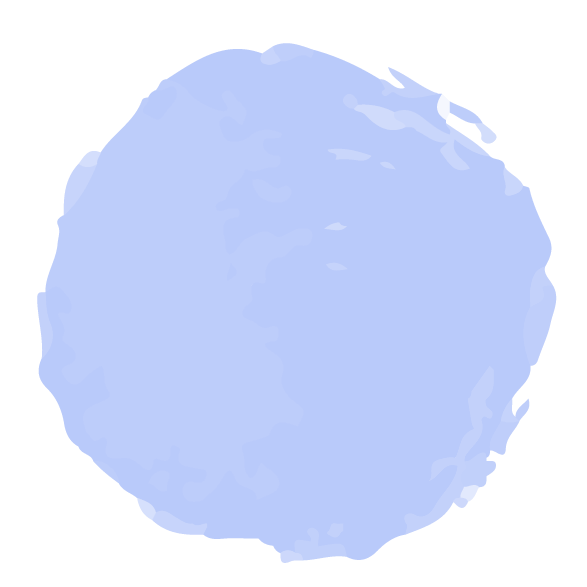 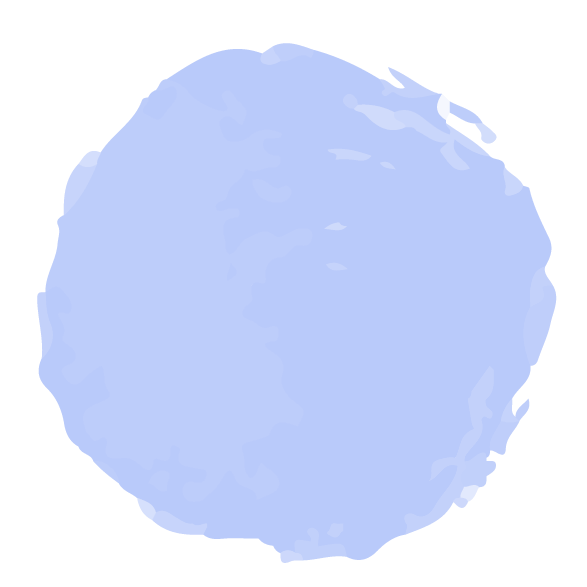 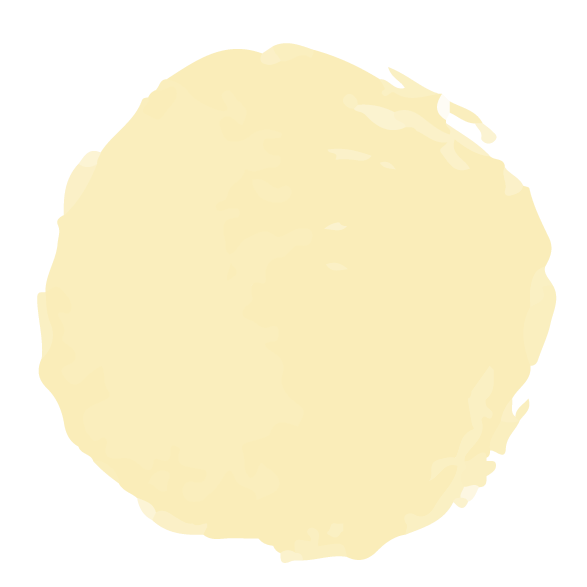 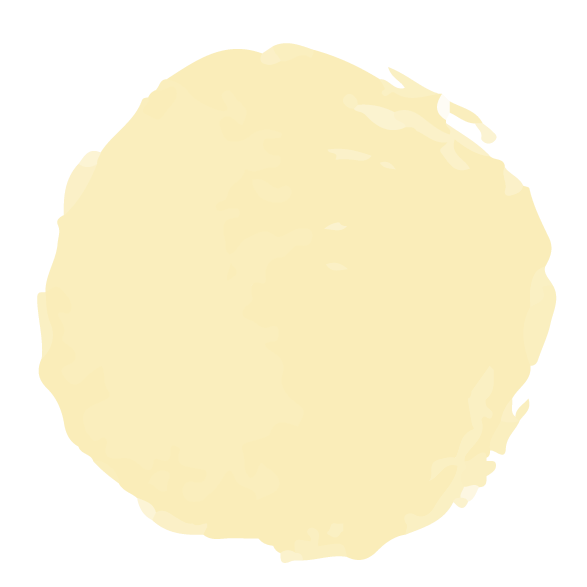 فكر 
زاوج 
شارك
٢د
٢ ج
ح = { د | د   -١٥ }
الاختيار العشوائي
تحقق من فهمك
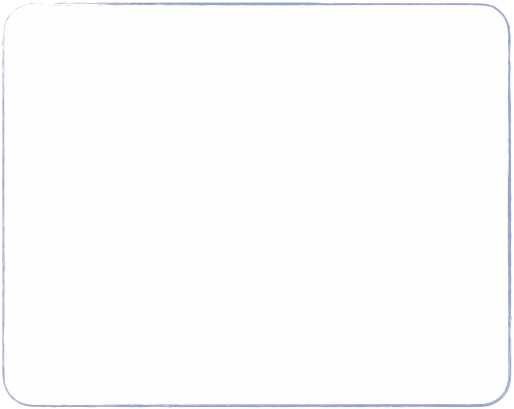 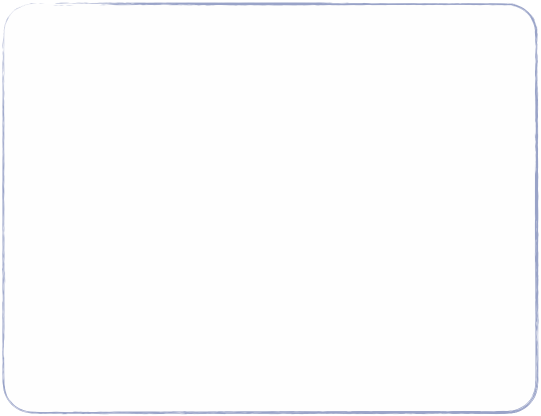 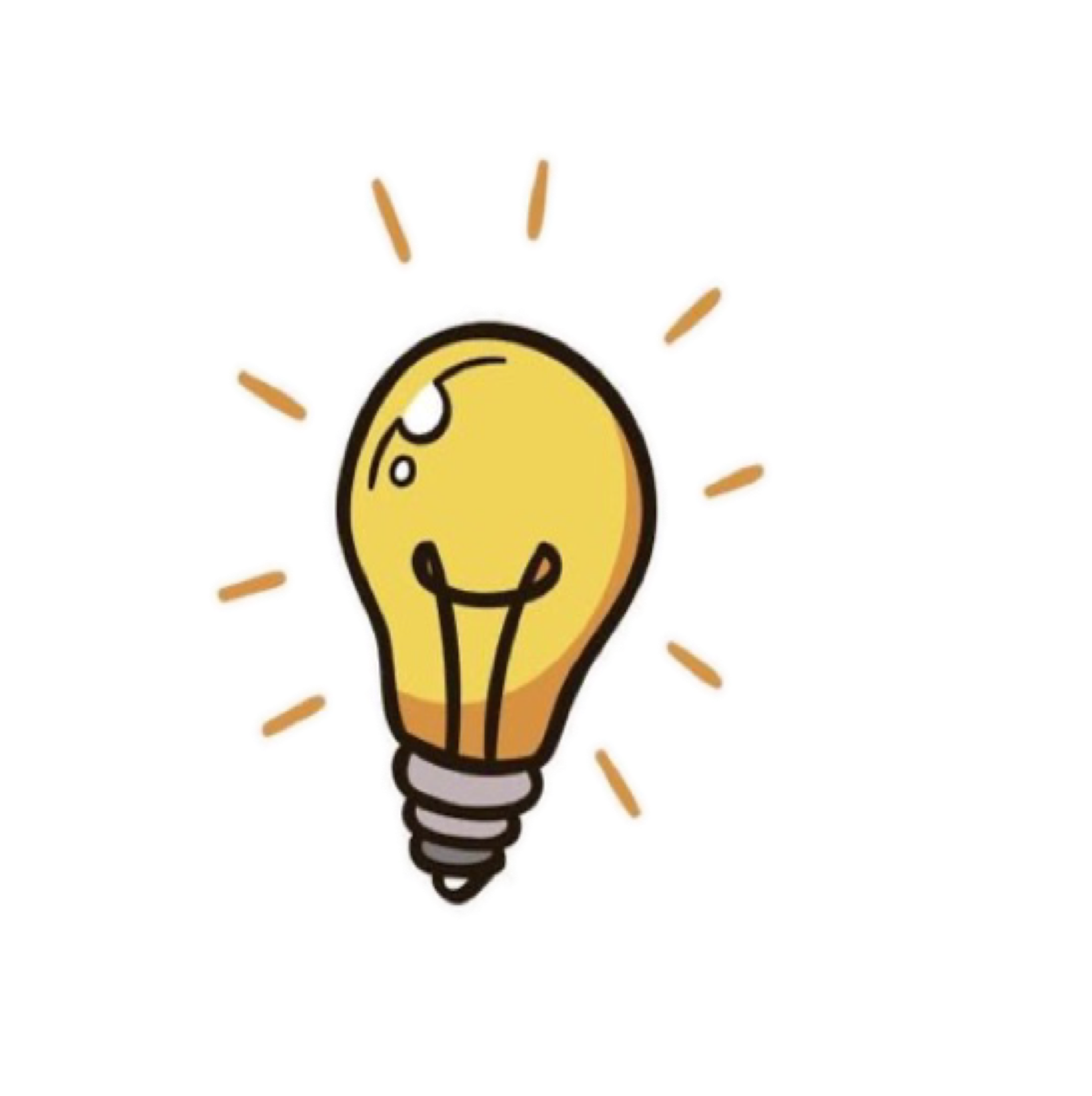 ١٣١
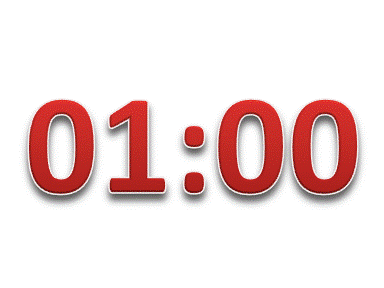 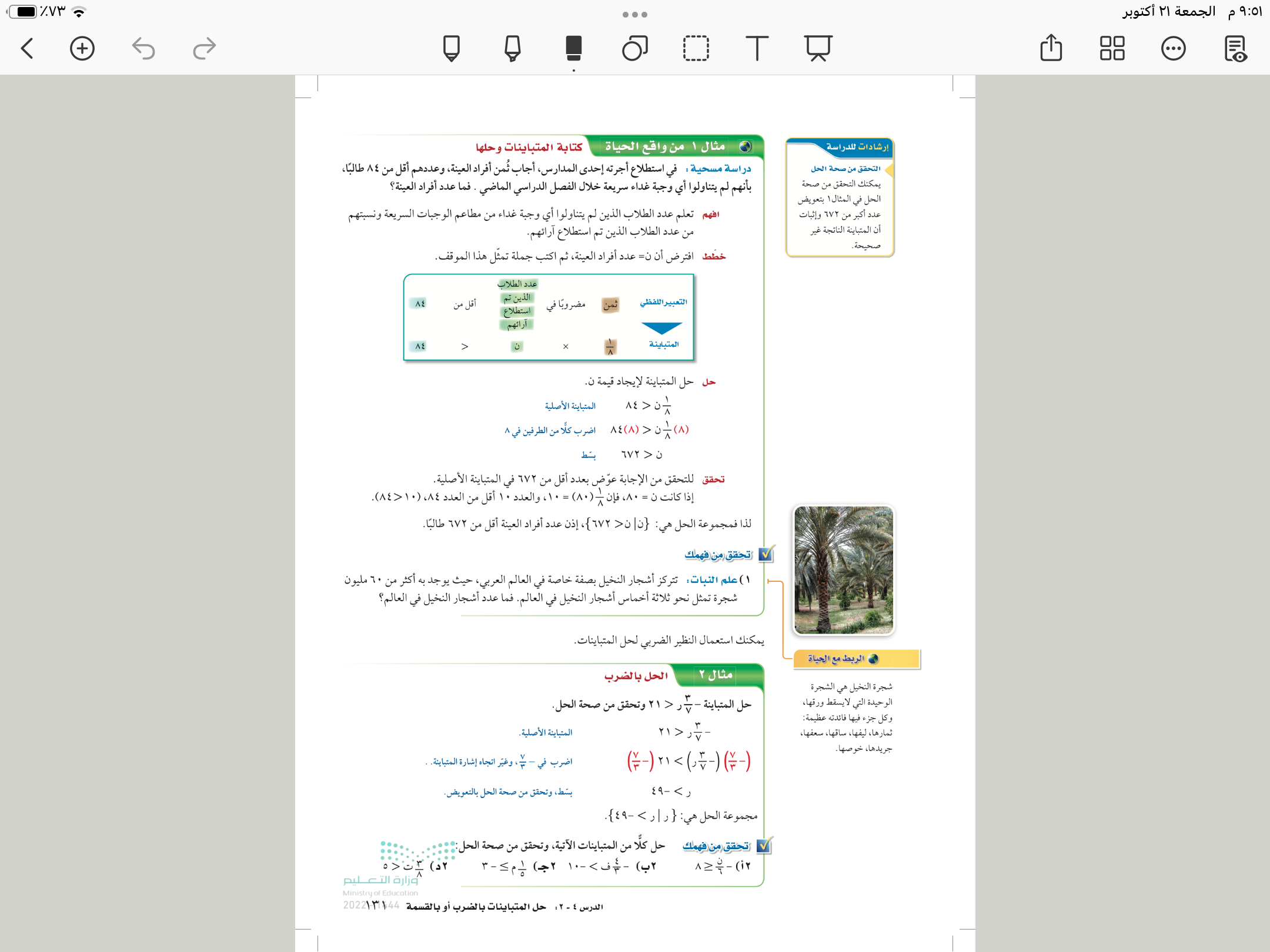 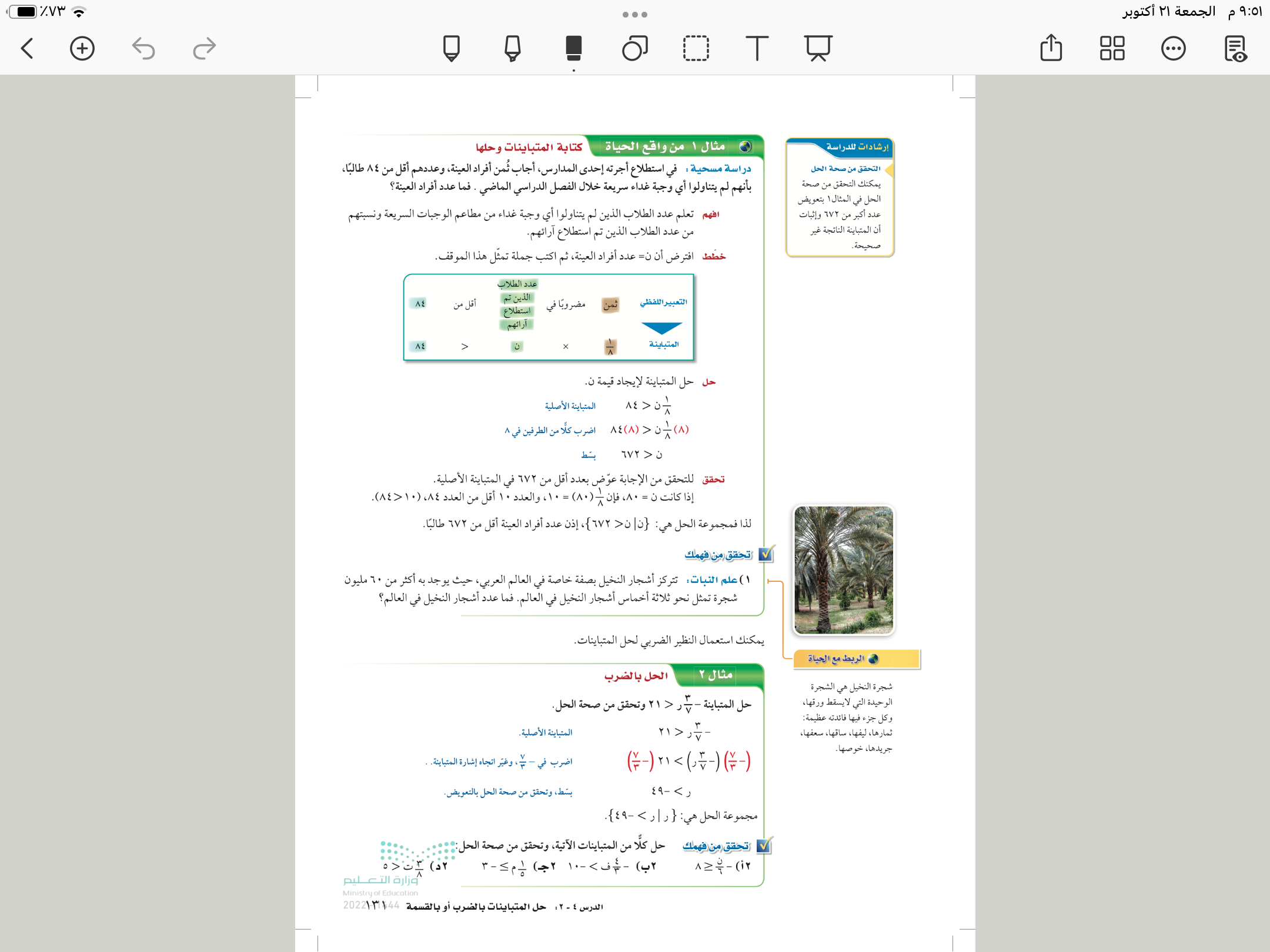 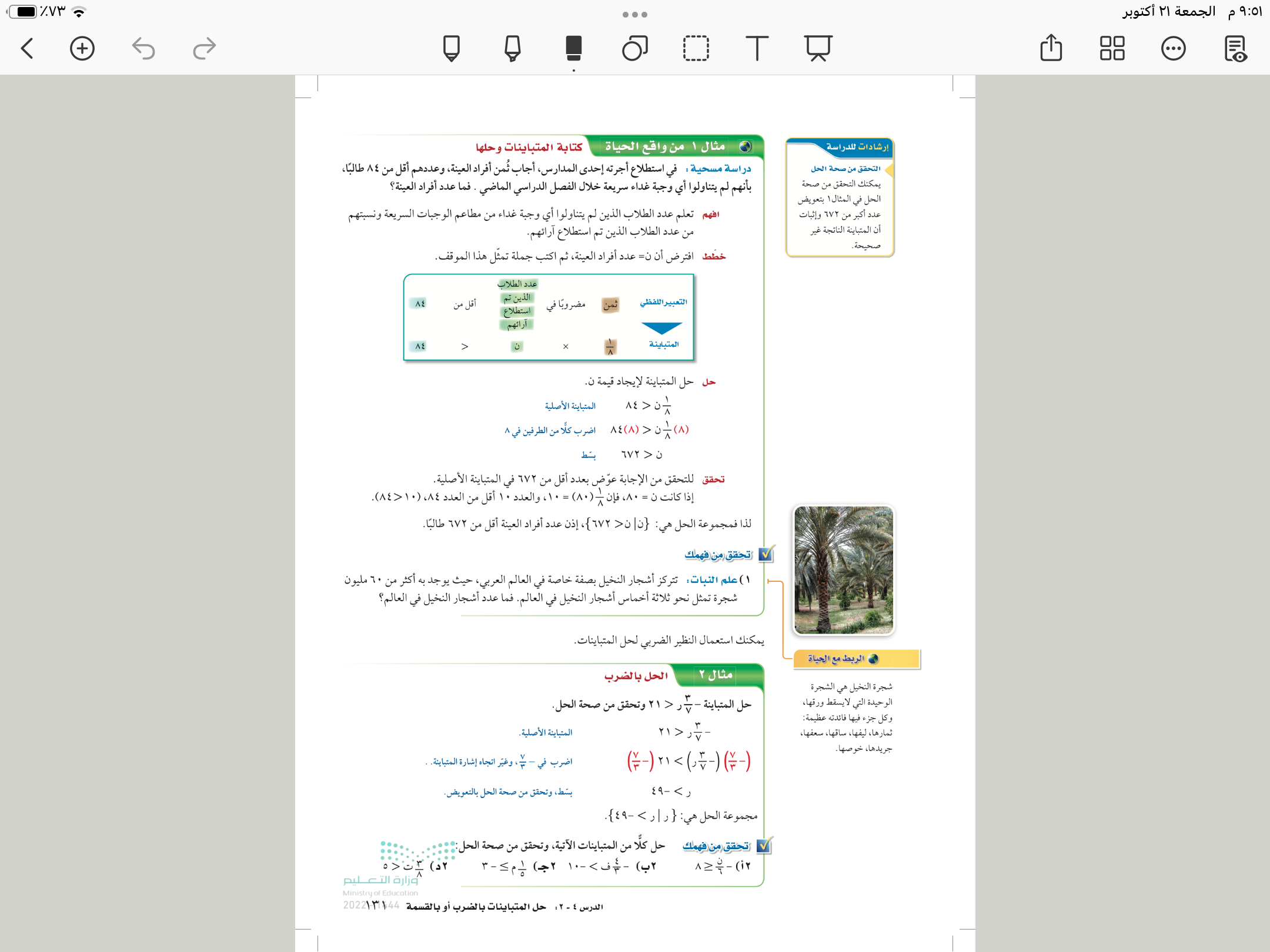 ١
٥
٣
٨
<
٥
م
ت
-٣
٨
٣
م
<
-٣ ✖️٥
✖️
٥
ت
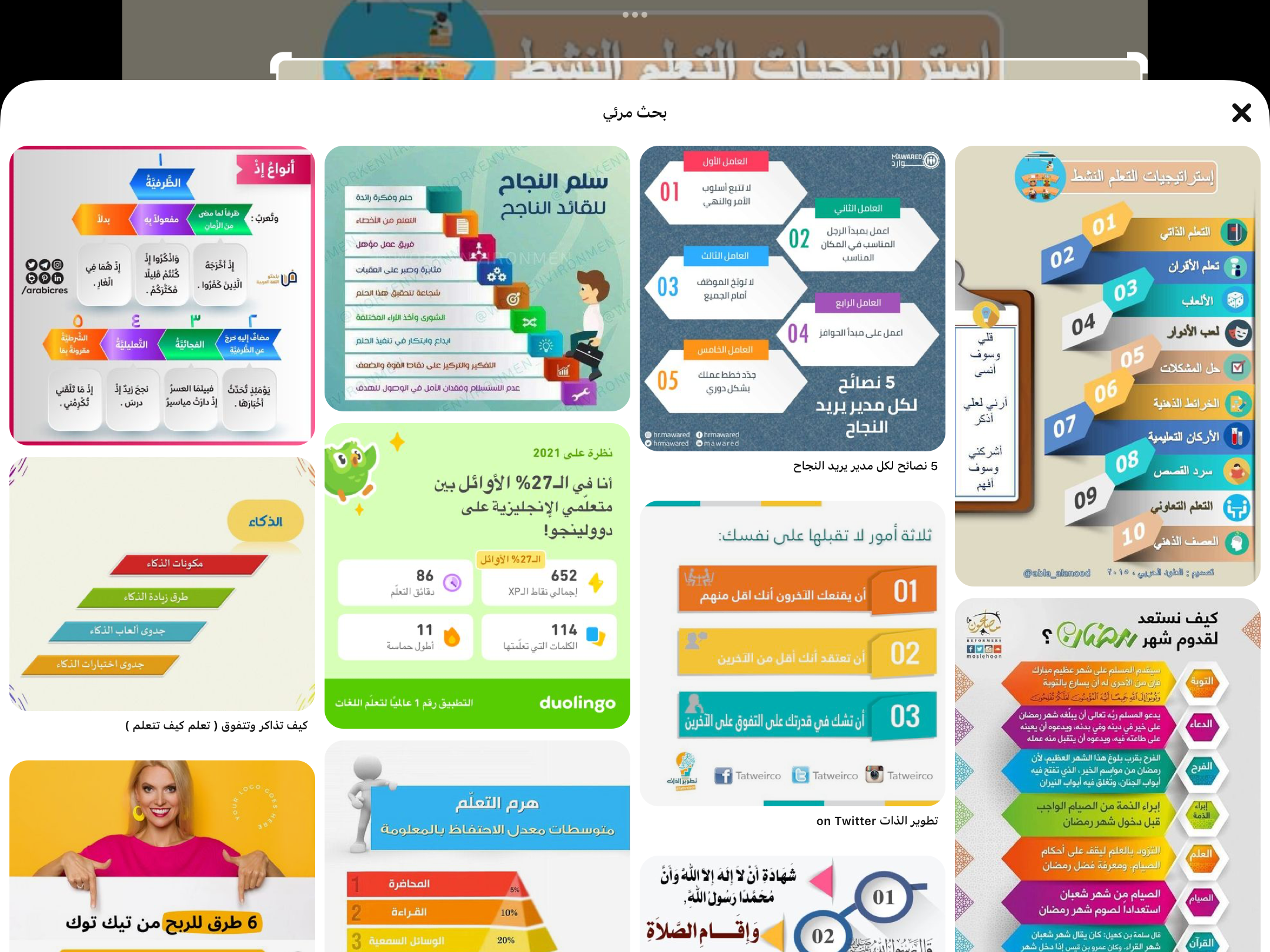 <
م
ت
١٣٫٣
-١٥
ح = { ت | ت <١٣٫٣ }
٢
٤
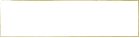 تأكد
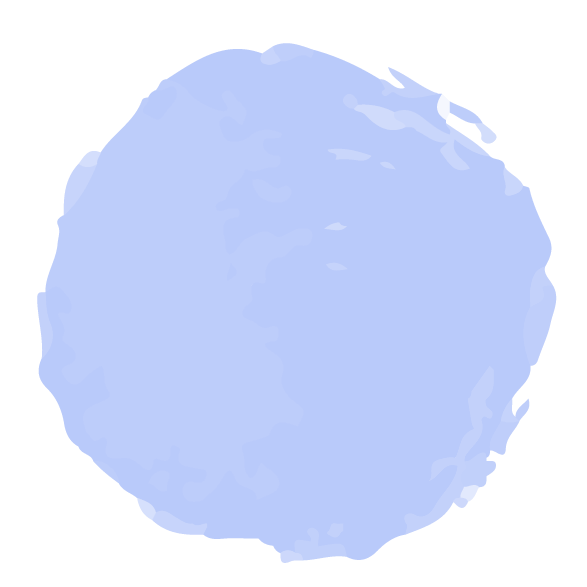 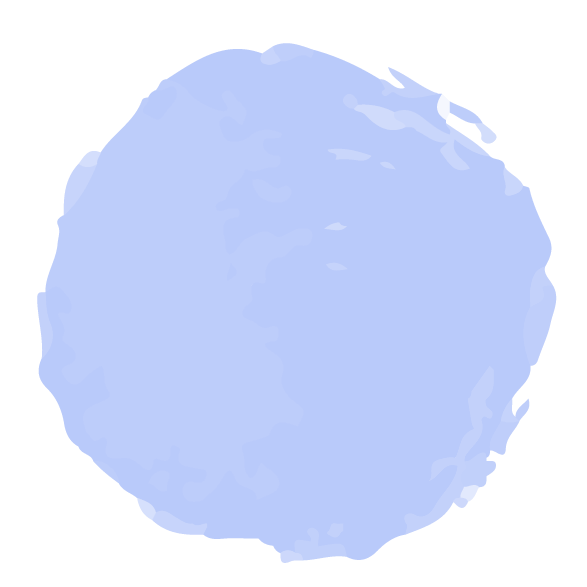 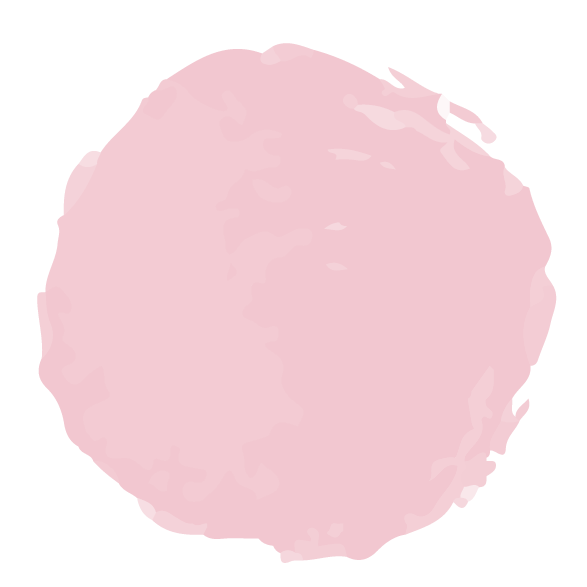 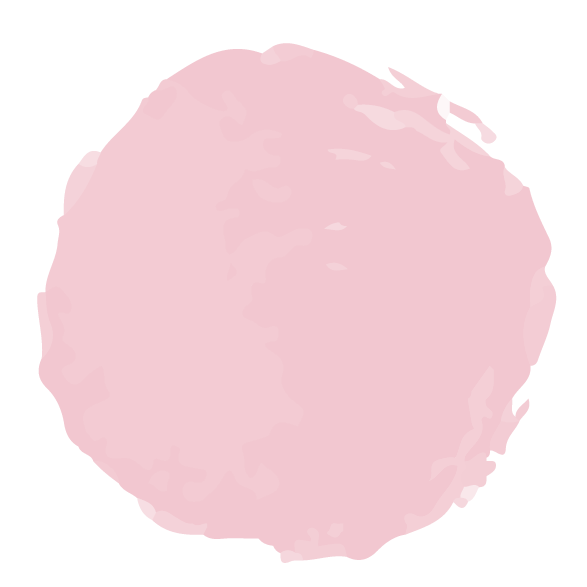 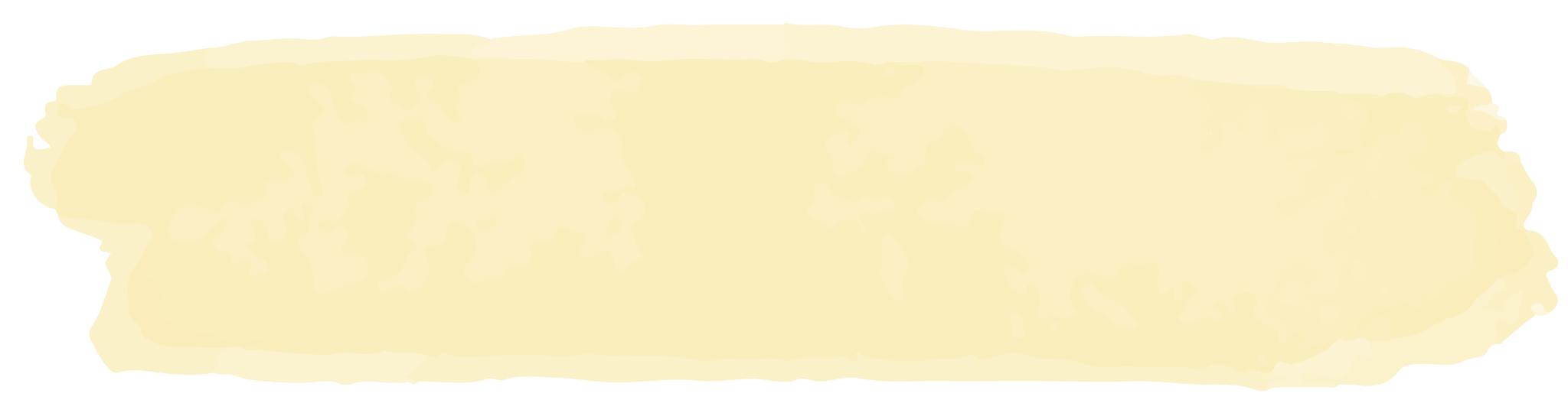 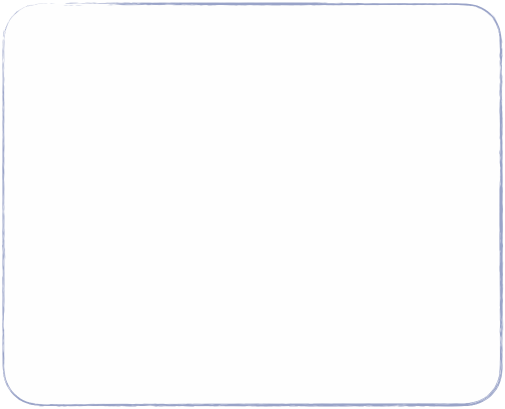 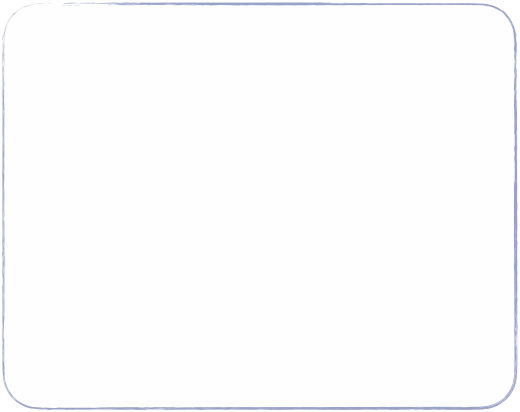 ١٣٣
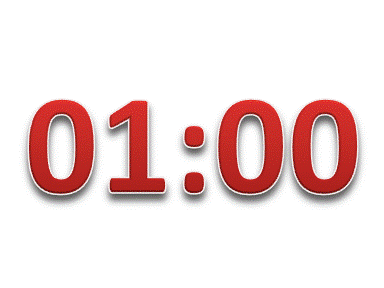 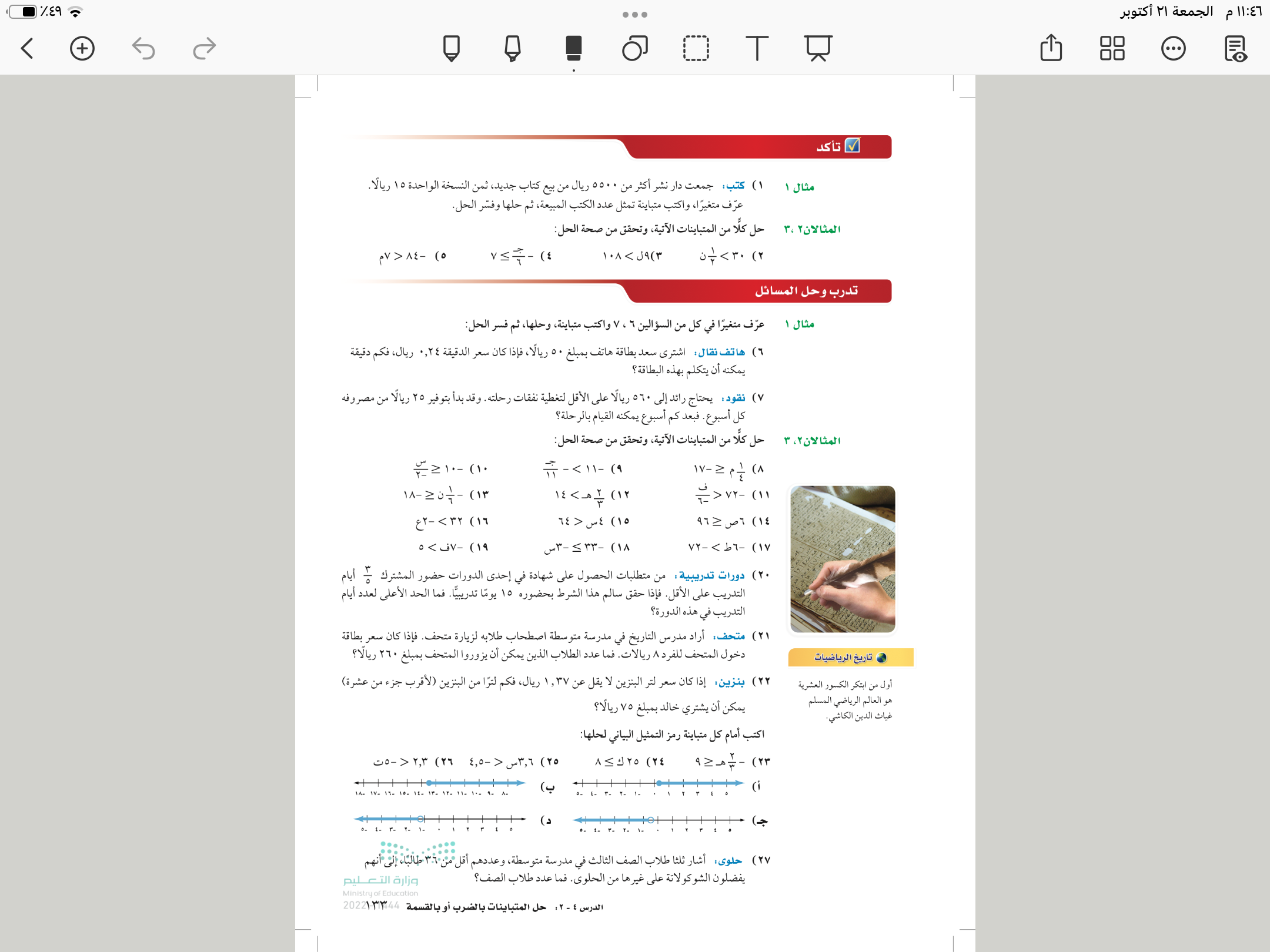 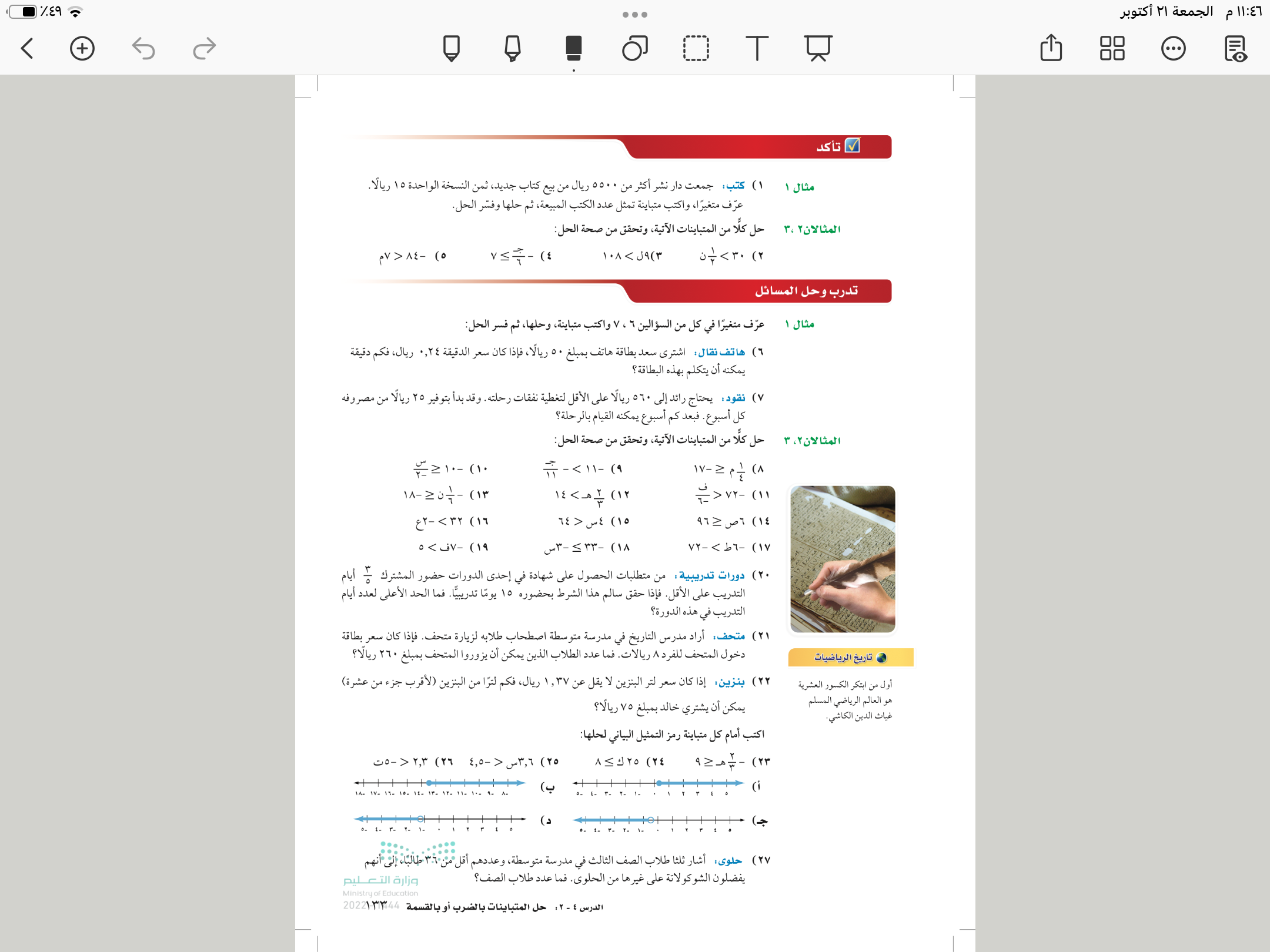 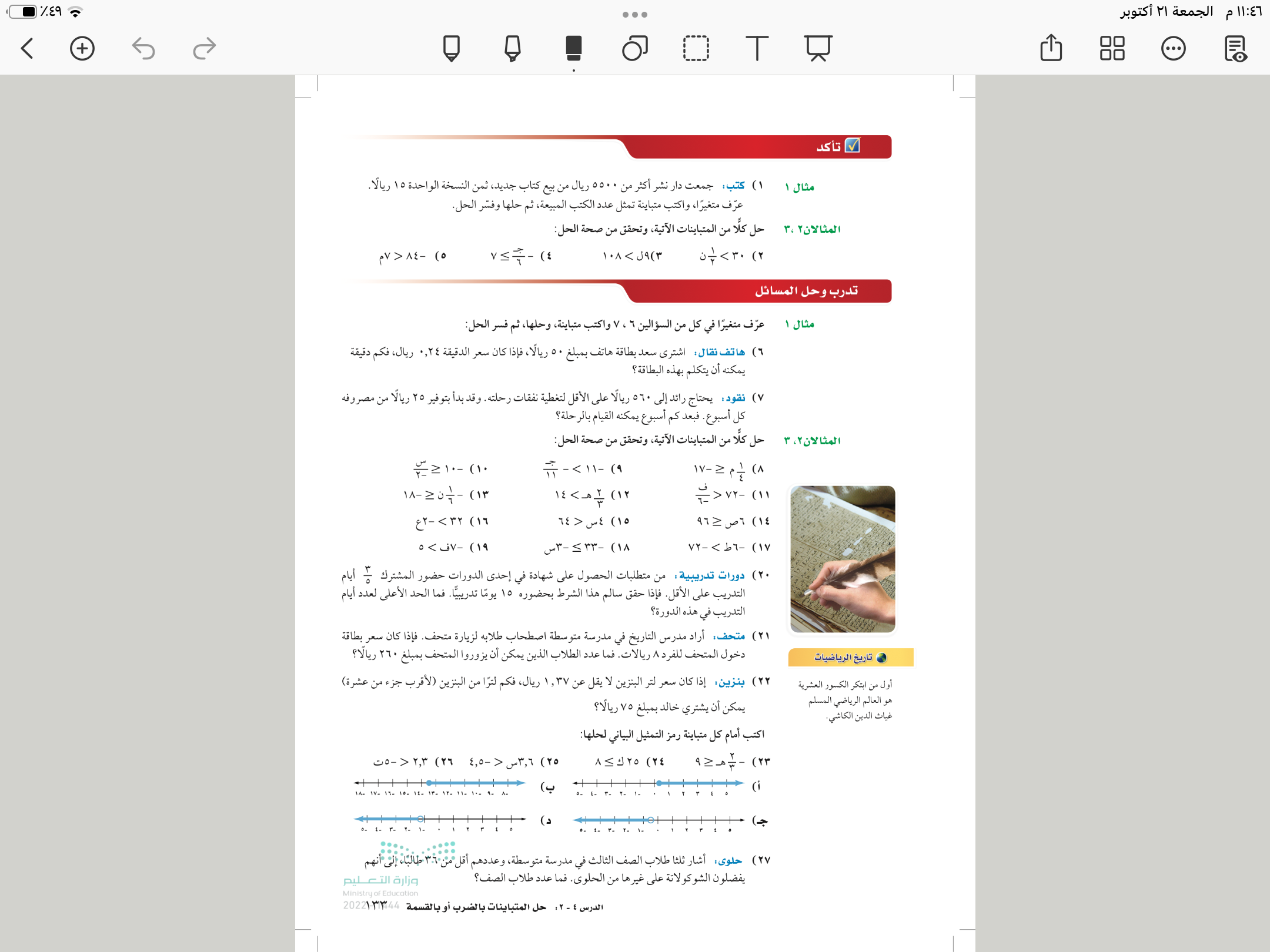 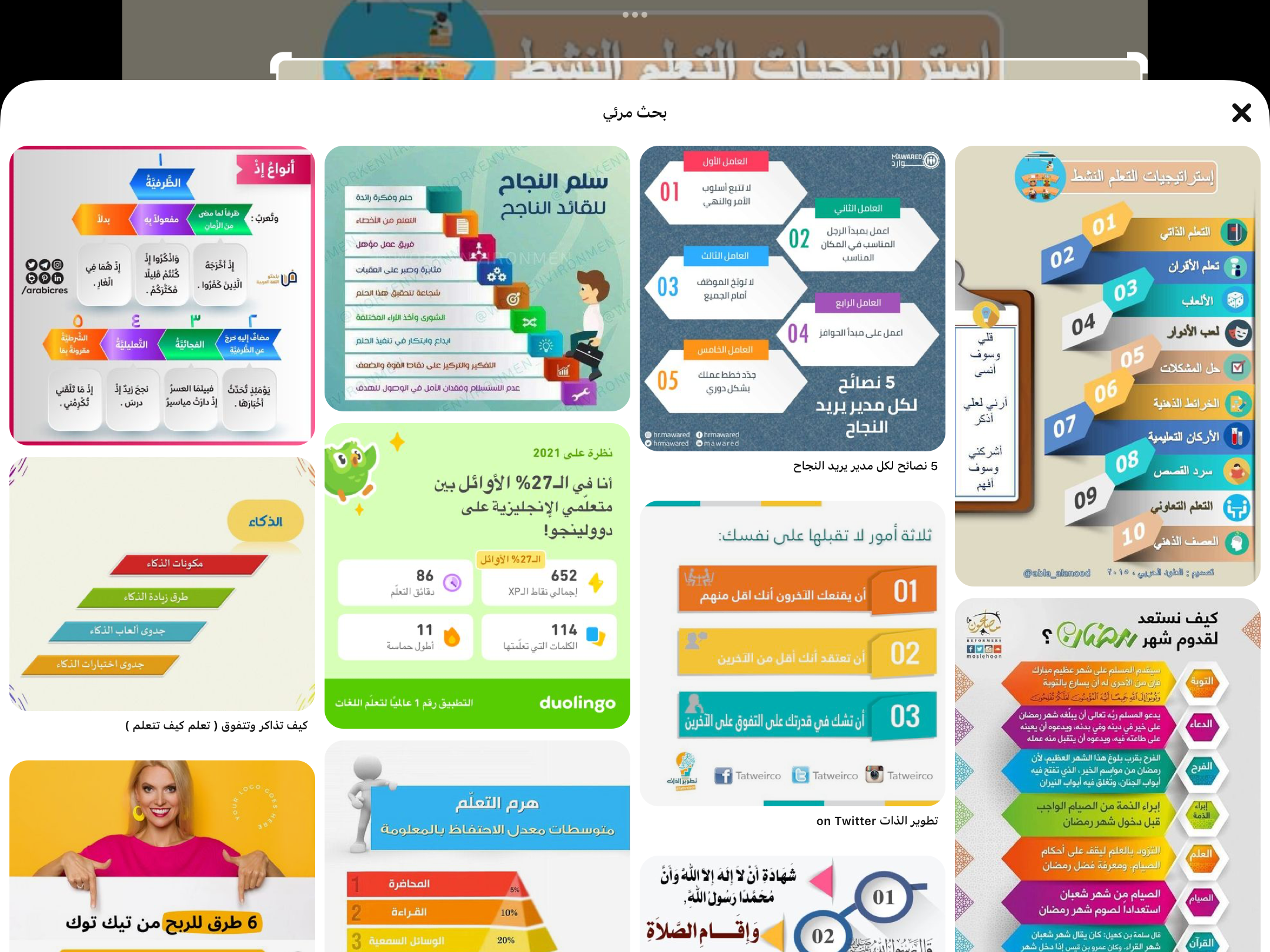 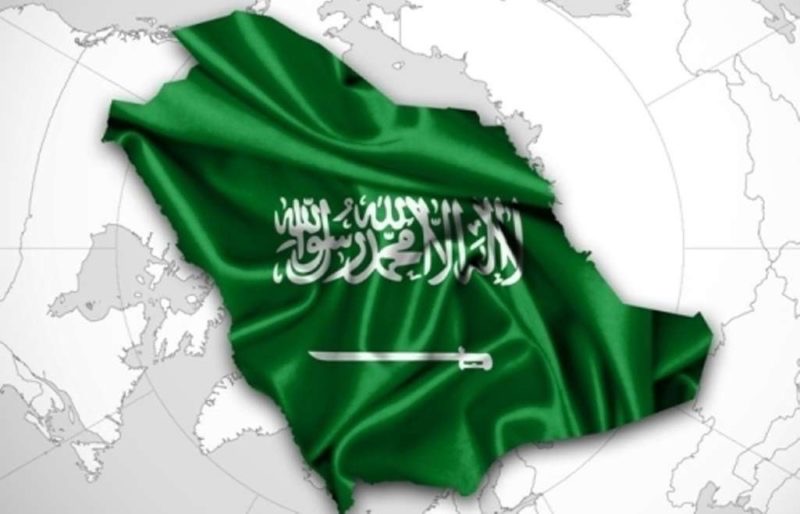 ١٣٤
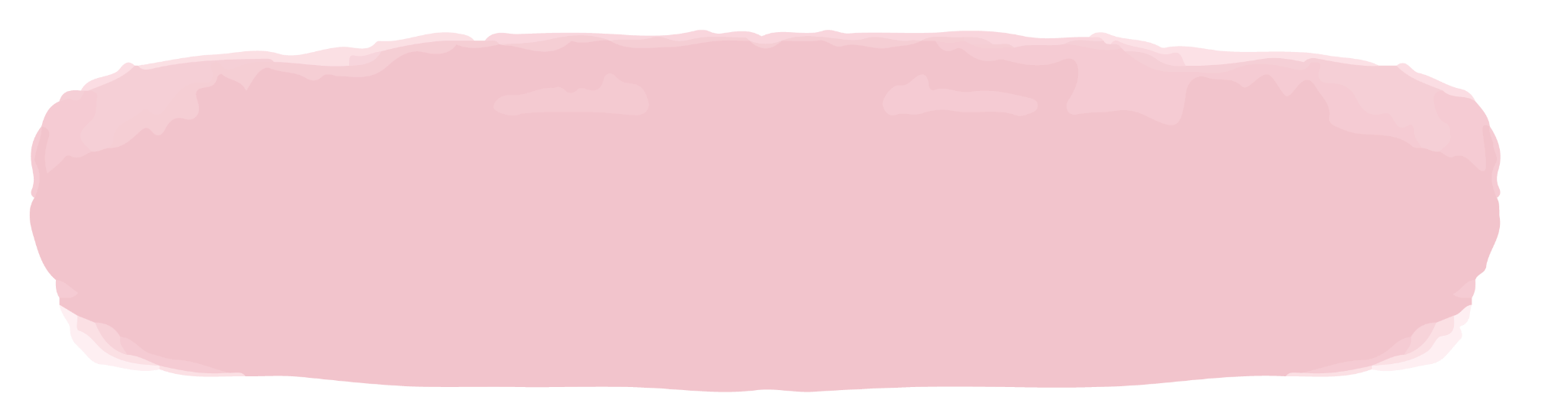 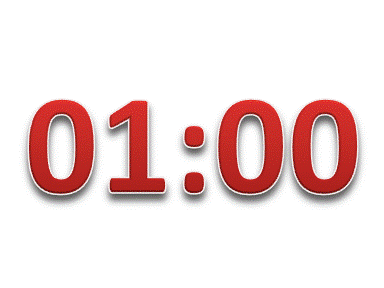 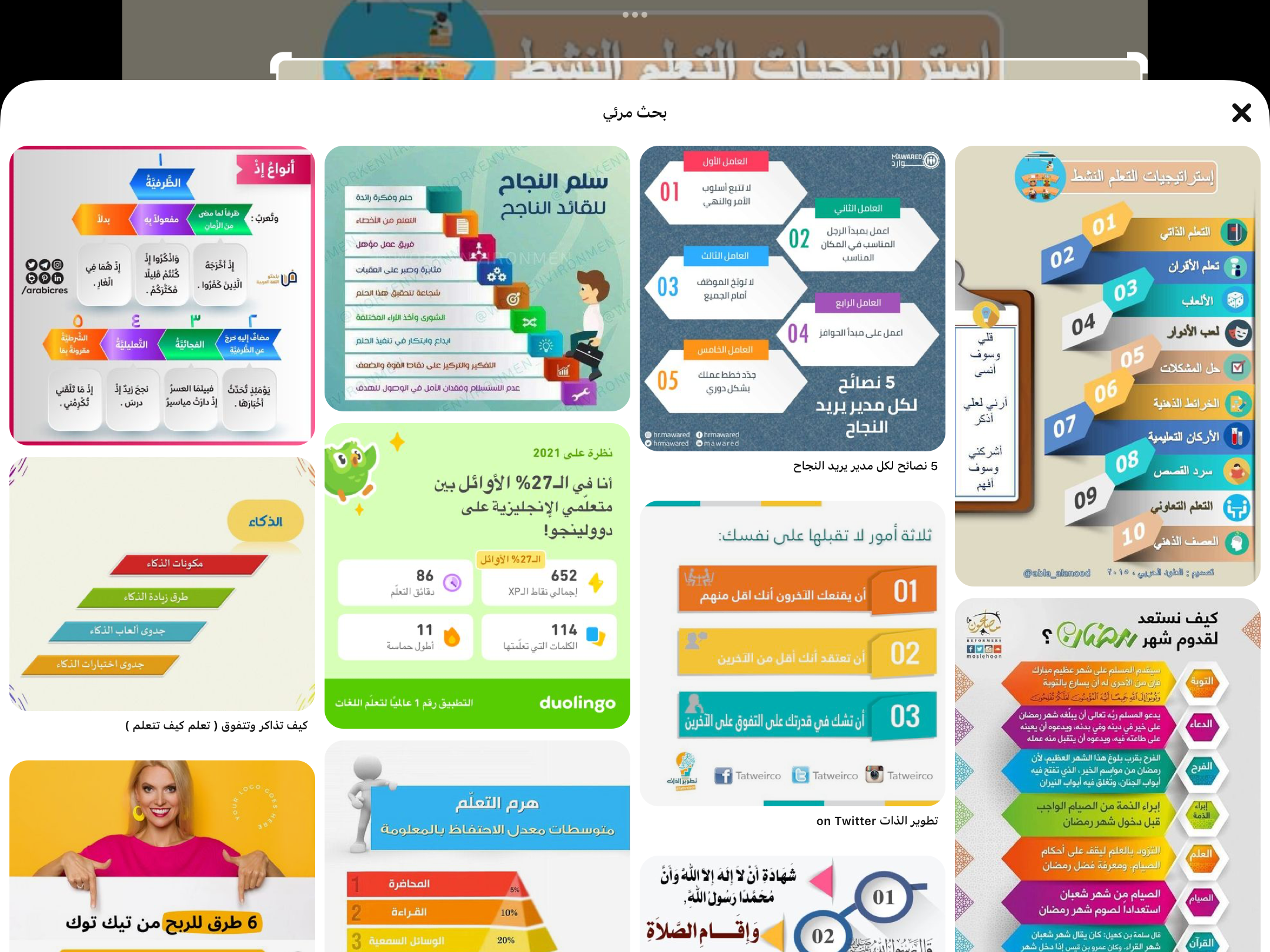 تدريب على الاختبارات الدولية
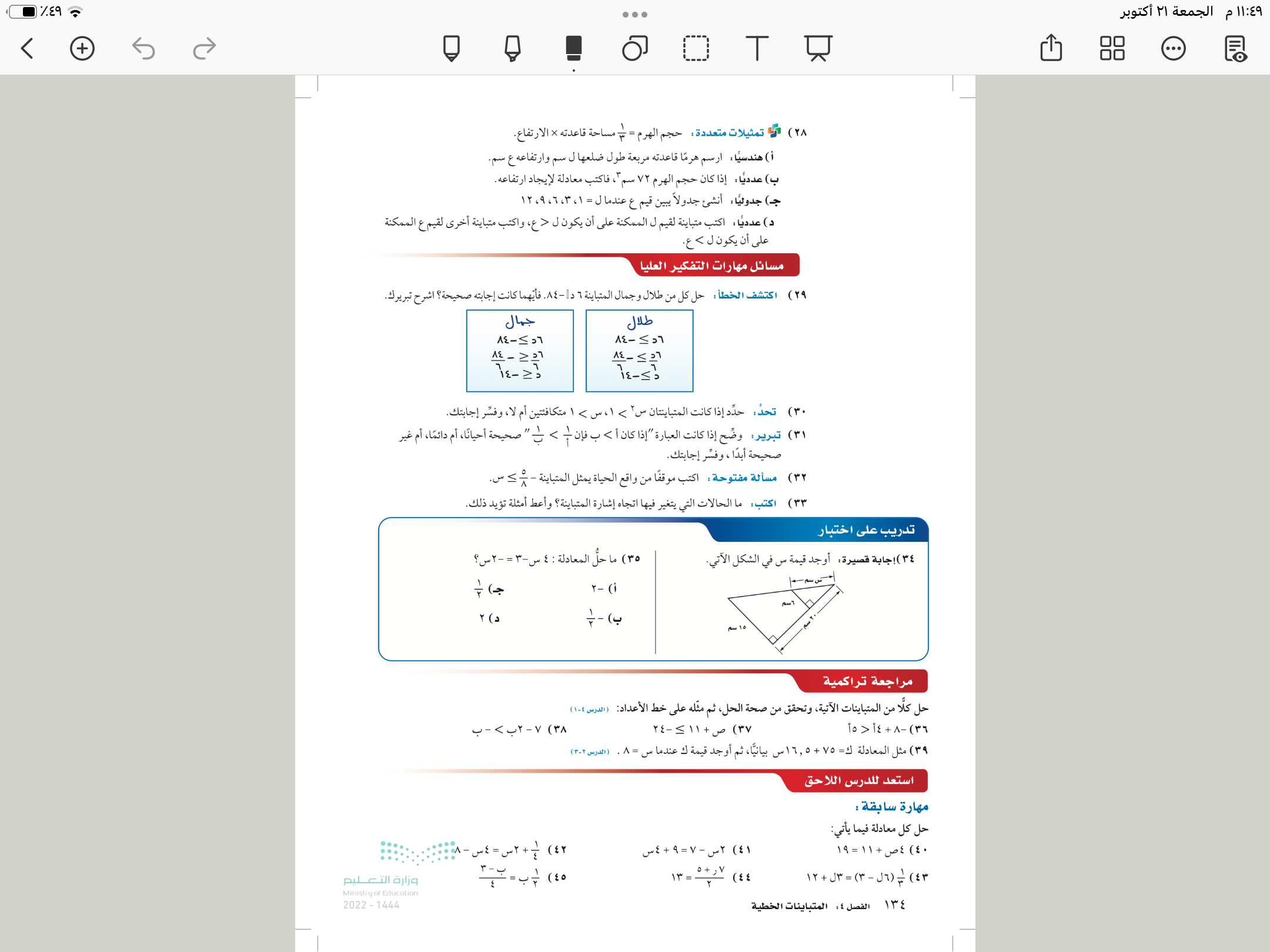 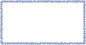 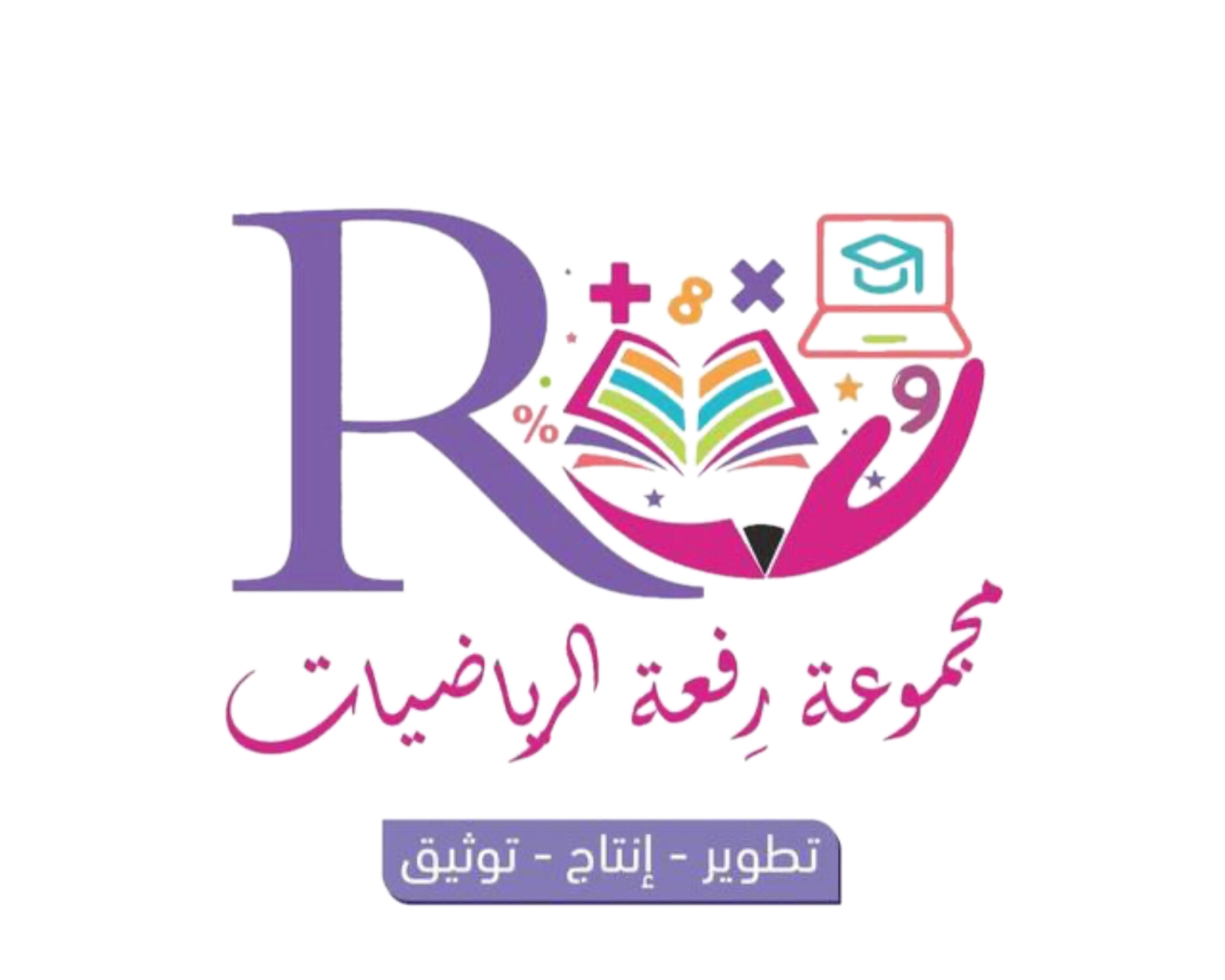 ١٣٢
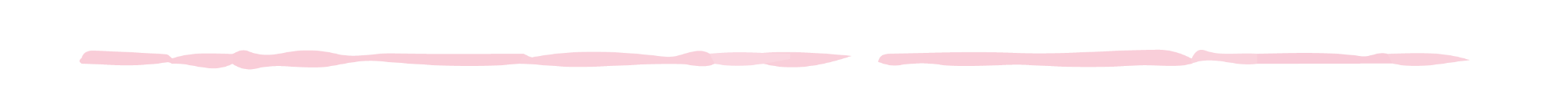 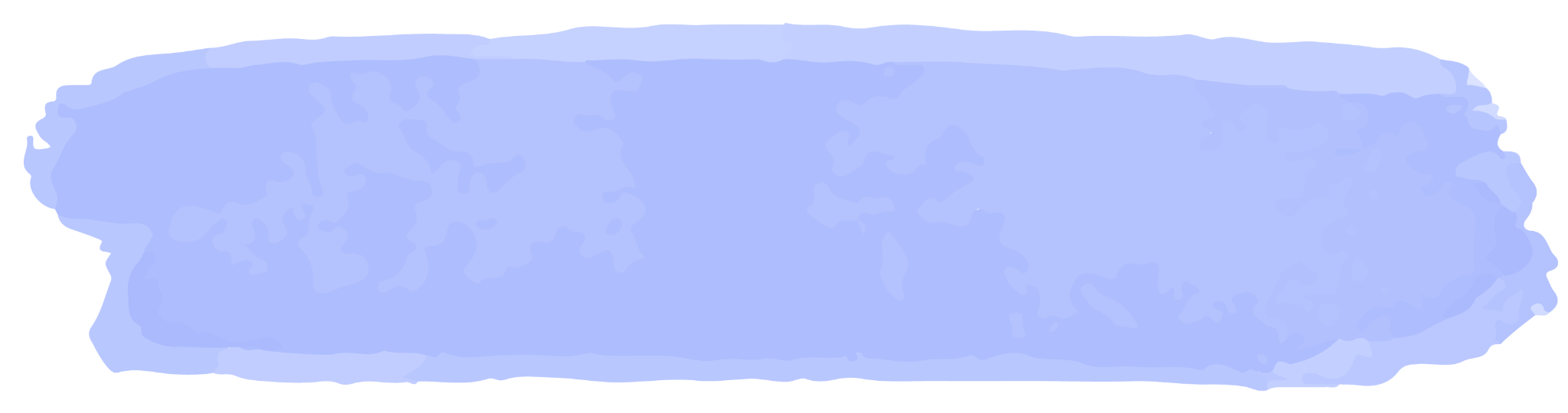 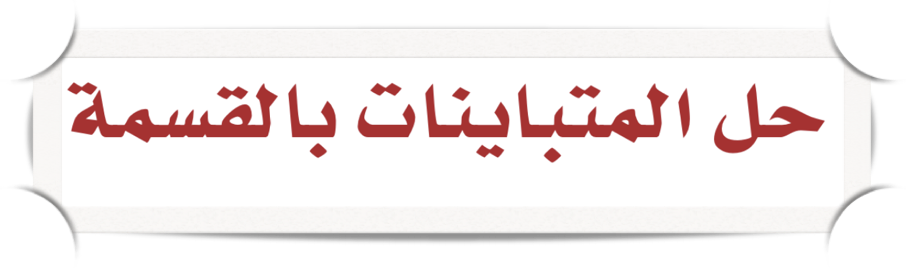 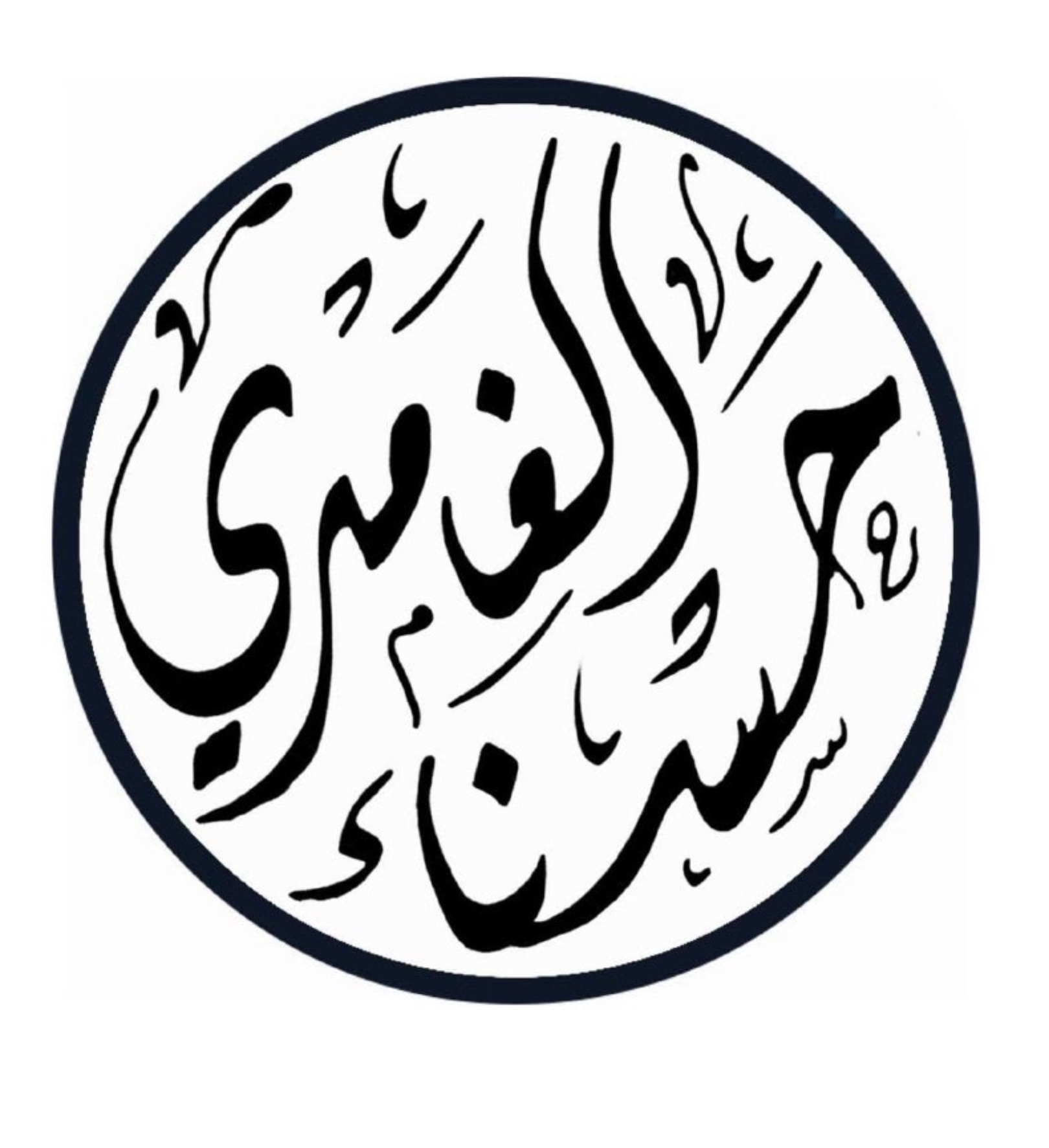 ١٣٢
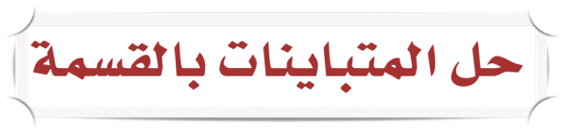 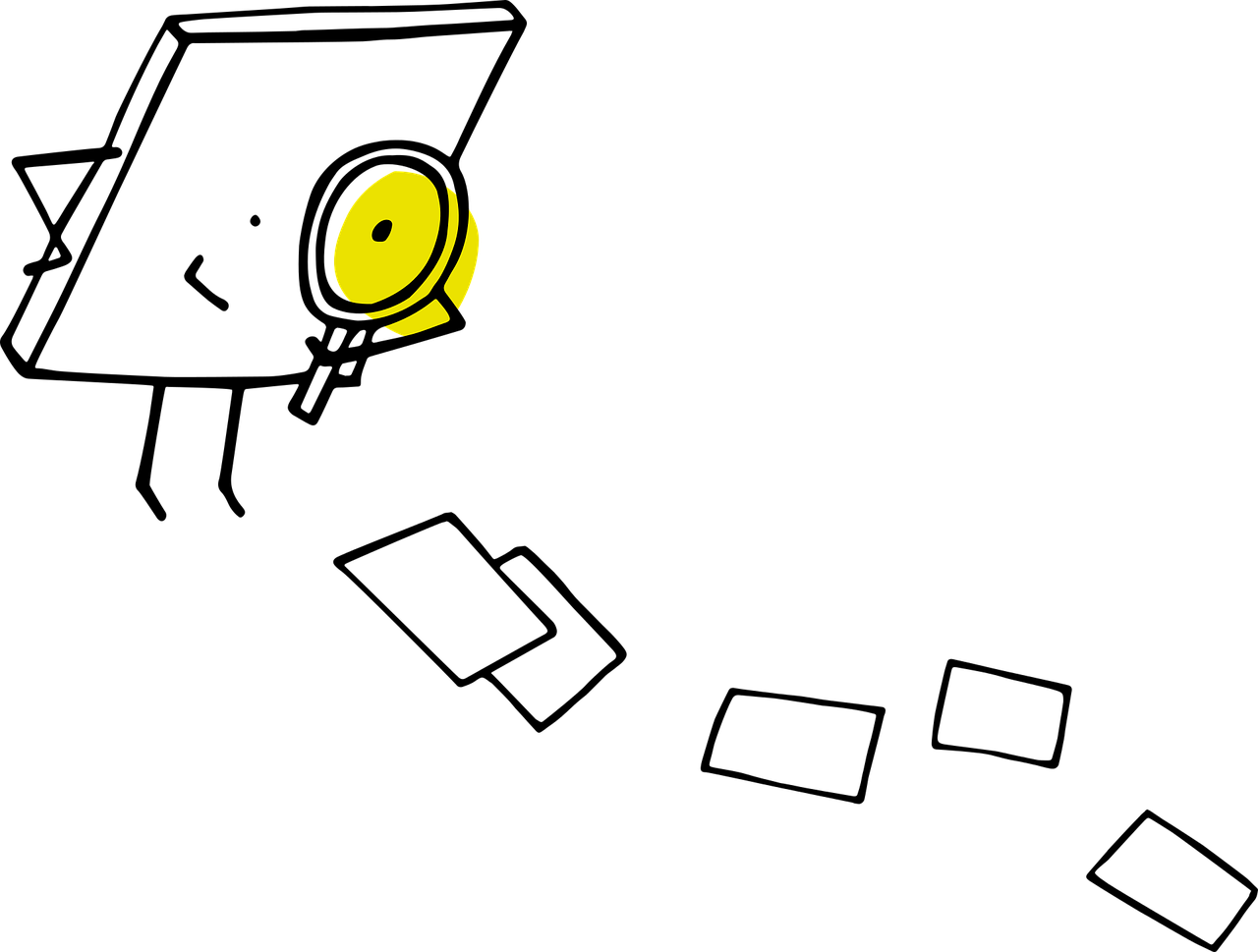 ماذا تلاحظين في الامثلة التالية
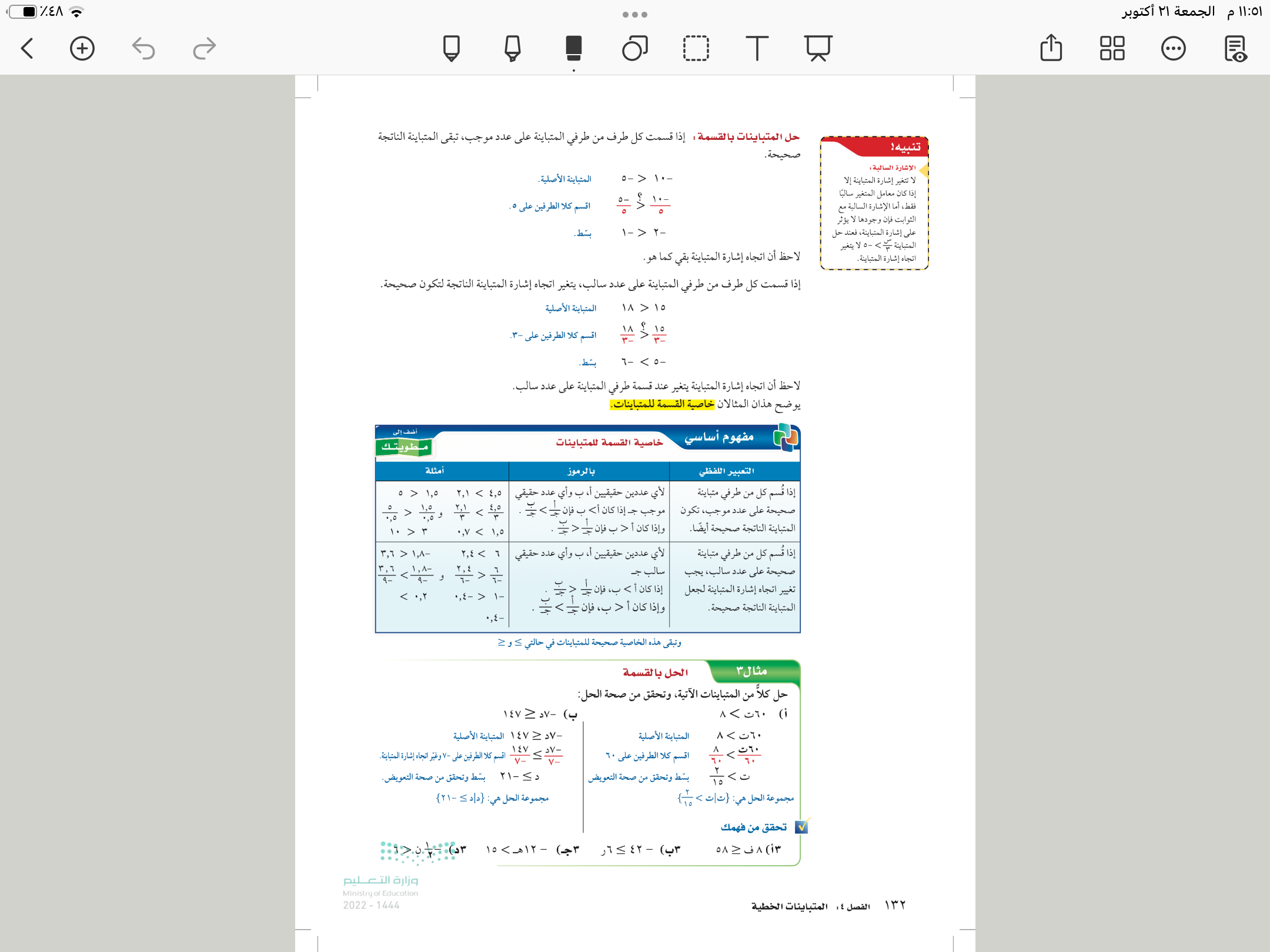 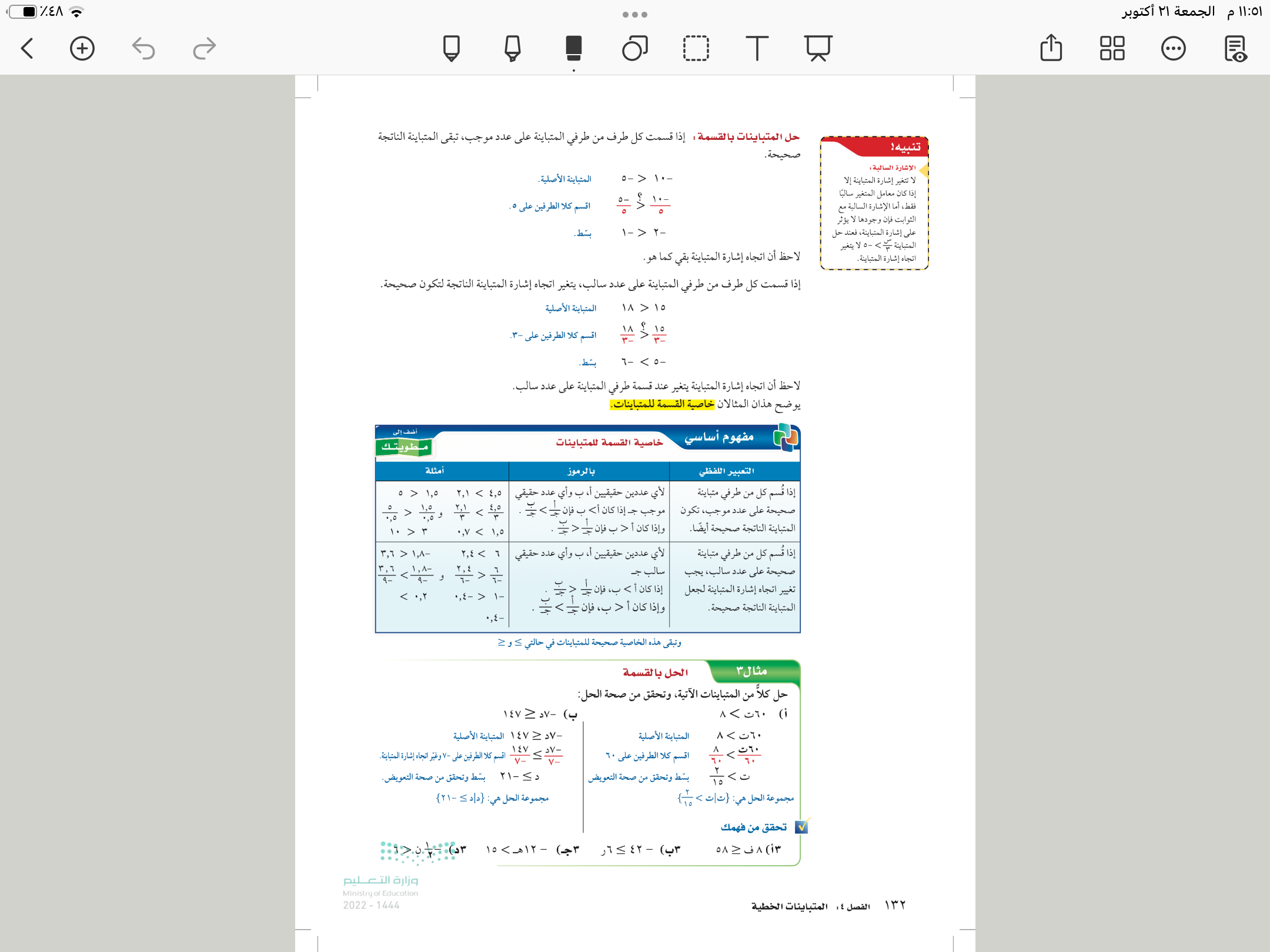 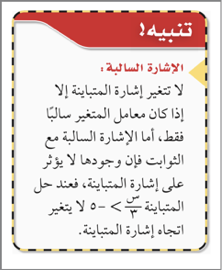 ان اتجاه اشارة المتباينة بقي كما هو عند القسمة في عدد موجب
ان اتجاه اشارة المتباينة تغير عند القسمة في عدد سالب
١٣٢
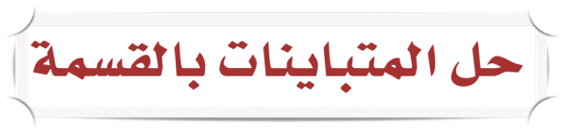 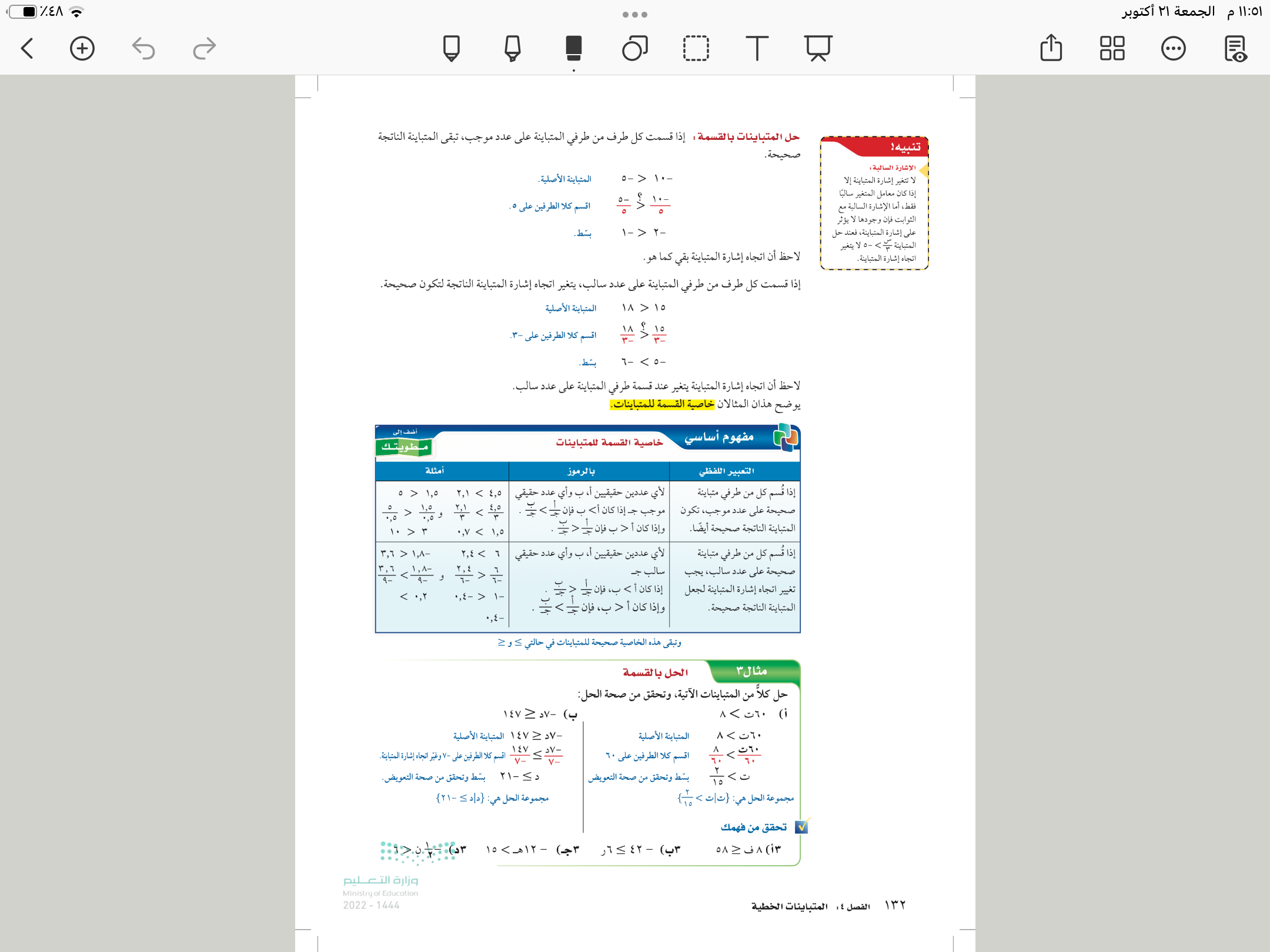 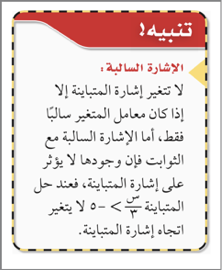 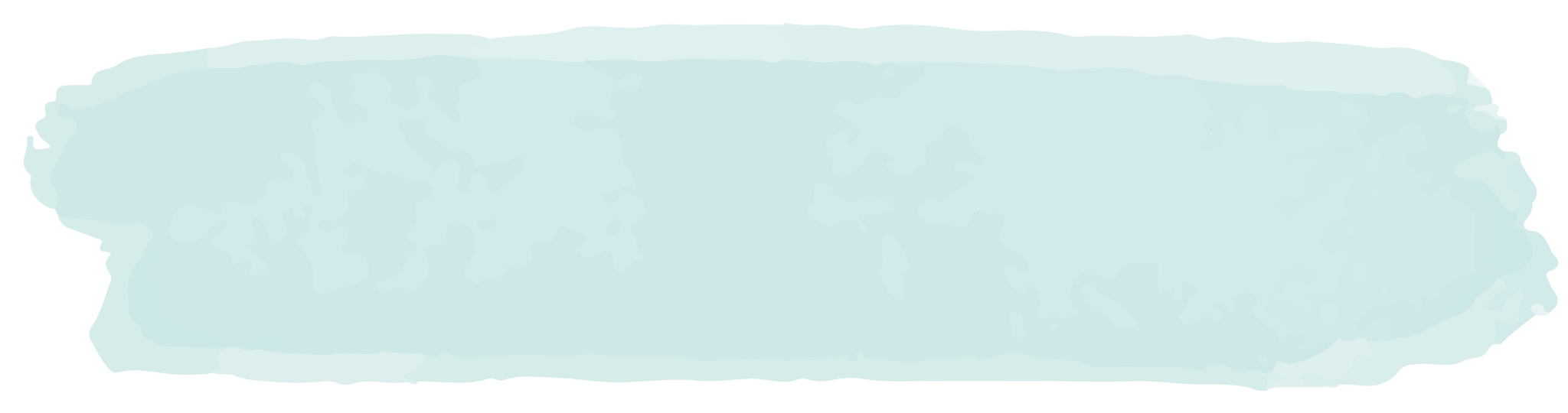 مثال
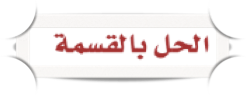 ١٣٢
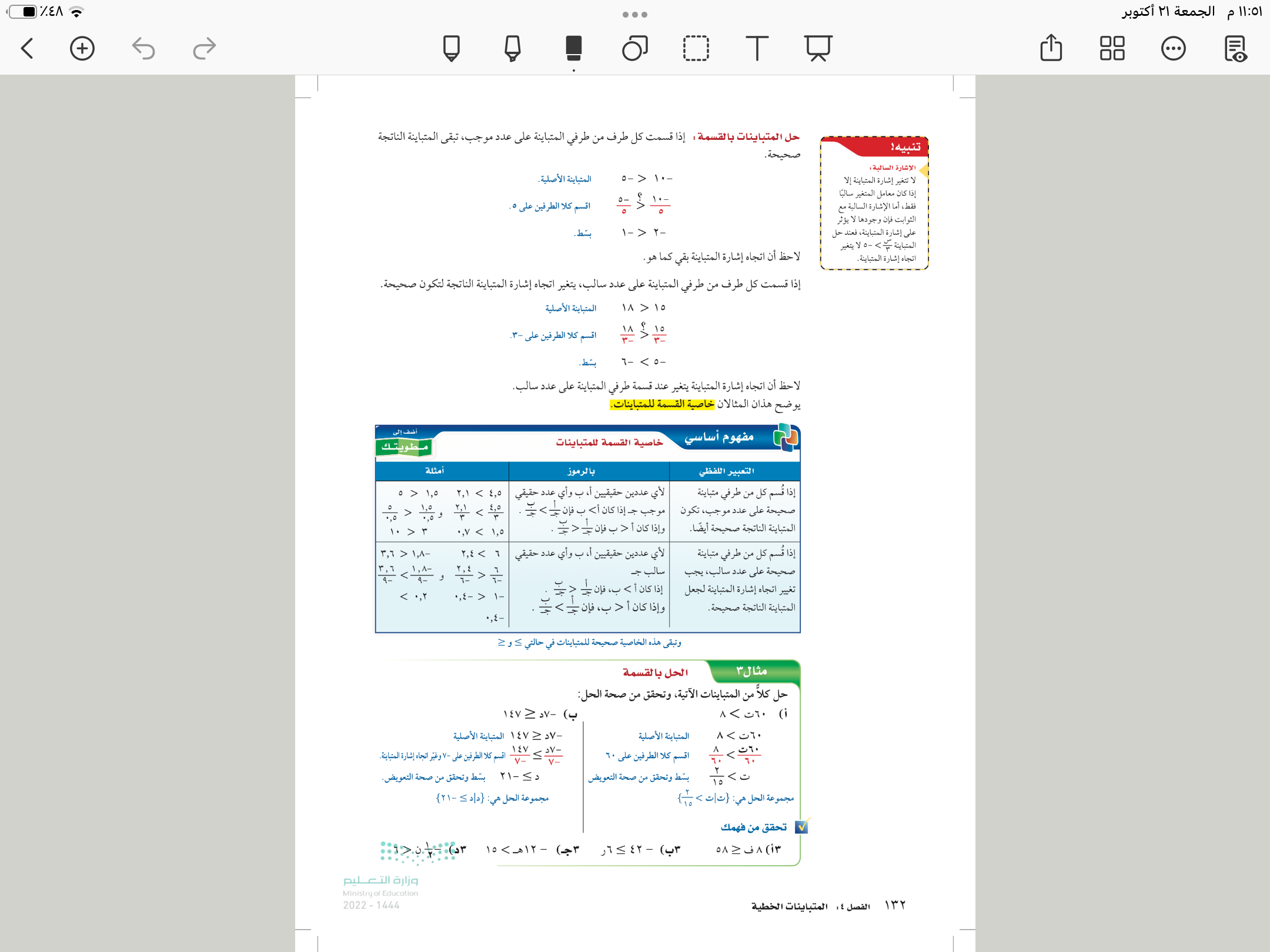 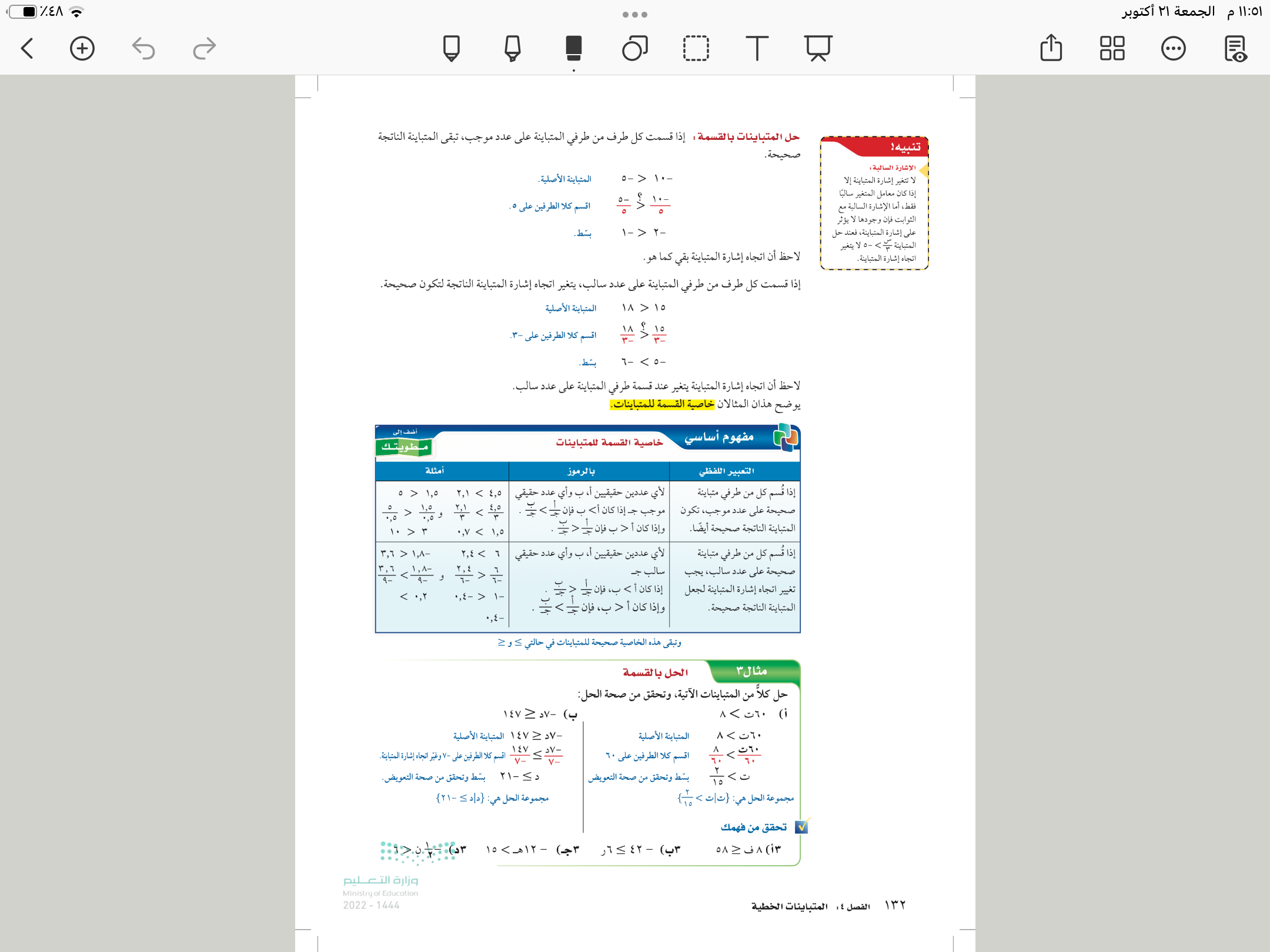 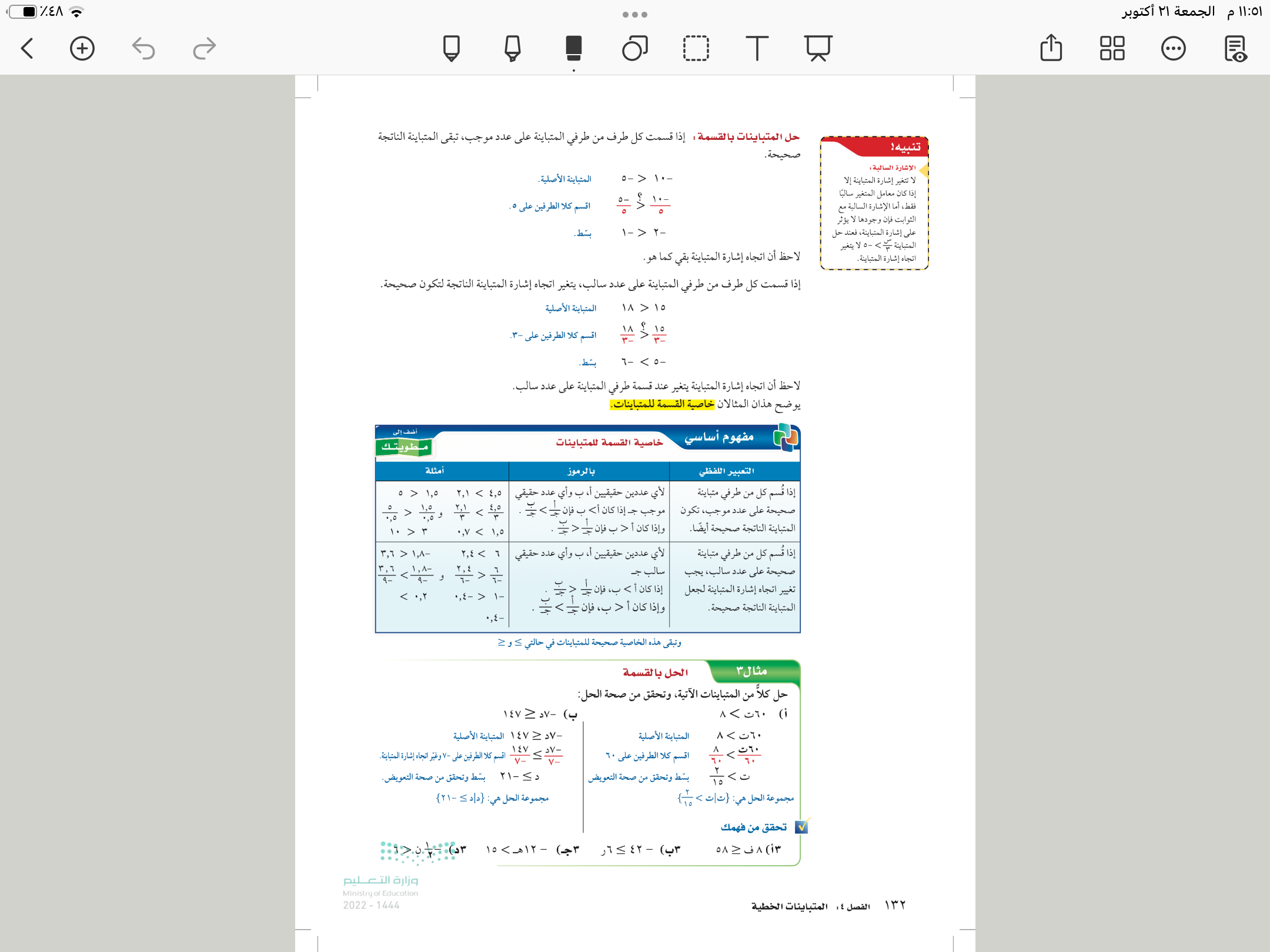 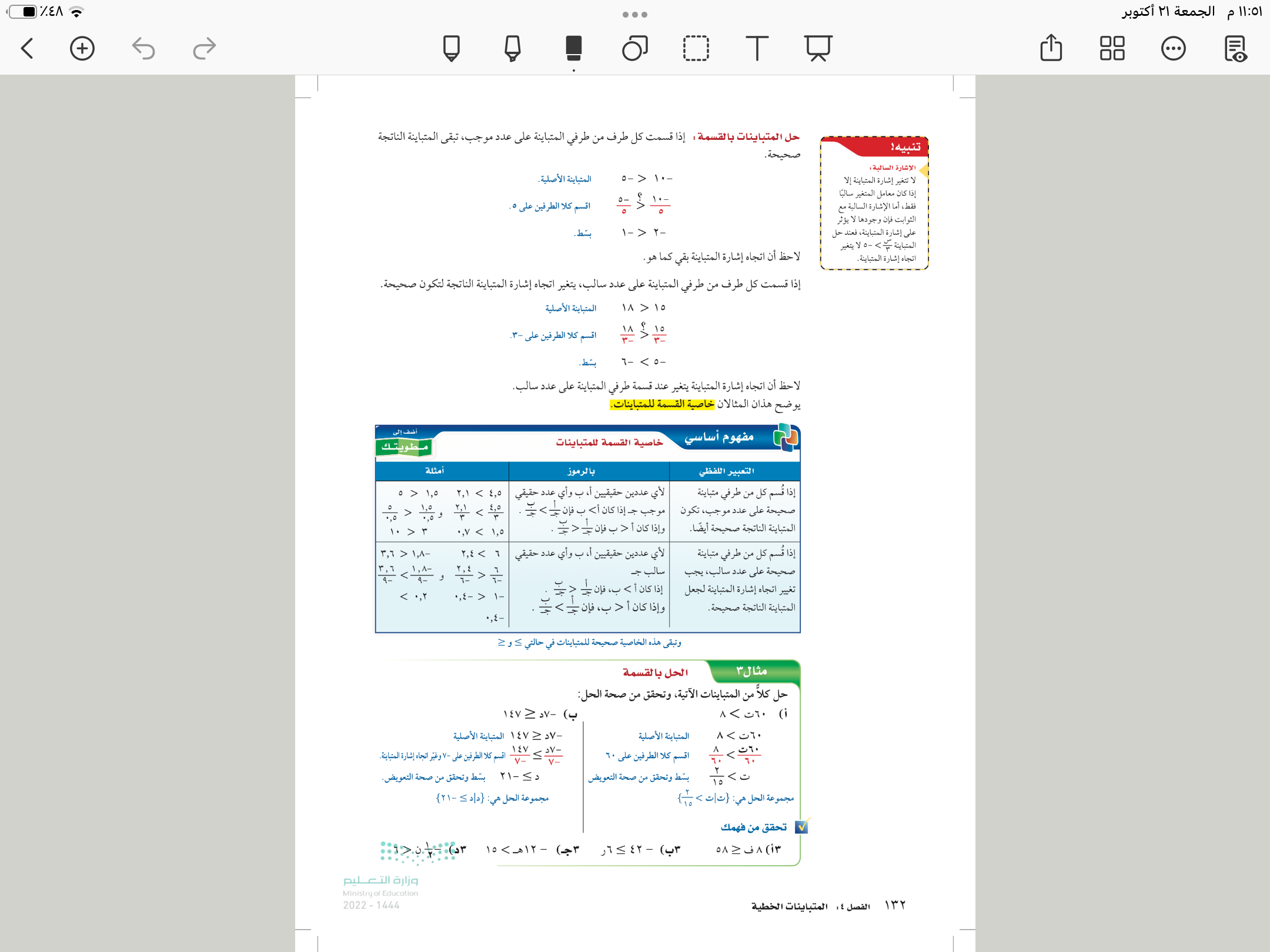 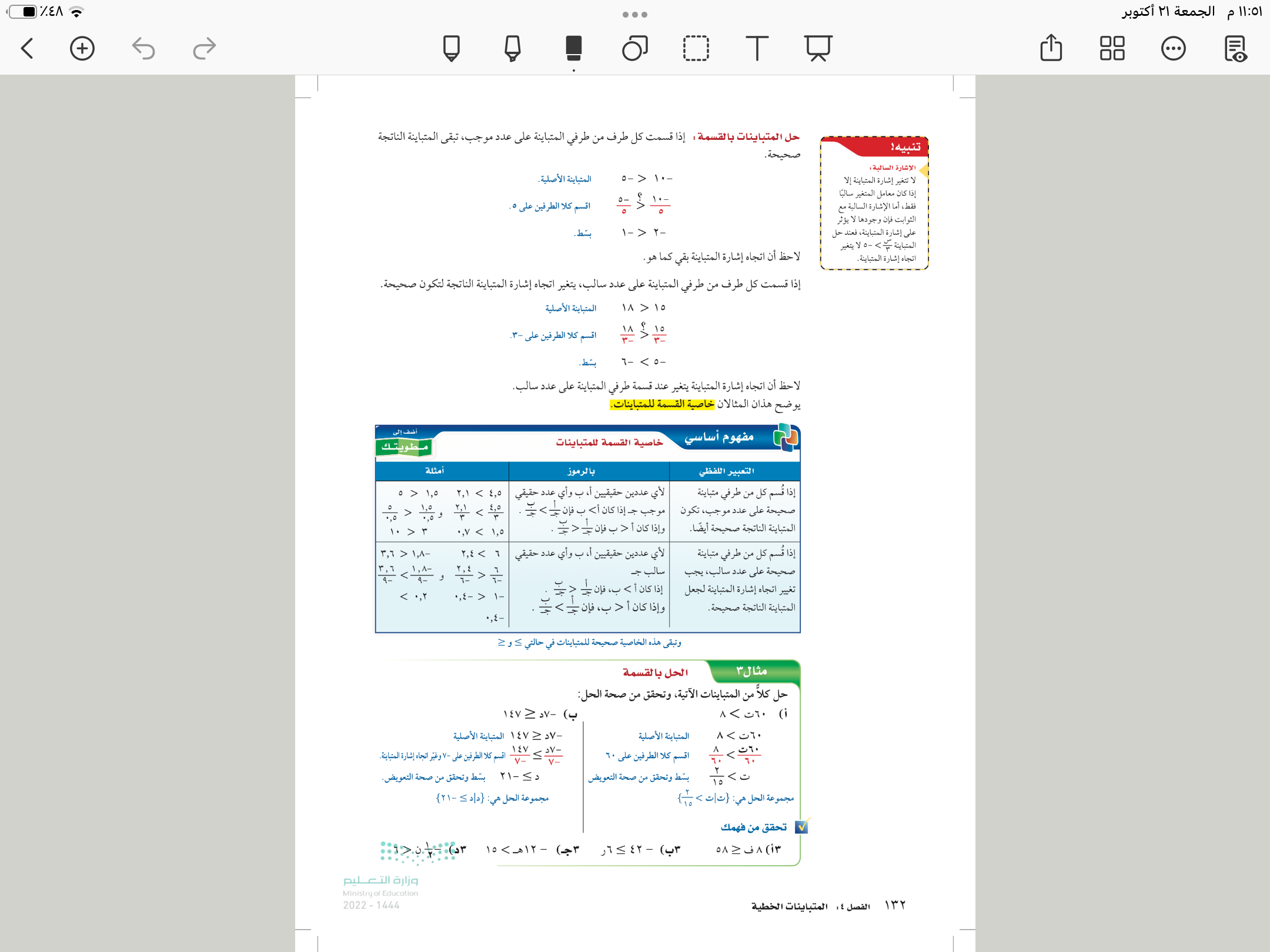 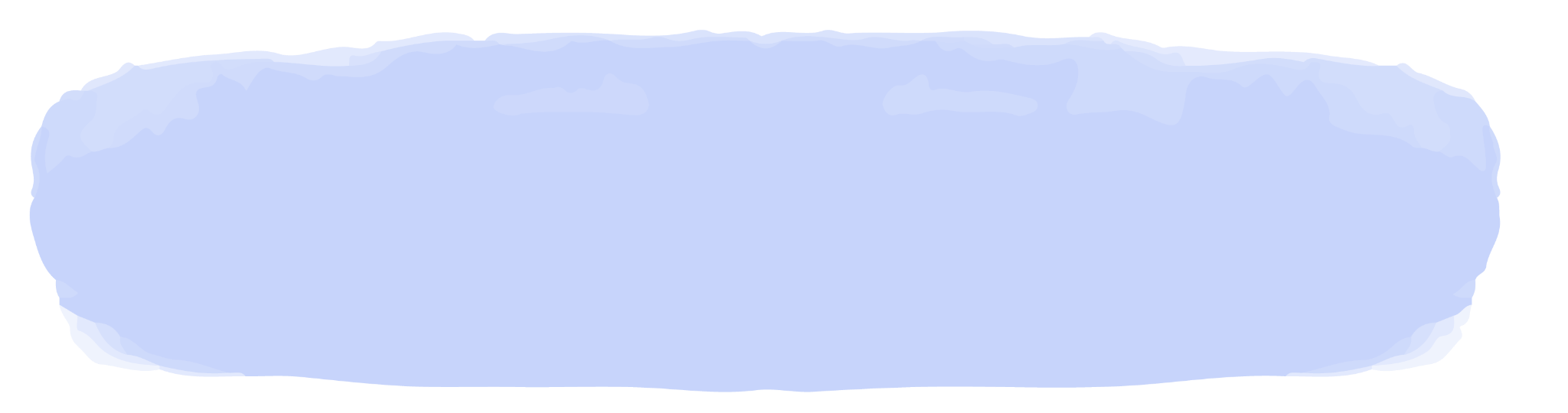 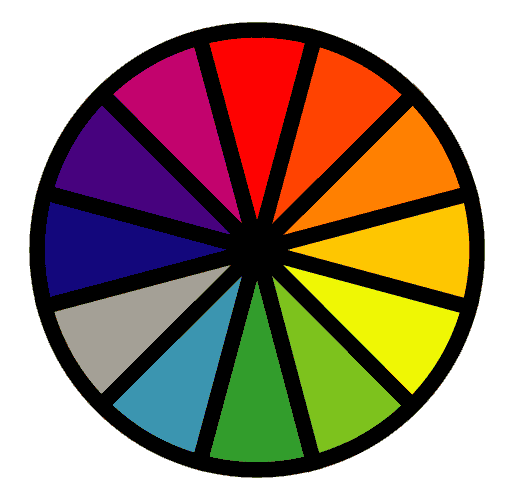 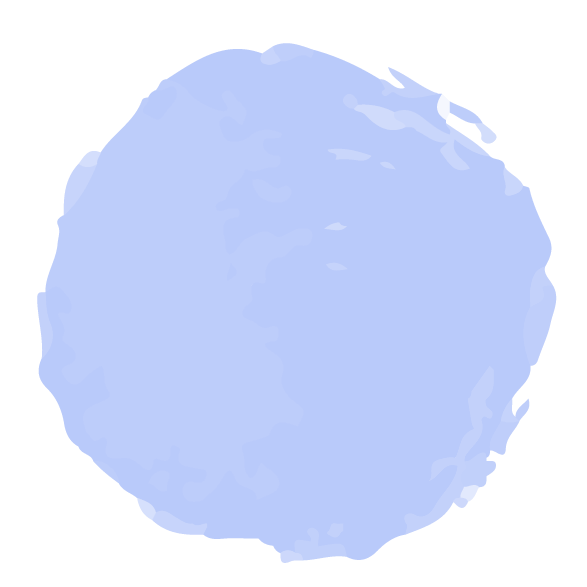 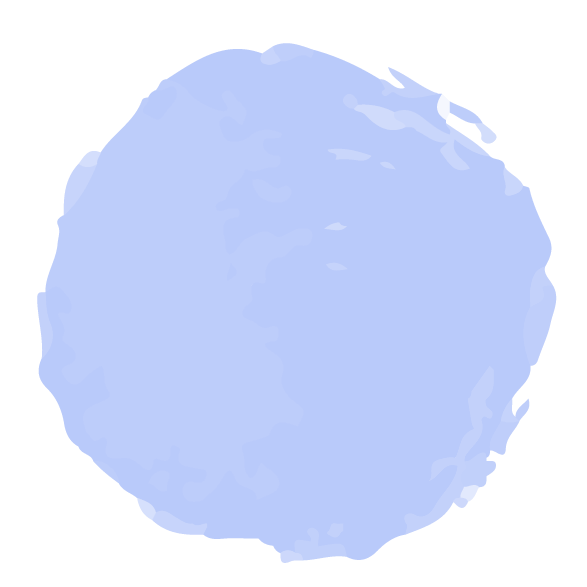 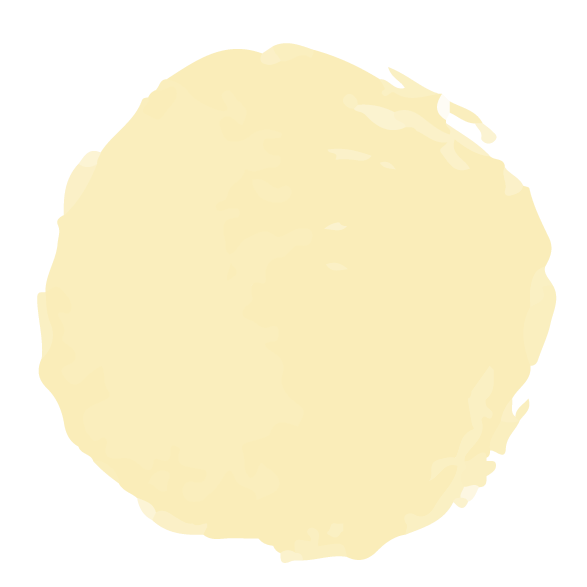 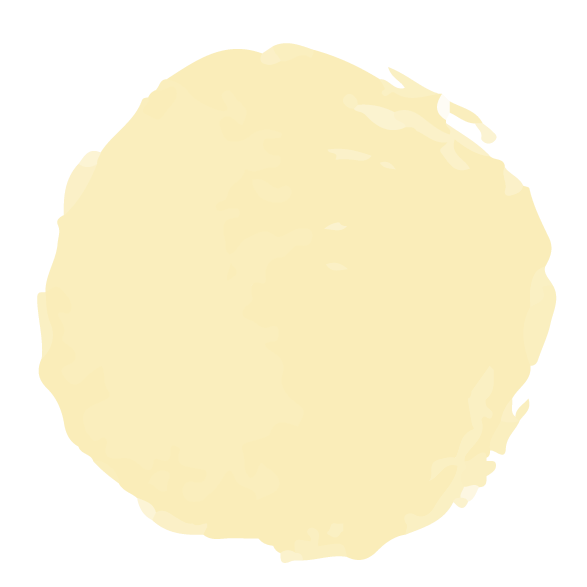 ٣ ب
٣ أ
فكر 
زاوج 
شارك
الاختيار العشوائي
تحقق من فهمك
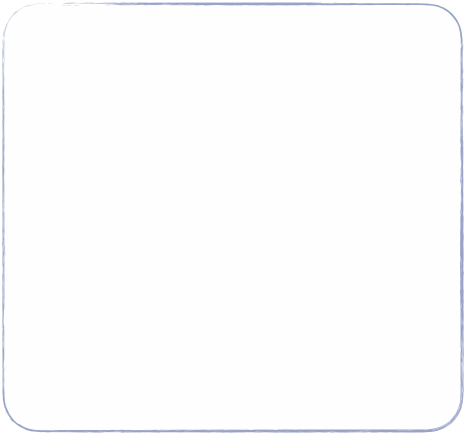 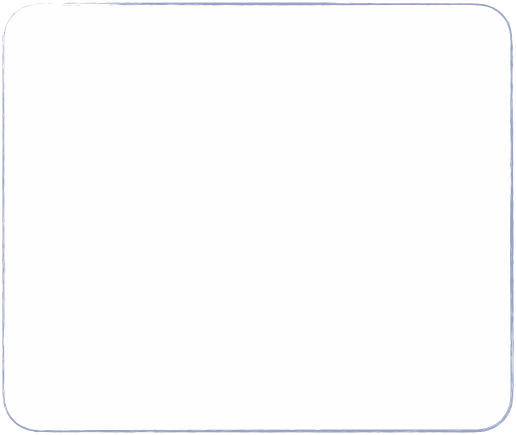 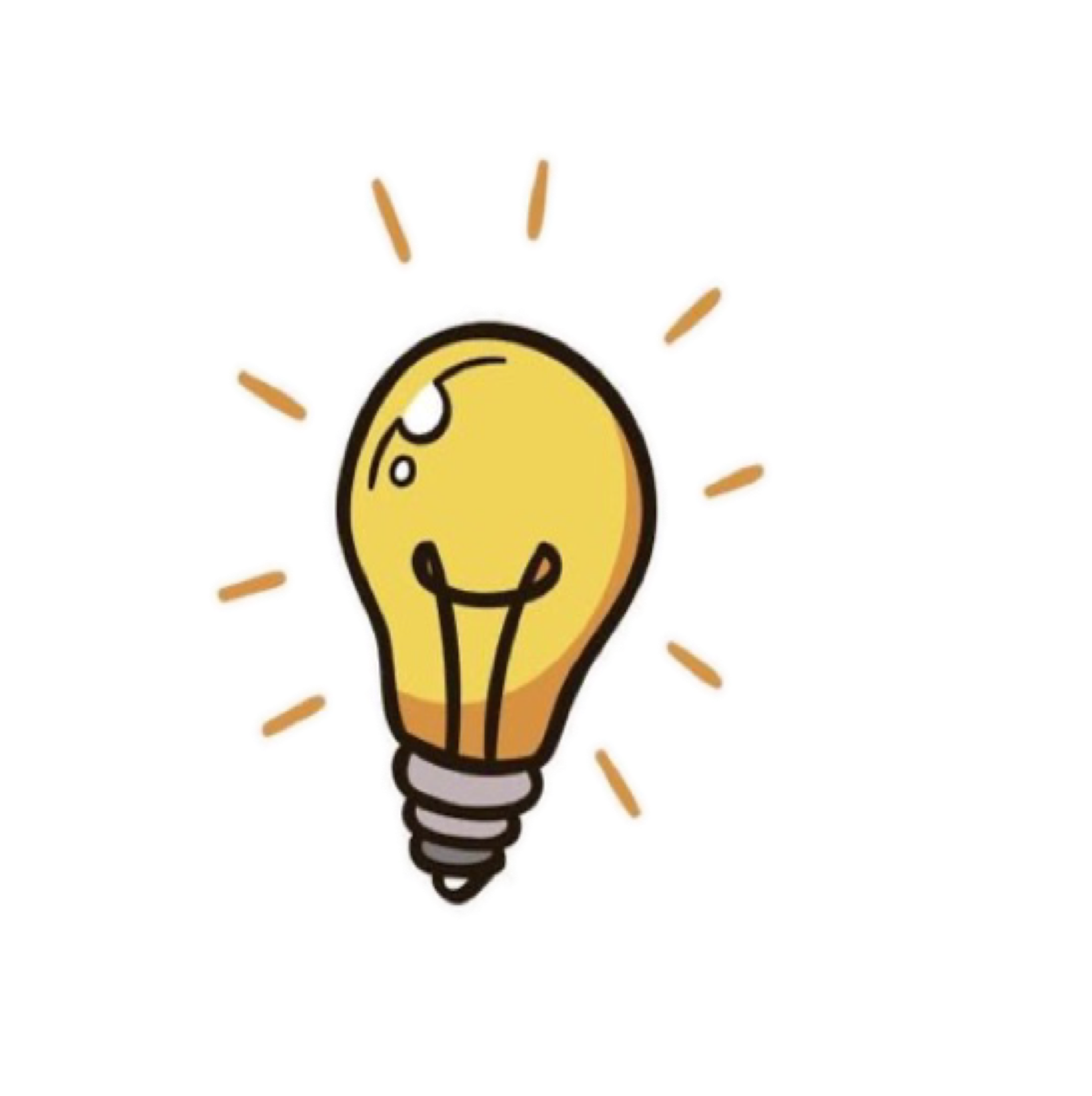 ١٣٢
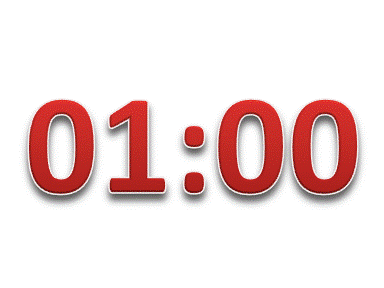 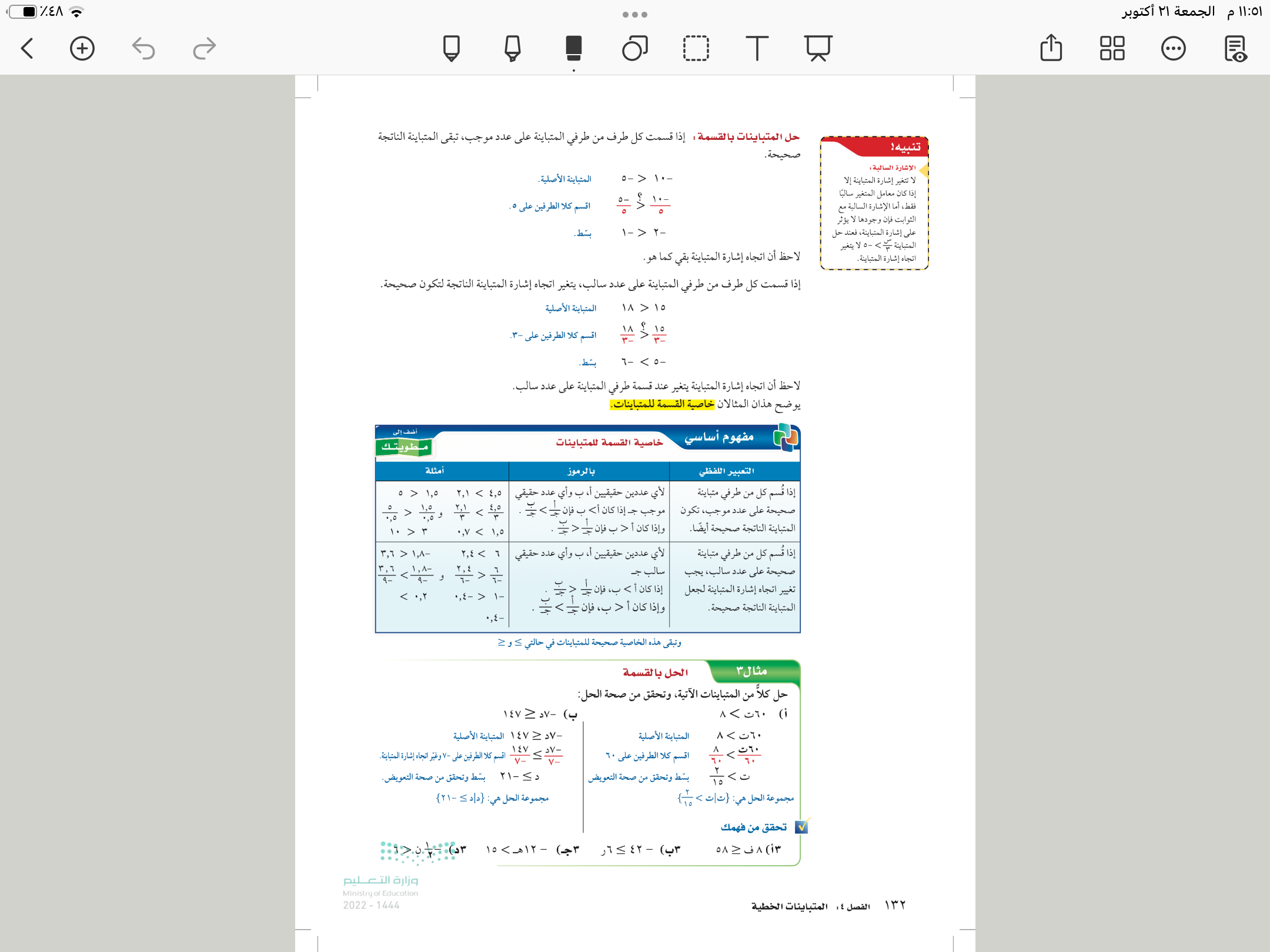 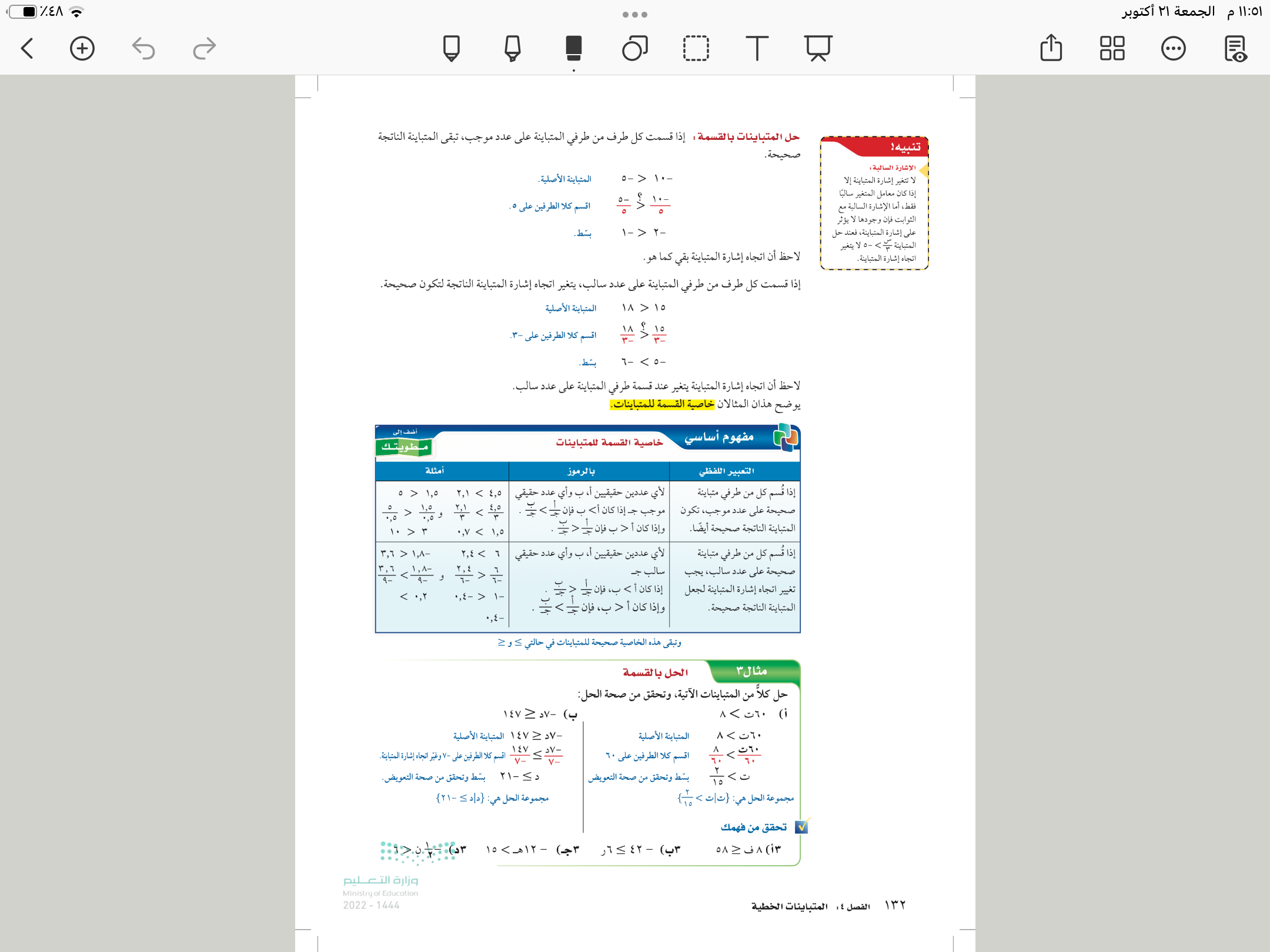 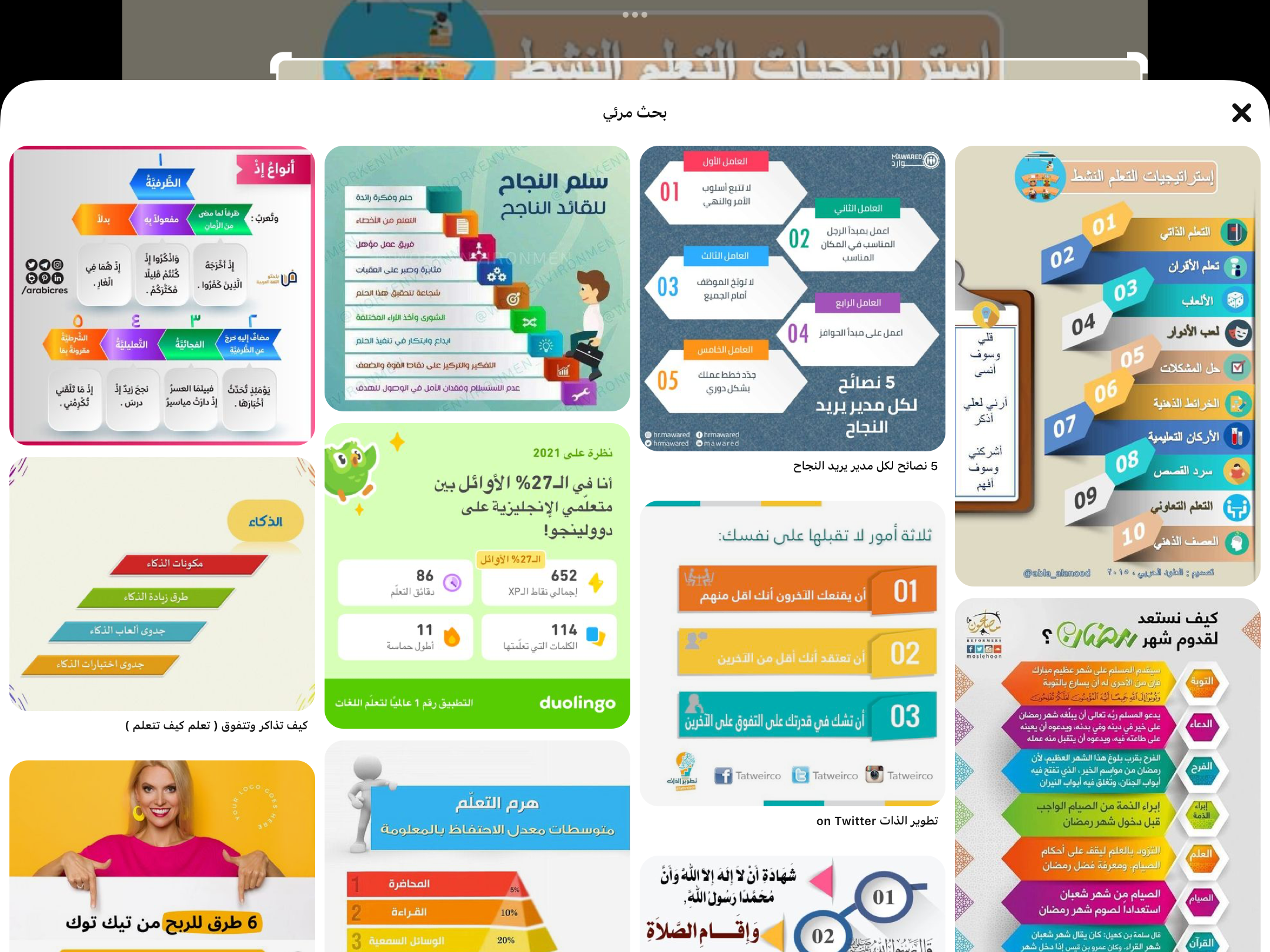 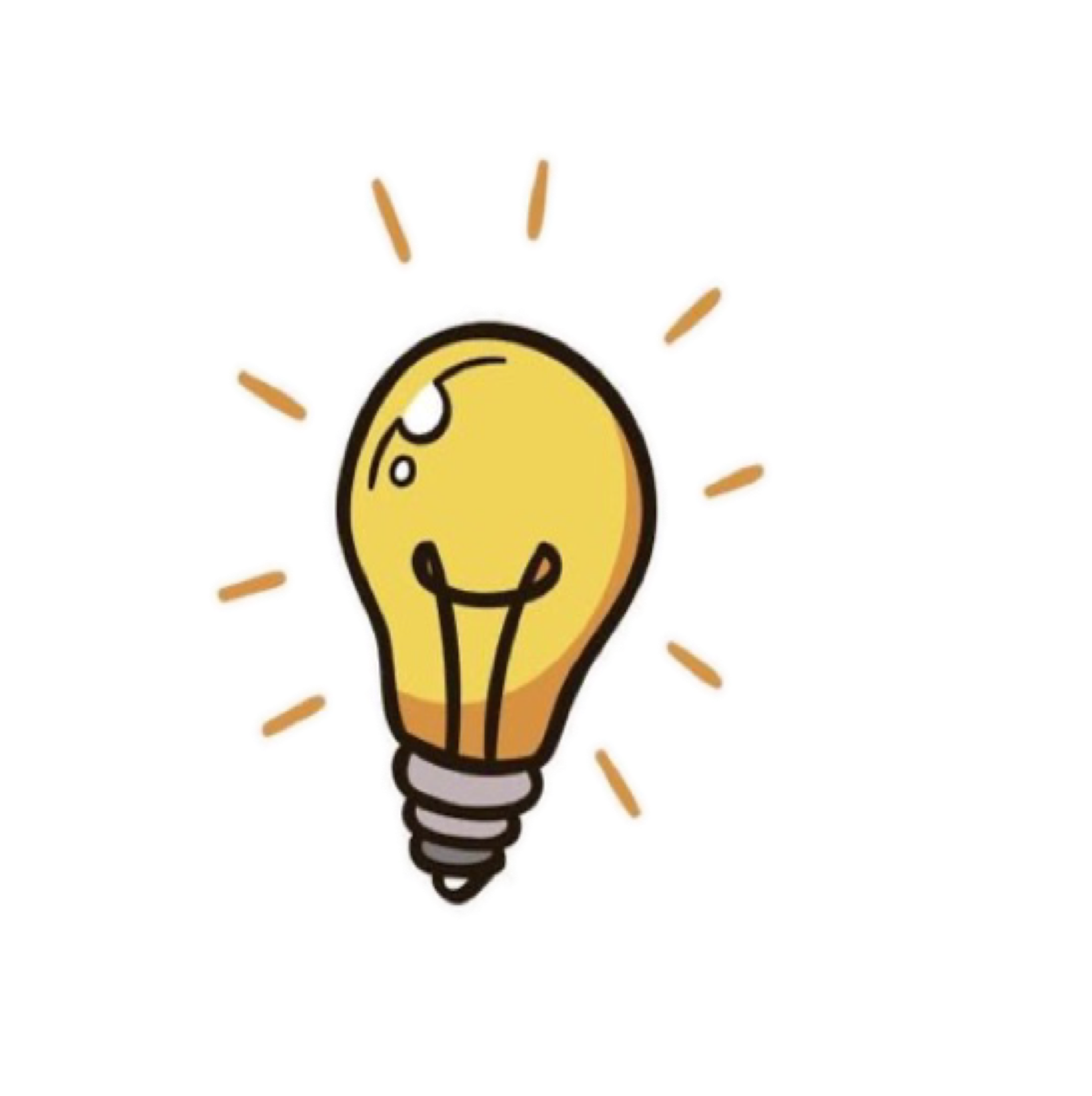 مهارة تفكير عليا
١٣٤
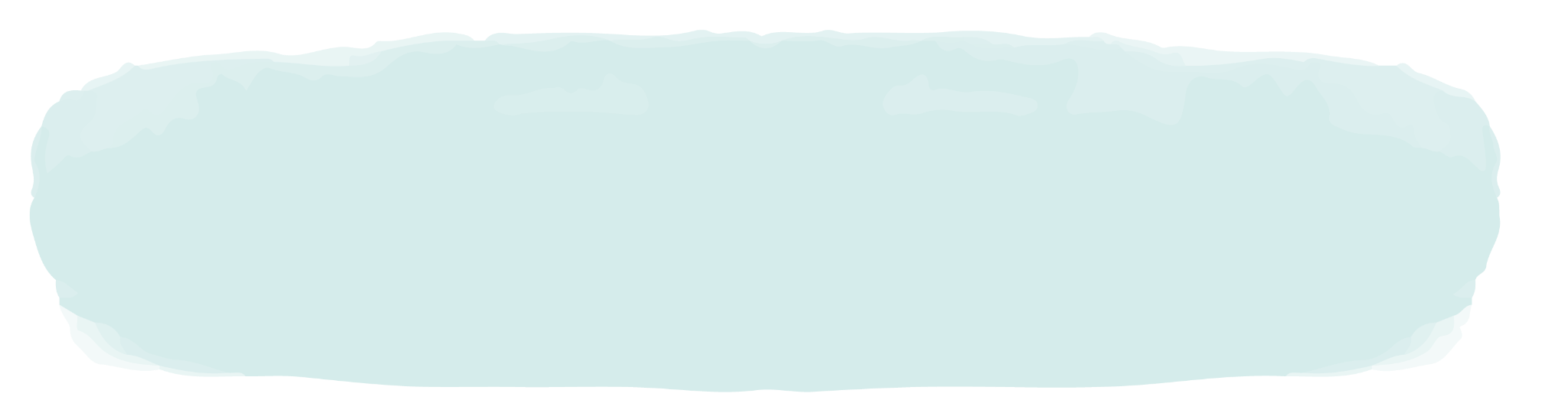 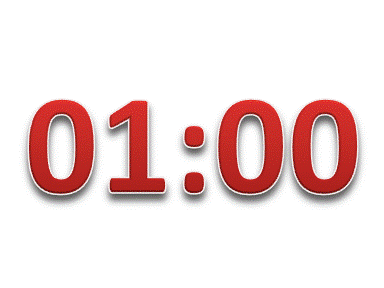 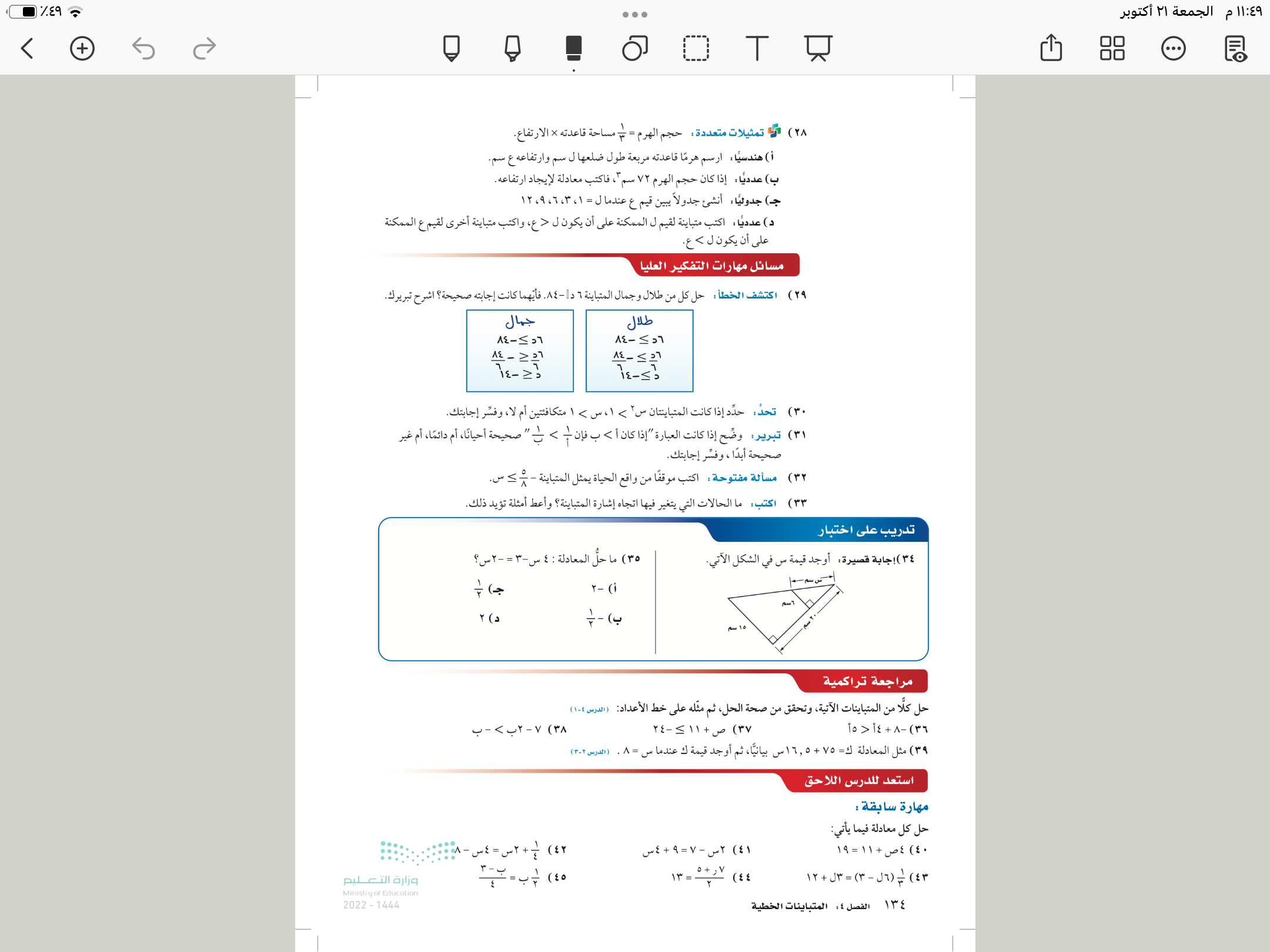 ٥
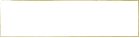 تأكد
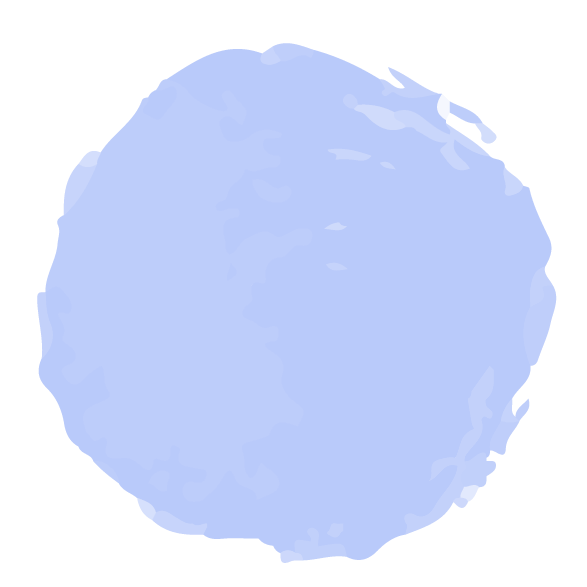 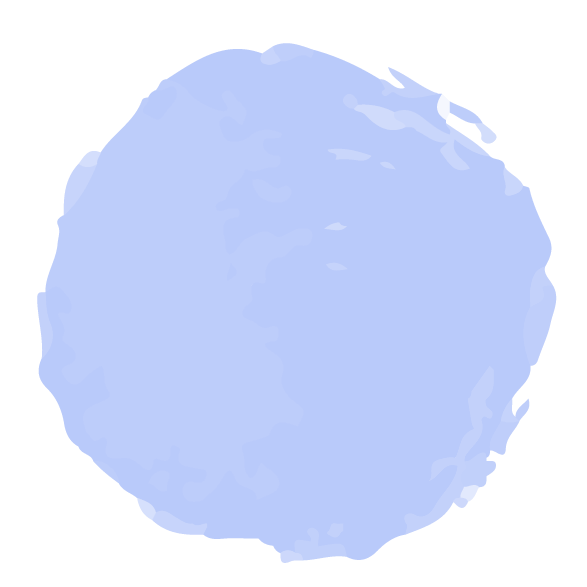 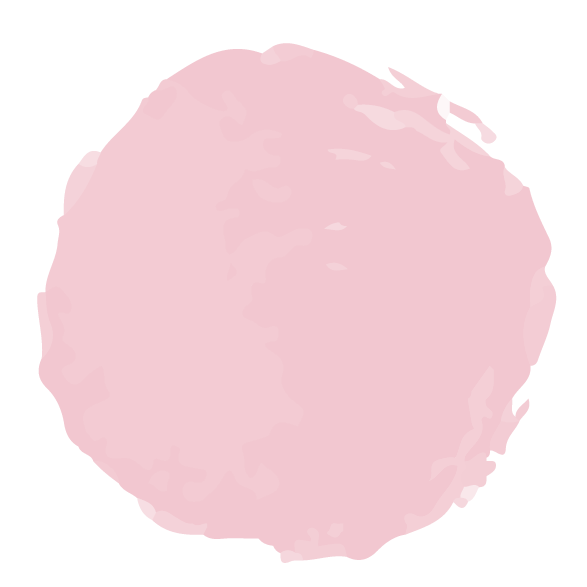 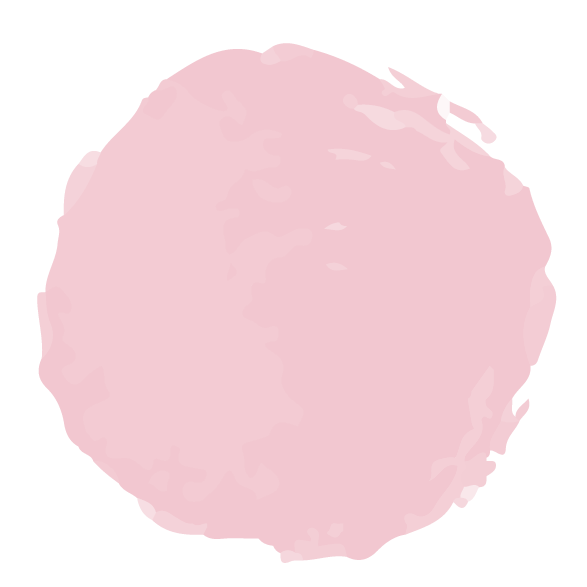 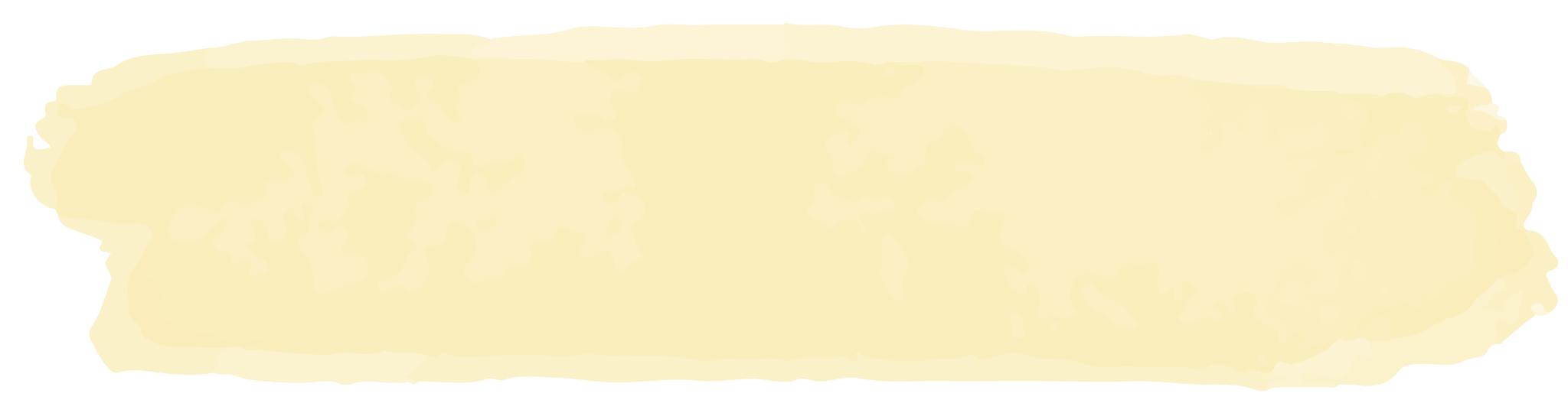 ٣
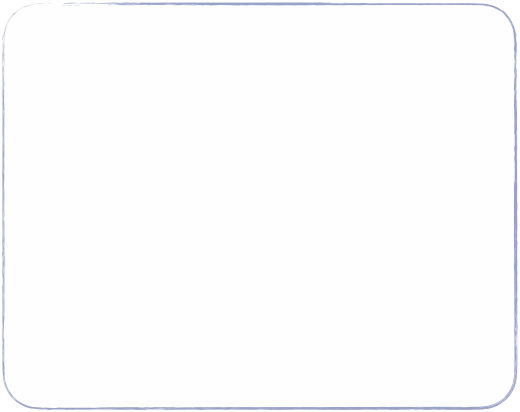 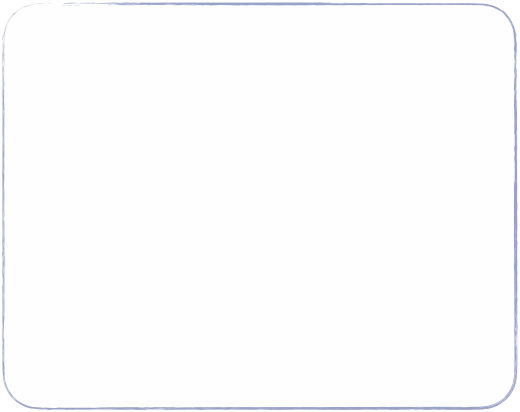 ١٣٣
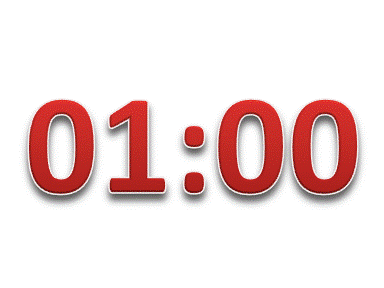 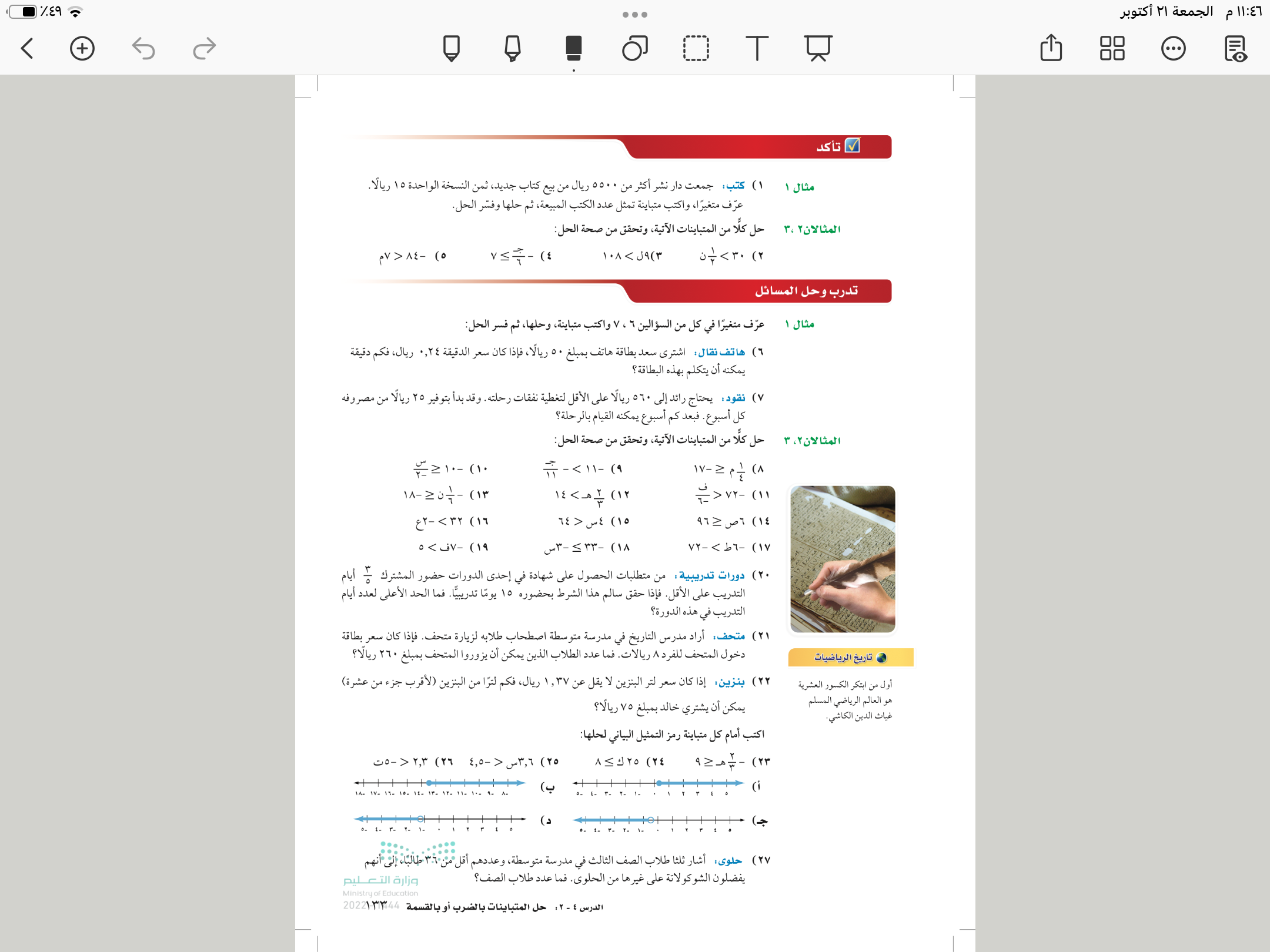 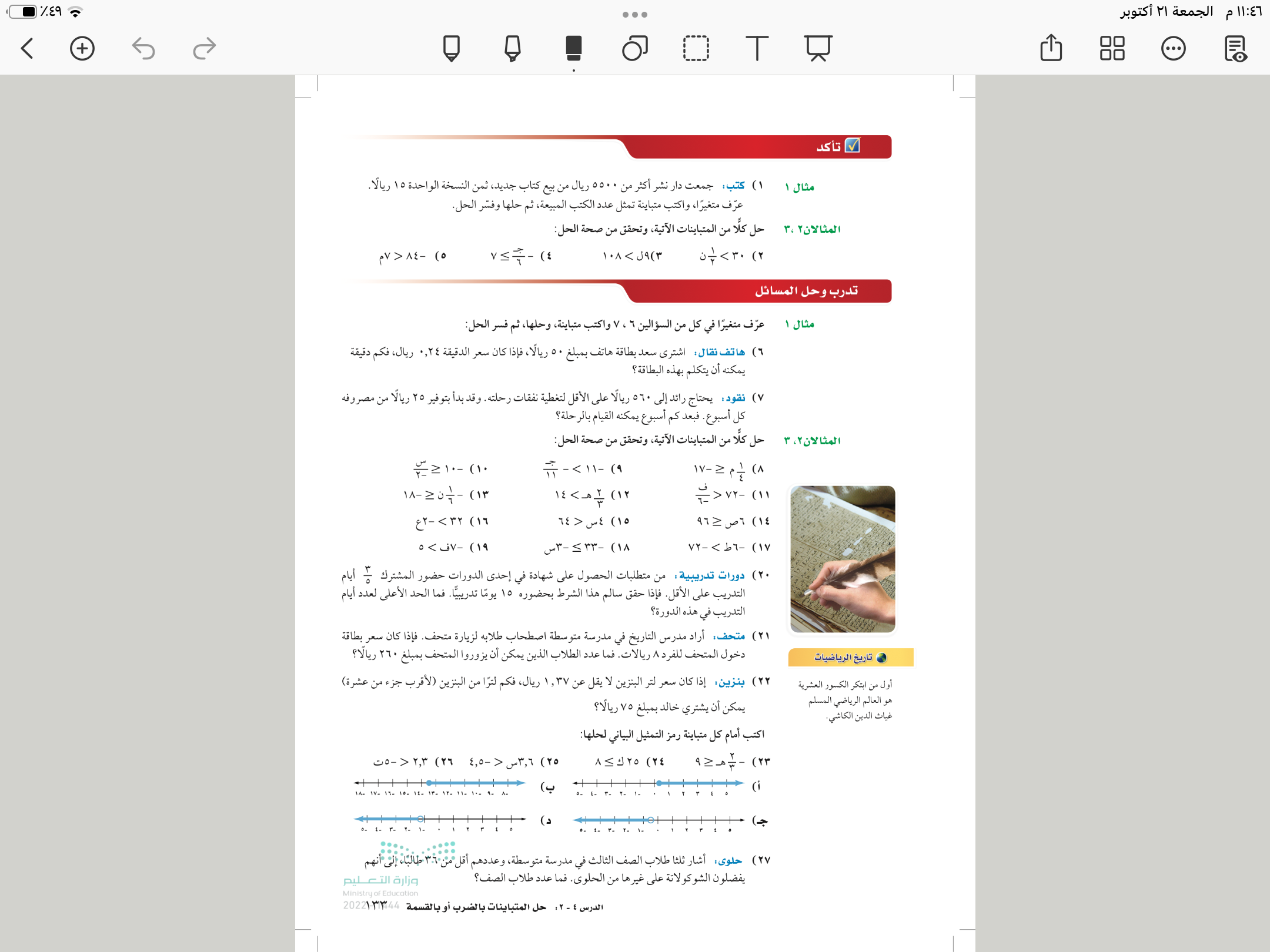 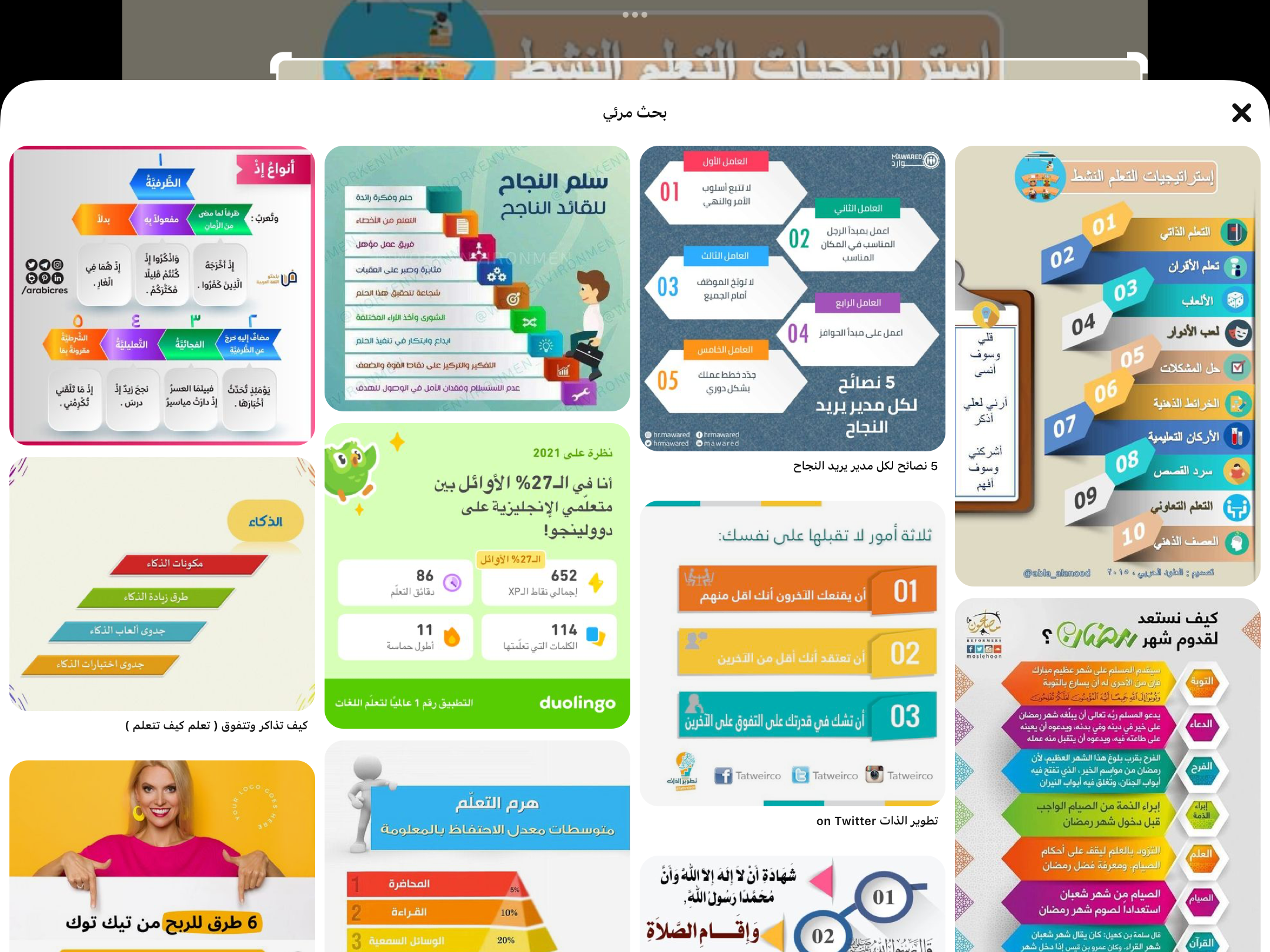 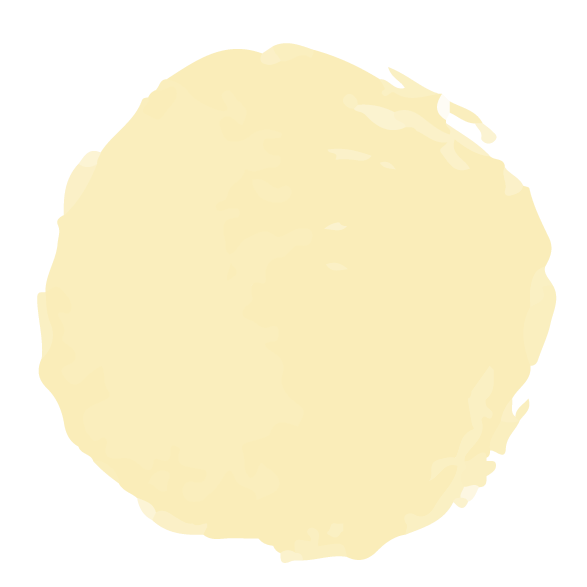 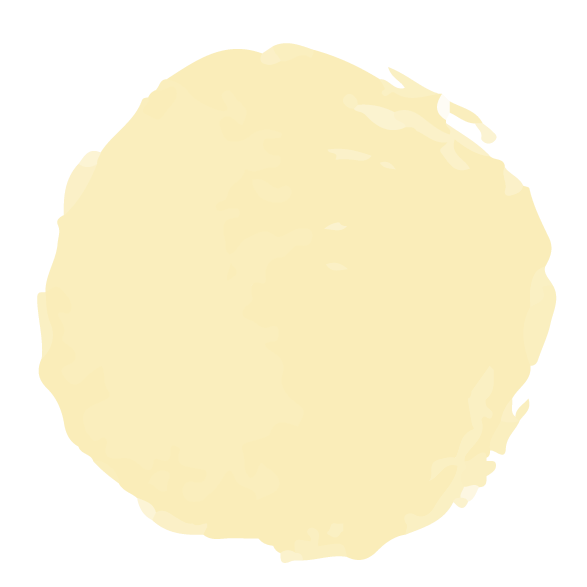 ٨
٩
١٣٣
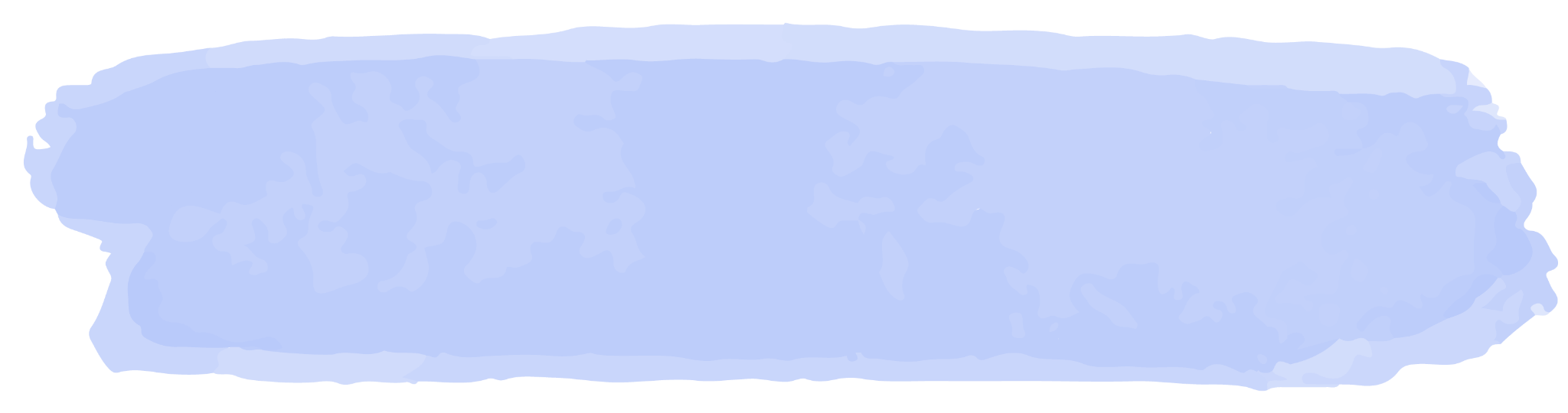 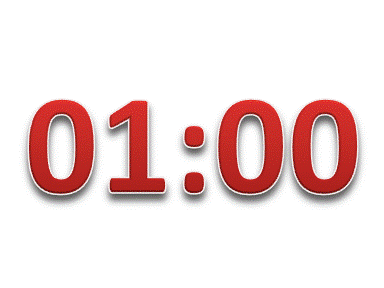 تدريب وحل المسائل
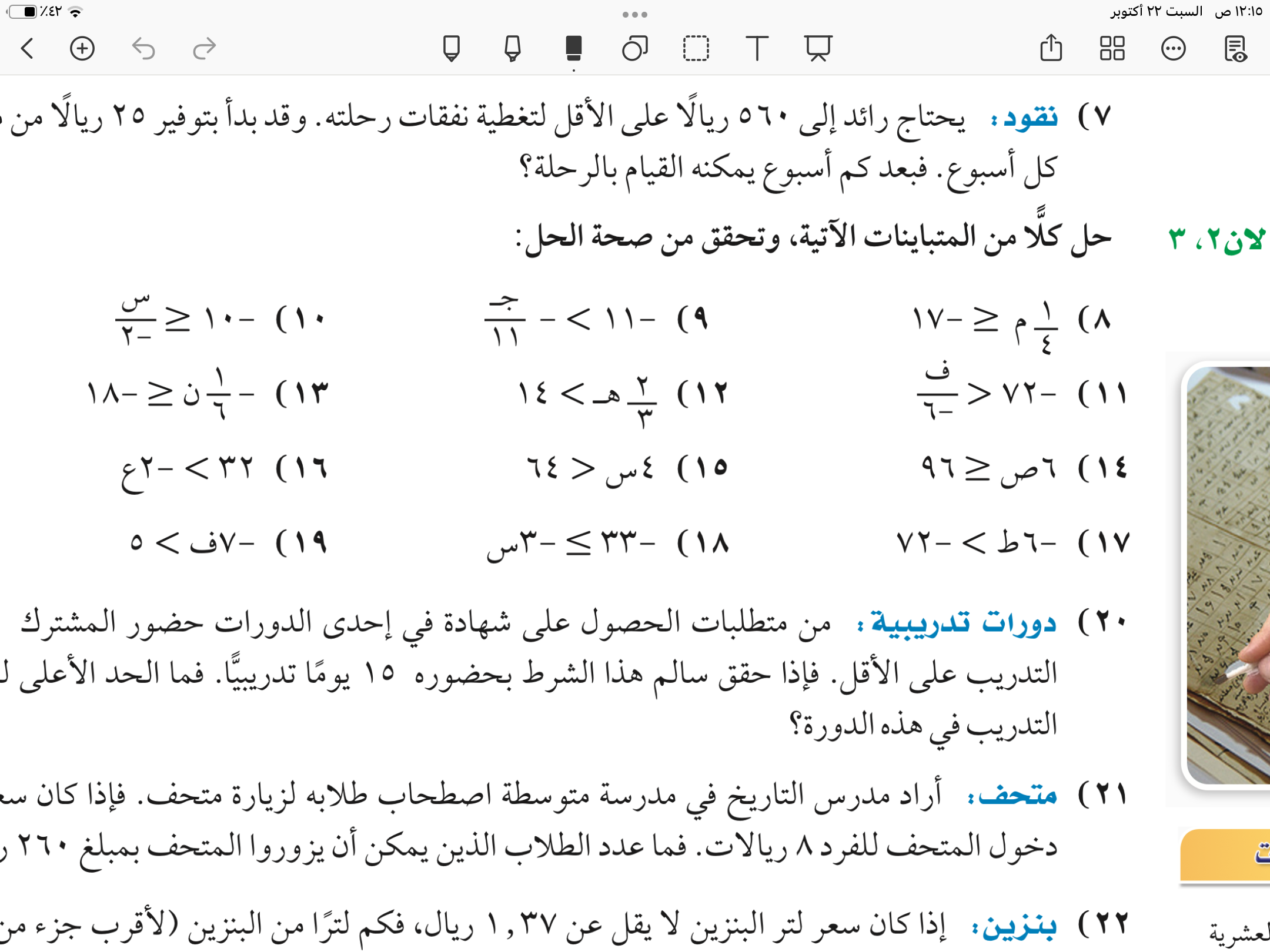 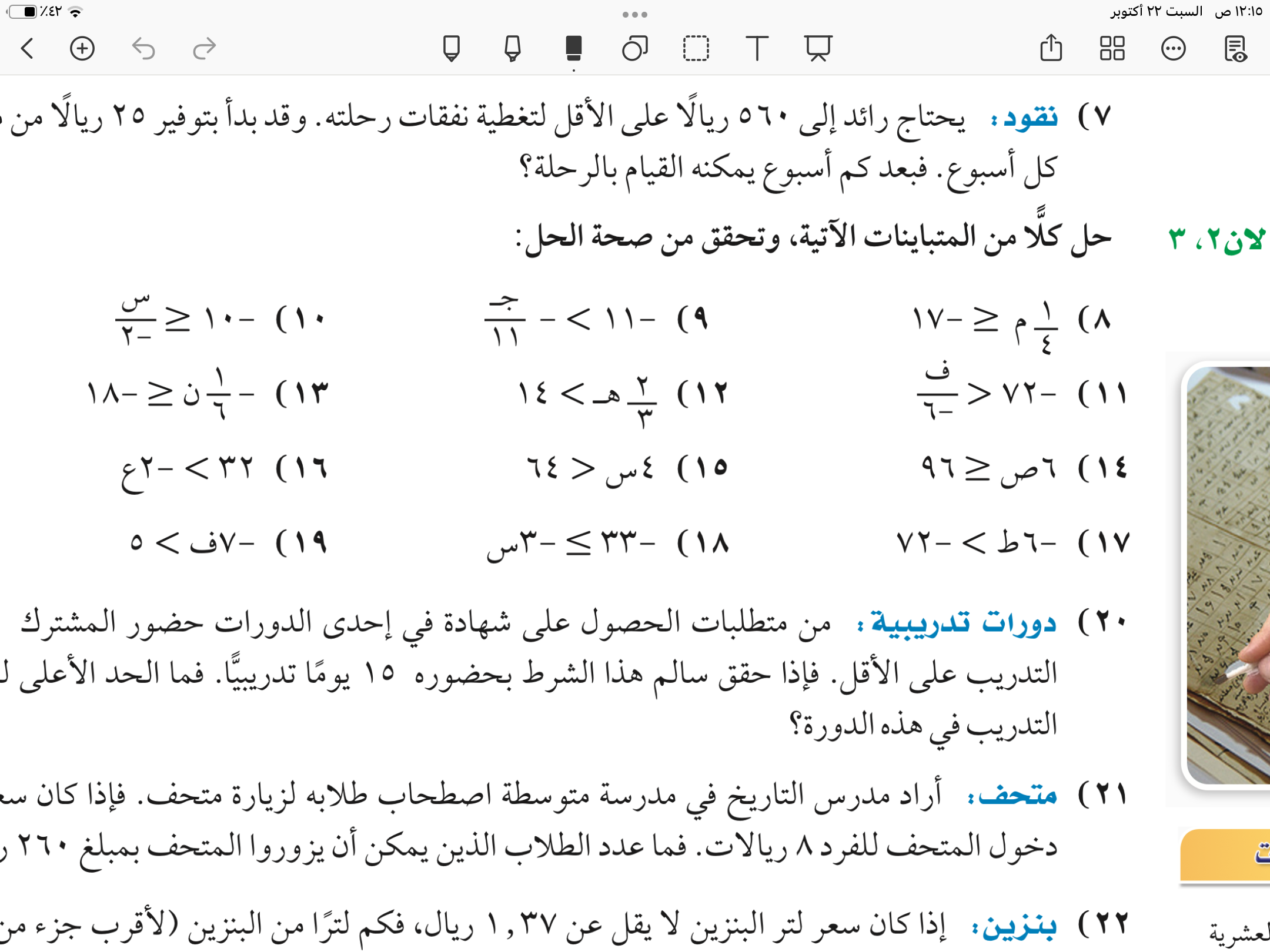 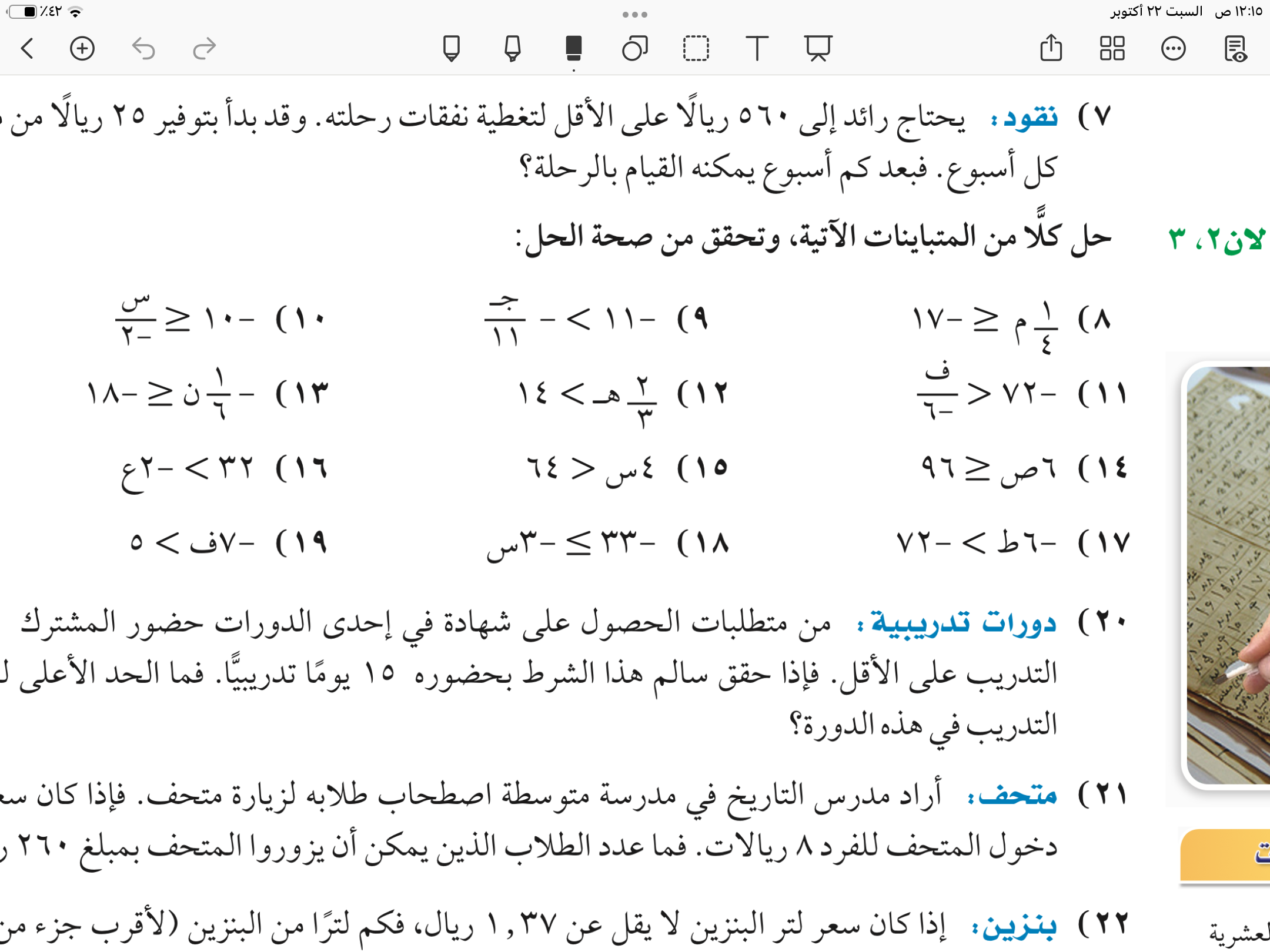 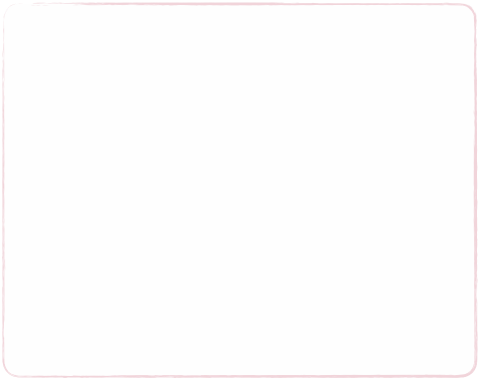 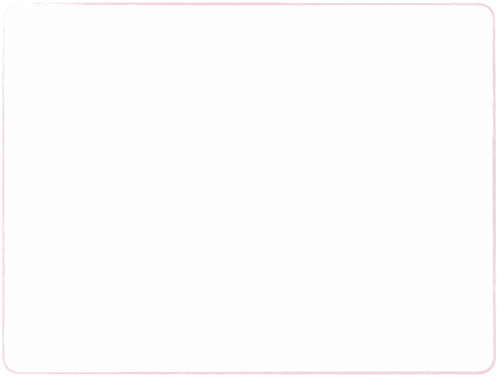 <
<
>
حل المتباينات بالضرب او القسمة
>
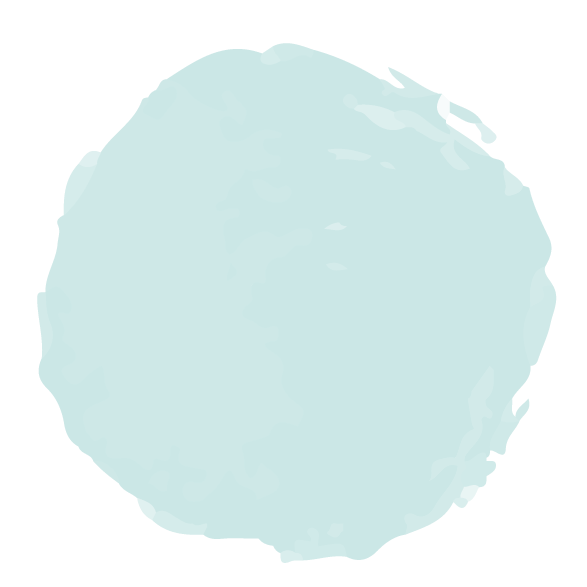 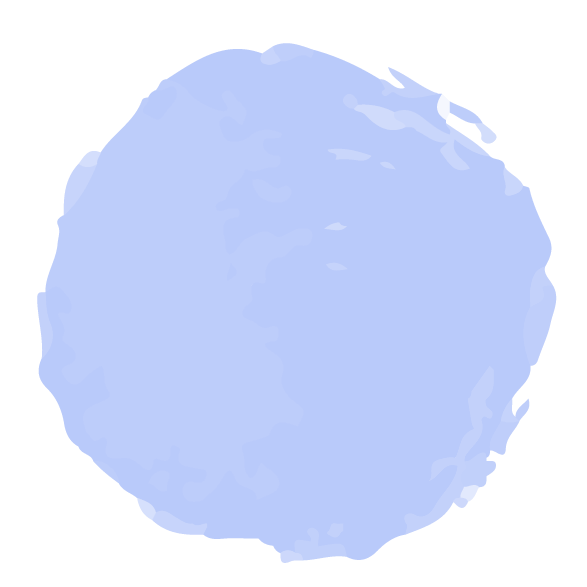 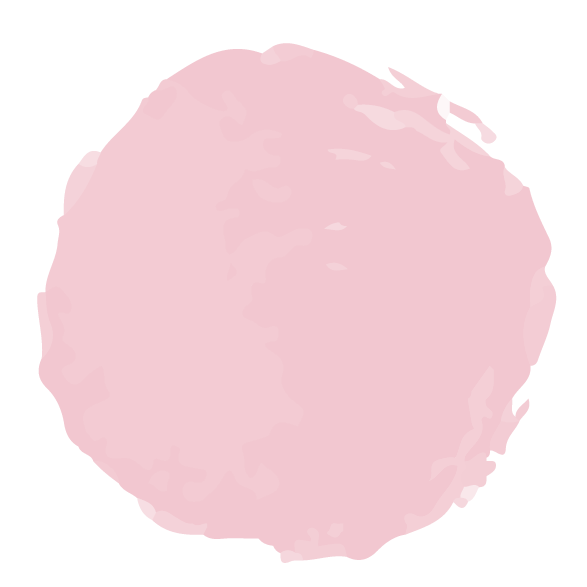 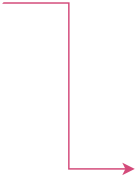 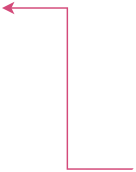 ١٣٣
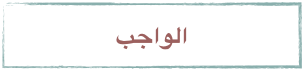 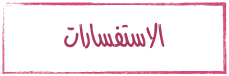 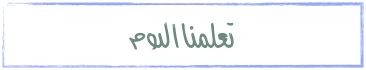 في حالة الضرب او القسمة على  عدد موجب في طرفي المتباينة لايتغير اتجاه المتباينة
في حالة الضرب او القسمة على  عدد سالب في طرفي المتباينة يتغير اتجاه المتباينة
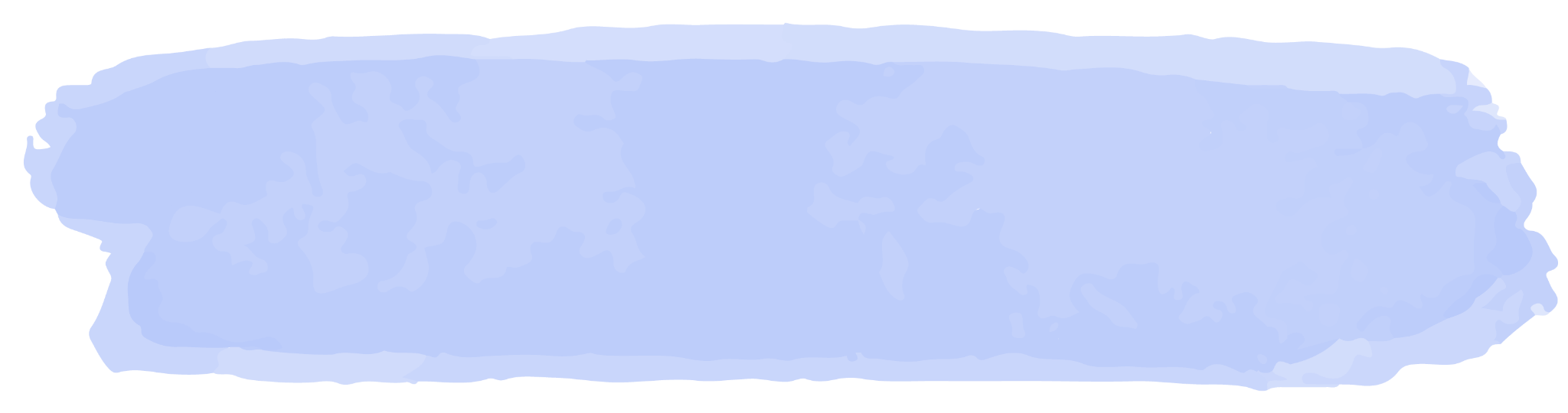 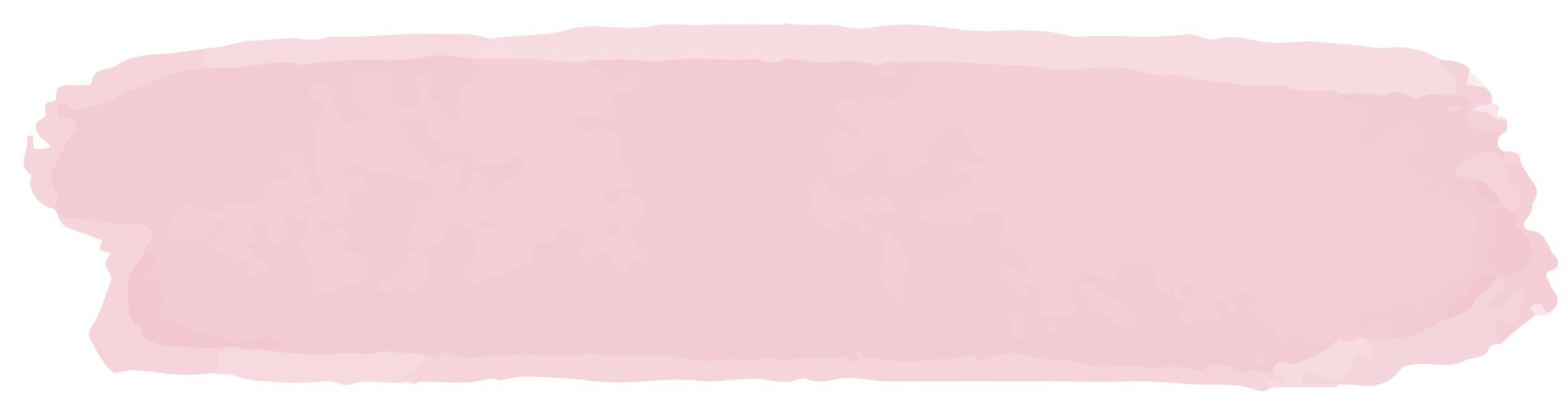 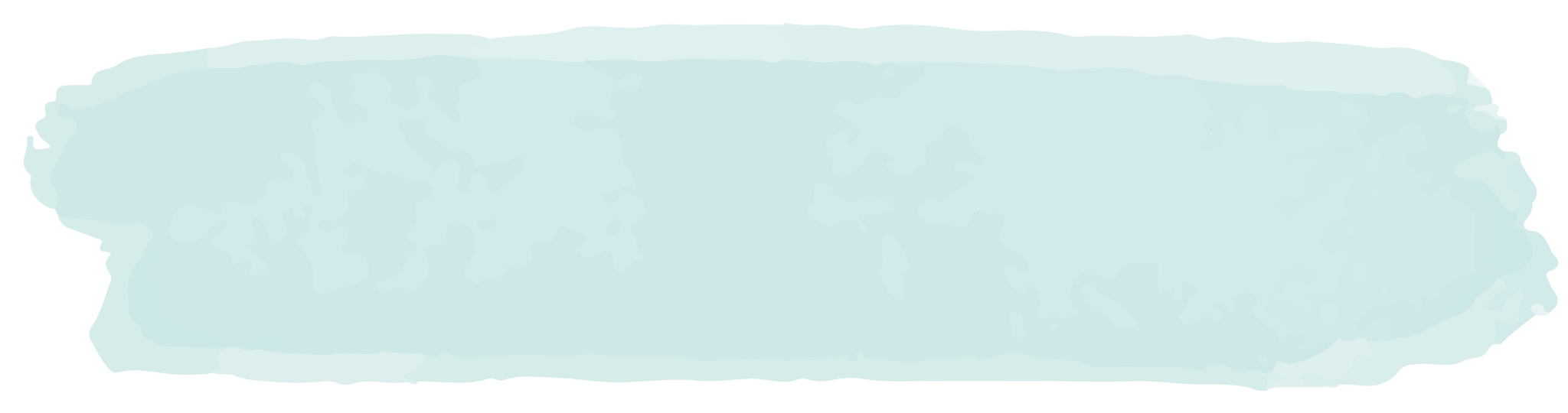 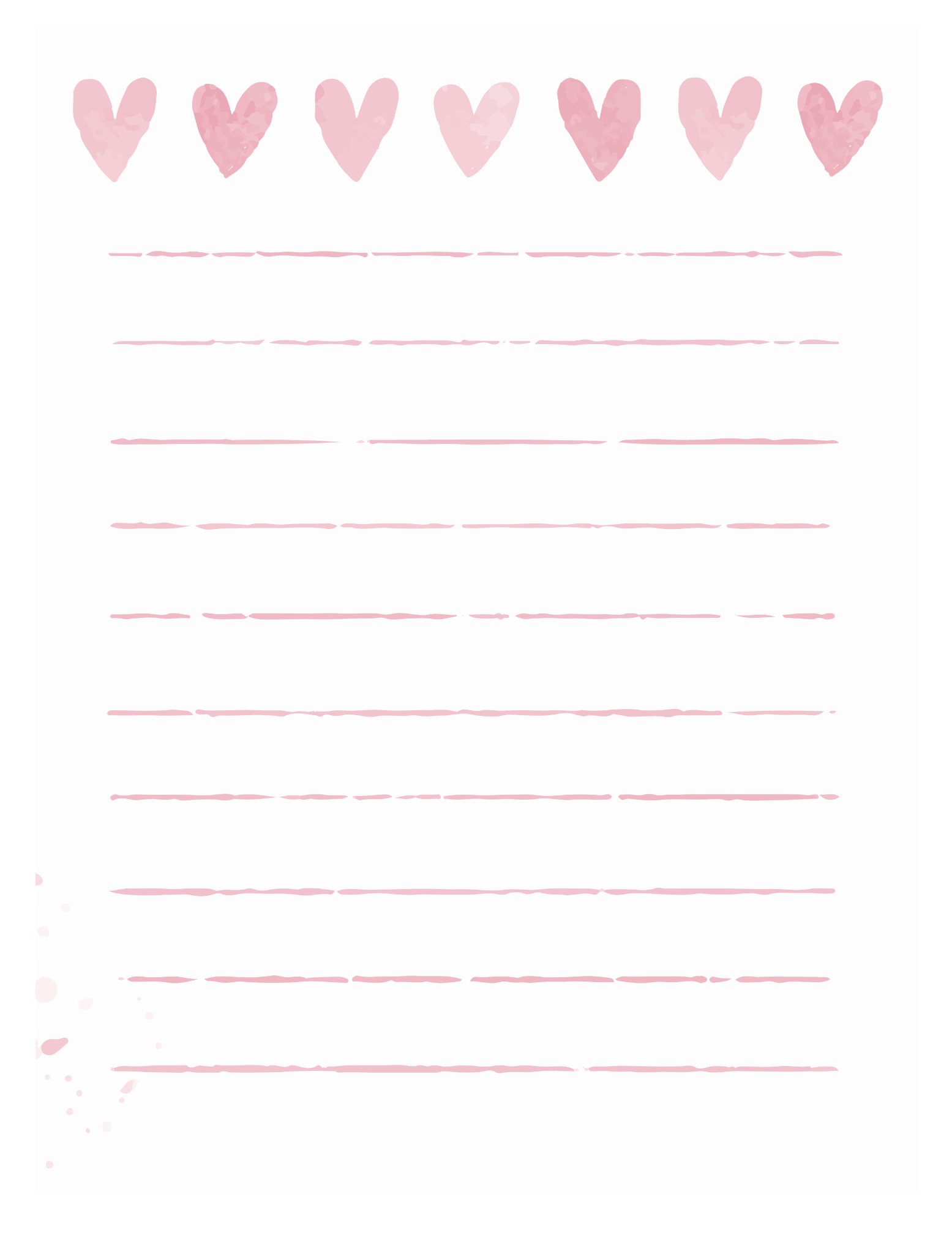 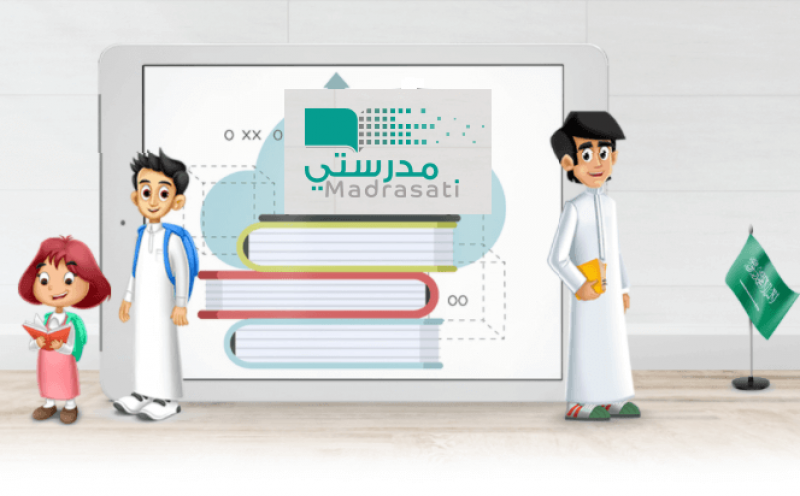 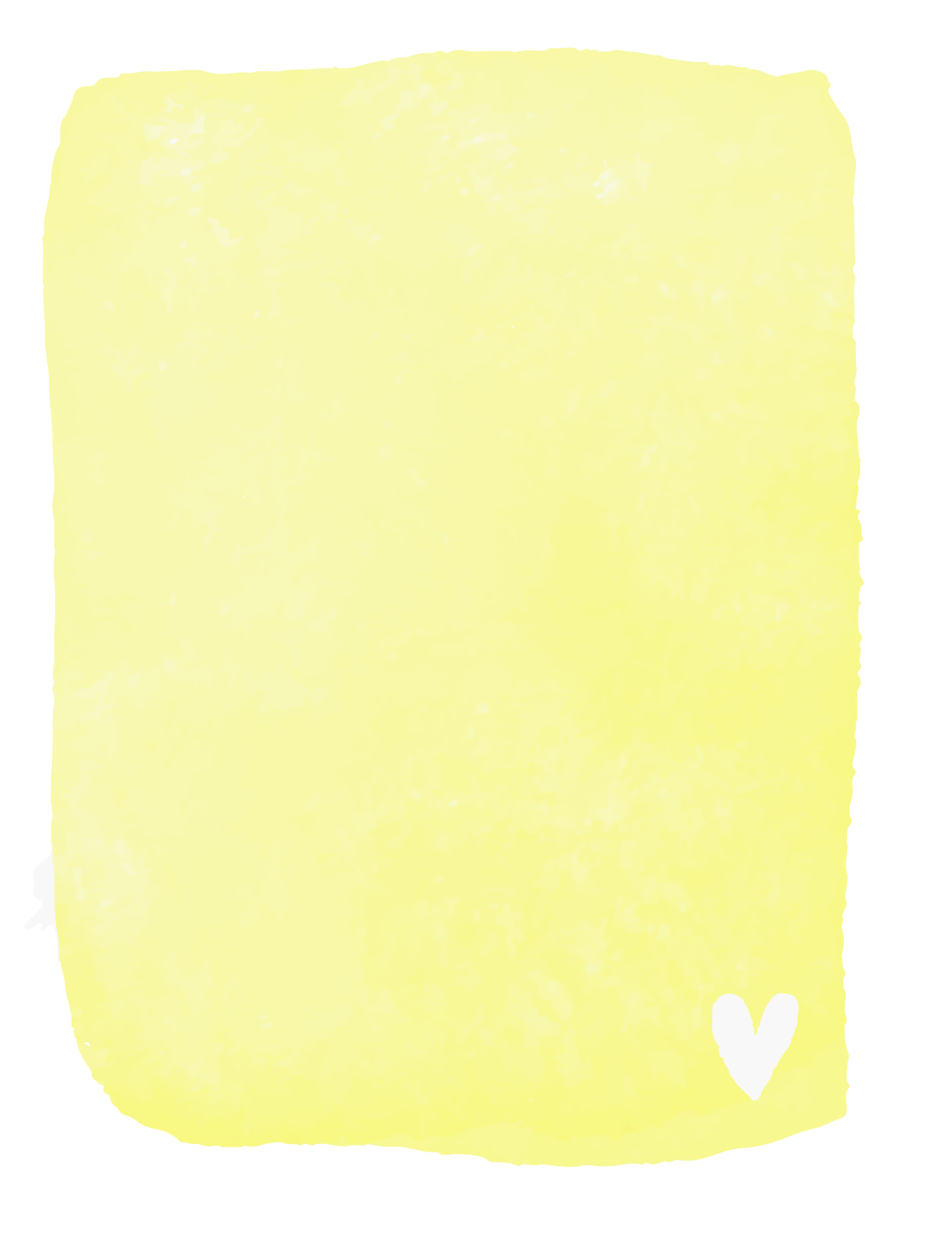 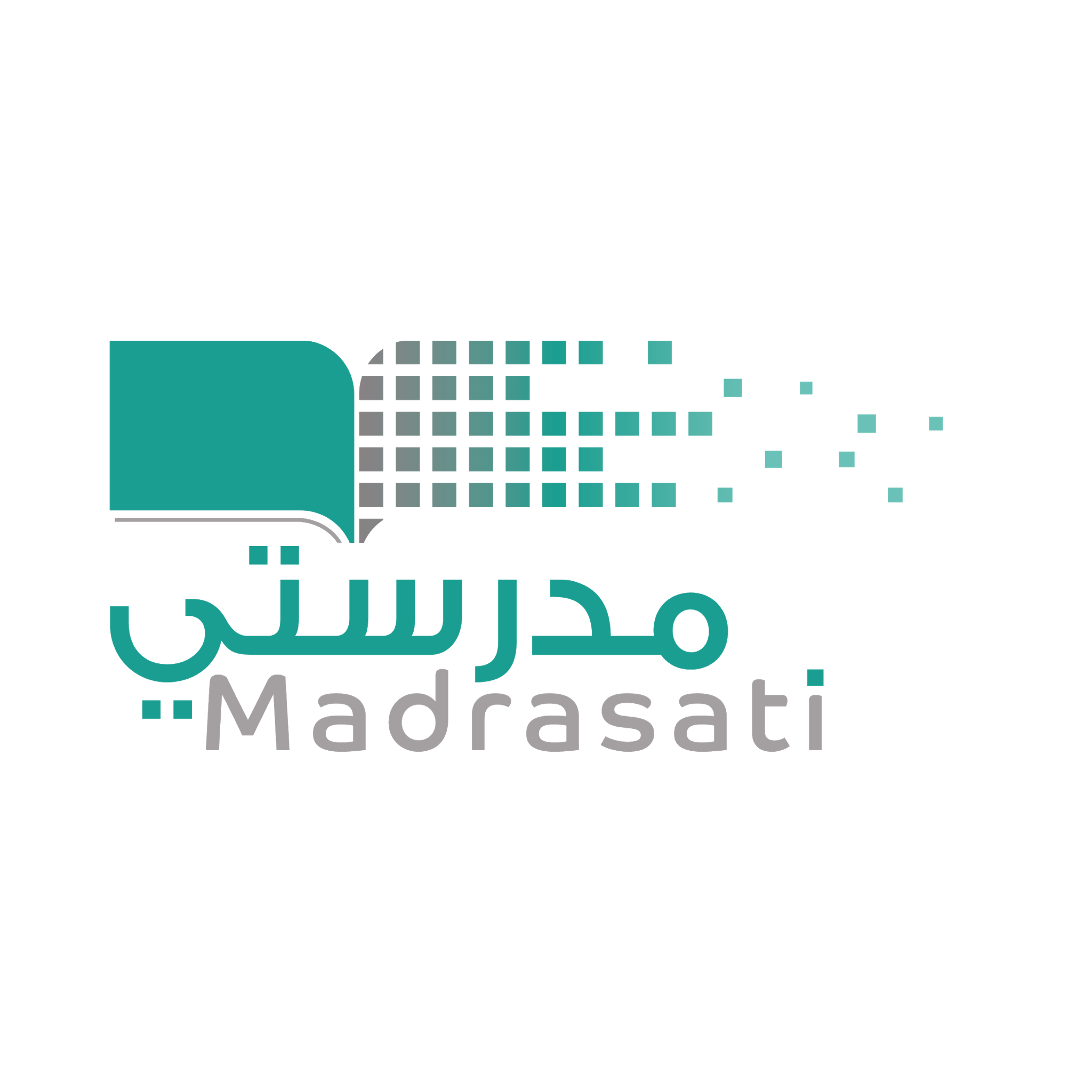 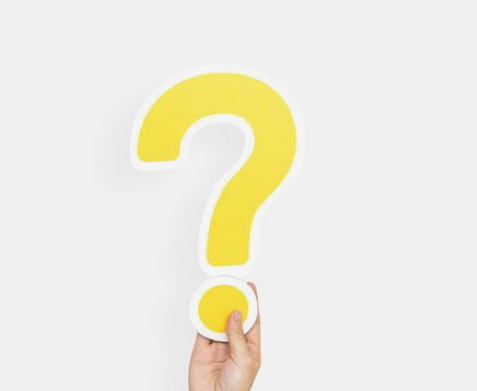 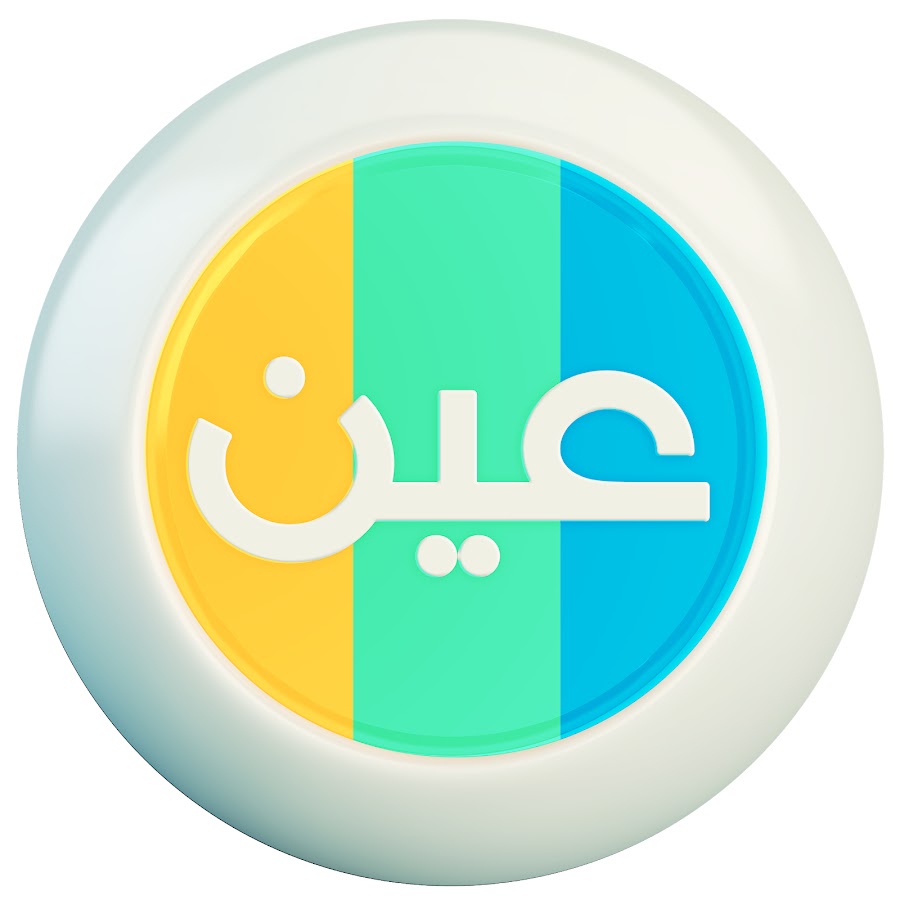 عزيزتي الطالبة  
يمكنك زيارة قناة عين التعليمية للاستفادة
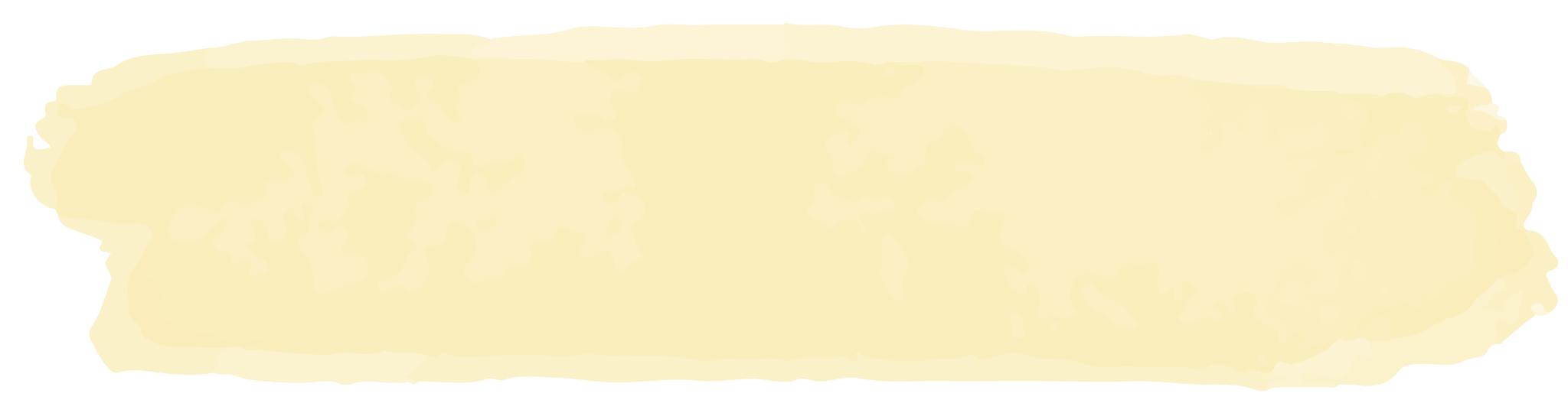 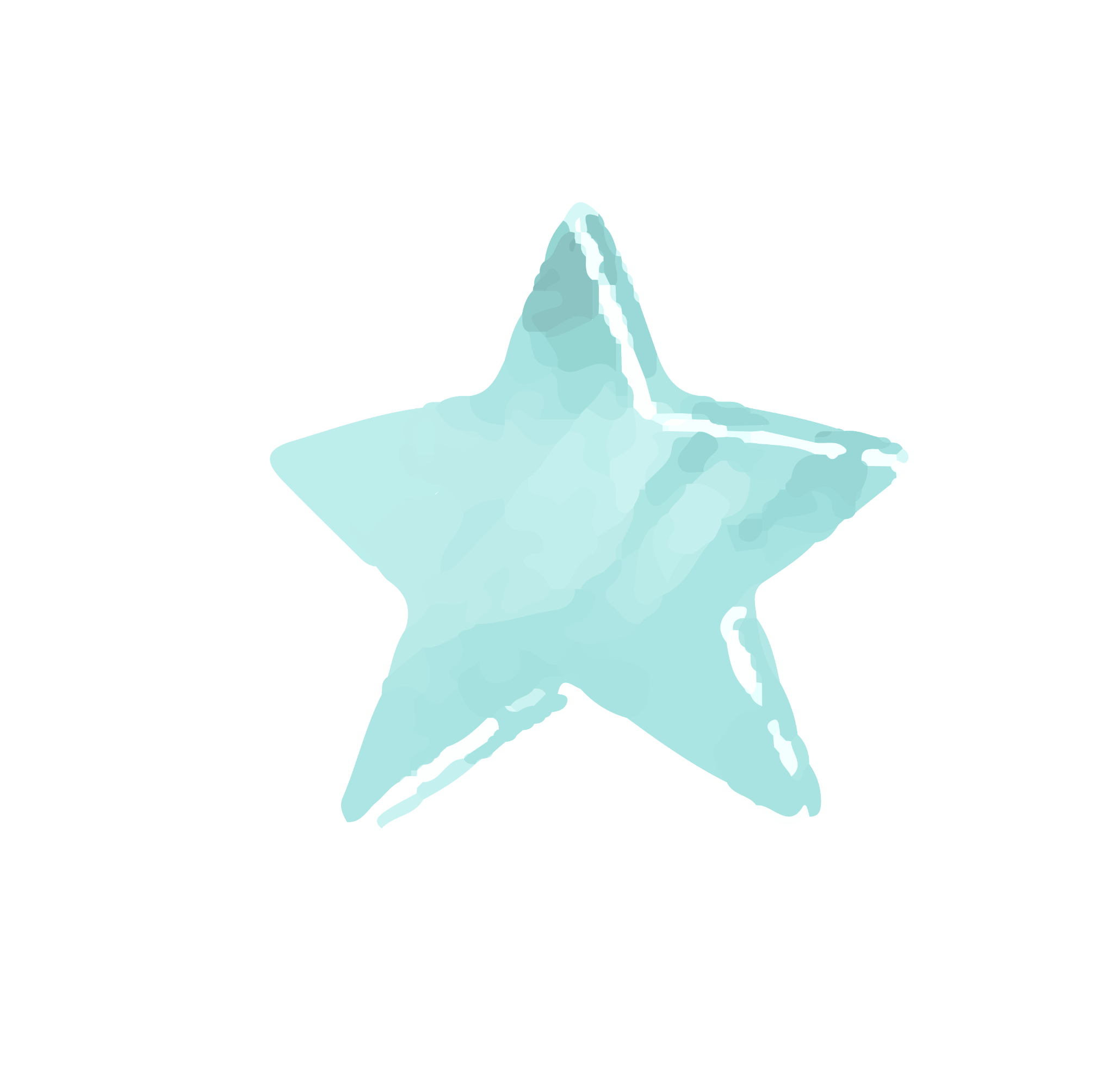 سُبْحَانَكَ اللَّهُمَّ وَبِحَمْدِكَ، أَشْهَدُ أَنْ لَا إِلَهَ إِلَّا أَنْتَ أَسْتَغْفِرُكَ وَأَتُوبُ إِلَيْكَ
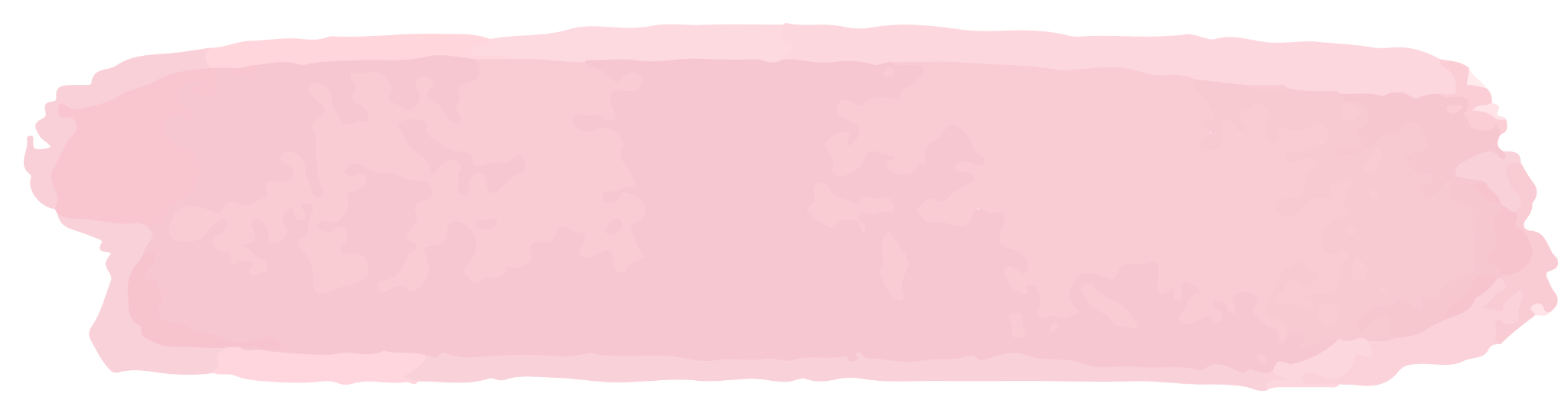 روابط مجموعة رِفعة التعليمية
🔻
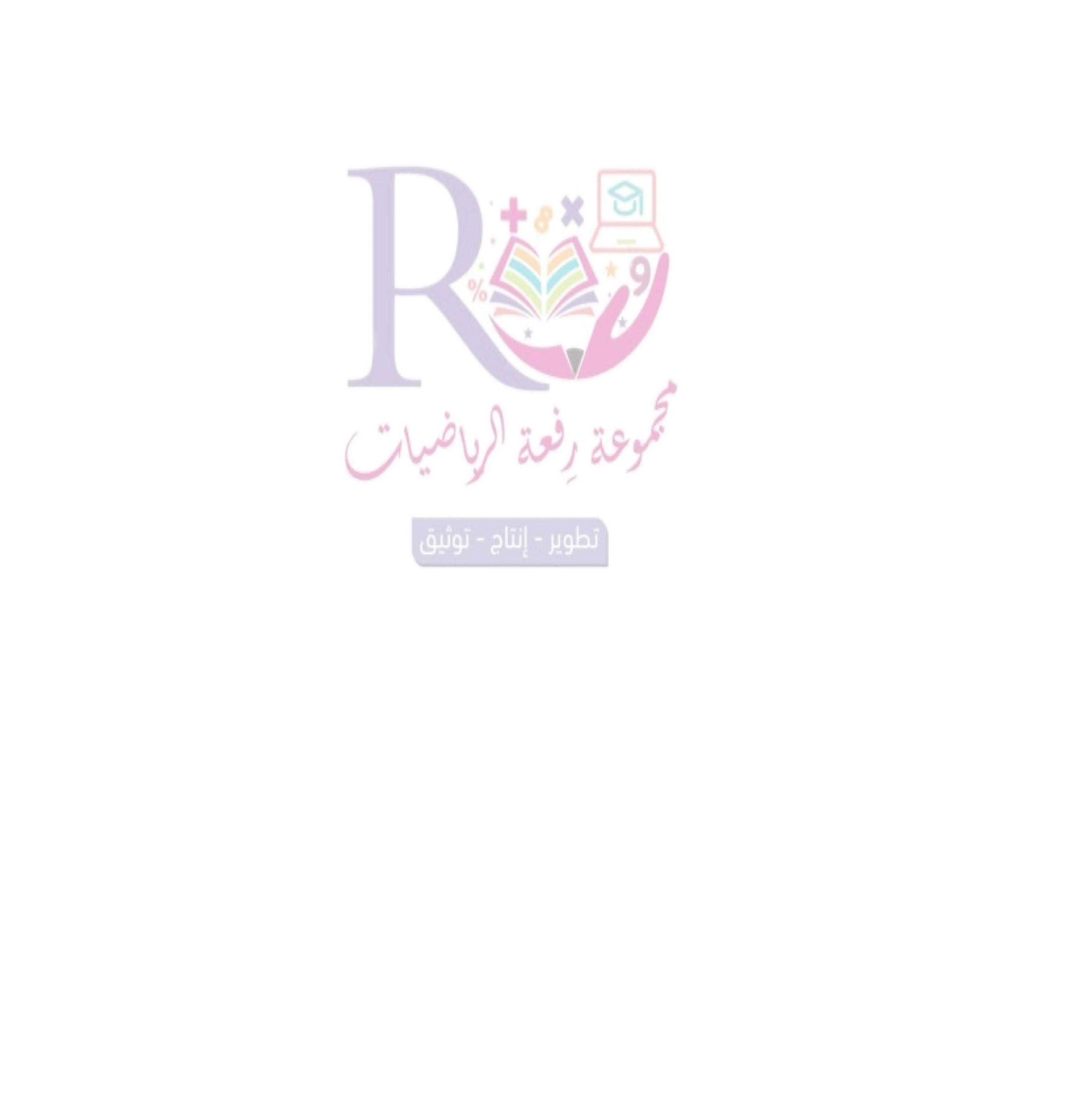 https://linktr.ee/Refa2
@Maths0120
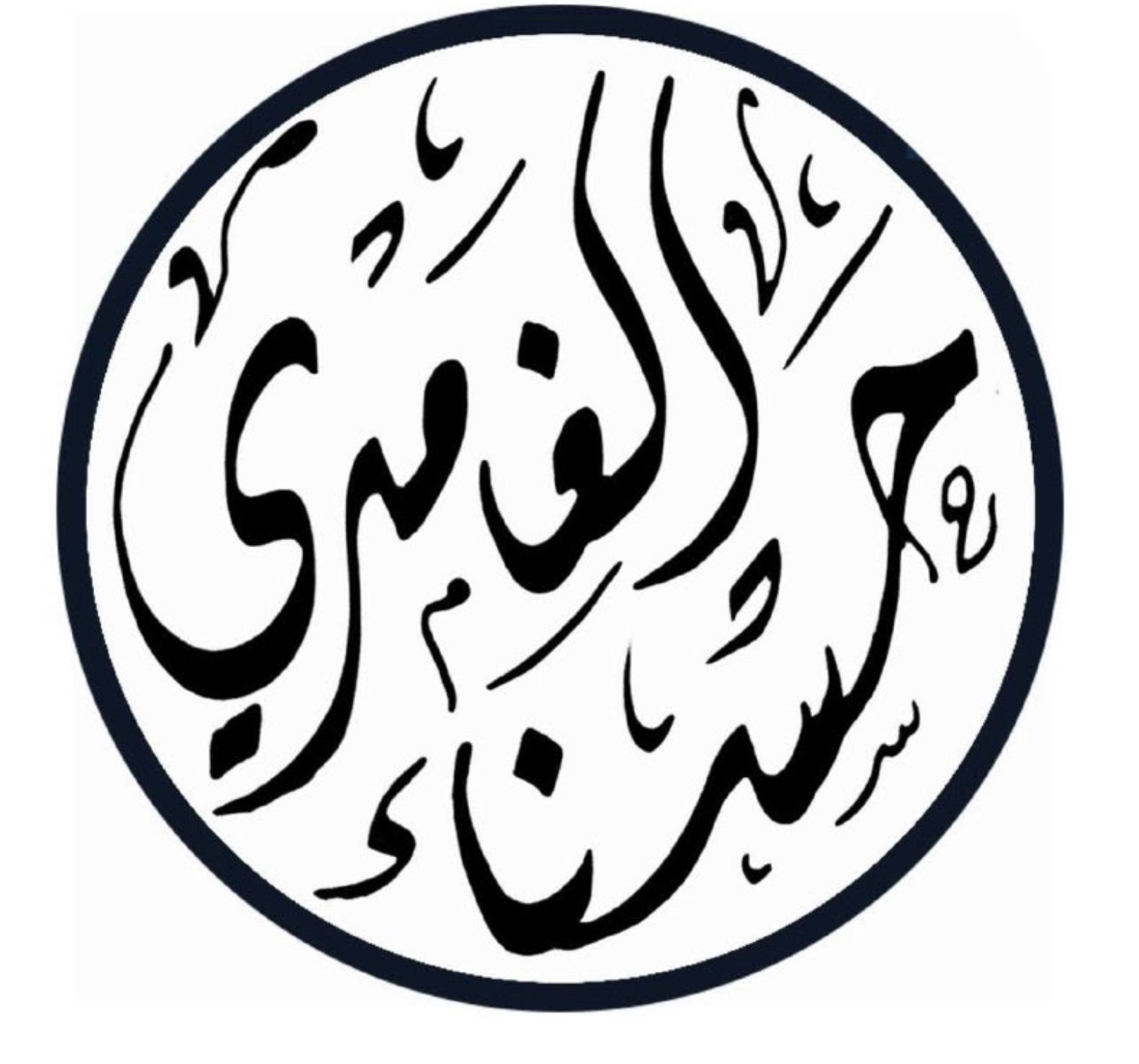 @hasnaa-2
https://t.me/hasna_math
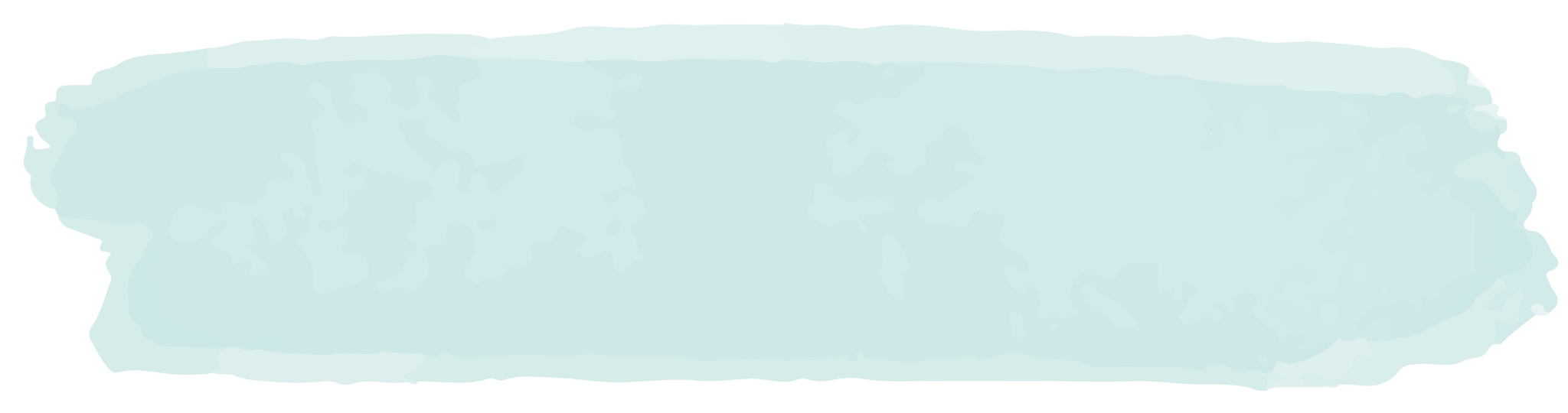 لاتنسوني من دعواتكم الصادقة